الجمهورية الجزائرية الديمقراطية الشعبيةوزارة التعليم العالي و البحث العلميمديرية الحياة الطلابيةحصيلة التشجير لسنة 2023/2022للمؤسسات البيداغوجية والخدماتية
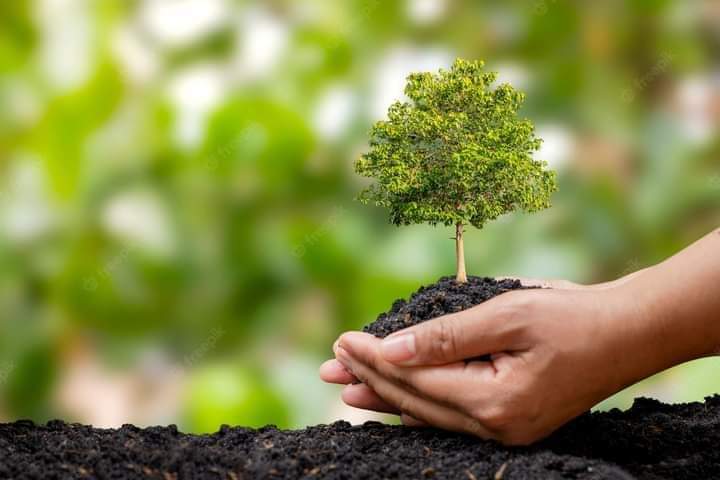 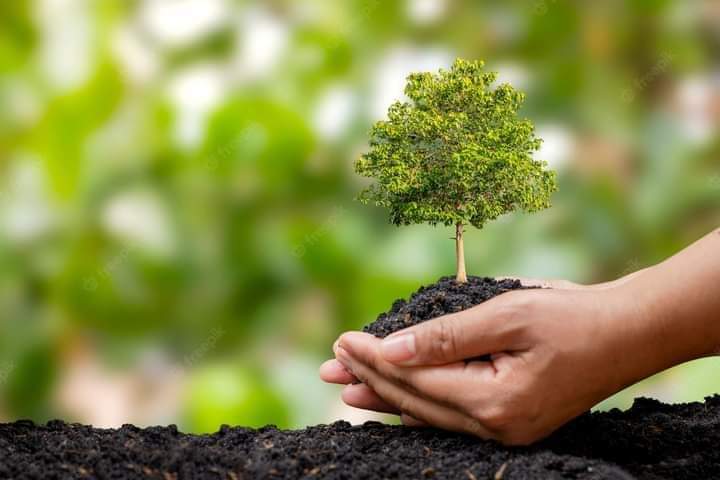 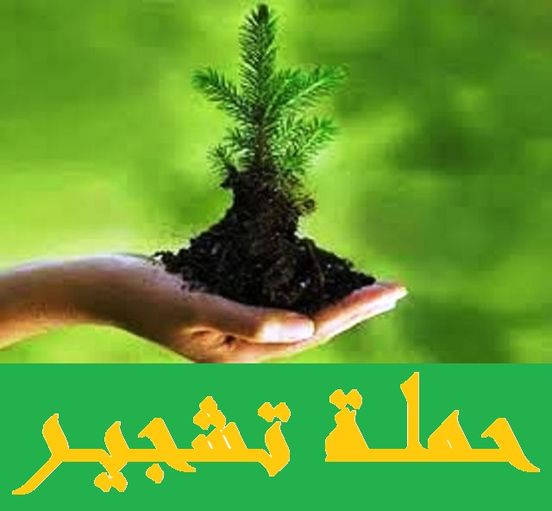 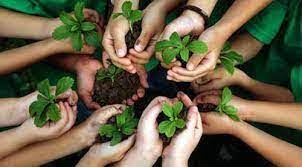 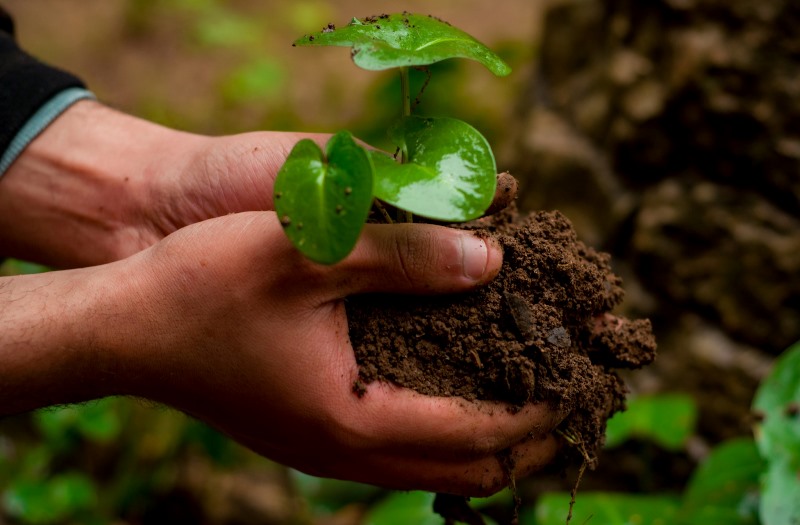 على هامش الزيارة الميدانية التي قام بها السيد وزير التعليم العالي والبحث العلمي رفقة السيد وزير إقتصاد المعرفة و المؤسسات الناشئة والمؤسسات المصغرة الى جامعة الطارف وجامعة تلمسان أين قاموا بعملية المساهمة في الحملة الوطنية للتشجير تزامنا باليوم العالمي للغابات وذلك بمرافقة مصالح الغابات لولاية الطارف وتلمسان.
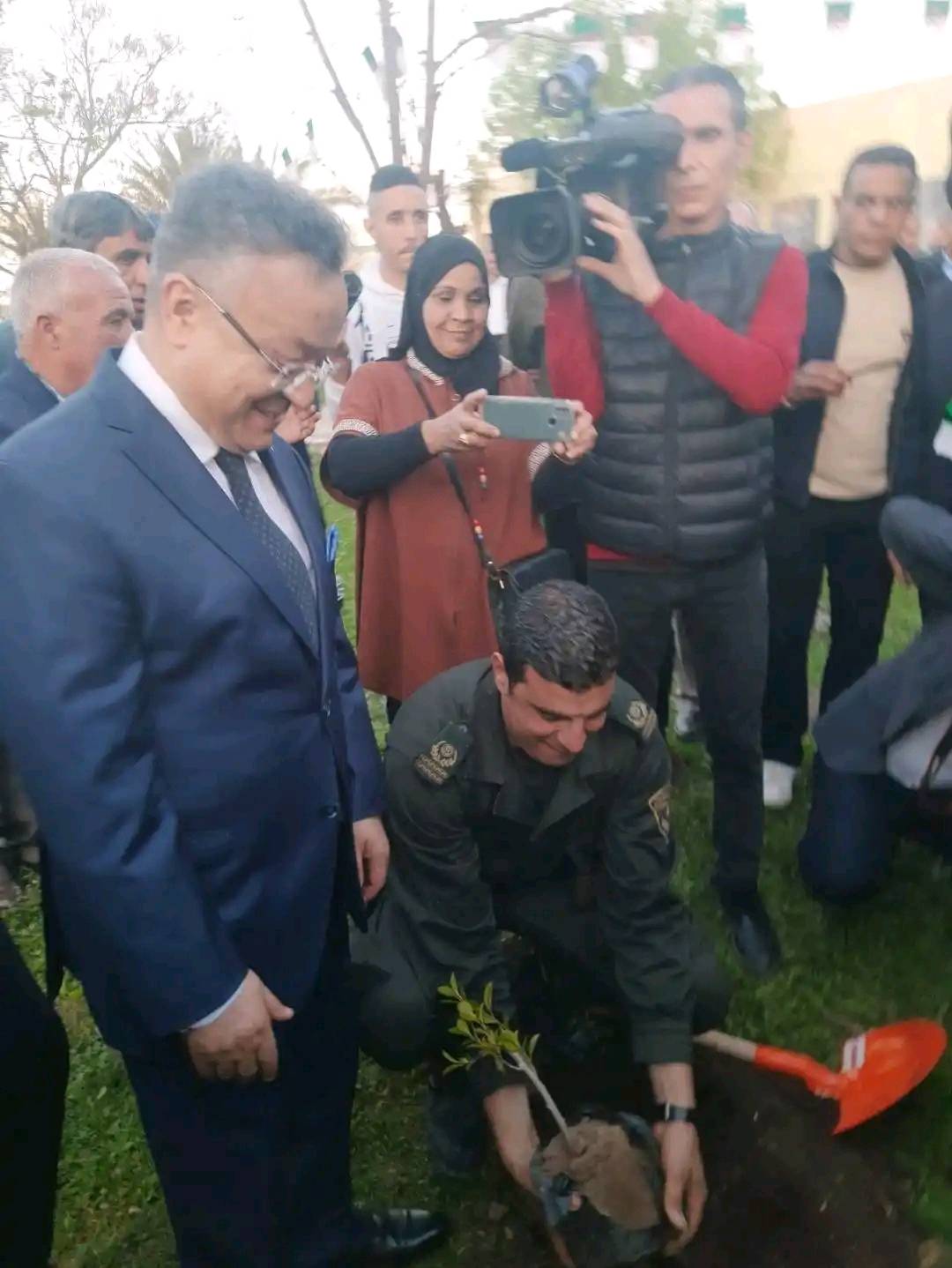 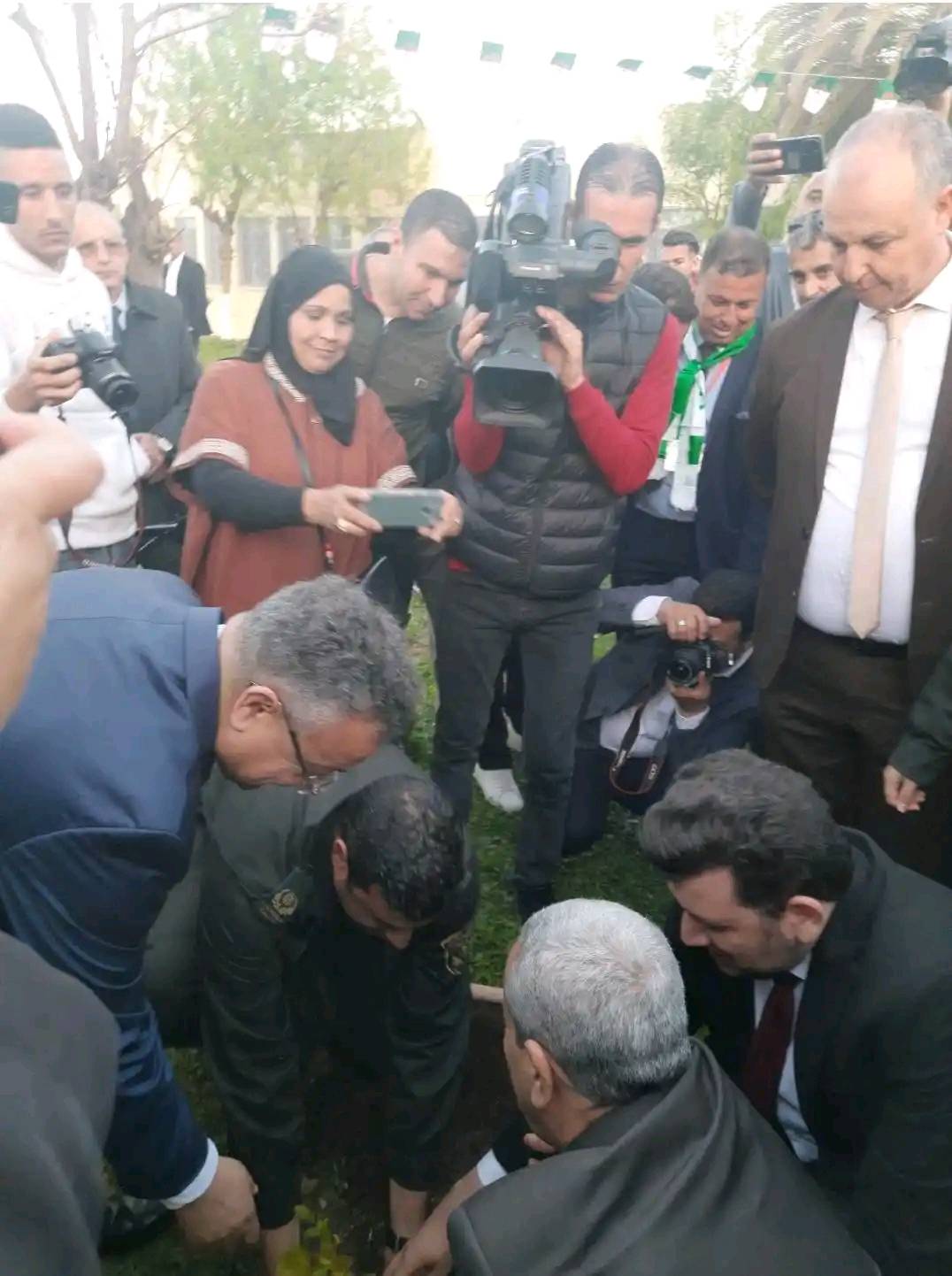 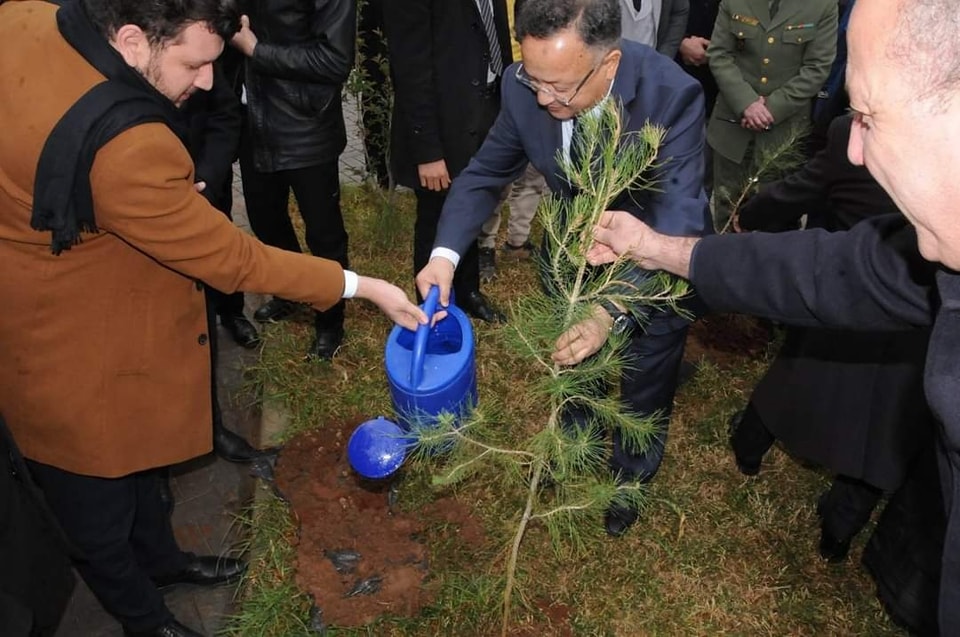 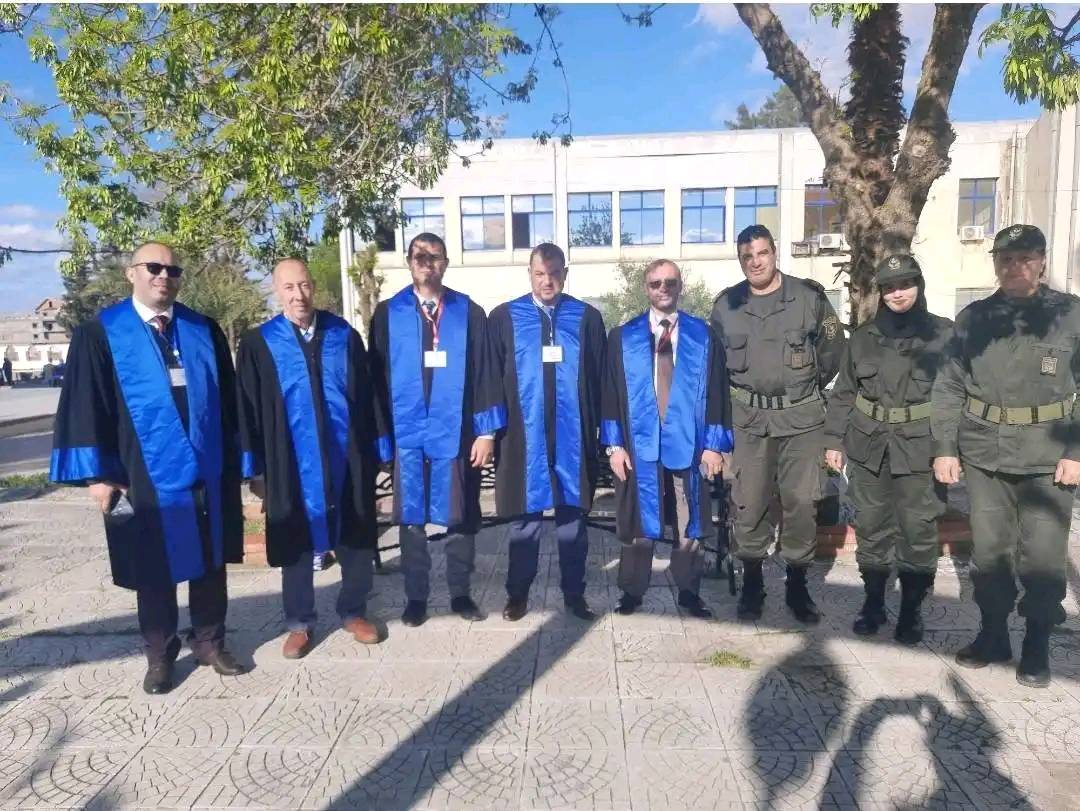 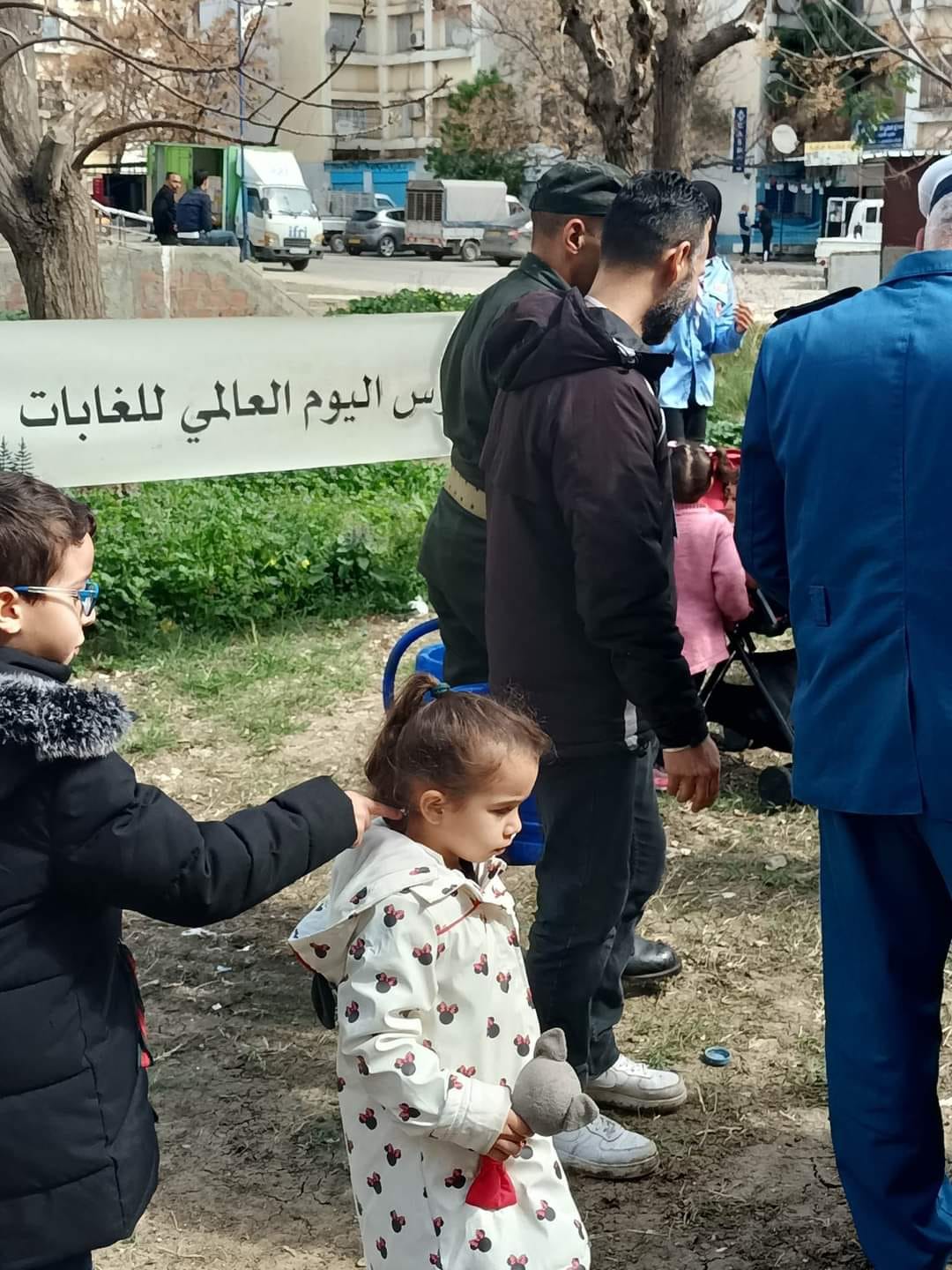 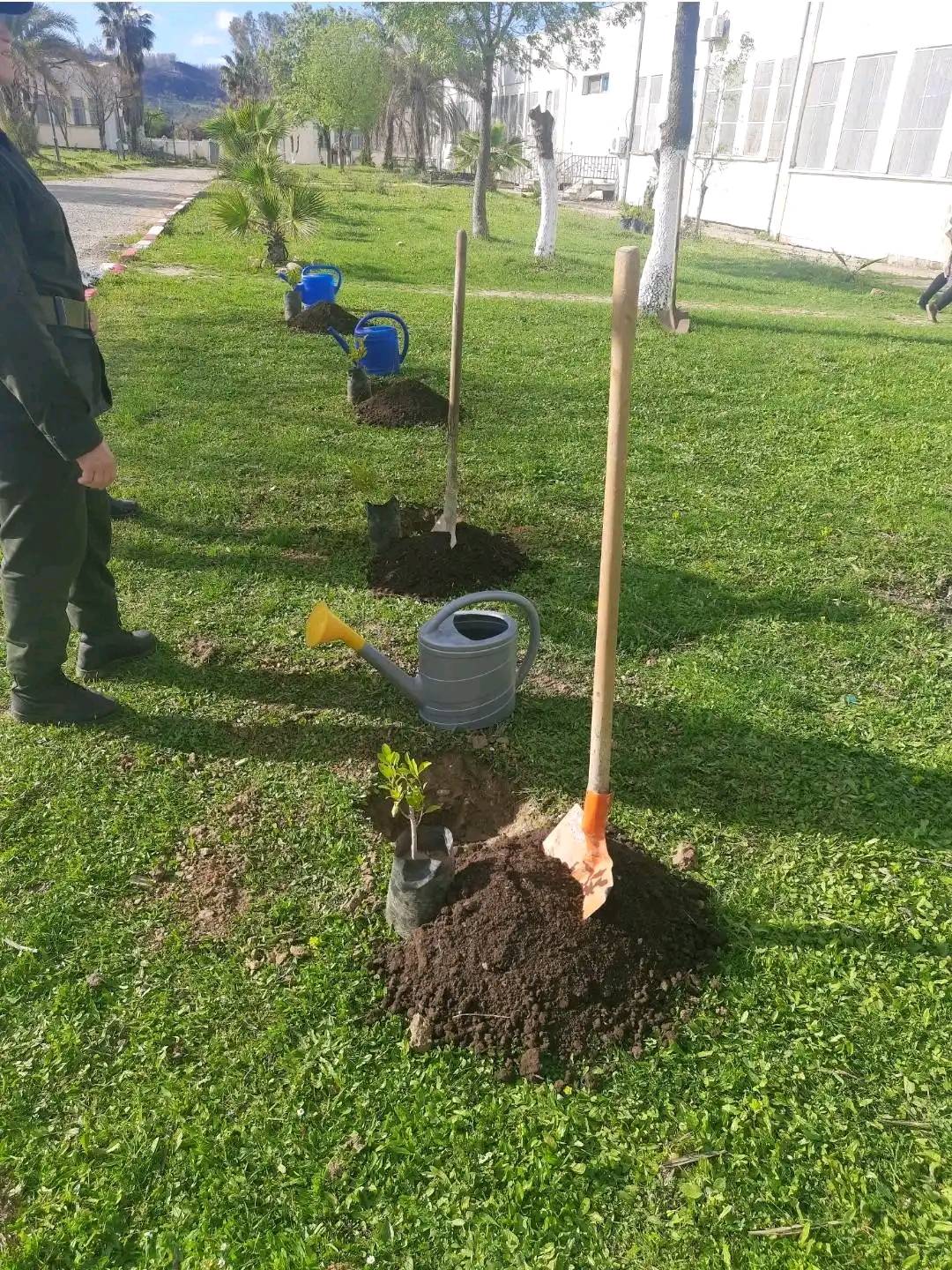 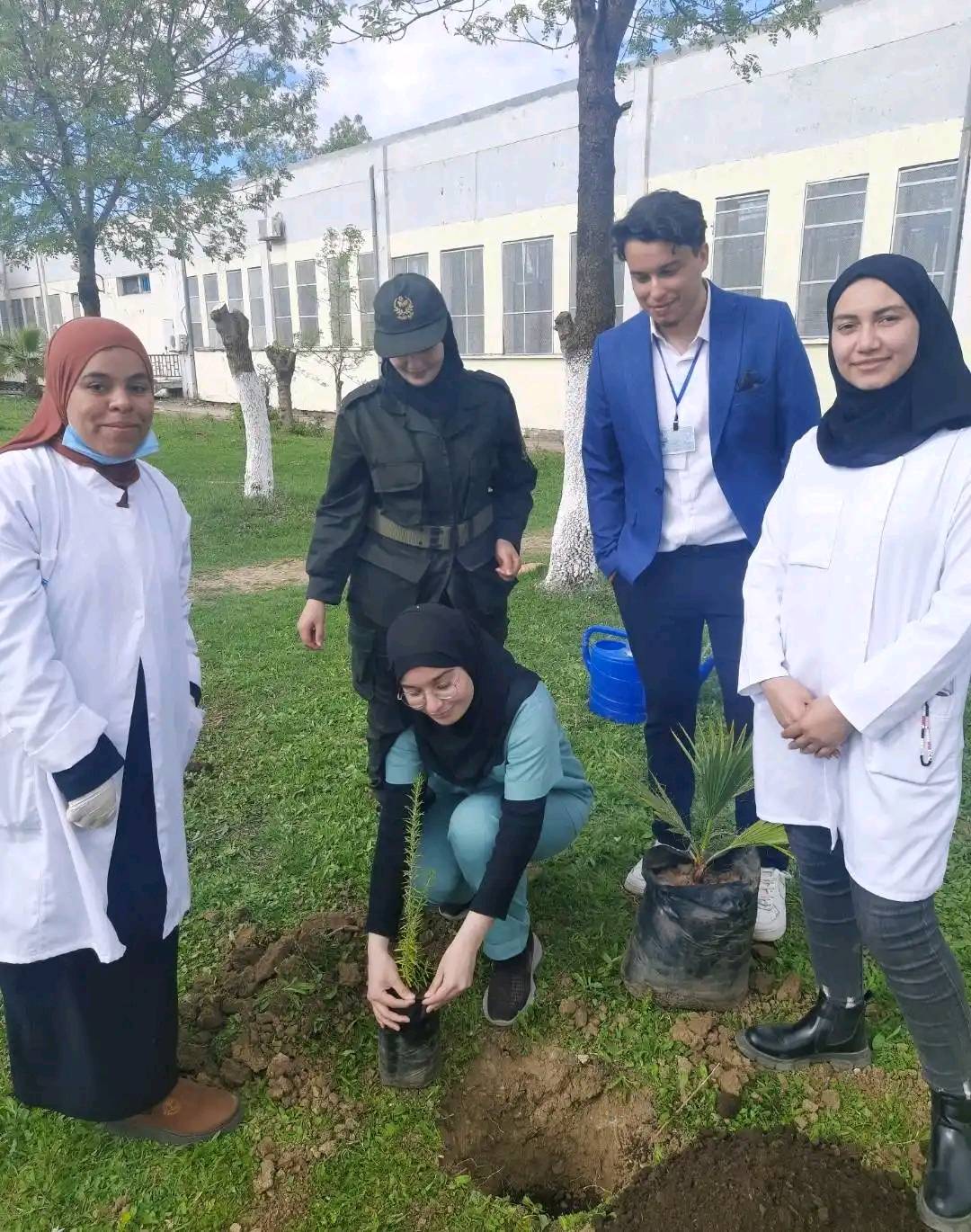 جامعة تسمسيلت
عملية الغرس داخل الجامعة وخارج   الجامعة باشراك الوفود الرياضية المشاركة في رياضة المشي في الجبال و بإشراف محافظة الغابات على عملية التشجير.
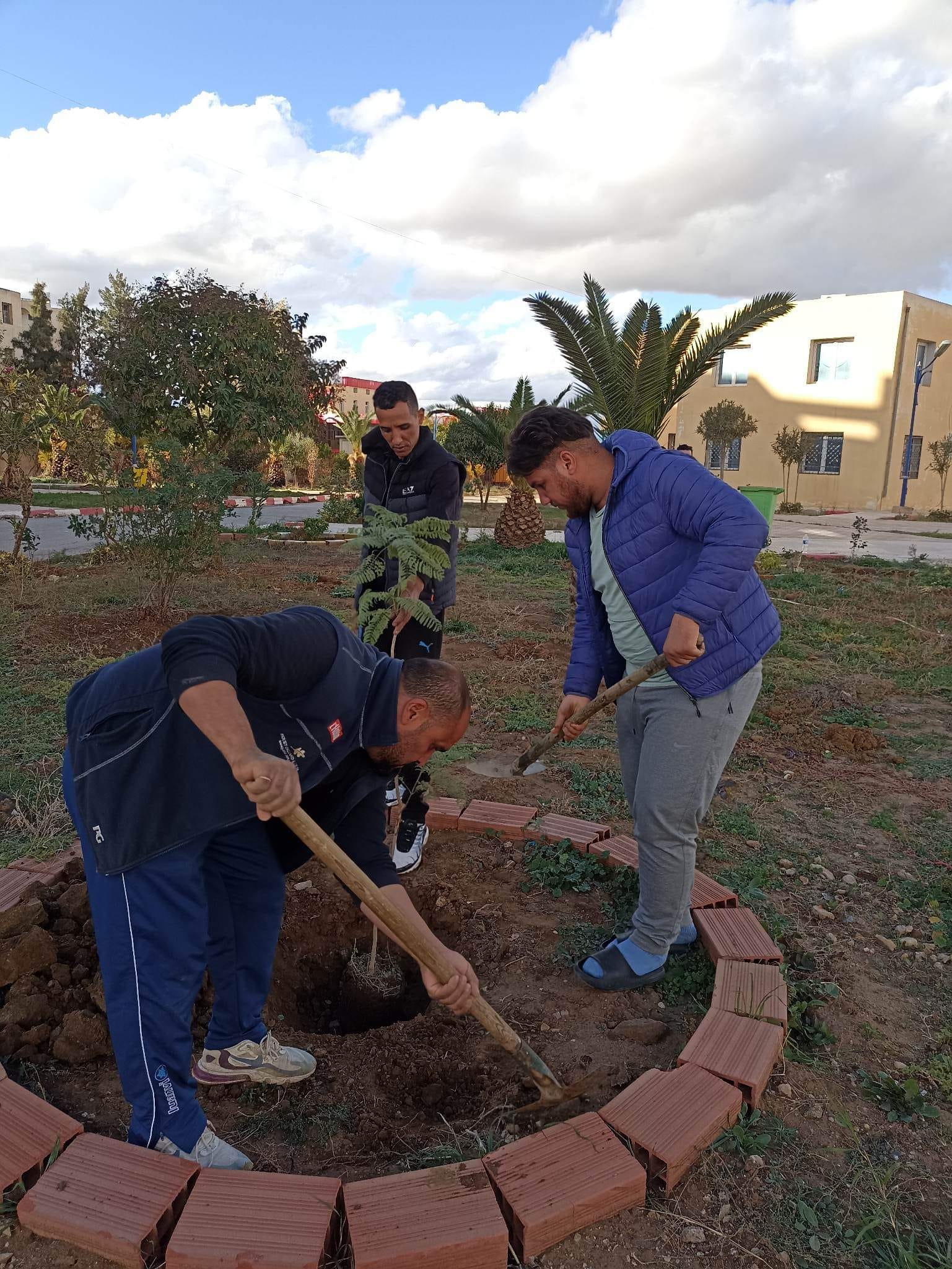 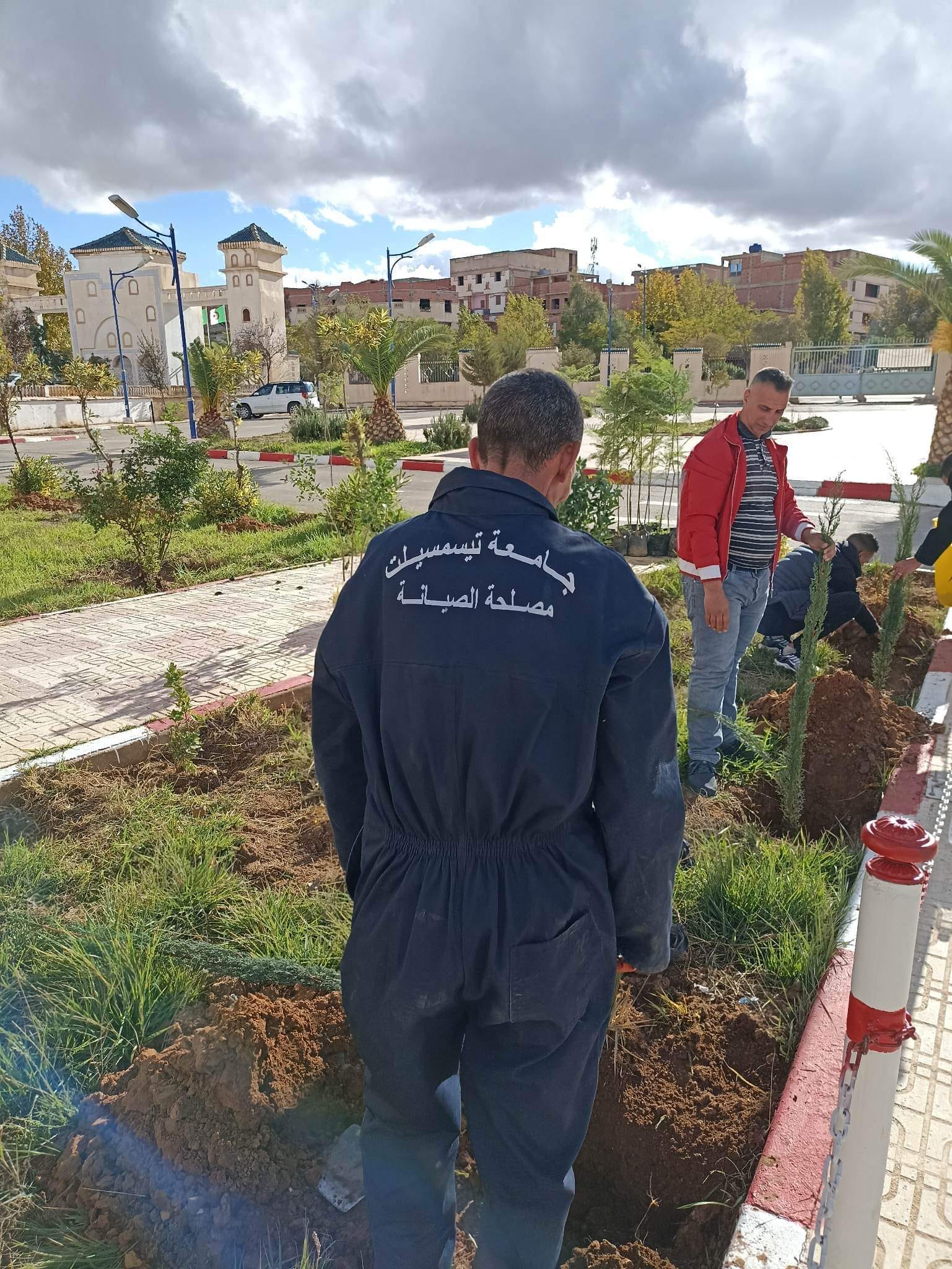 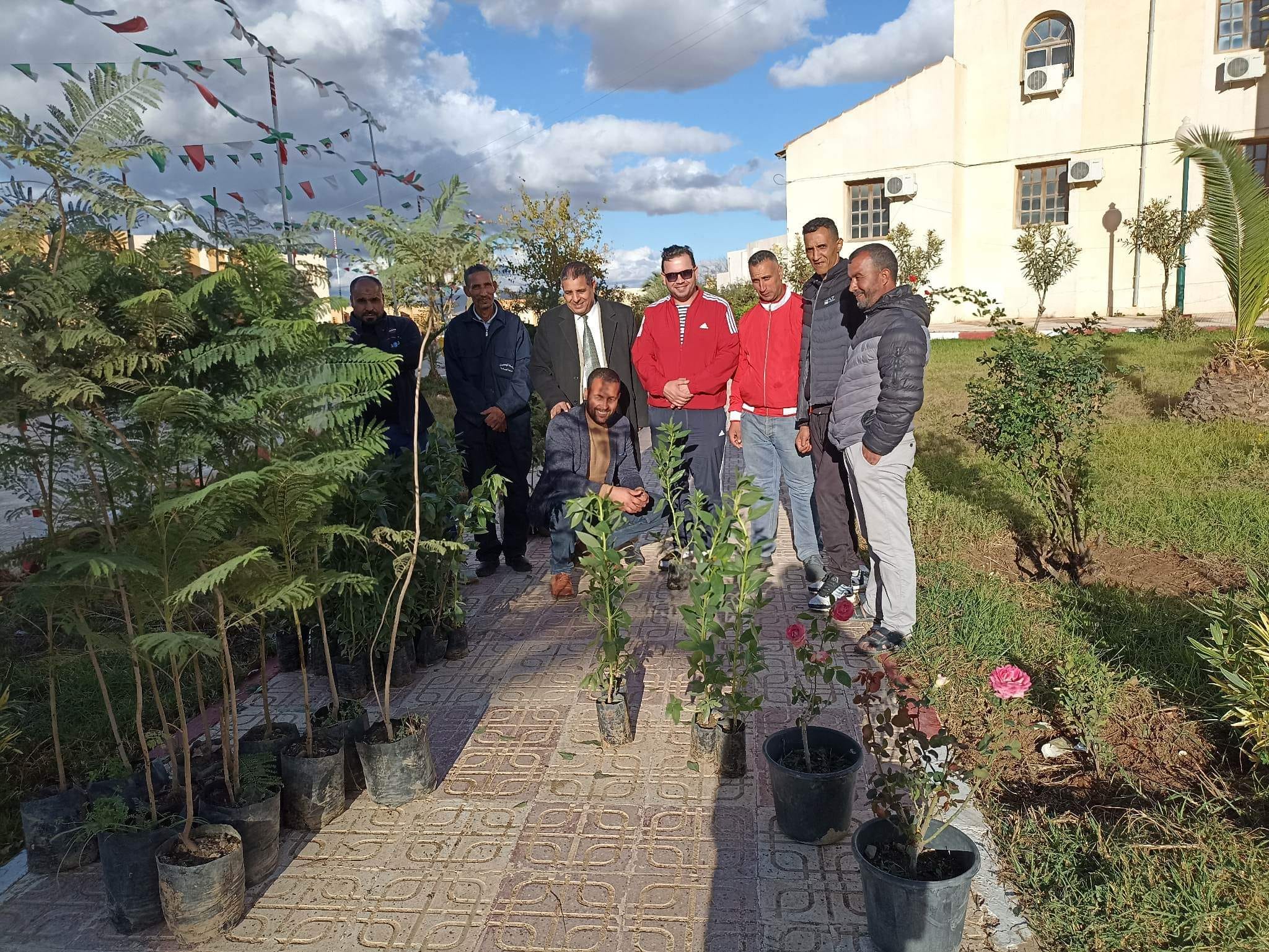 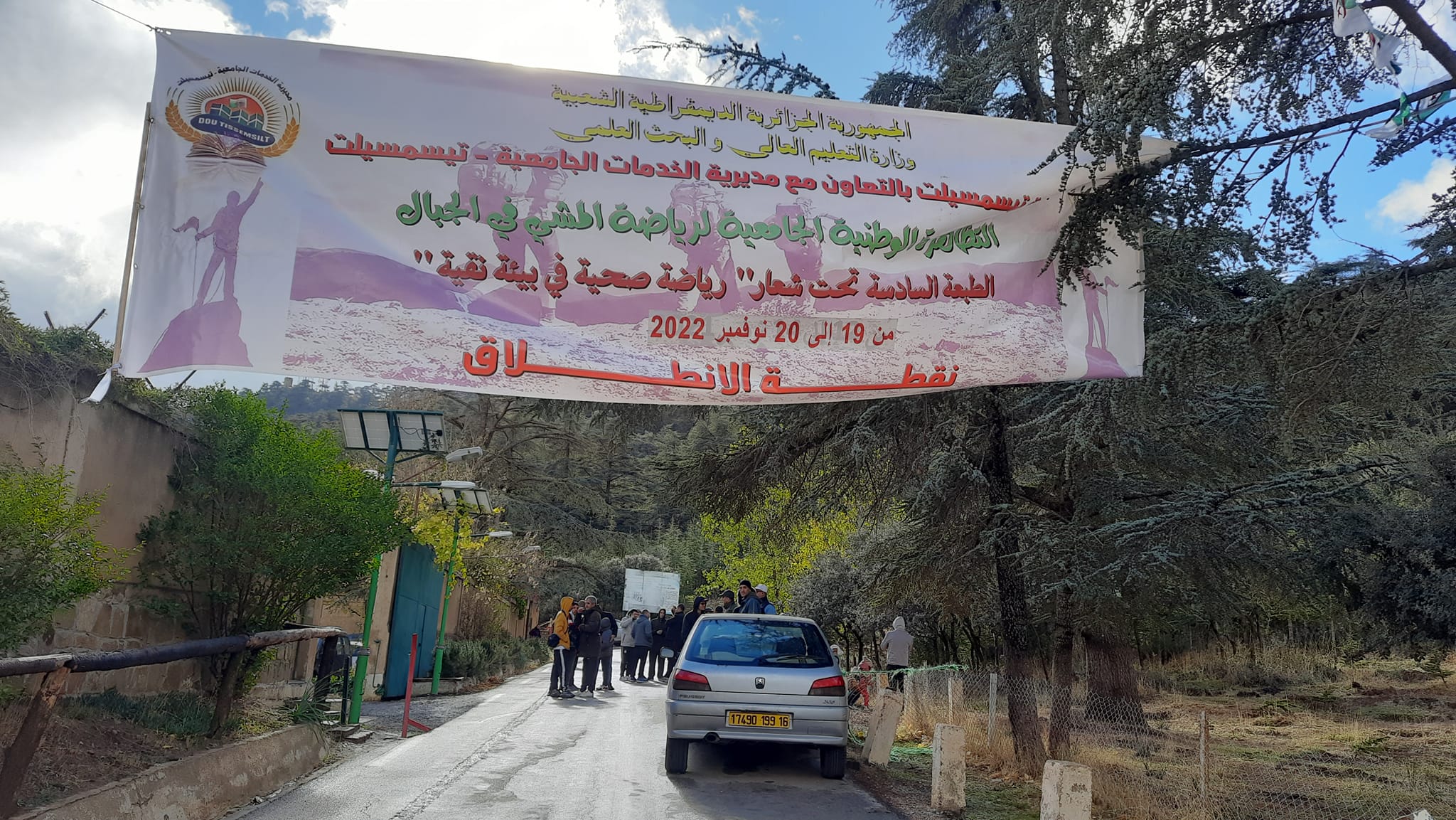 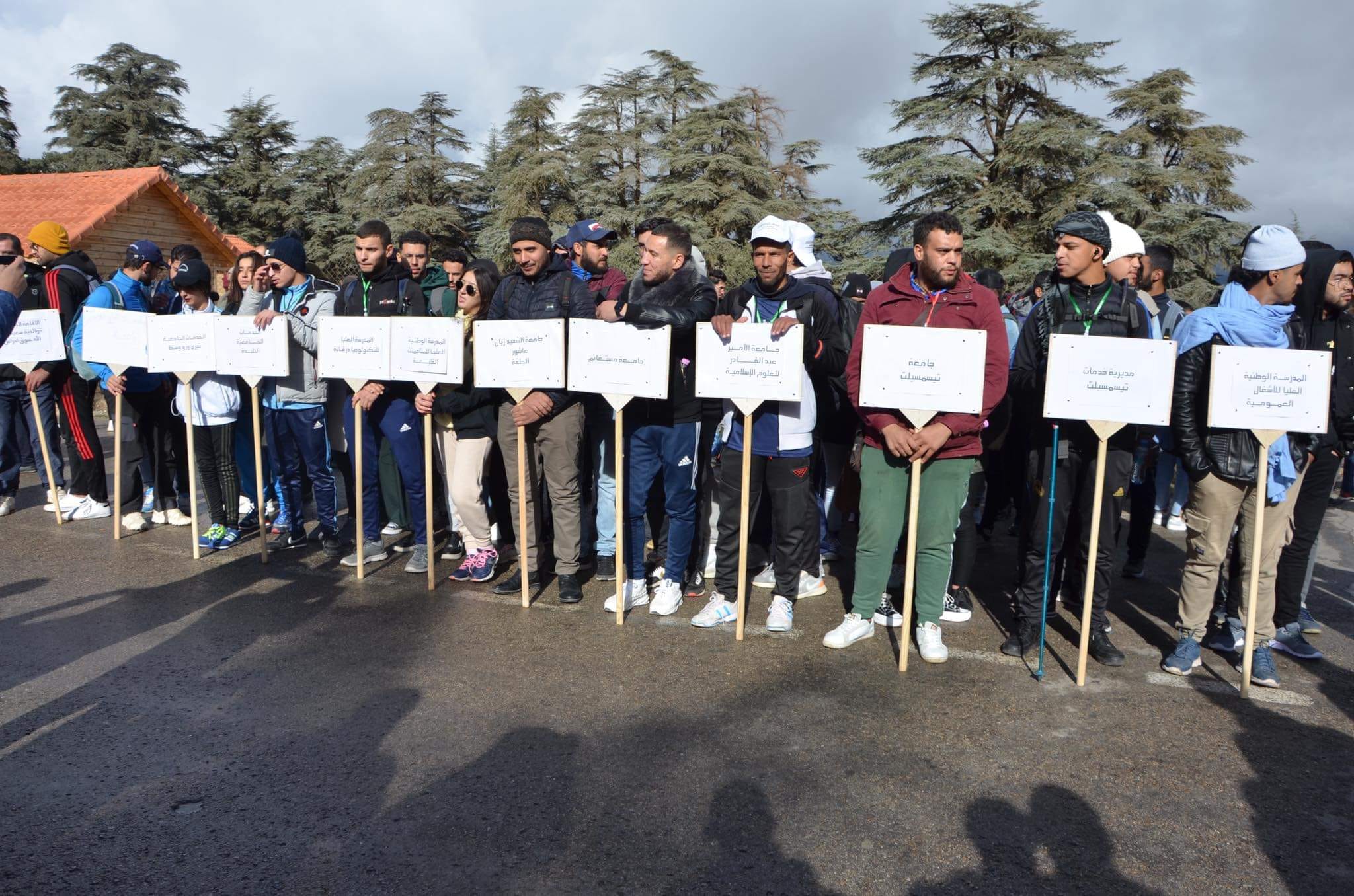 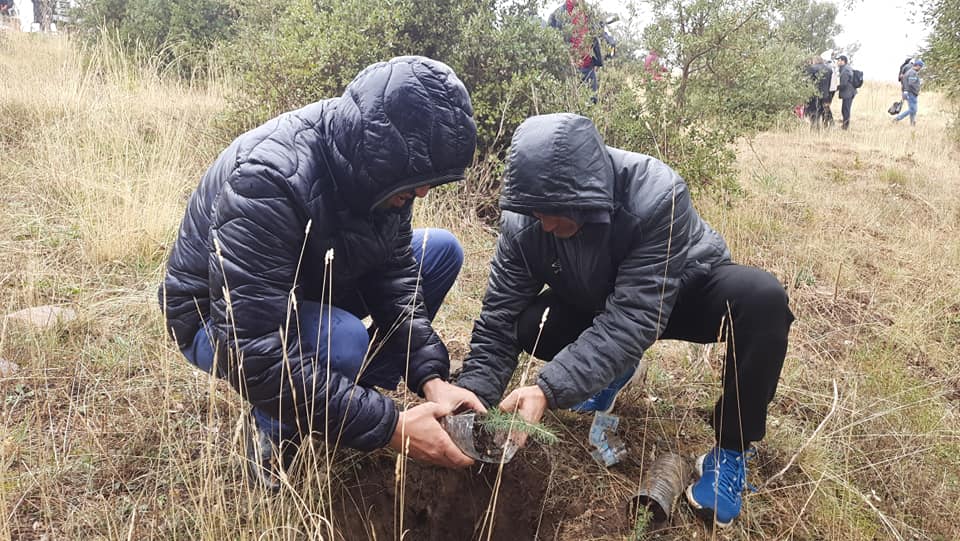 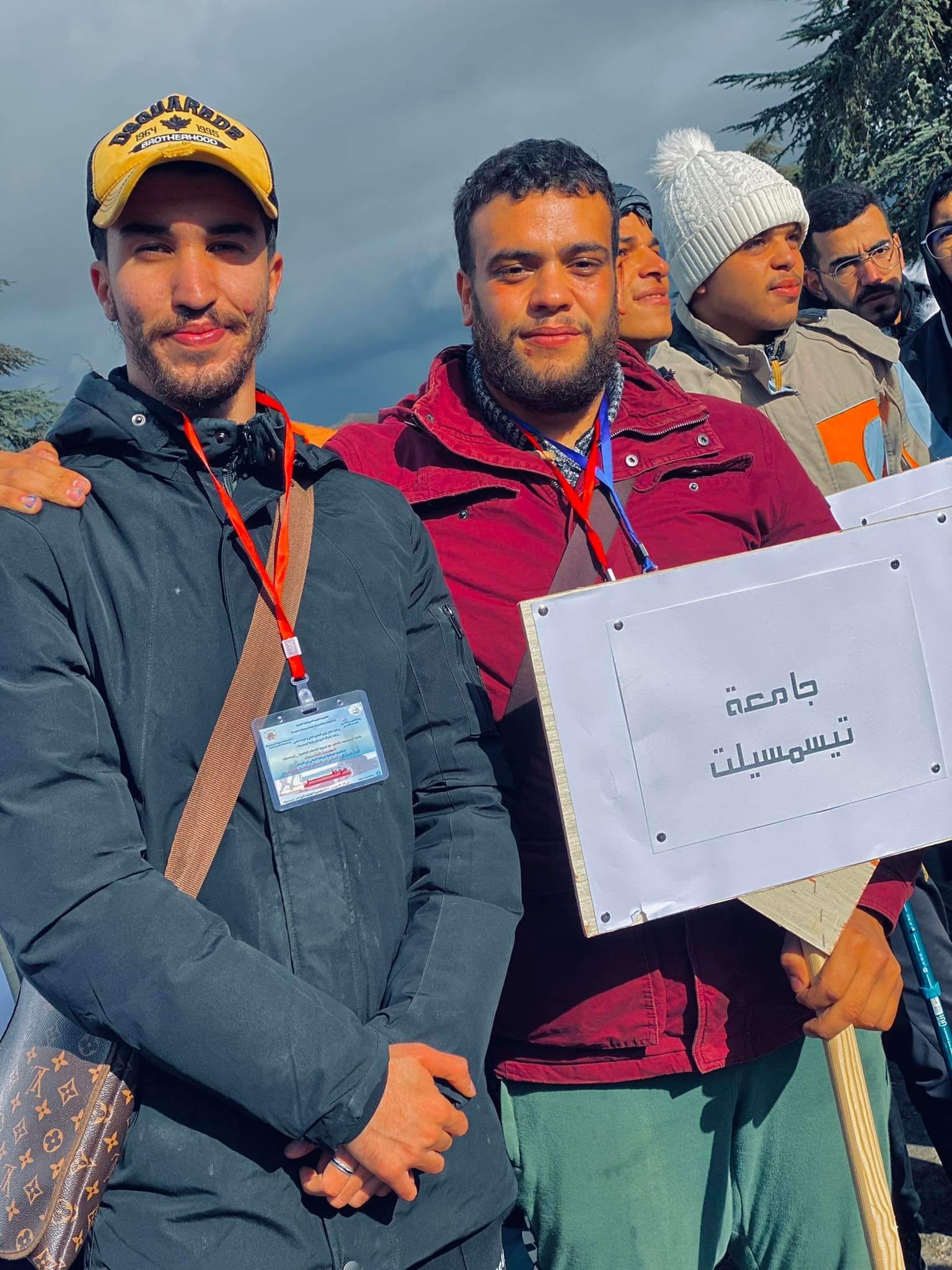 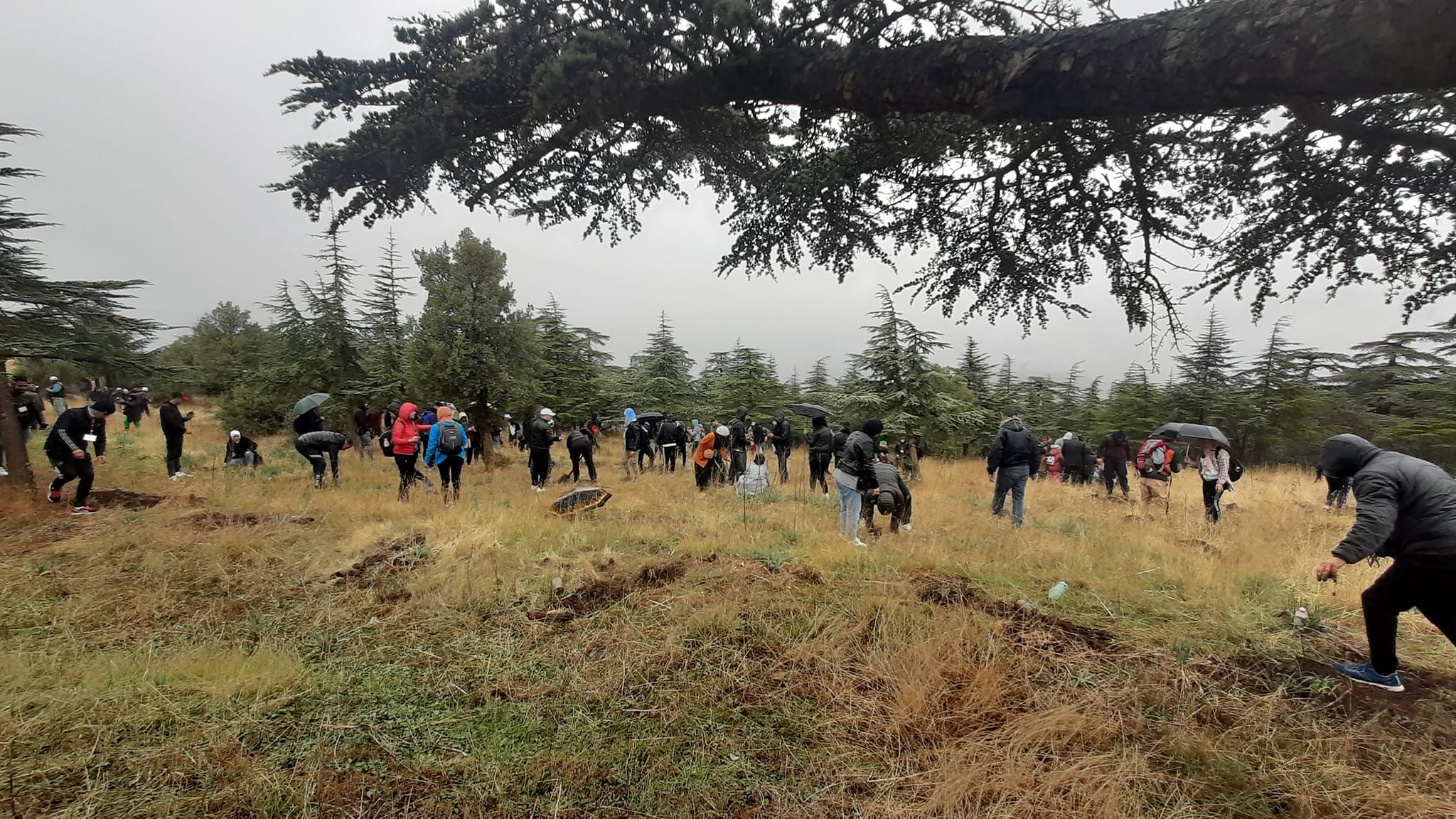 جامعة معسكر
الغرس على مستوى الجامعة بإشراف السيد بلهاشمي هواري الأمين العام للجامعة باشراك نادي الفكر والابداع الجامعي والنادي العلمي للهندسة الكهربائية تسلى و محافظة الغابات لولاية معسكر.
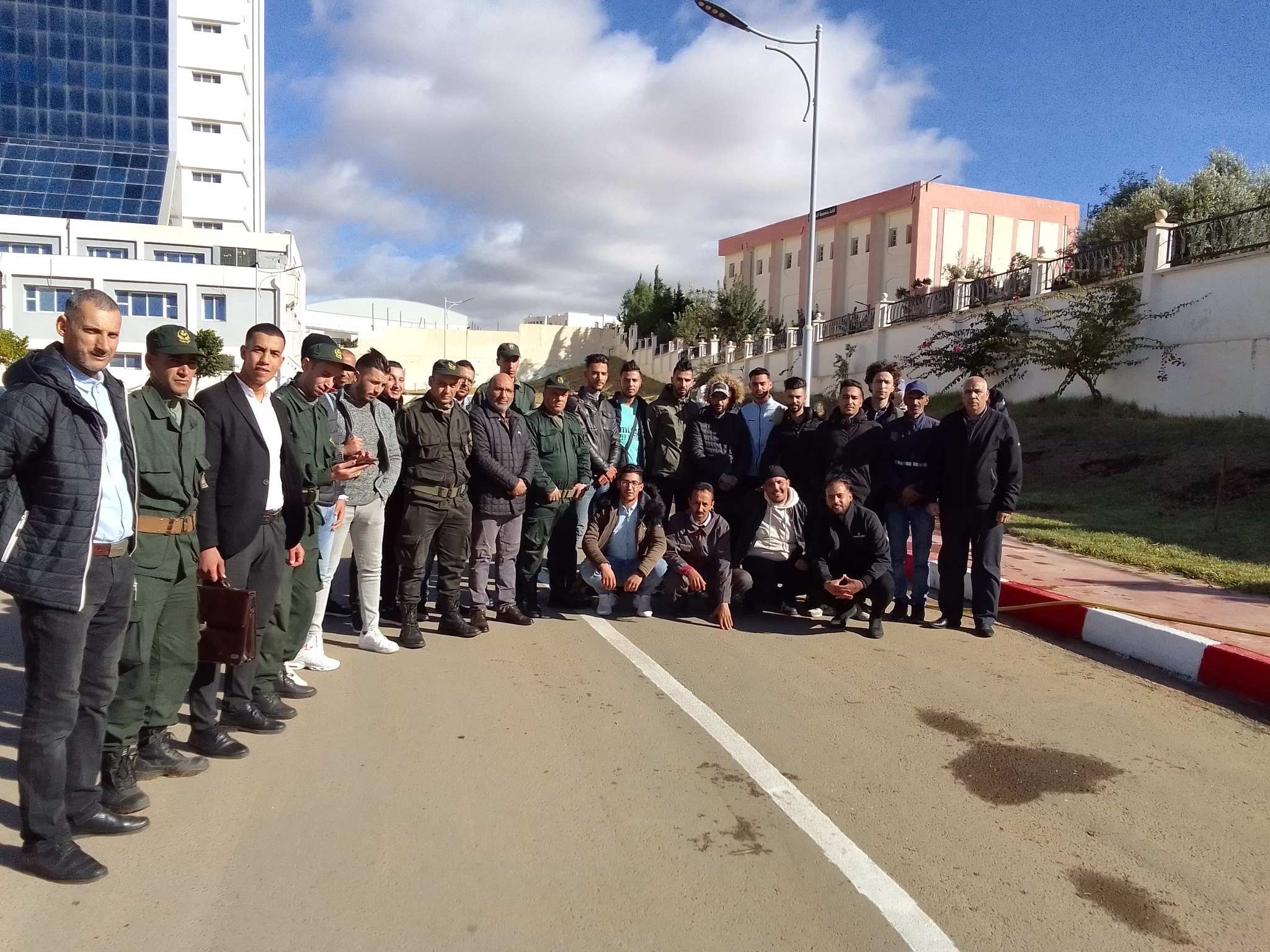 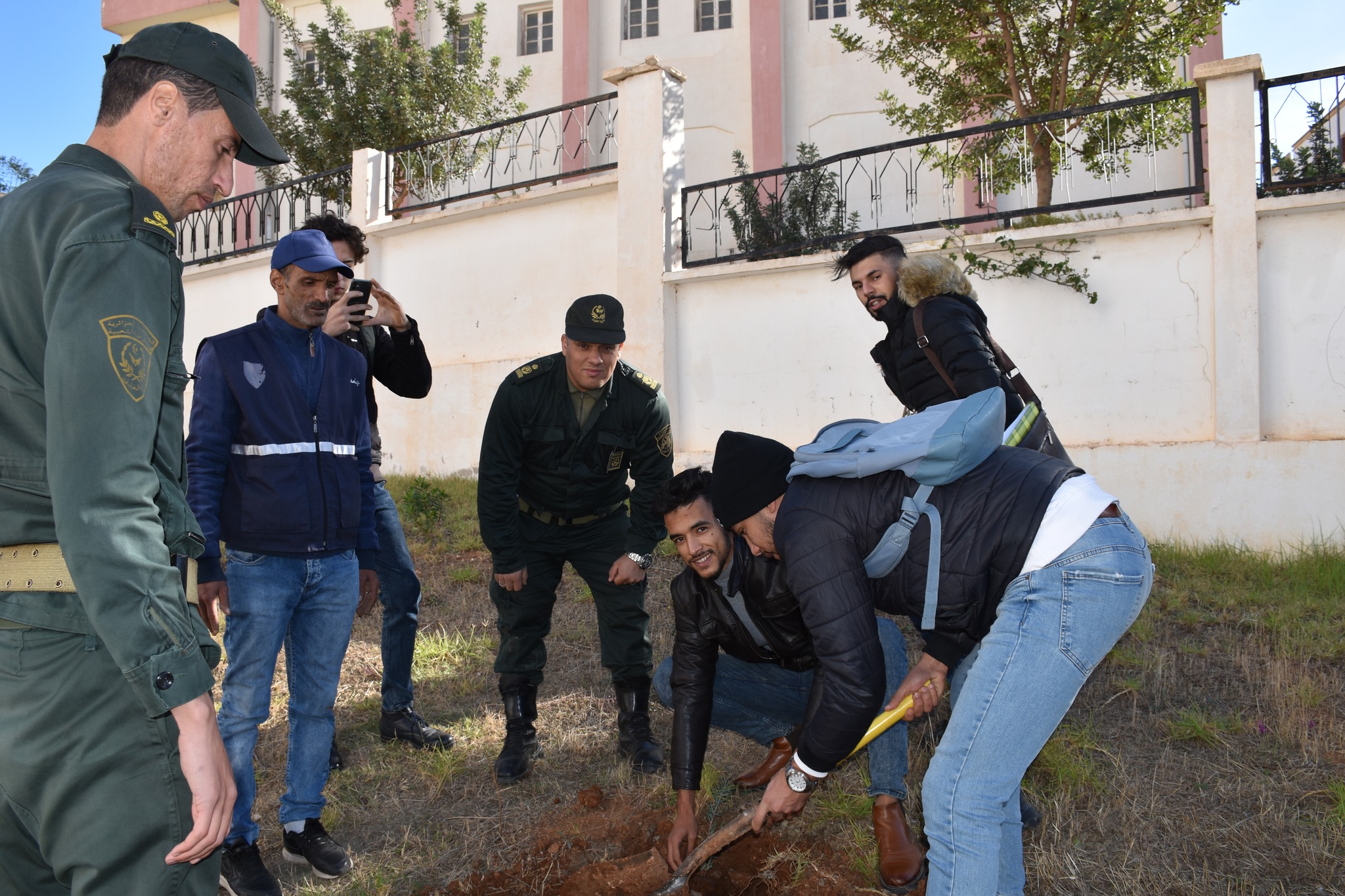 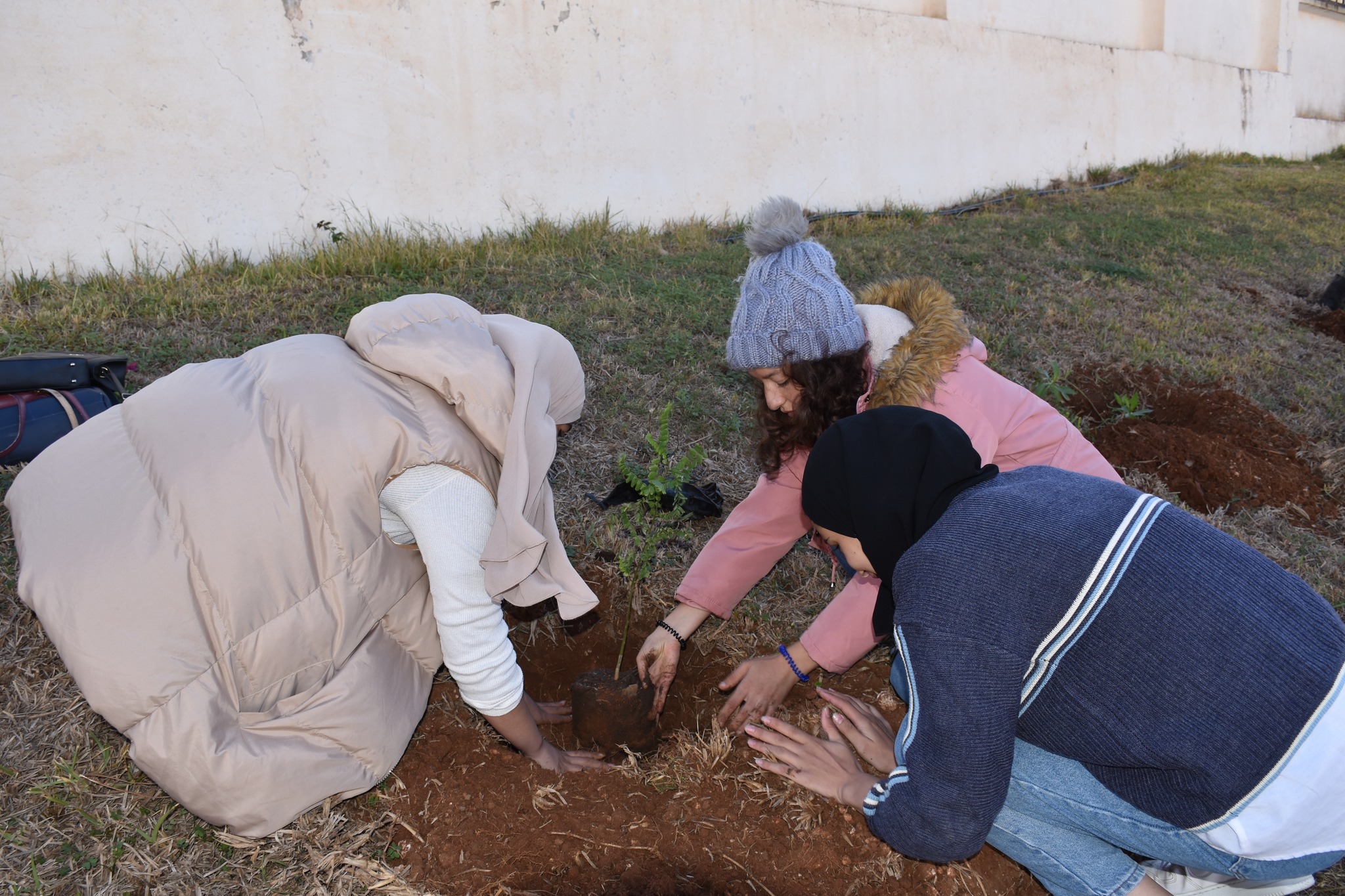 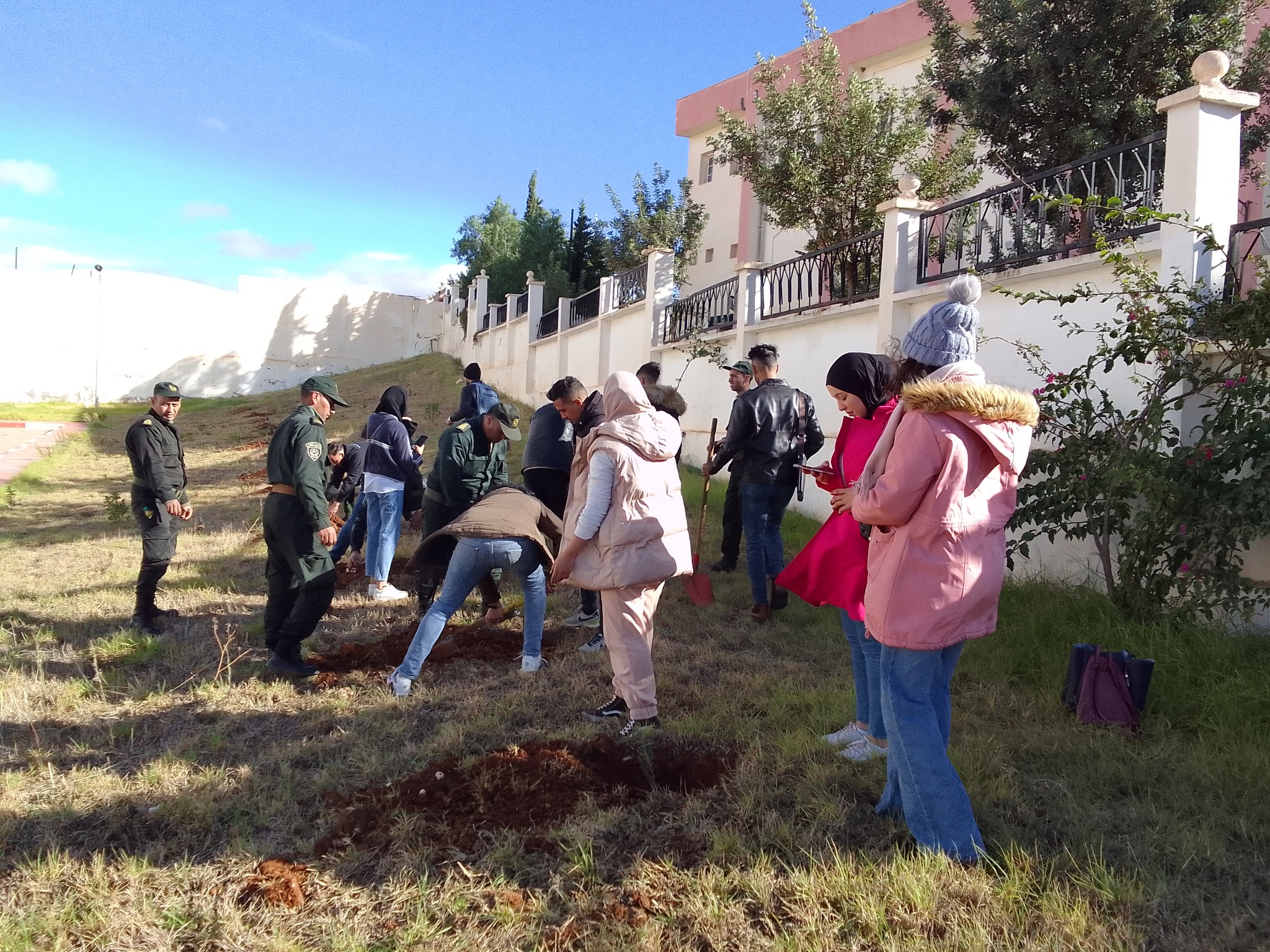 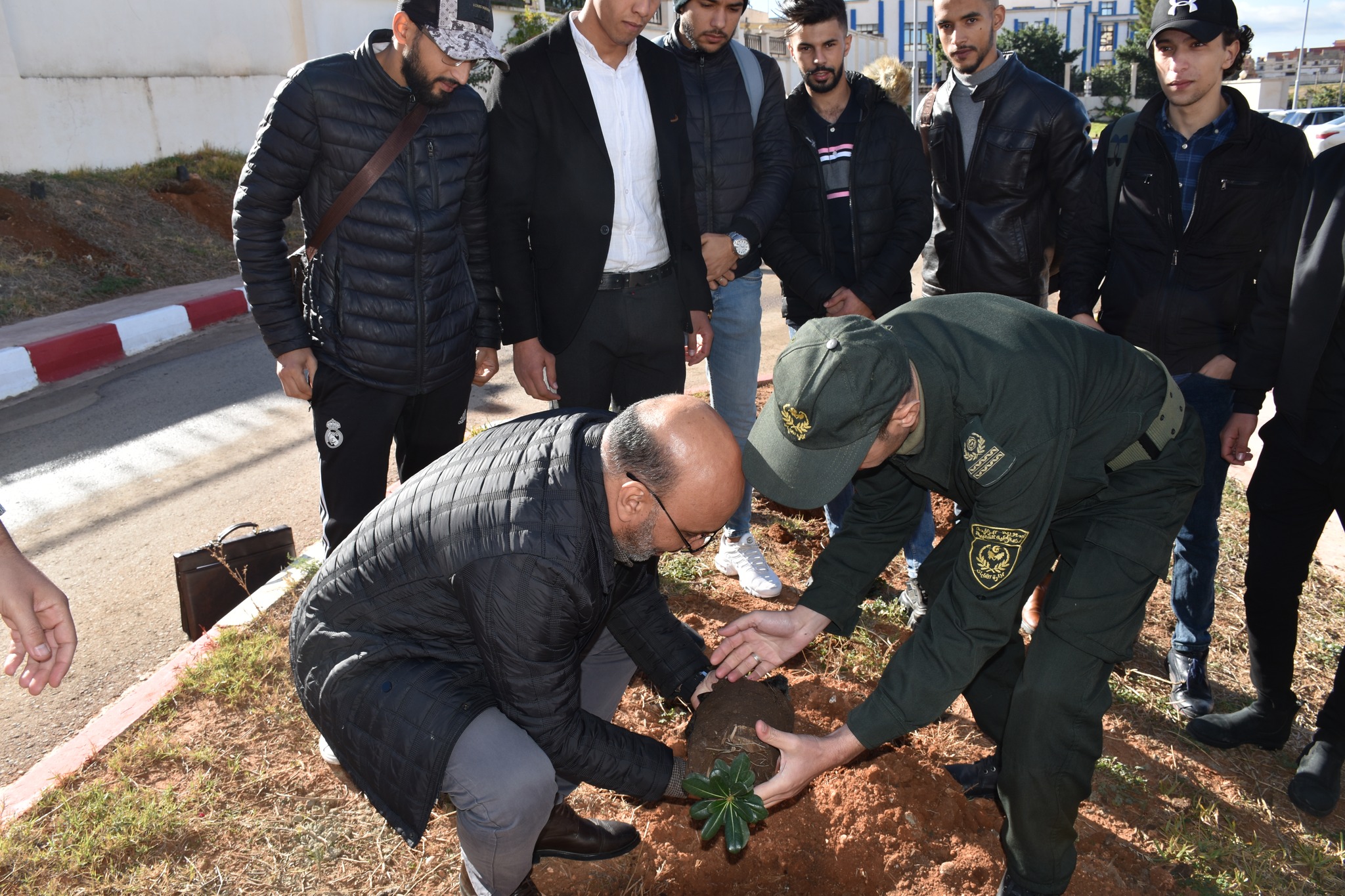 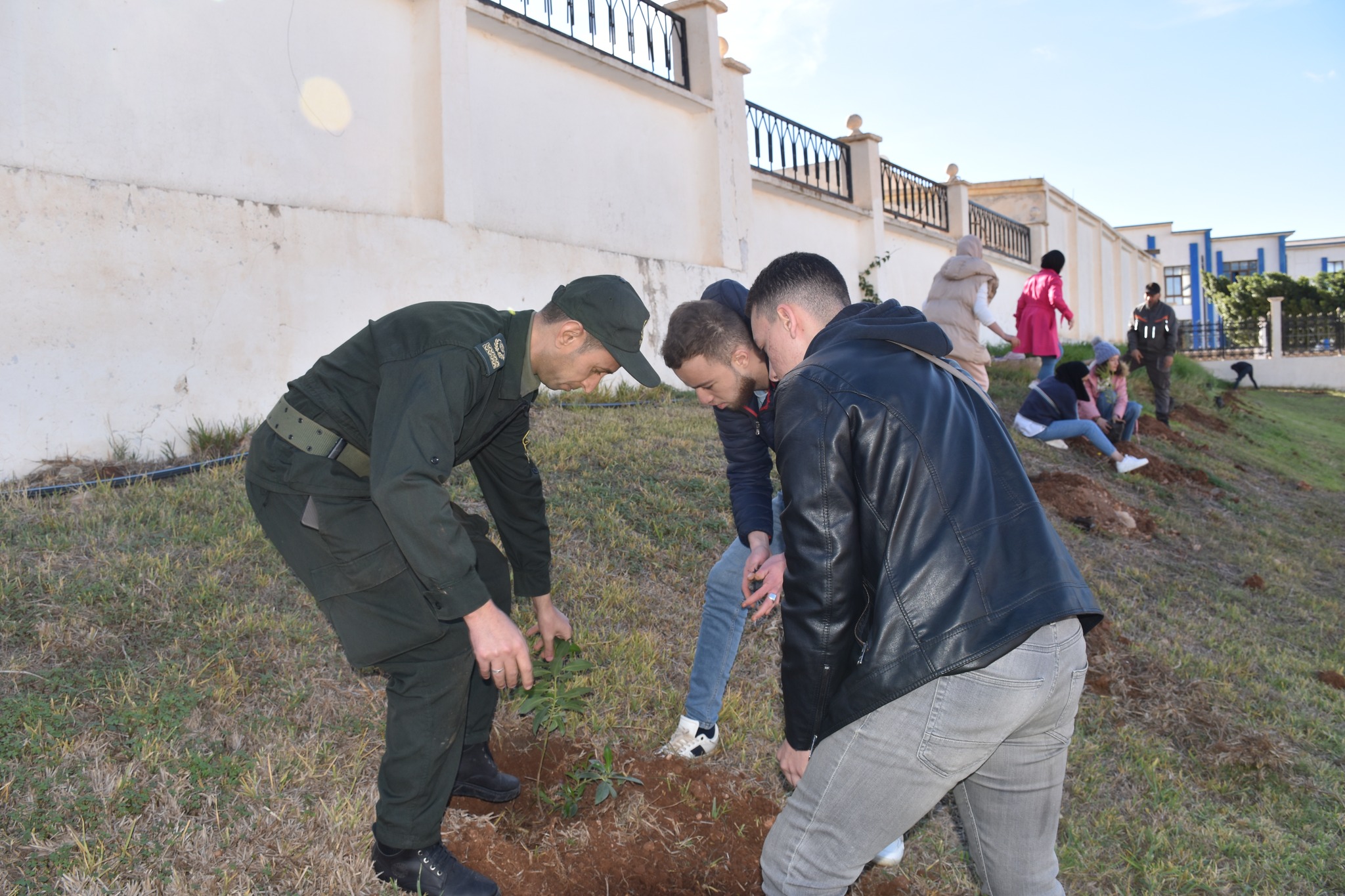 مديرية الخدمات الجامعية سوق اهراس

بمشاركة النوادي الداخلية للإقامات الجامعية والعمال والموظفين تم تزين الإقامات بغرس 100 زهرة من أجل التحفيز على إنجاح العملية.
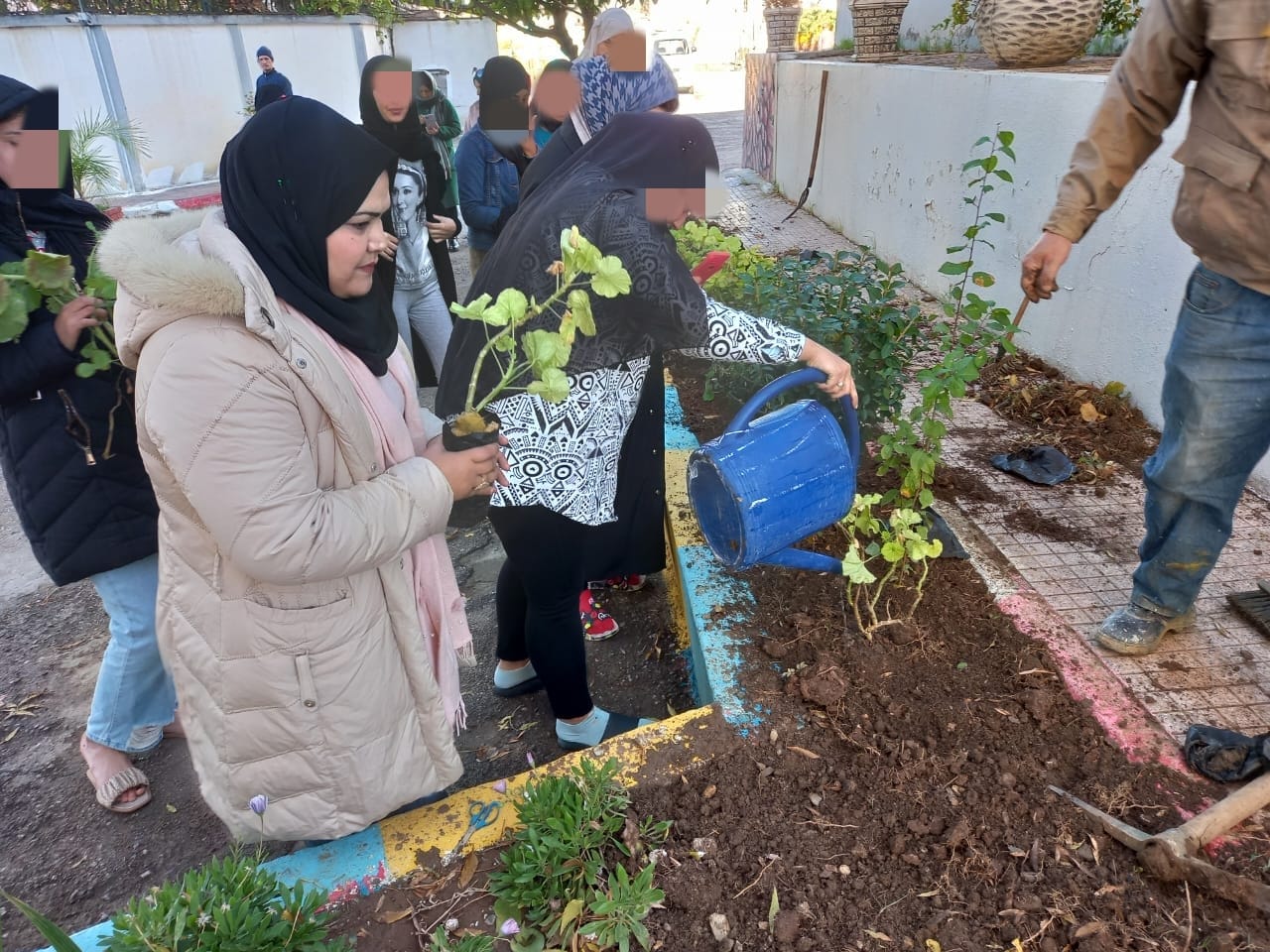 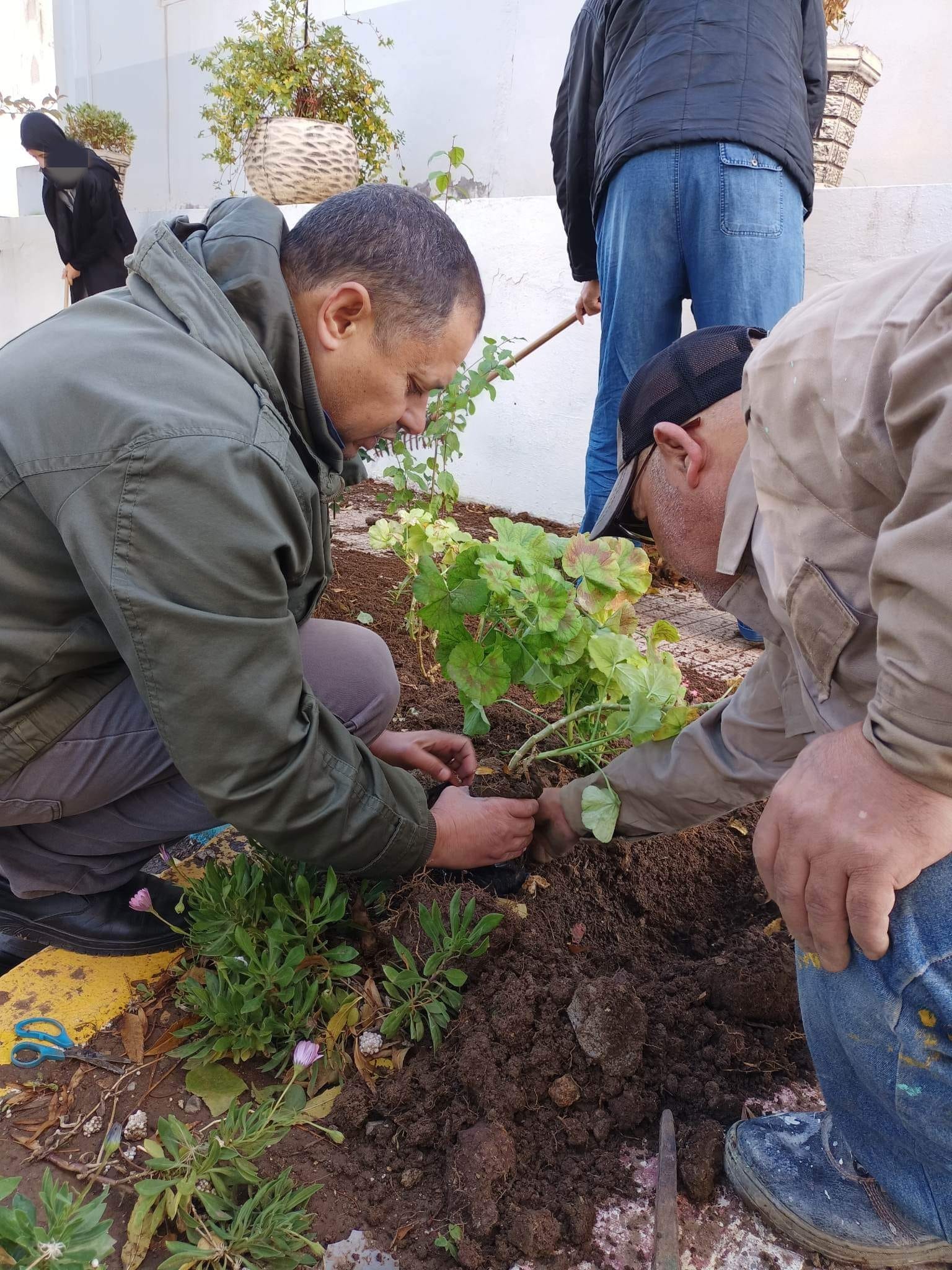 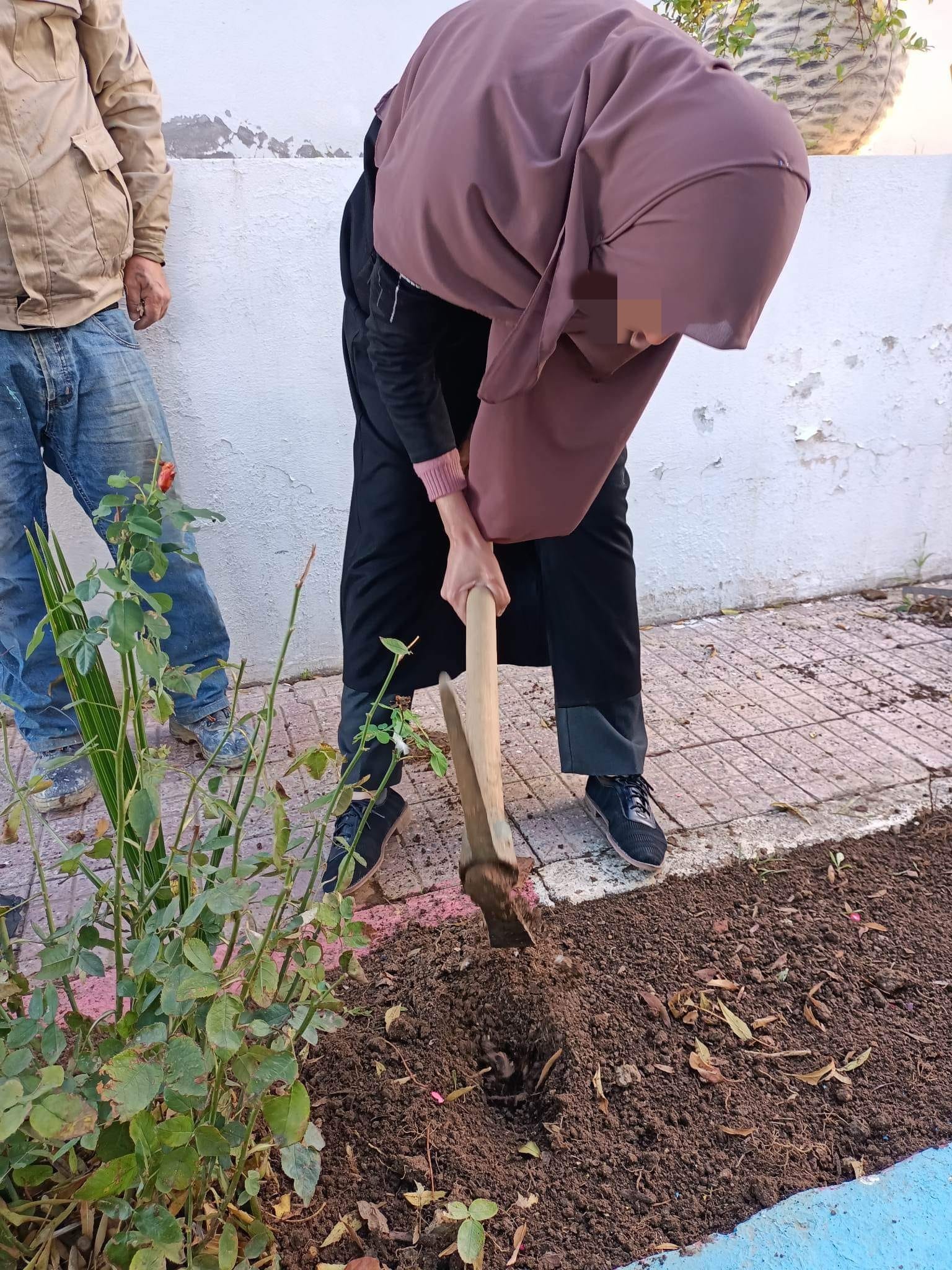 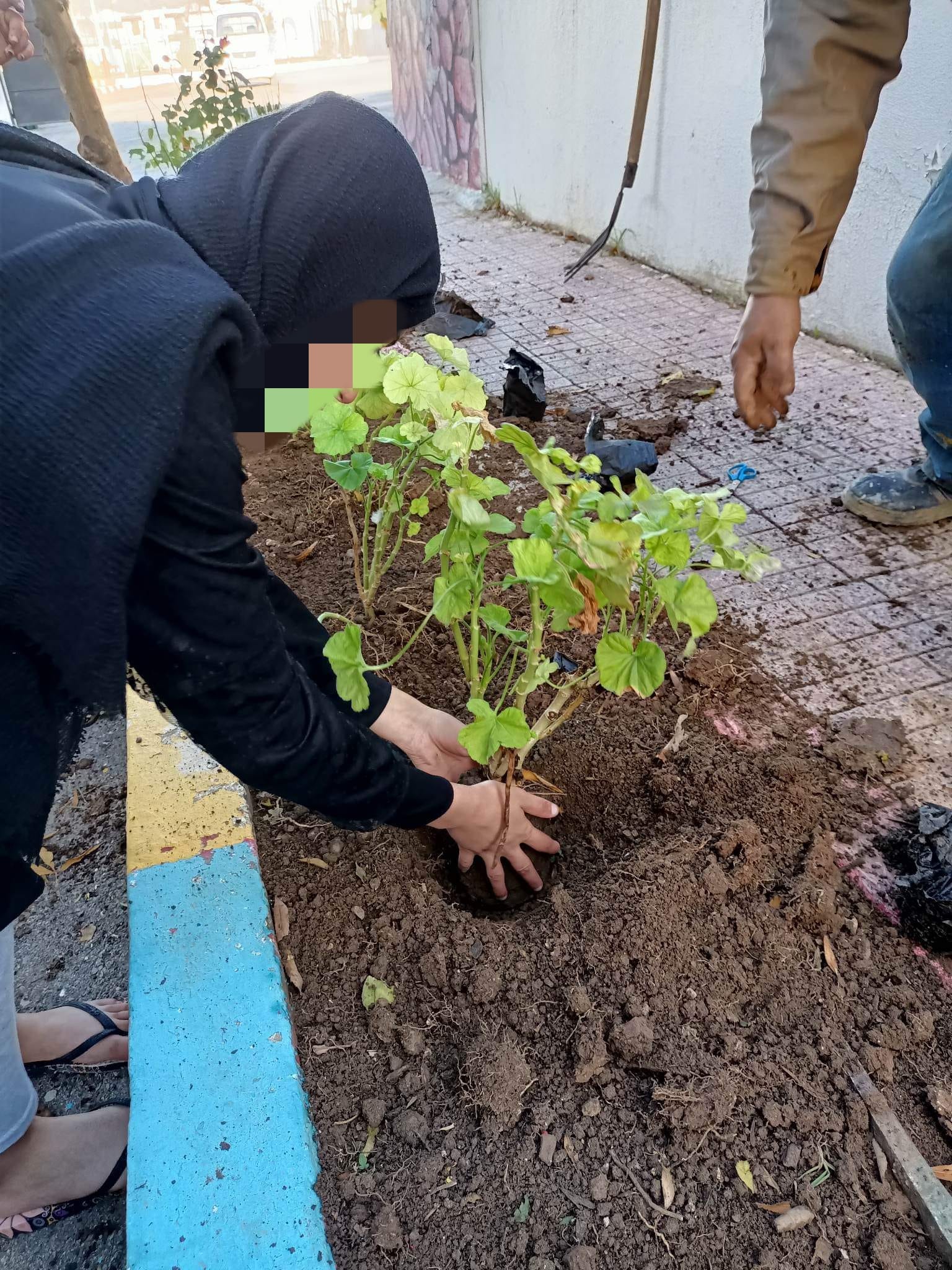 المدينة الجامعية بسكرة

تمت عملية الغرس بإشراف السيد الأمين العام للجامعة والسيدة مديرة الإقامة الجامعية وذلك باشراك كل من:
 نادي الطالبة وأعضاء الرابطة الولائية للرياضة  الجامعية و05 نوادي علمية وجمعيتين ولائيتين ، وحدة الحماية المدنية فرع شتمة، والكشافـة الإسلامية بالتنسيق مع محافظة الغابات لولاية بسكرة.
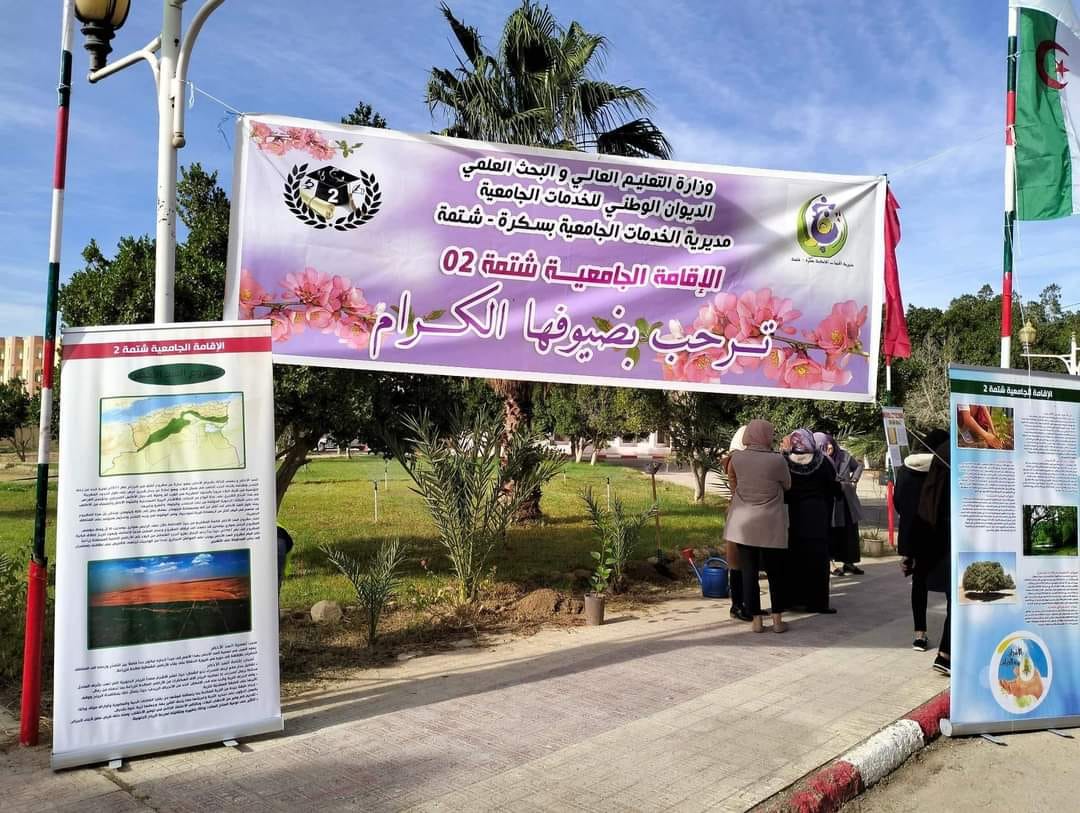 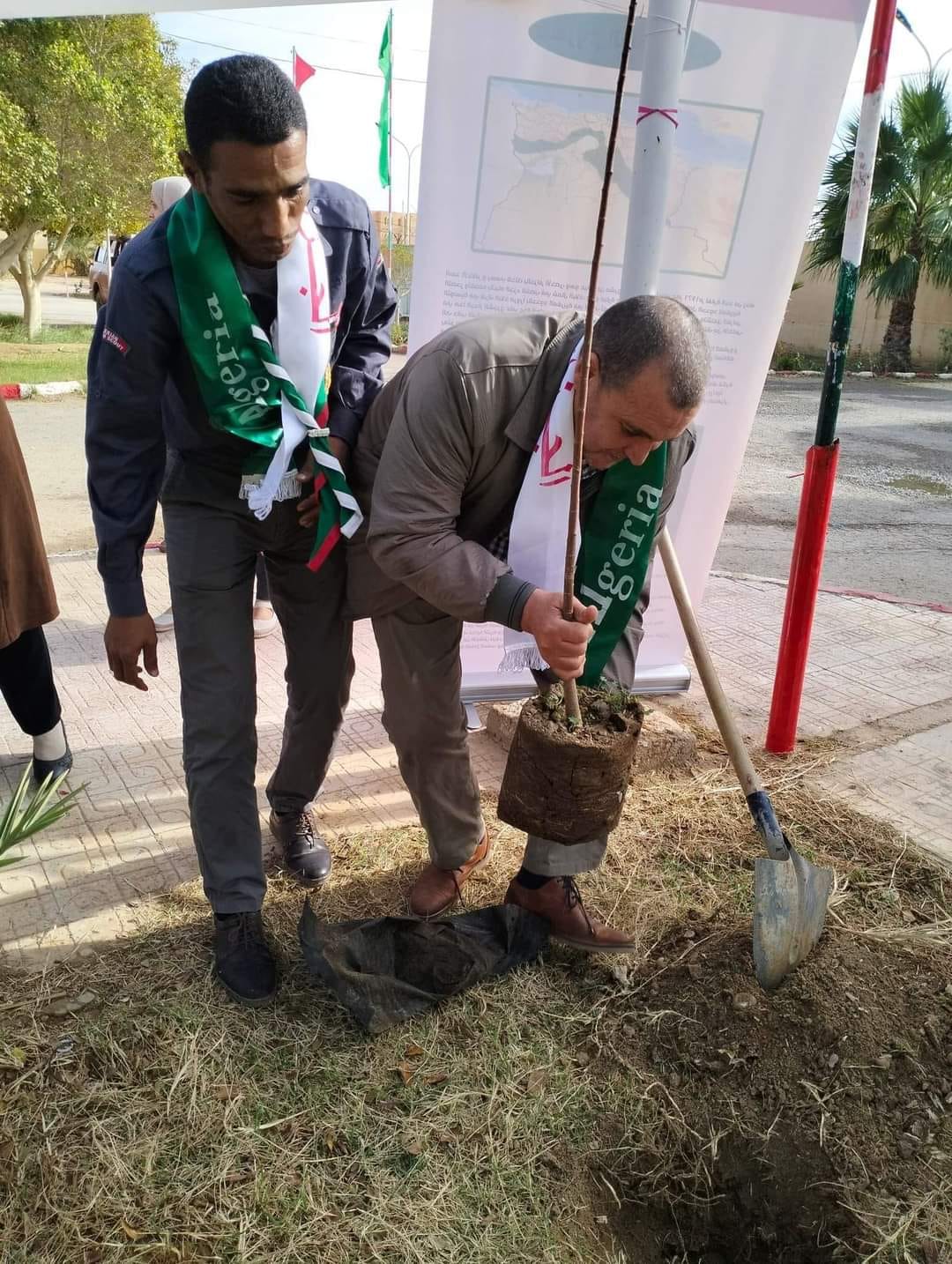 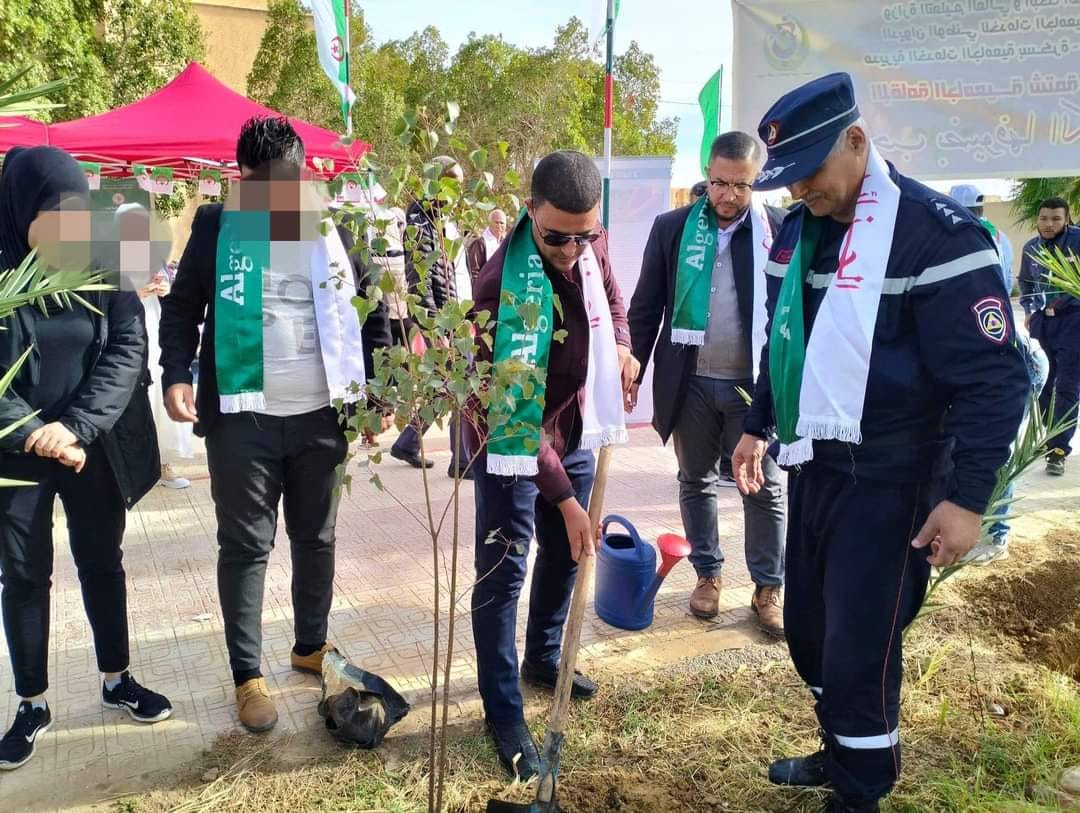 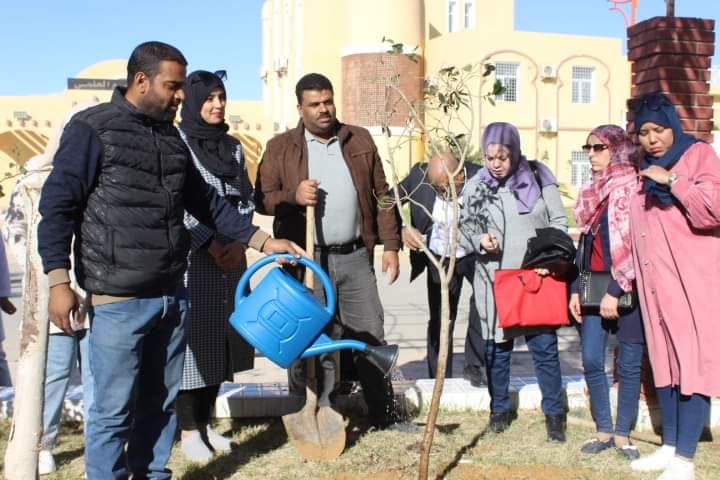 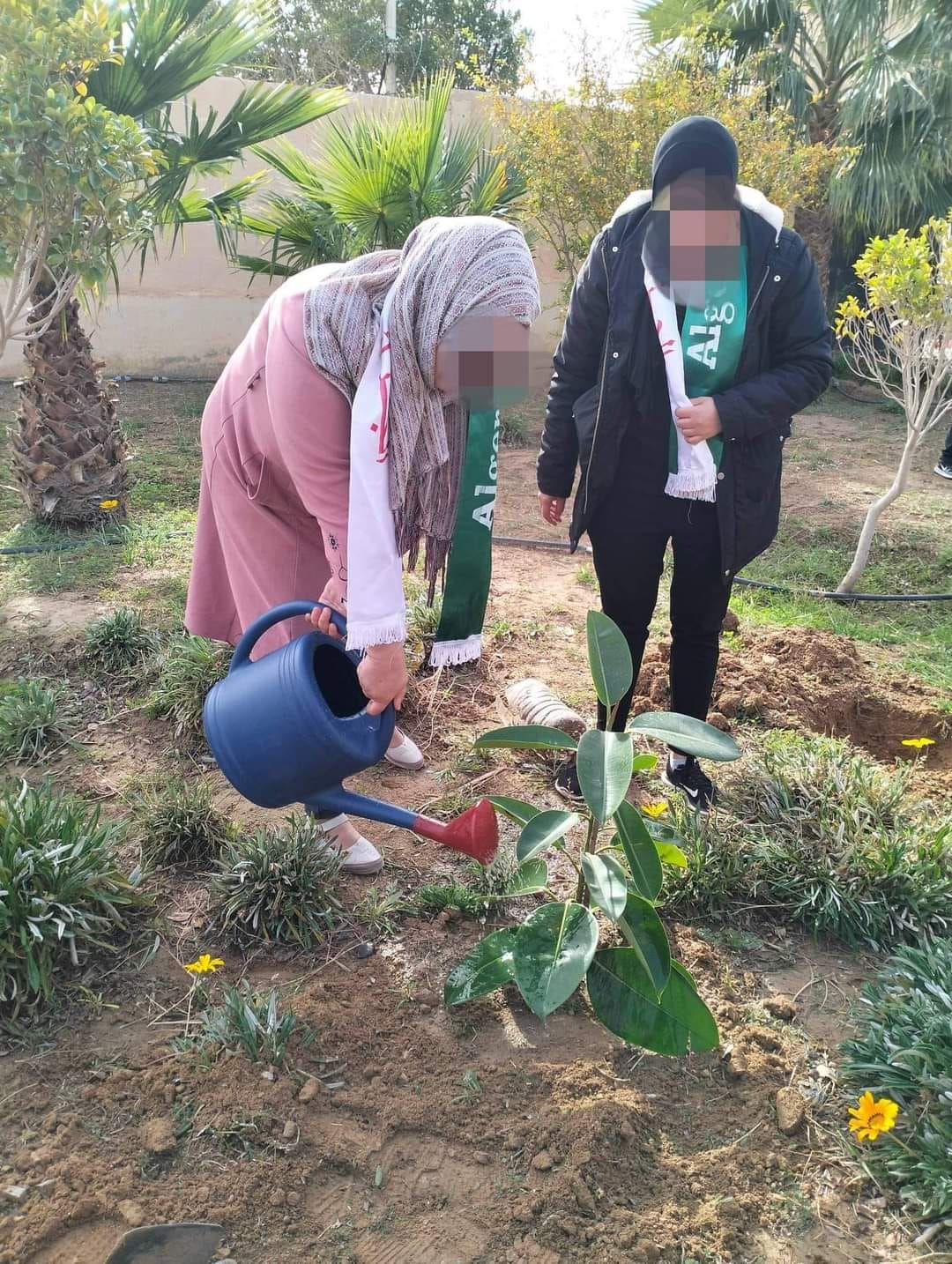 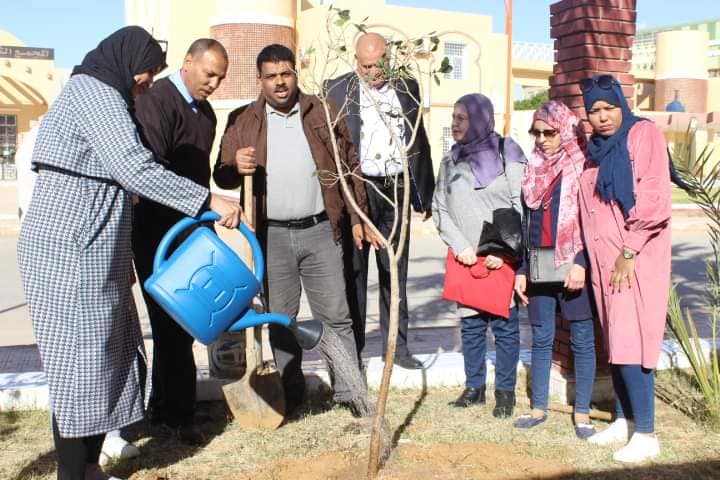 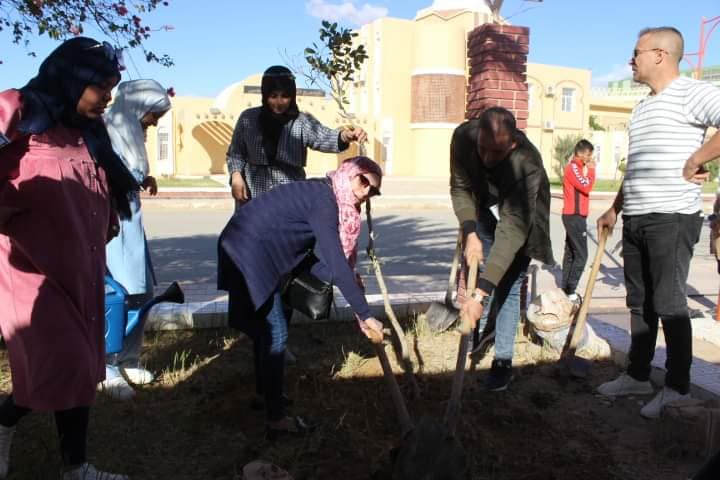 جامعة بومرداس

 ساهم في عملية الغرس على مستوى الجامعة و مديرية الخدمات باشراك النوادي العلمية الأيادي الخضراء و ايكوفايب ومحافظة الغابات بومرداس ومجمع الهندسة الريفية بومرداس.
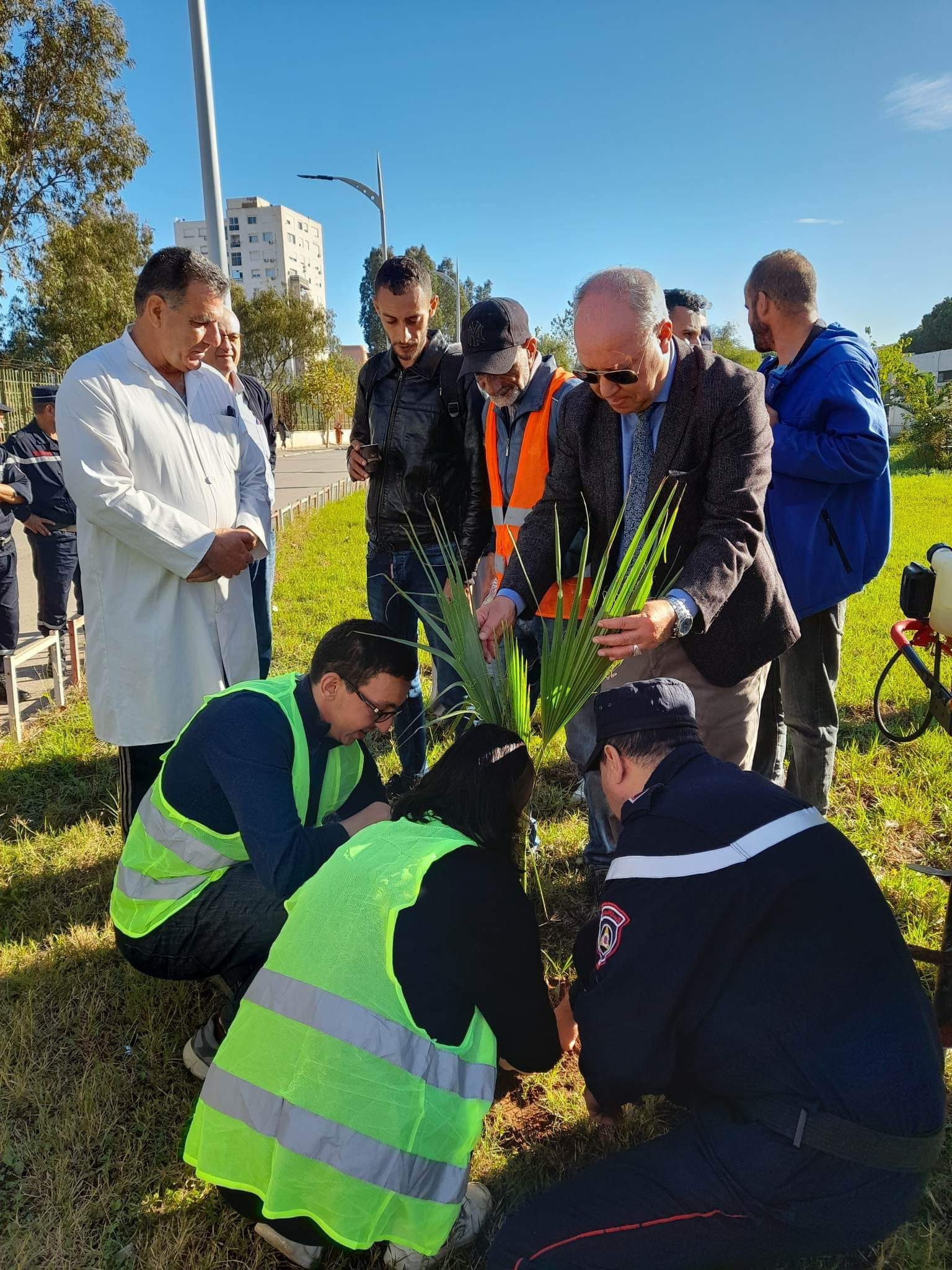 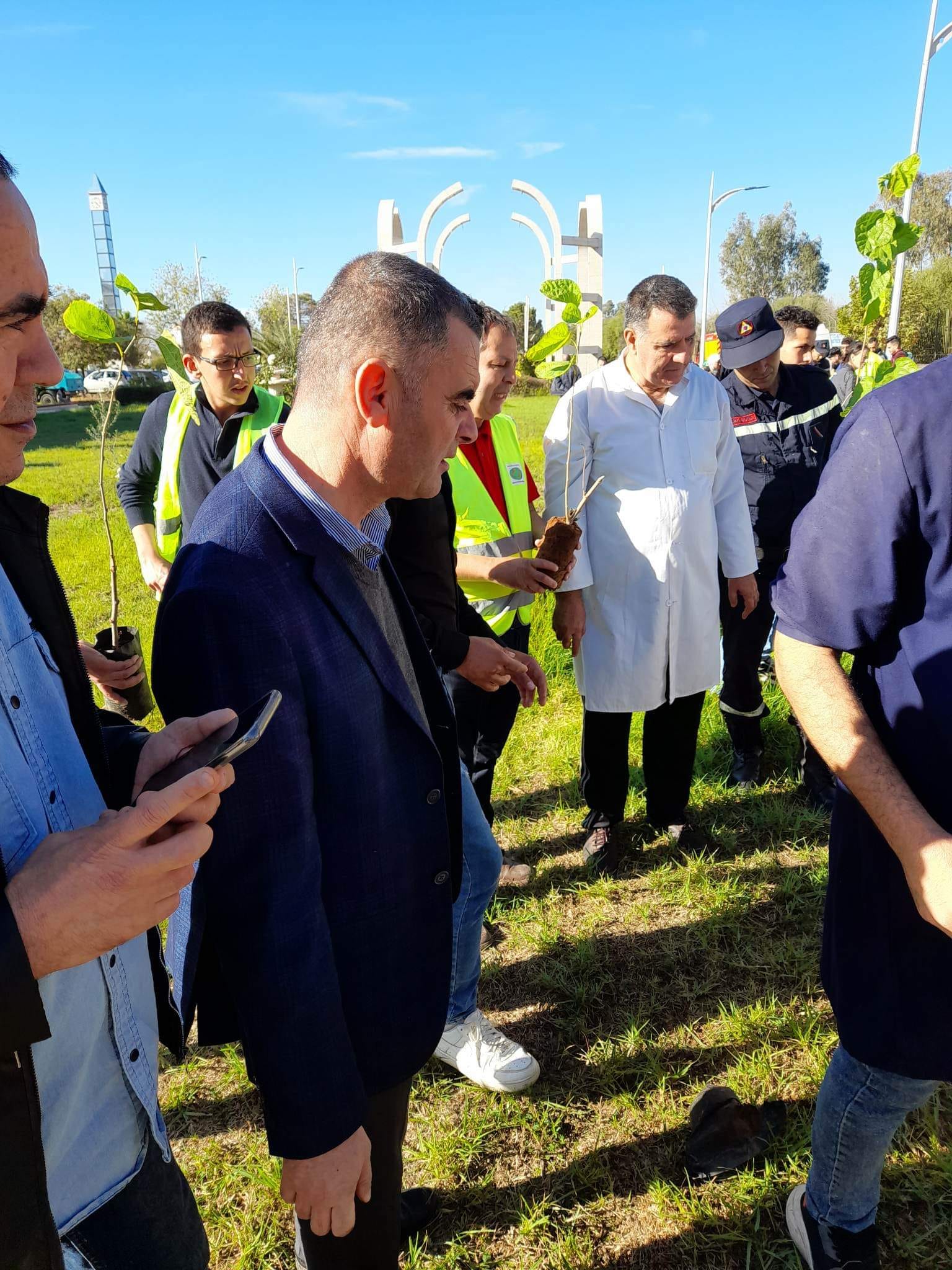 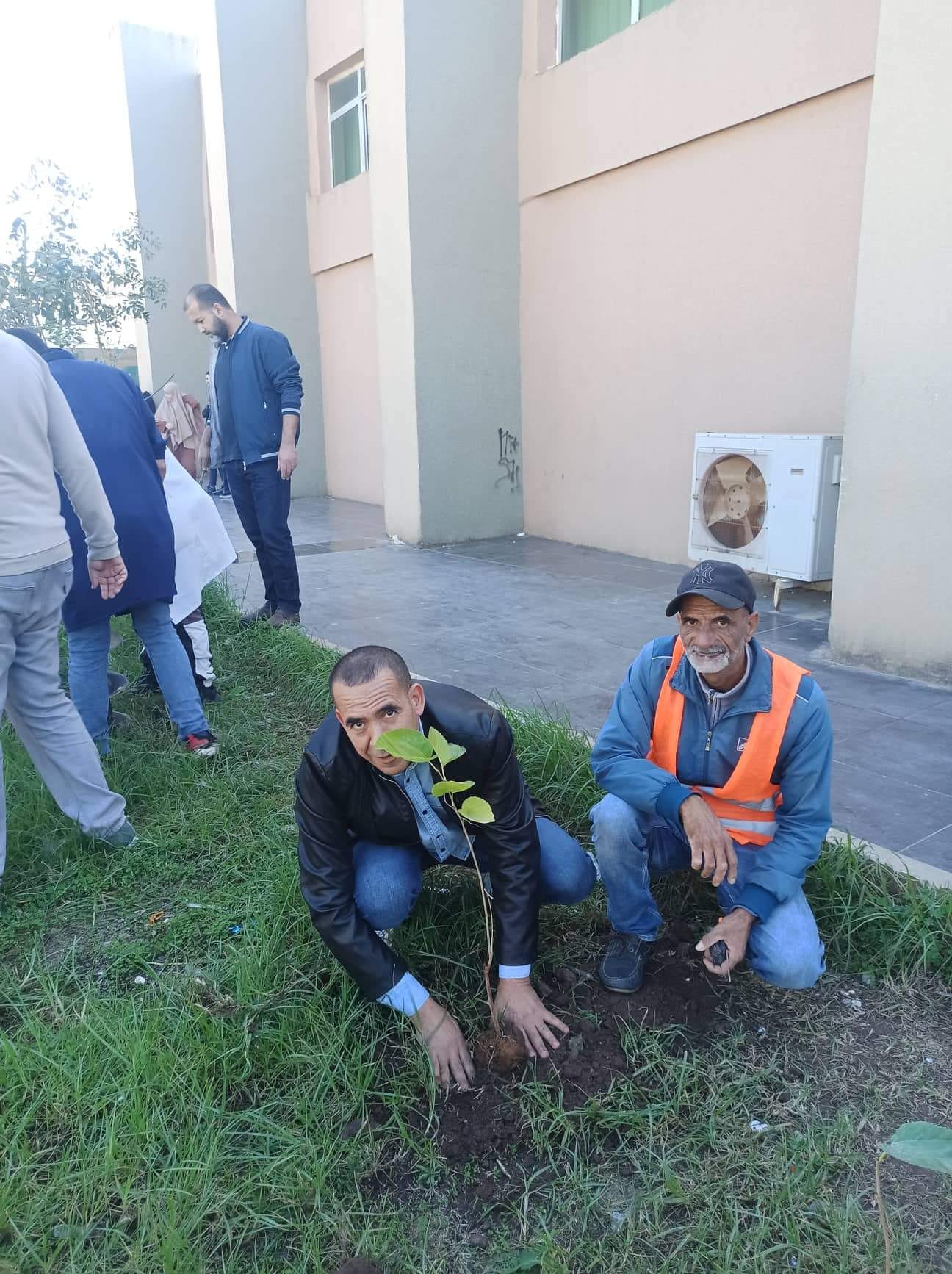 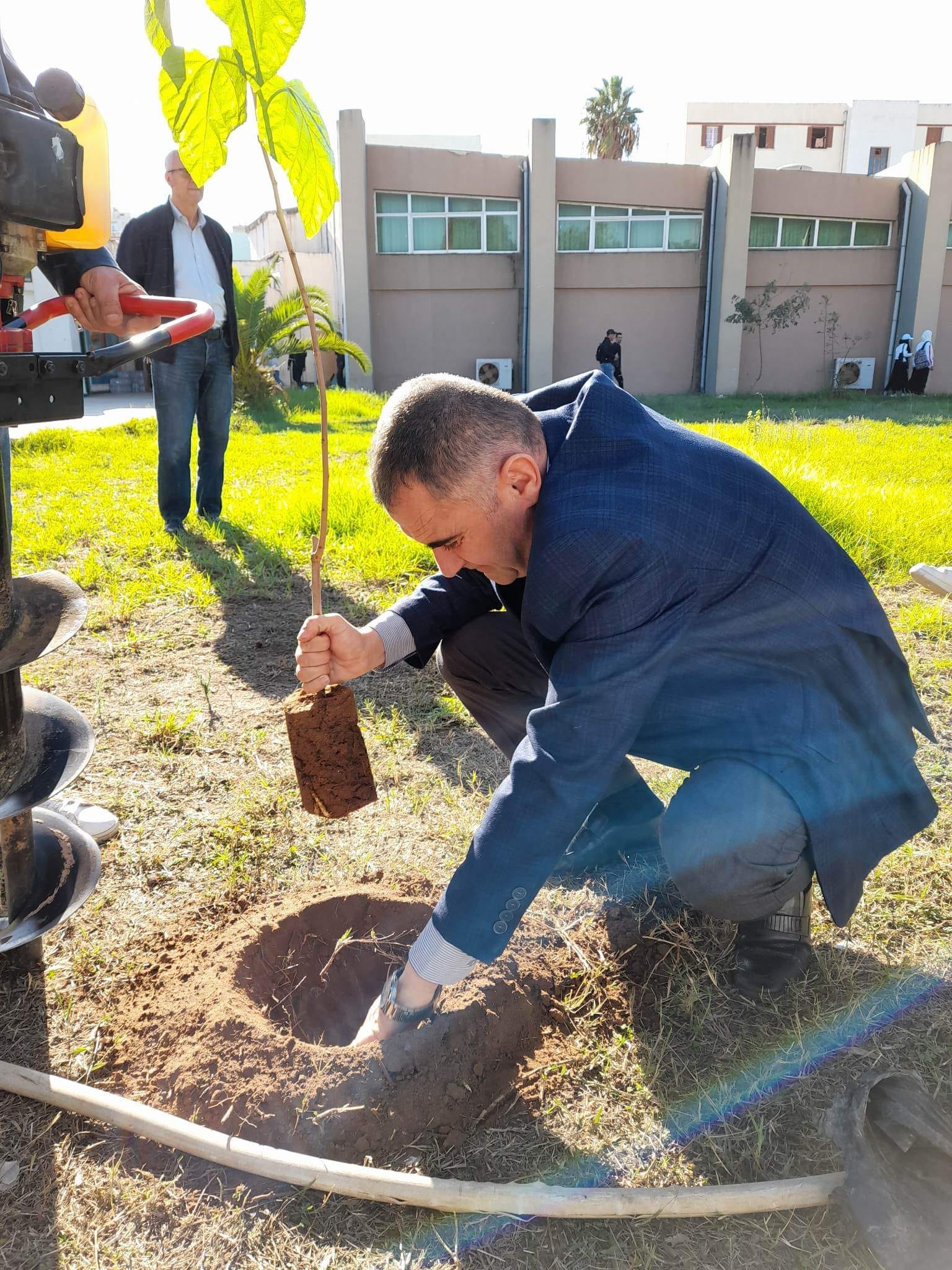 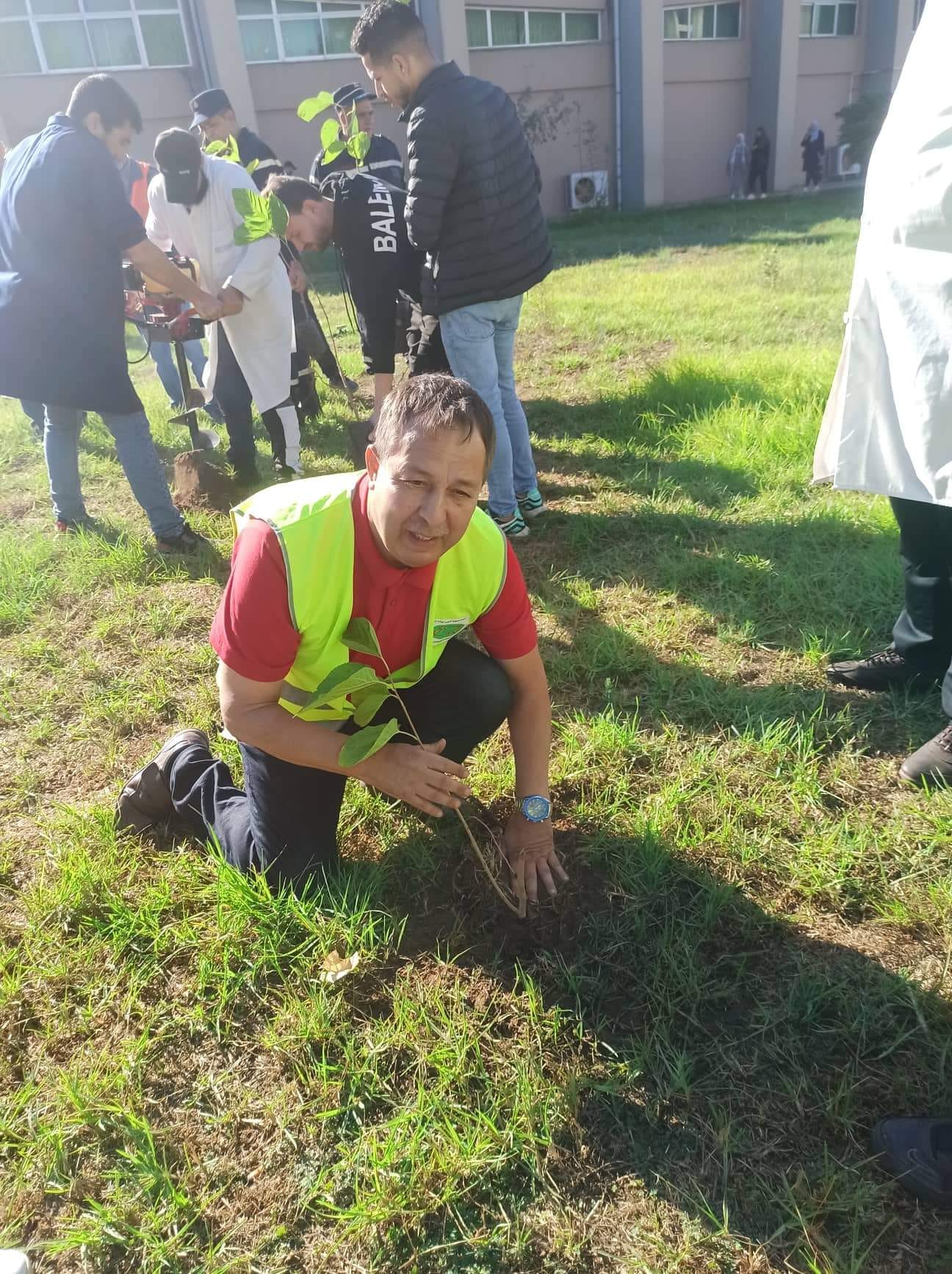 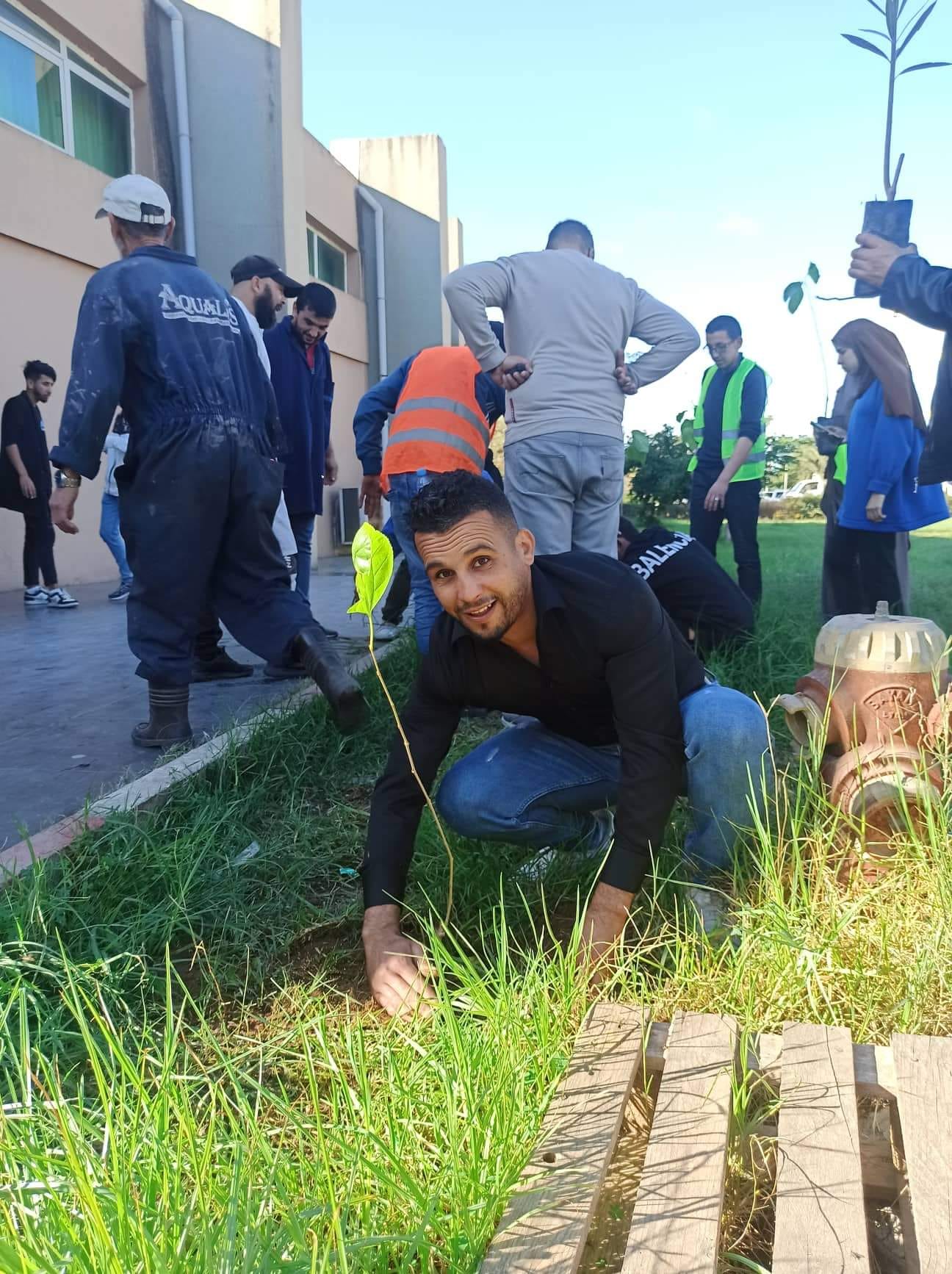 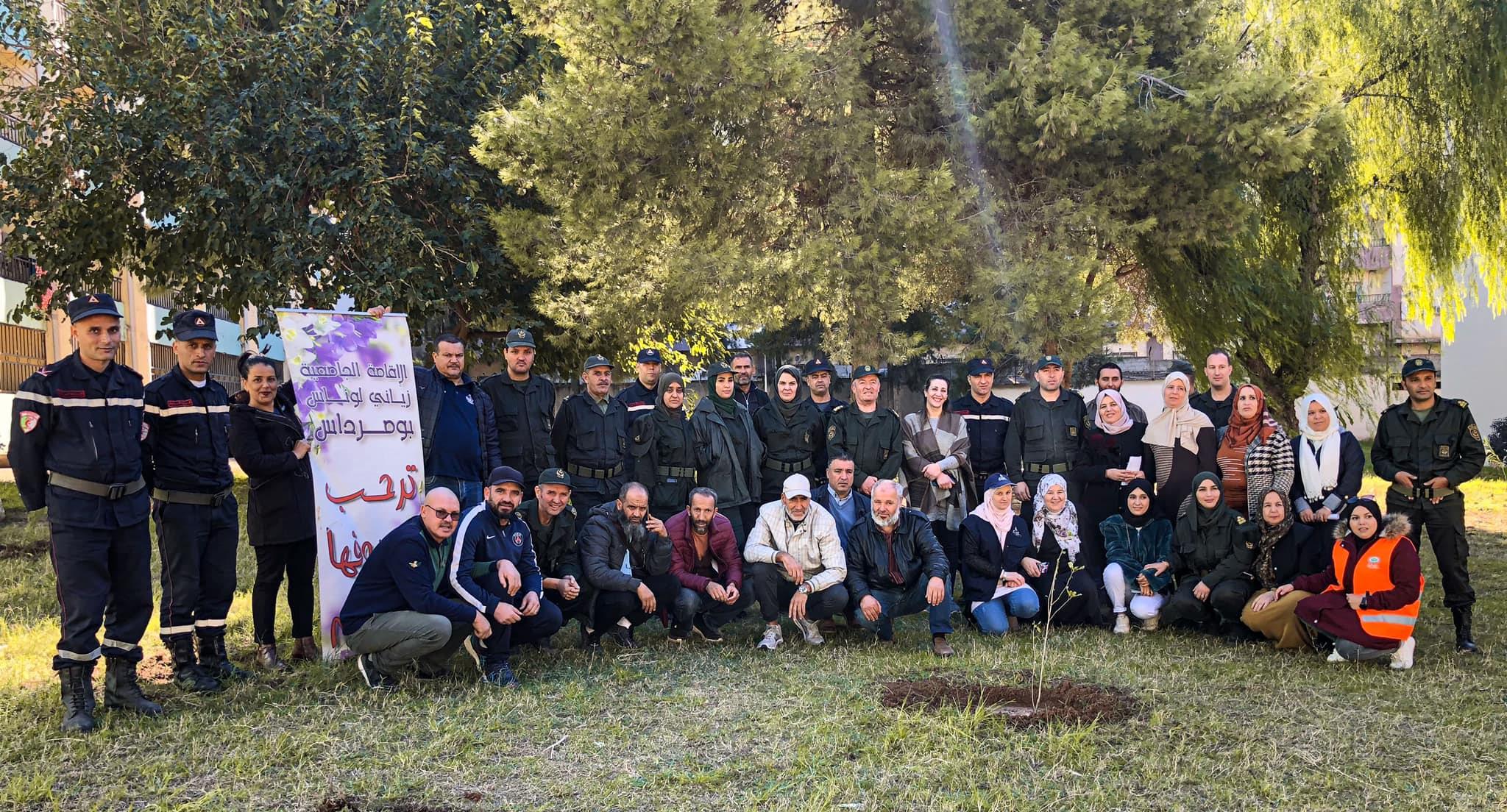 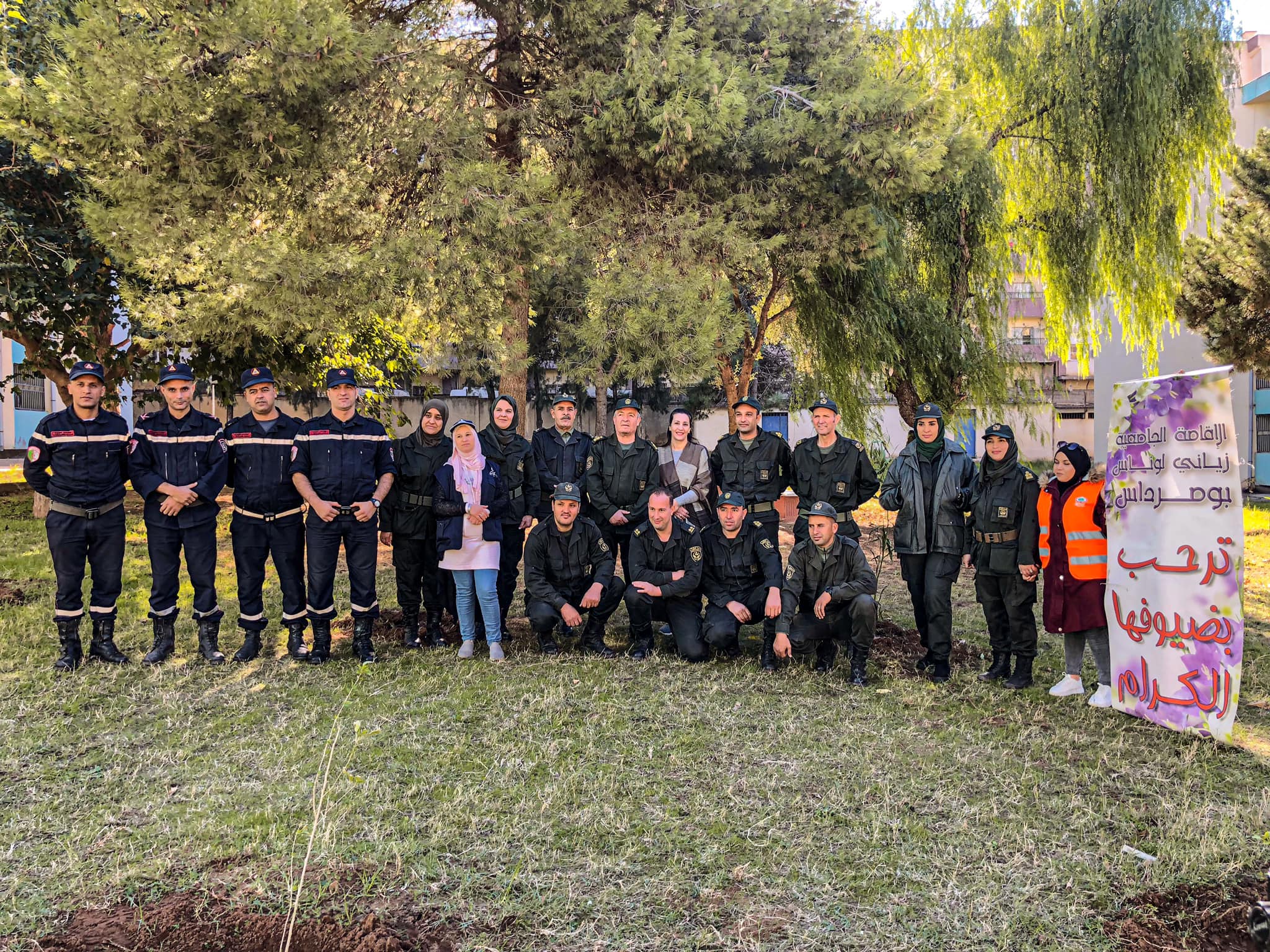 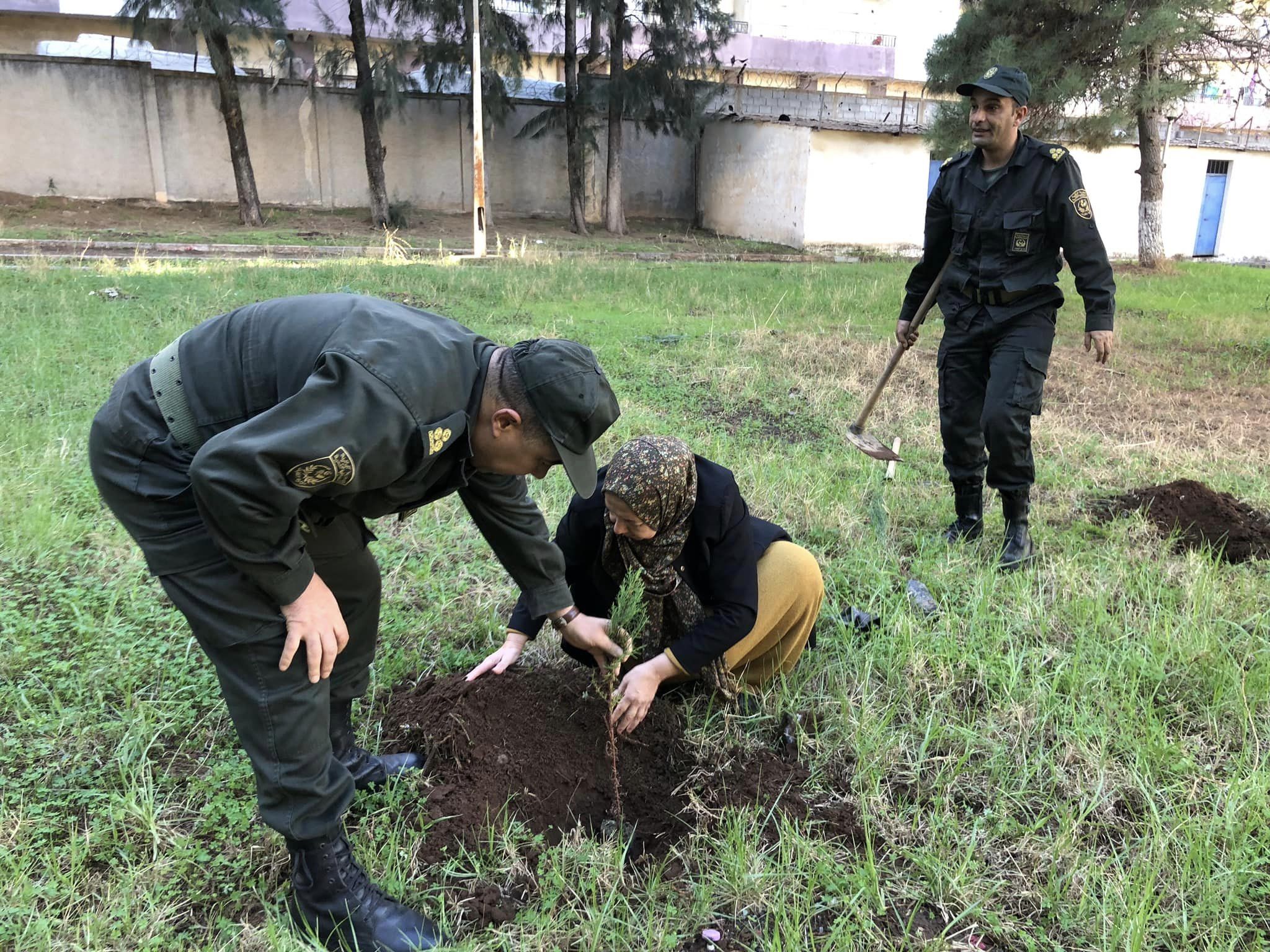 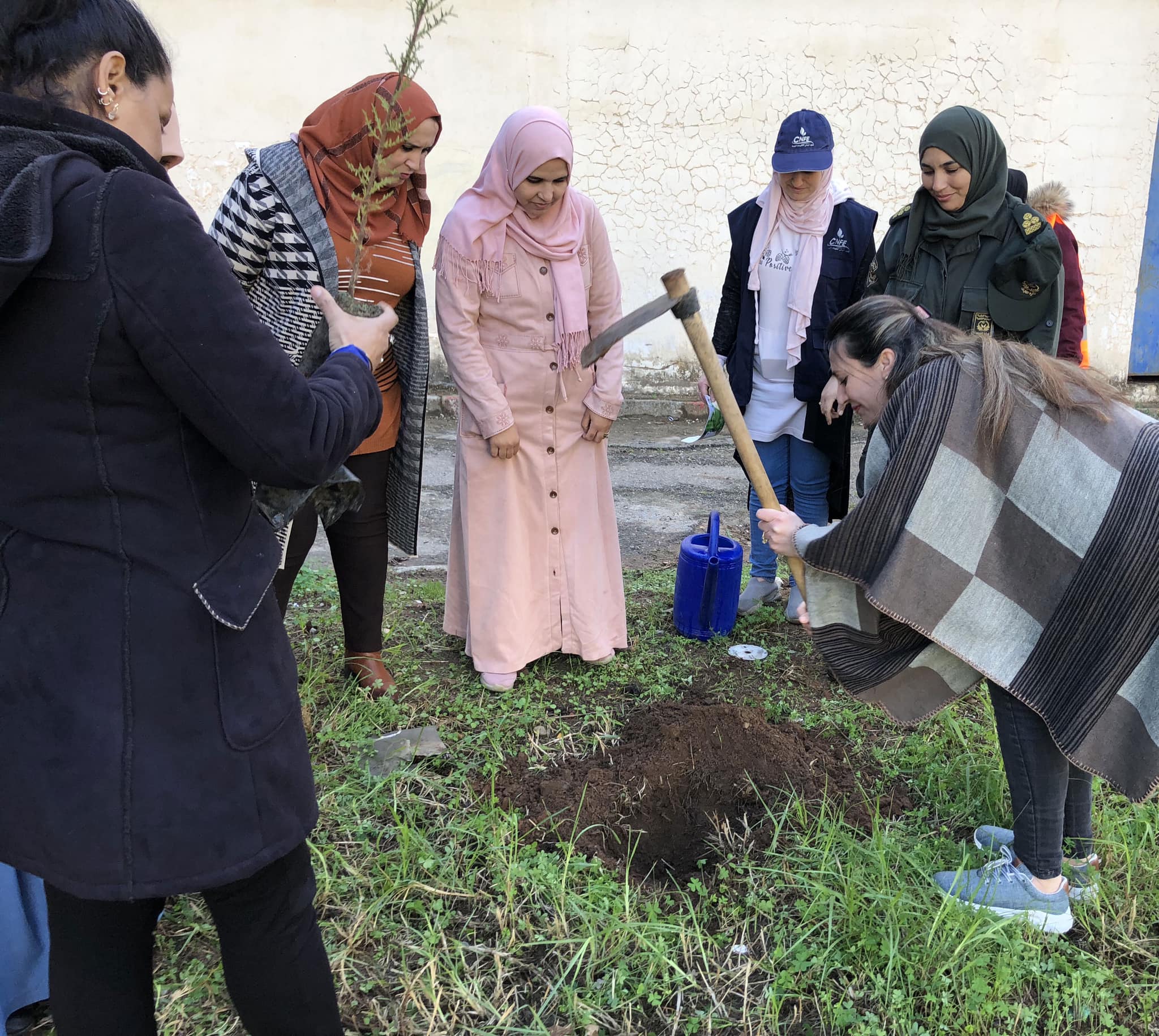 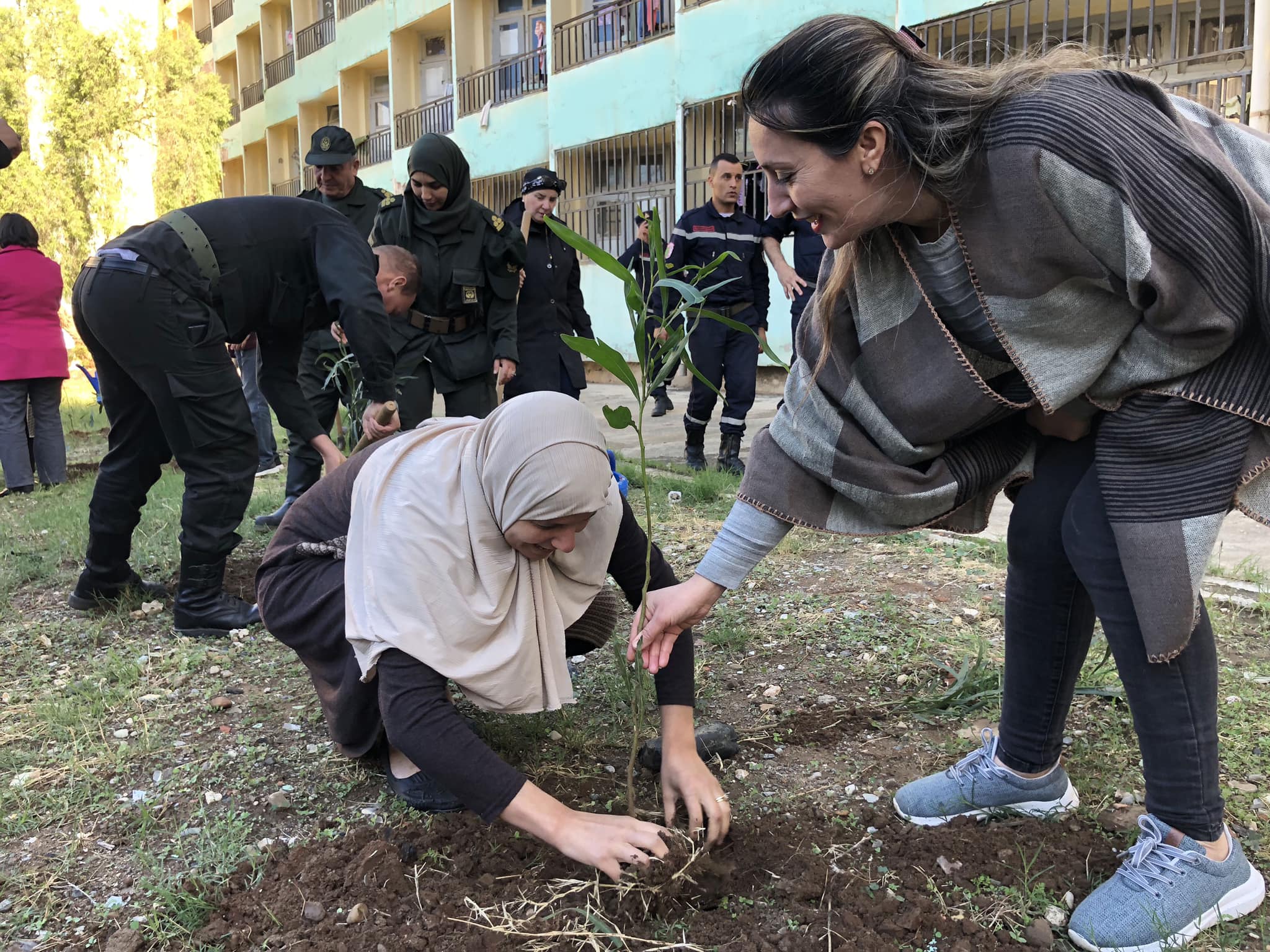 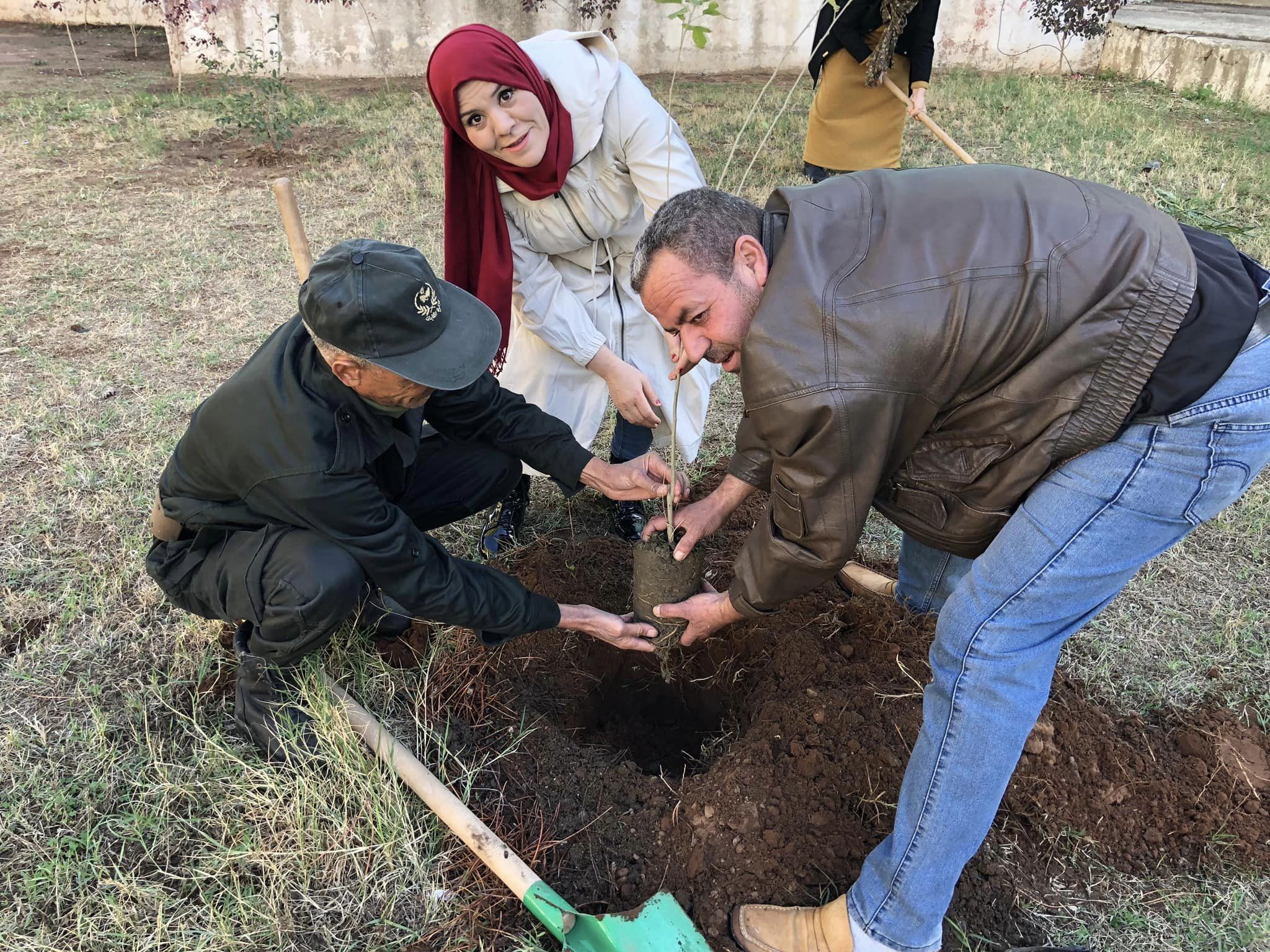 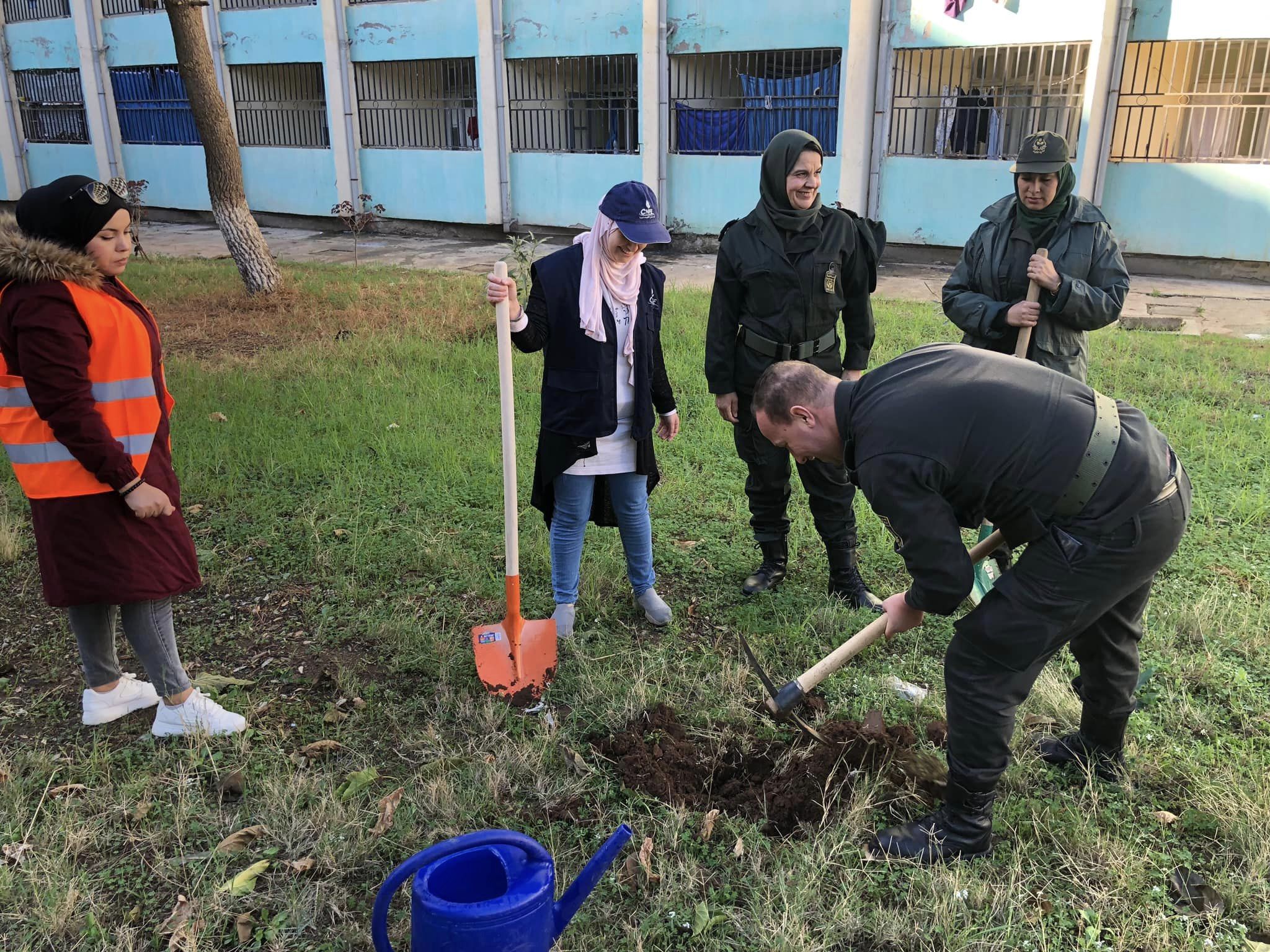 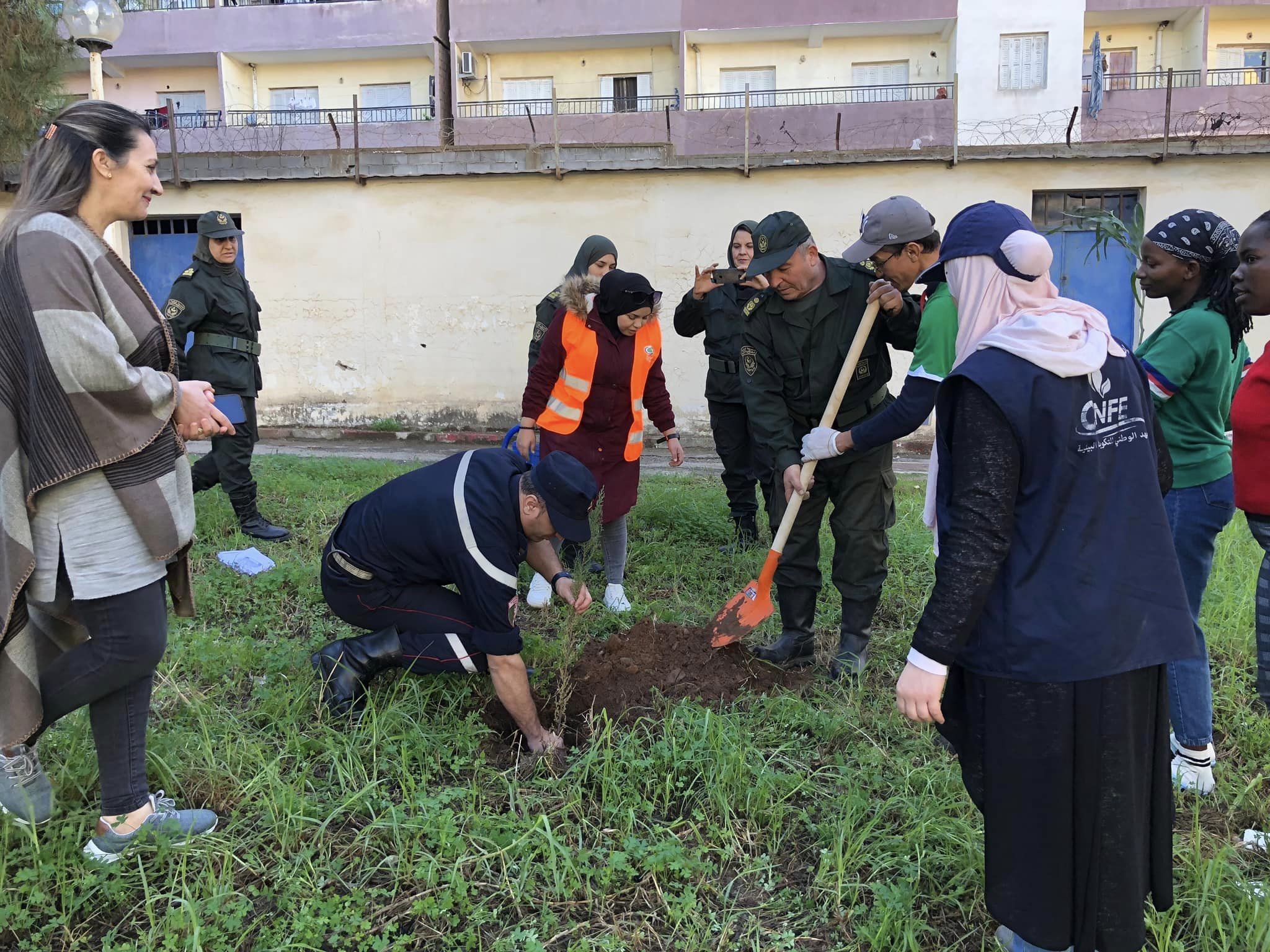 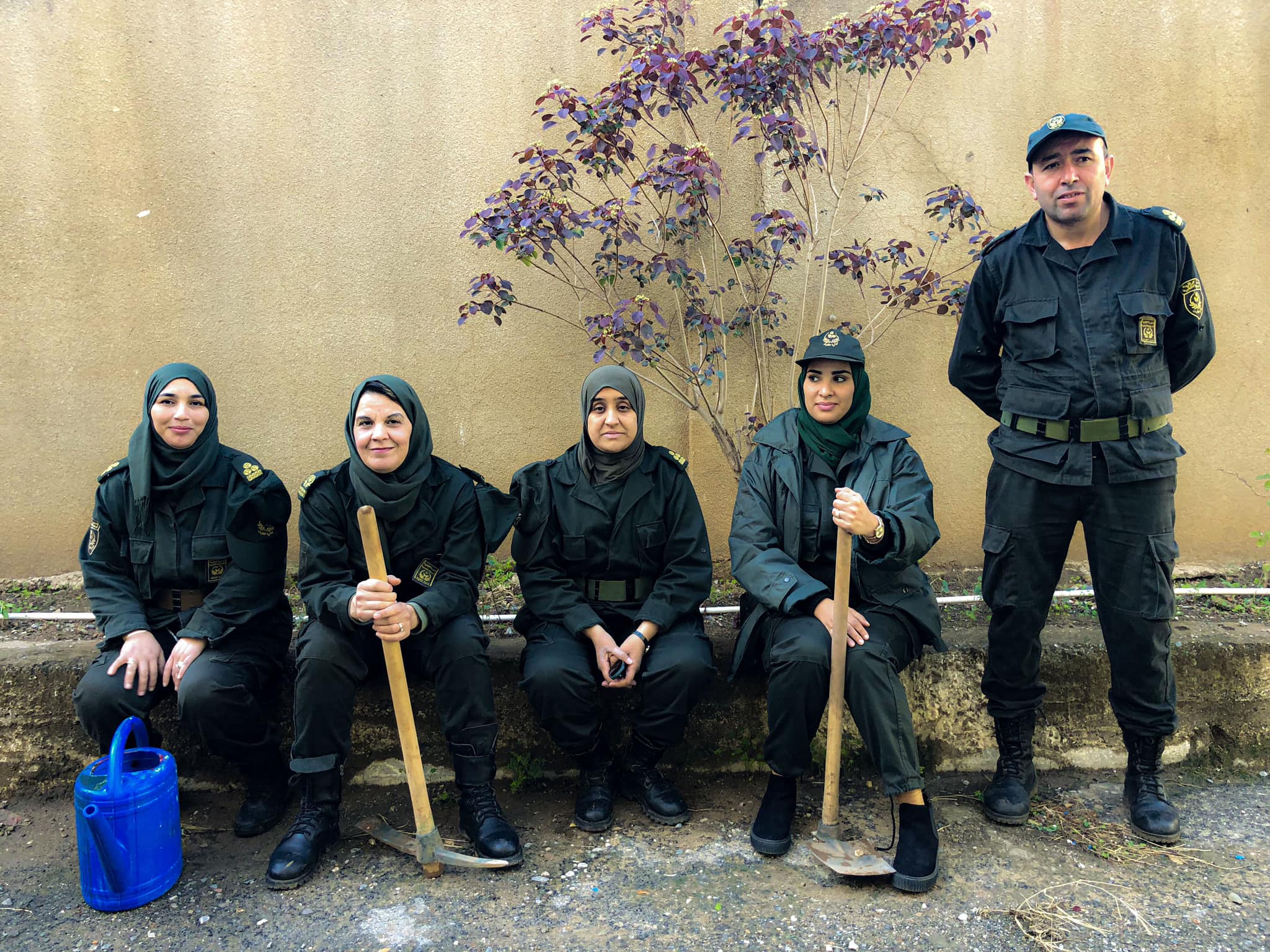 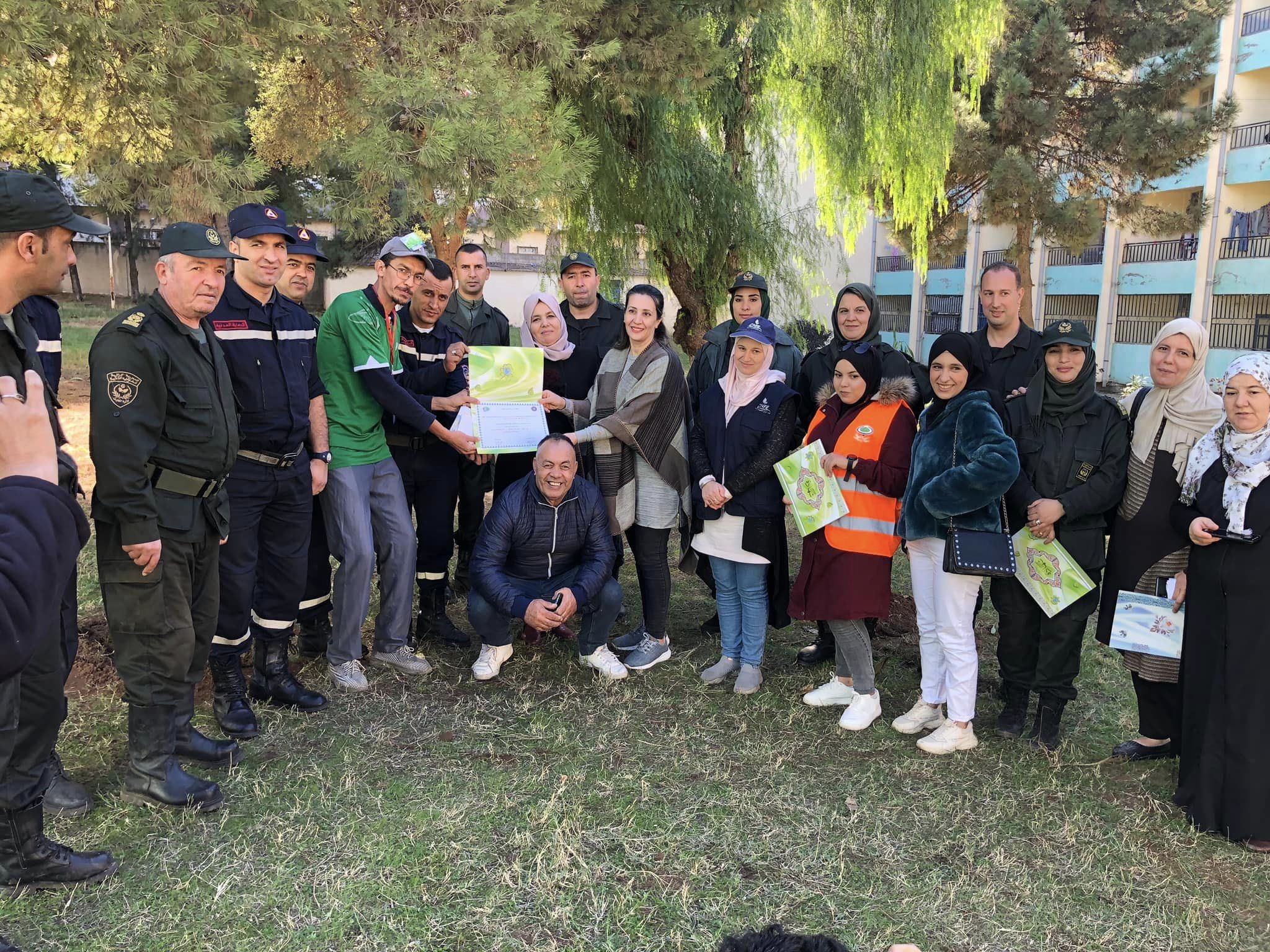 جامعة الشهيد حمة لخضر- الوادي-
أشرف على عملية الغرس على مستوى الجامعة السيد مدير الجامعة السيد البروفيسور عمر فرحاتي باشراك النوادي العلمية: بصمة أمل، فضاء الابداع، السراج المنير، المواهب الاعلامية والمنظمة الوطنية للطلبة الأحرار و باشرك محافظة الغابات لولاية الوادي مع تنظيم حملة نظافة ونشاط توعوي حول أهمية التشجير والمحافظة على المحيط.
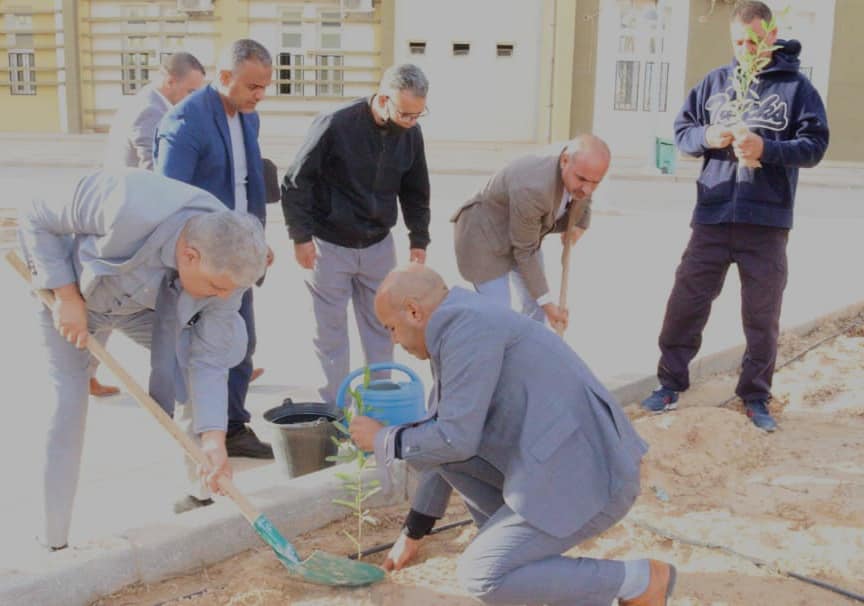 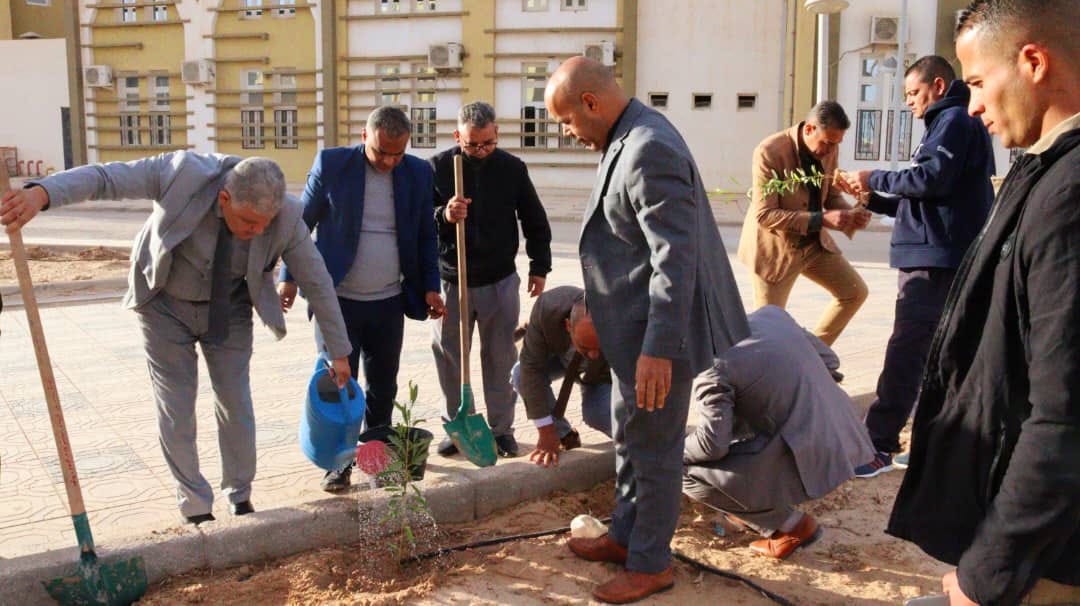 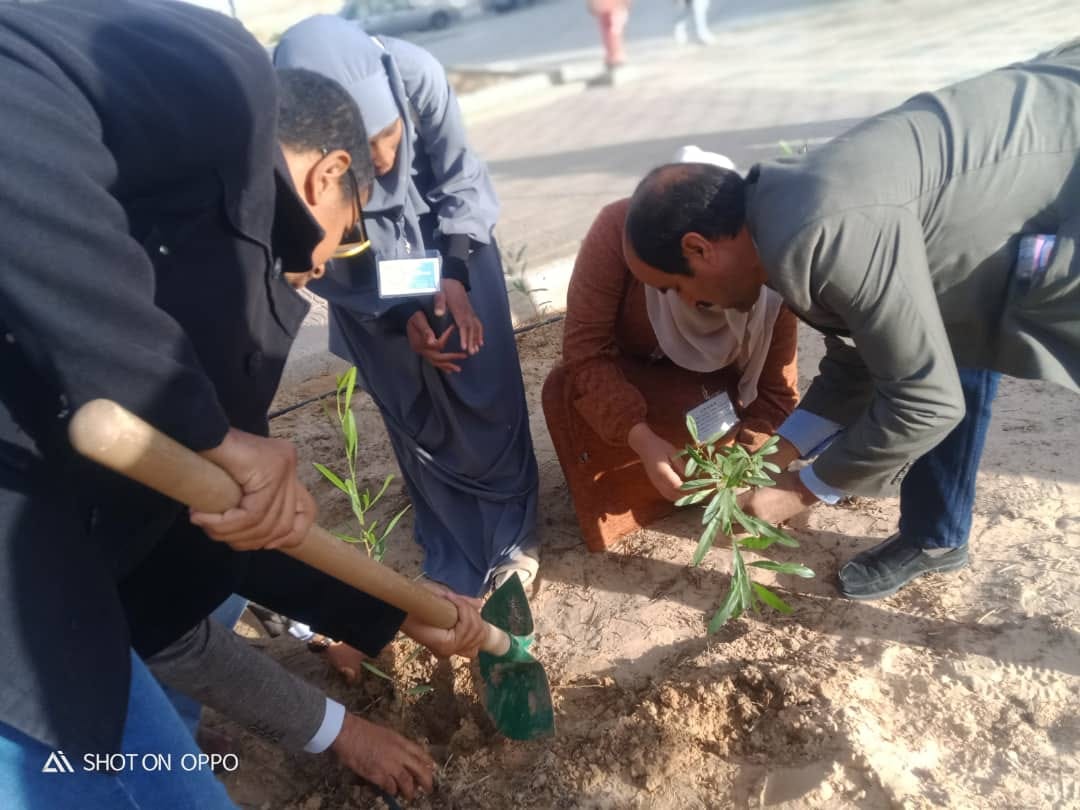 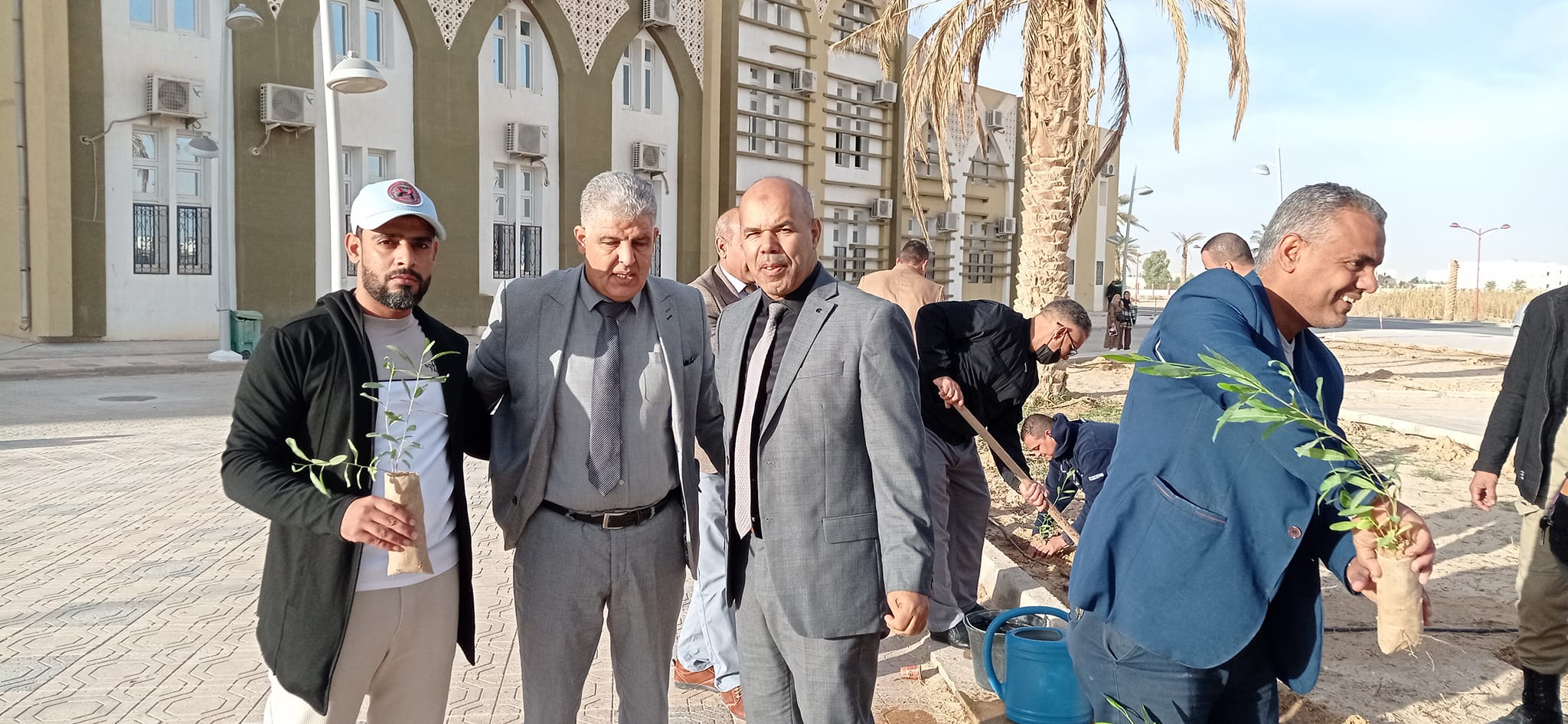 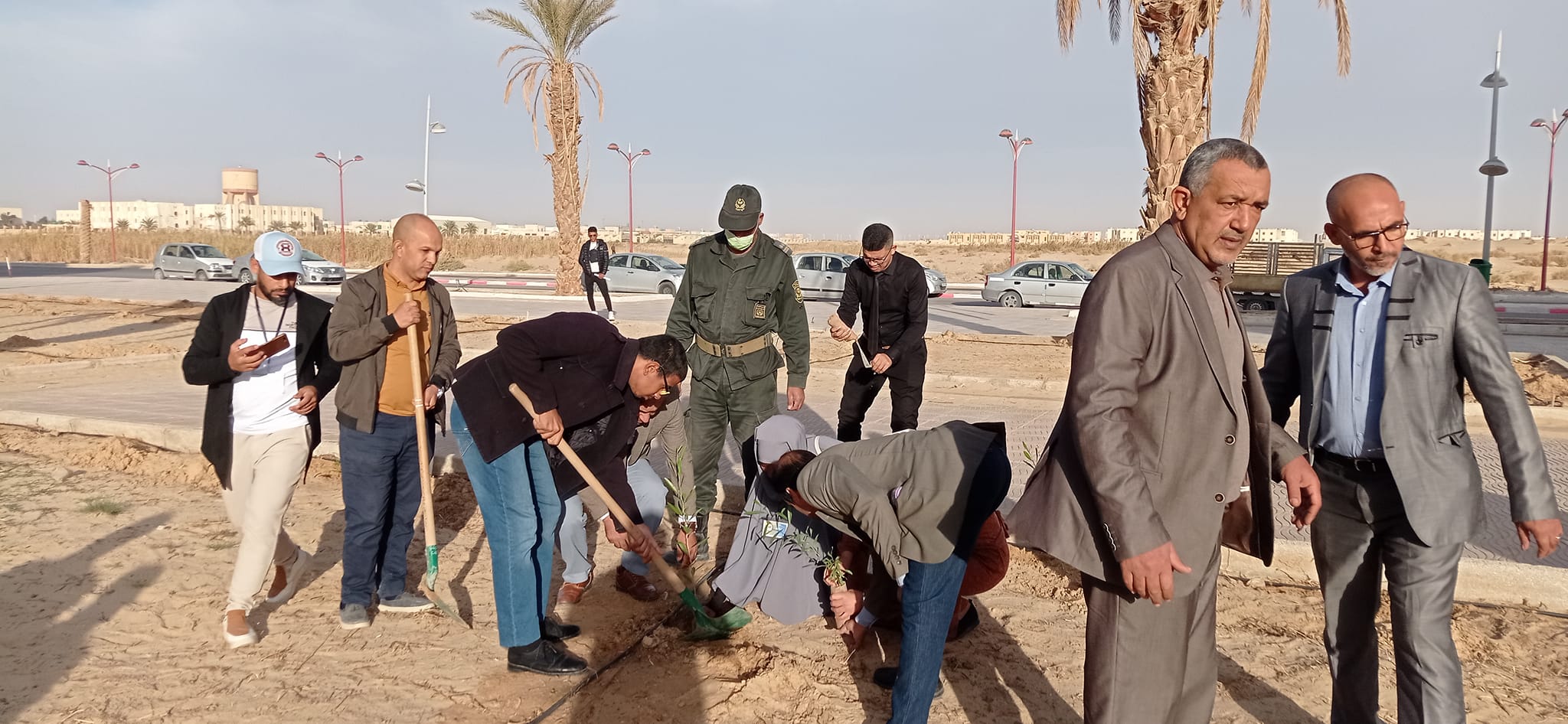 المدينة الجامعية باب الزوار
عملية تشجير واسعة على مستوى الجامعة ومديرية الخدمات جزائر شرق بإشراف اطارات الجامعة ومديرة الخدمات الجامعية باشراك النوادي : نادي النخبة  والنادي الأخضر ونادي biology's spirit  ، وبمساهمة مؤسسة تنمية المساحات الخضراء لولاية الجزائر والهيئات المحلية  الدرك الوطني، الأمن الوطني ، الحماية المدنية بالتنسيق مع محافظة الغابات وبلدية باب الزوار.
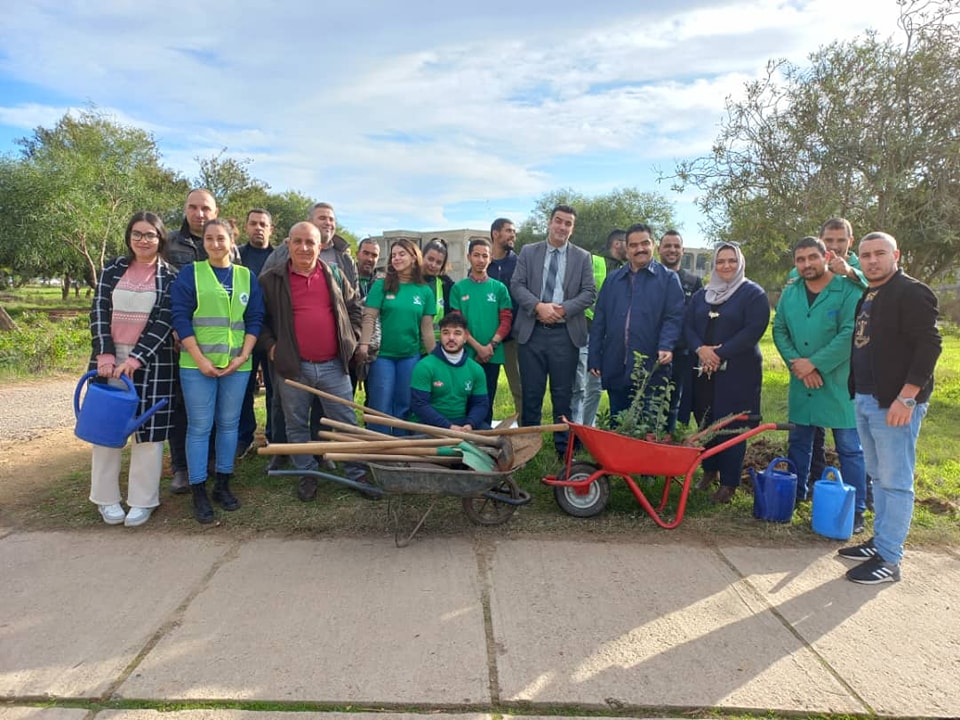 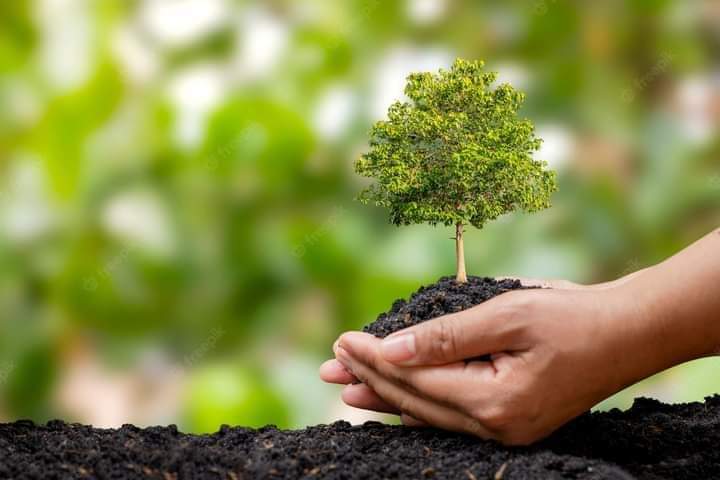 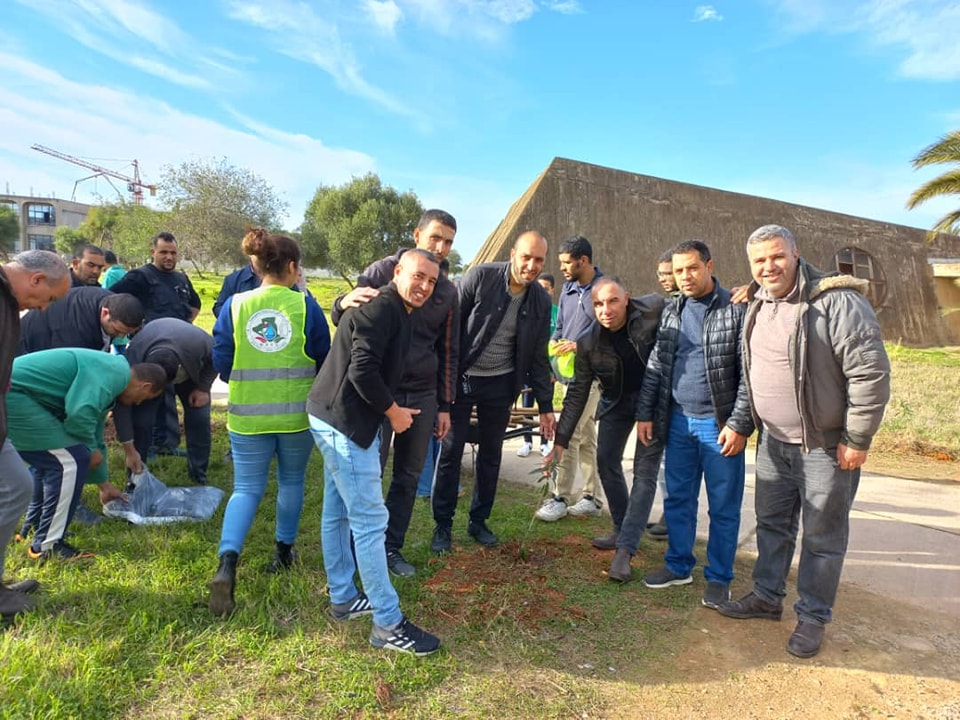 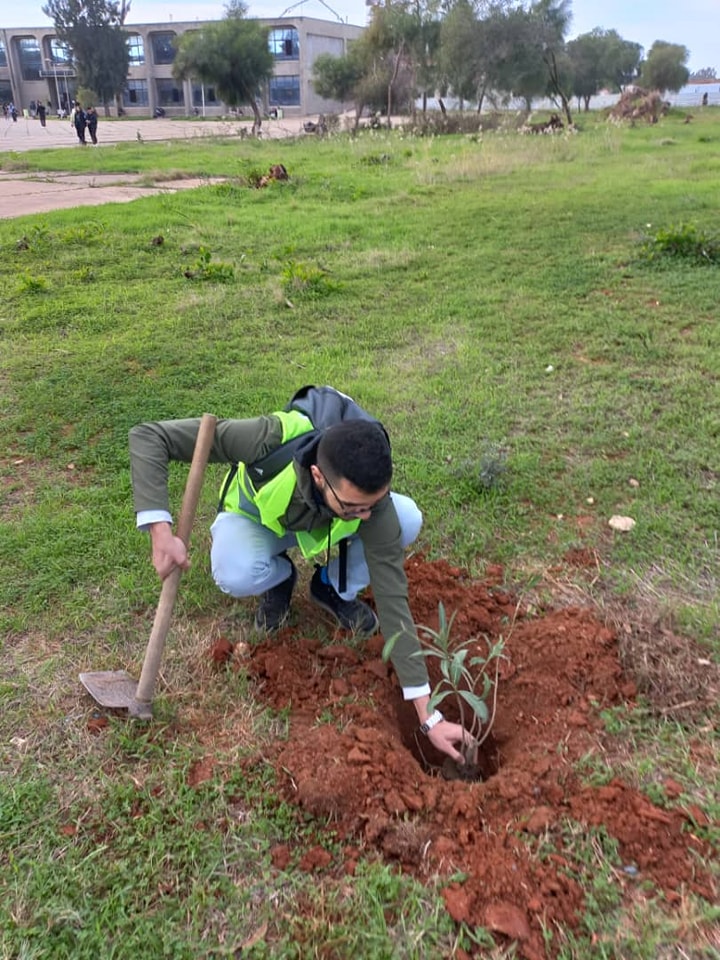 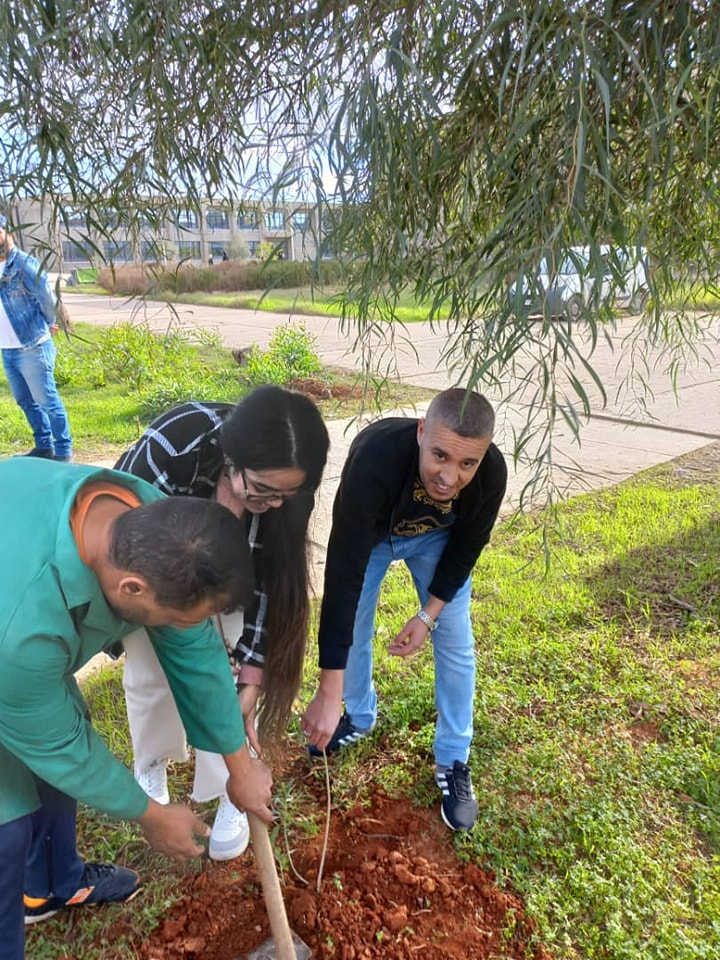 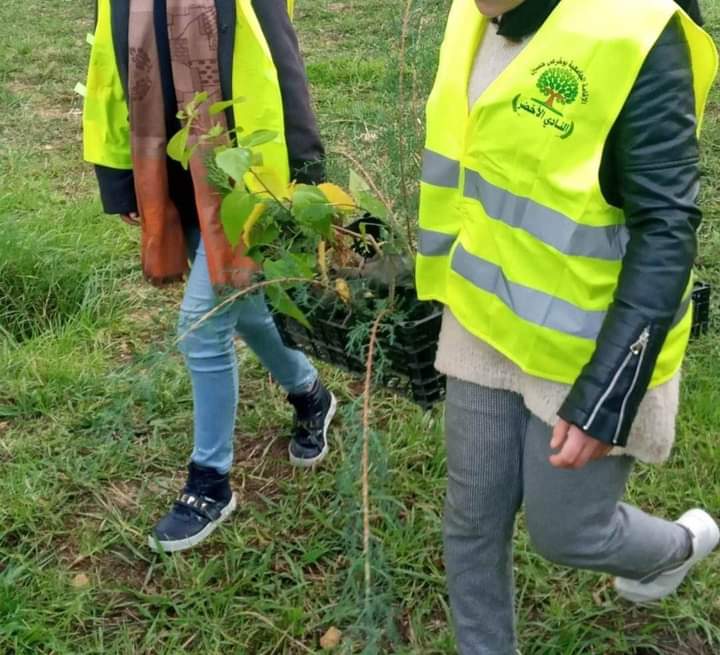 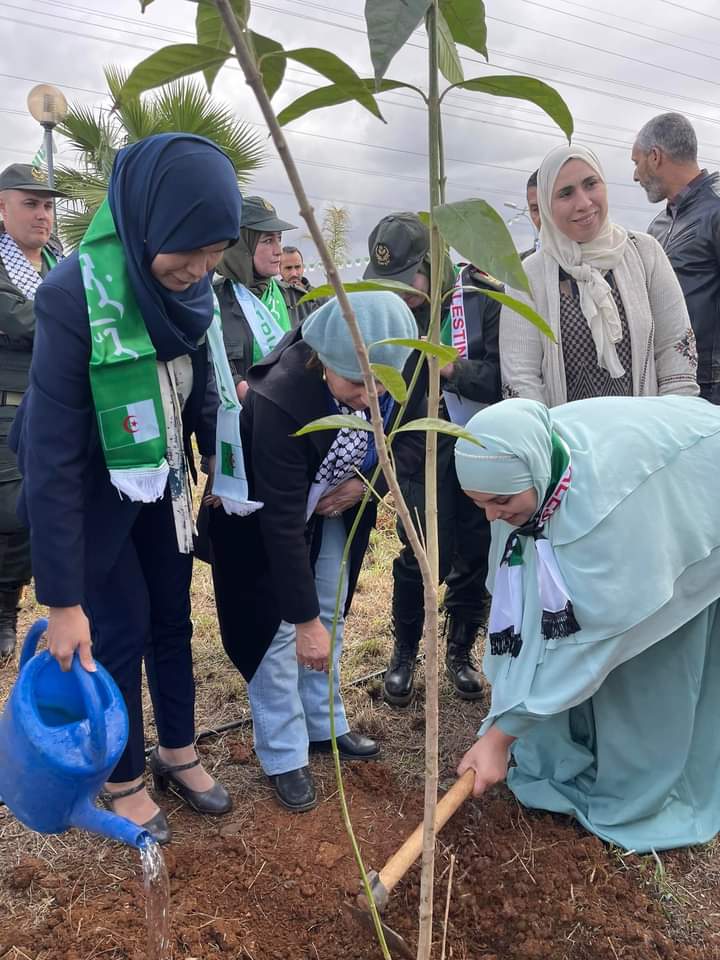 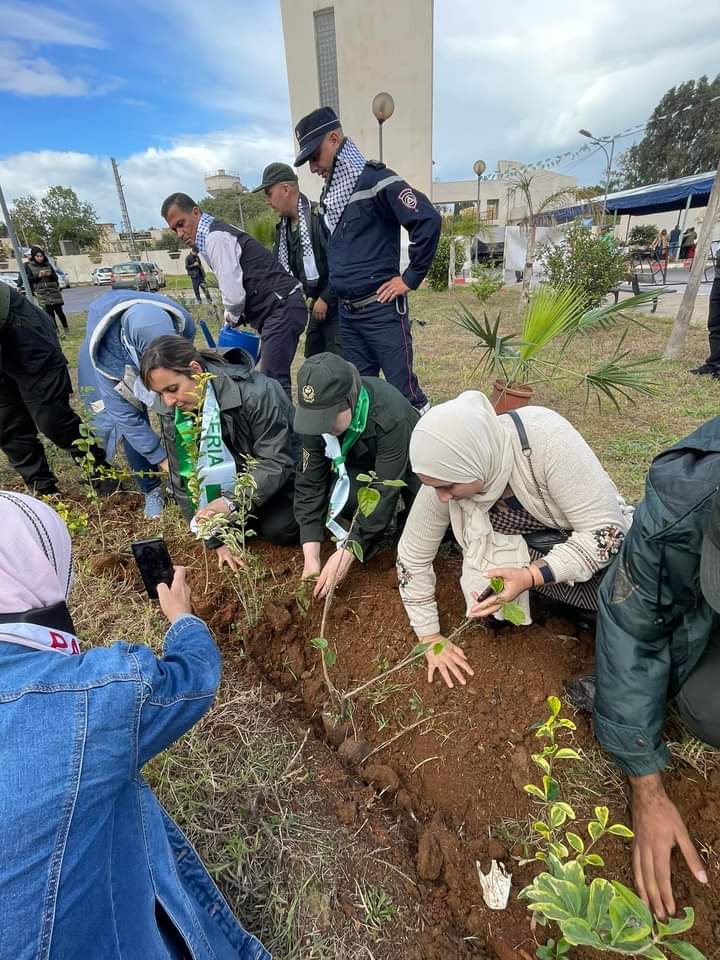 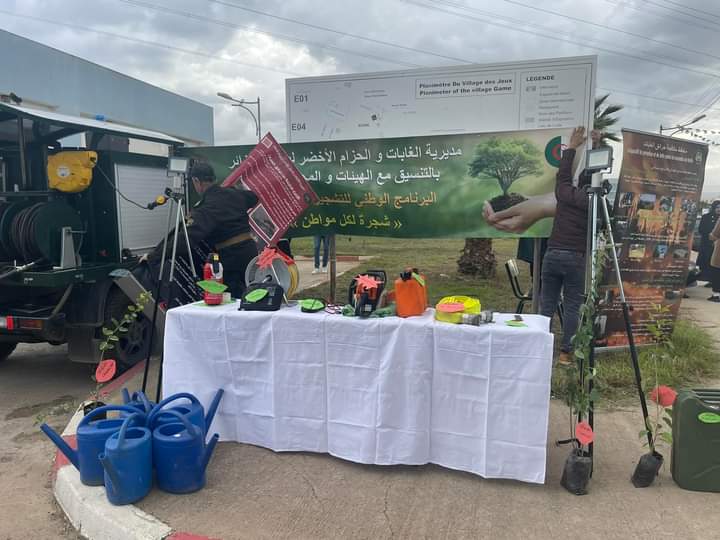 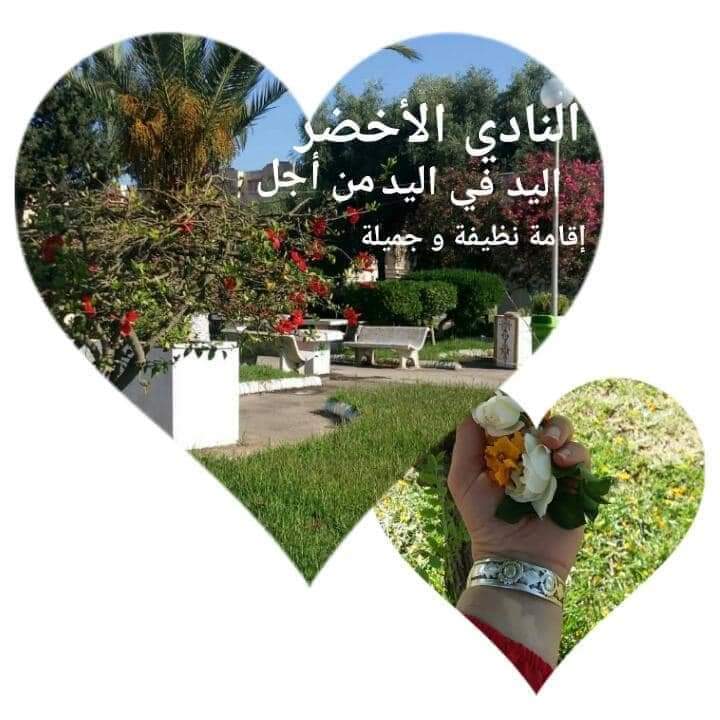 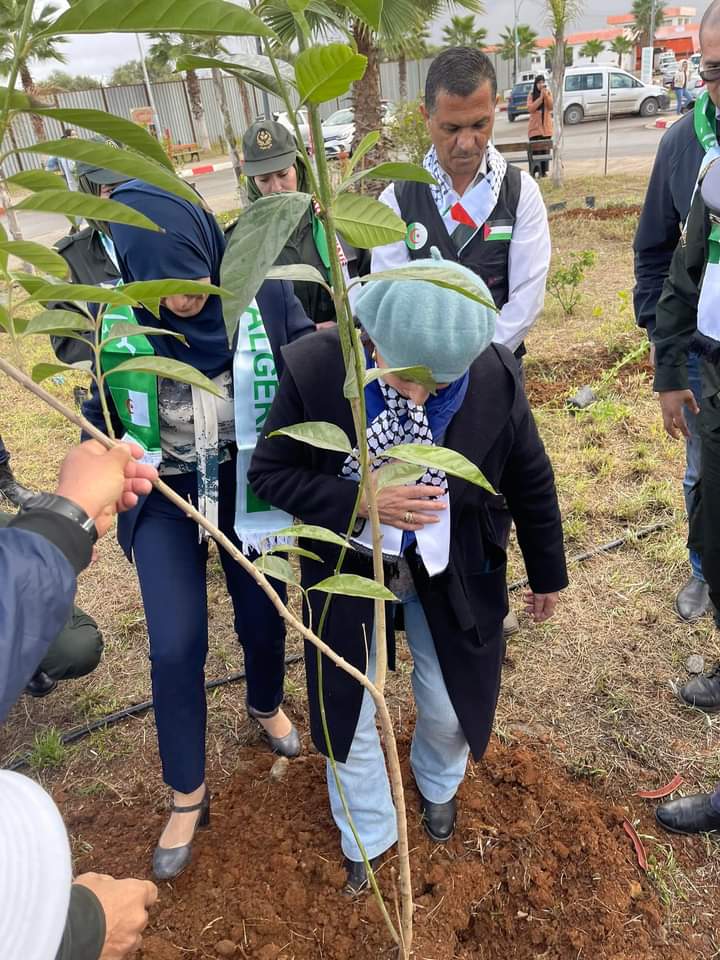 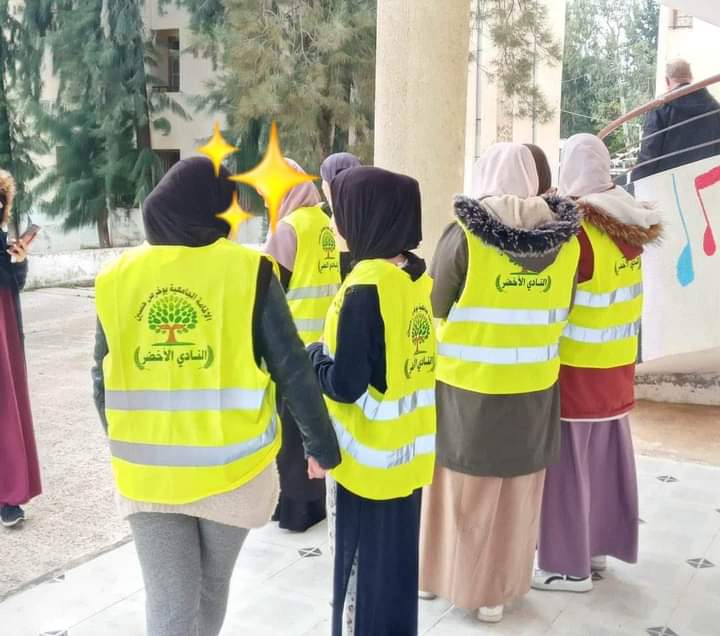 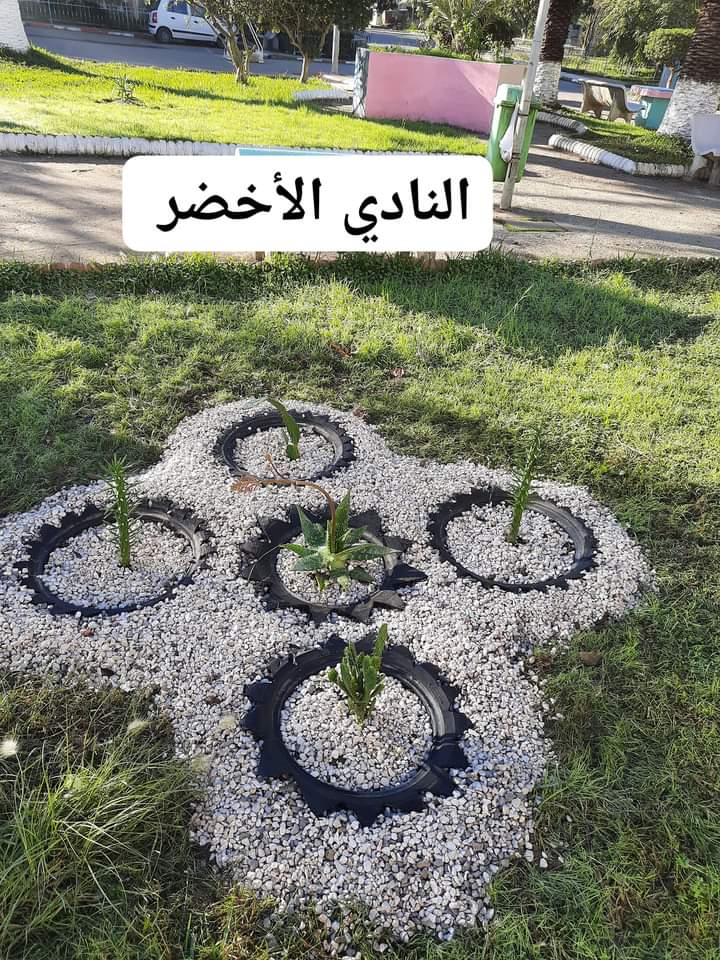 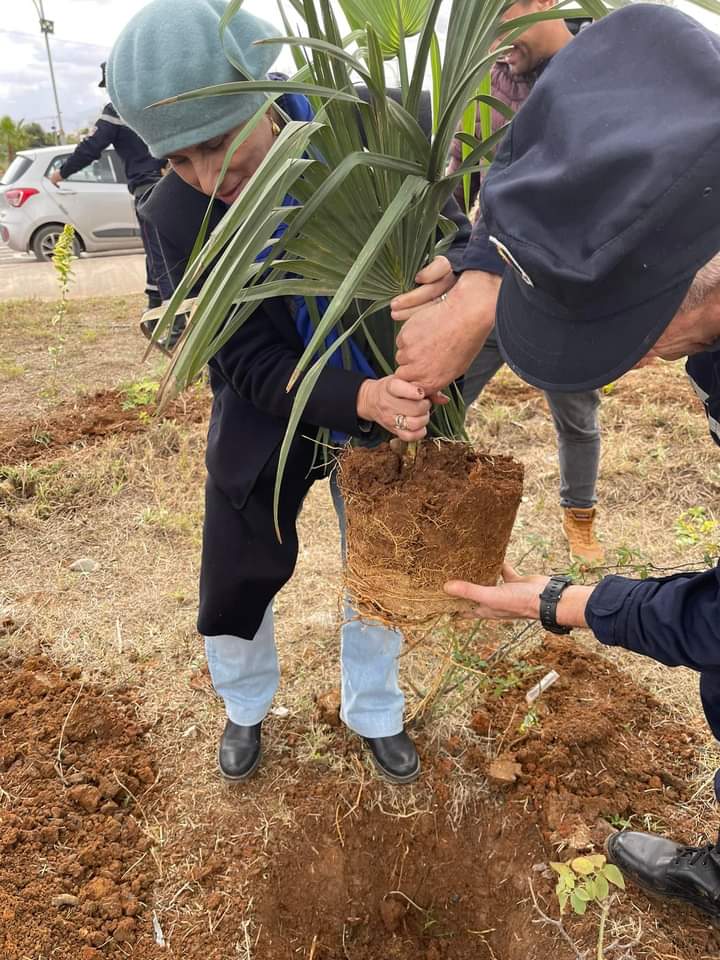 جامعة أم البواقي

غرس شجيرات على مستوى الجامعة بإشراف المدير الفرعي للأنشطة العلمية والثقافية والرياضية باشراك النادي العلمي:GREEN ECO STAR  مع تنظيم حملة نظافة ونشاط توعوي حول أهمية التشجير والمحافظة على المحيط.
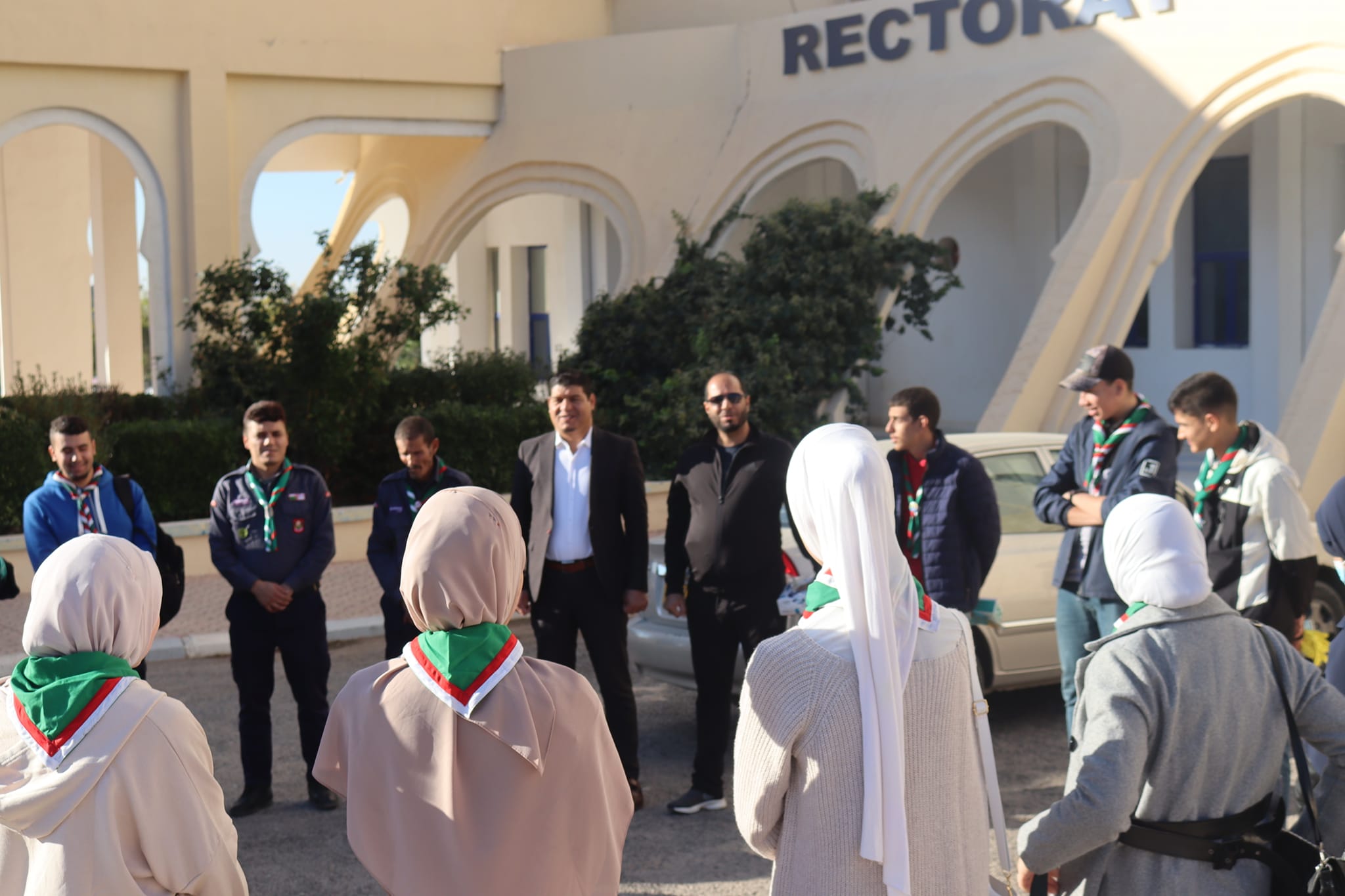 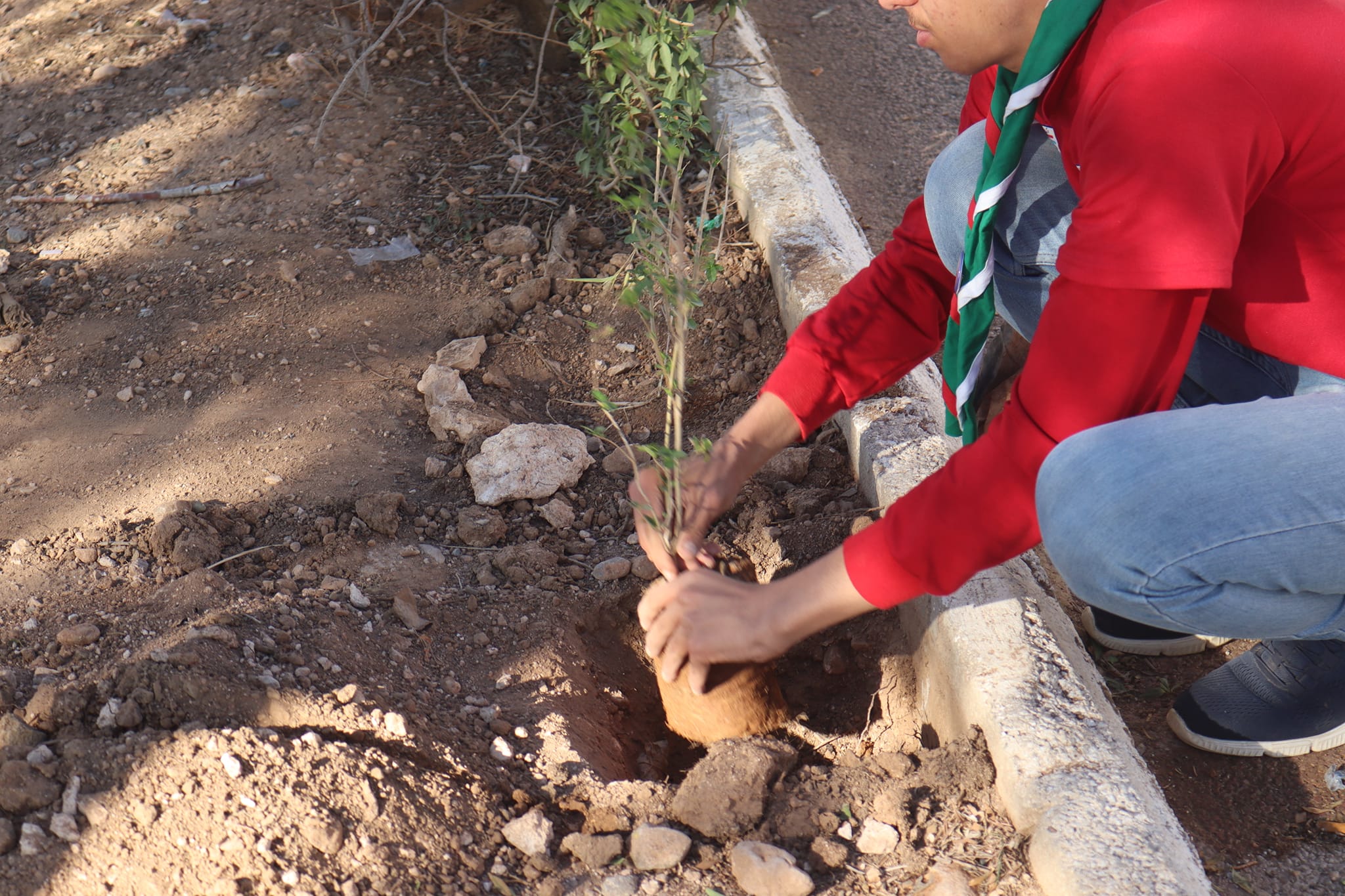 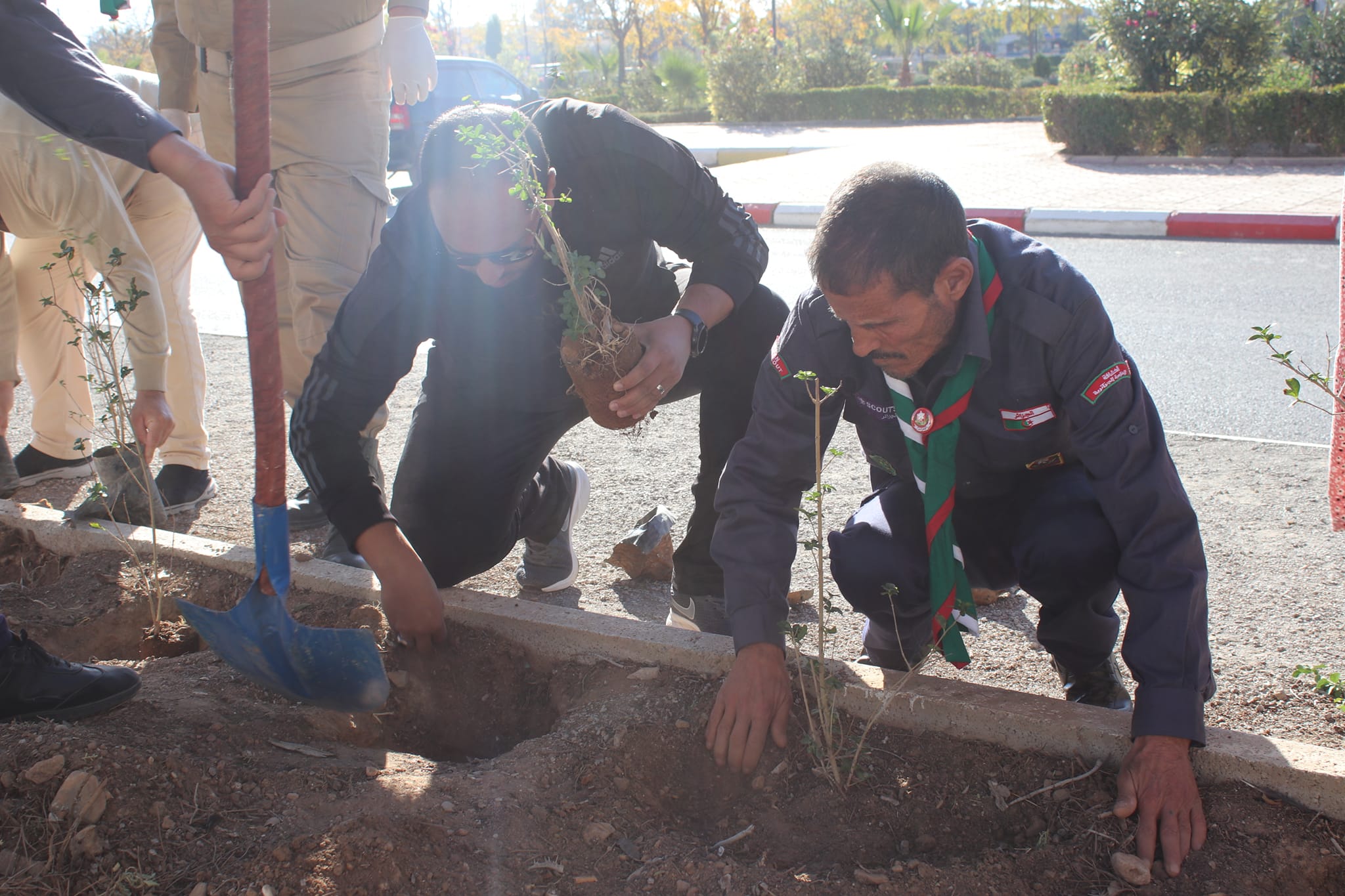 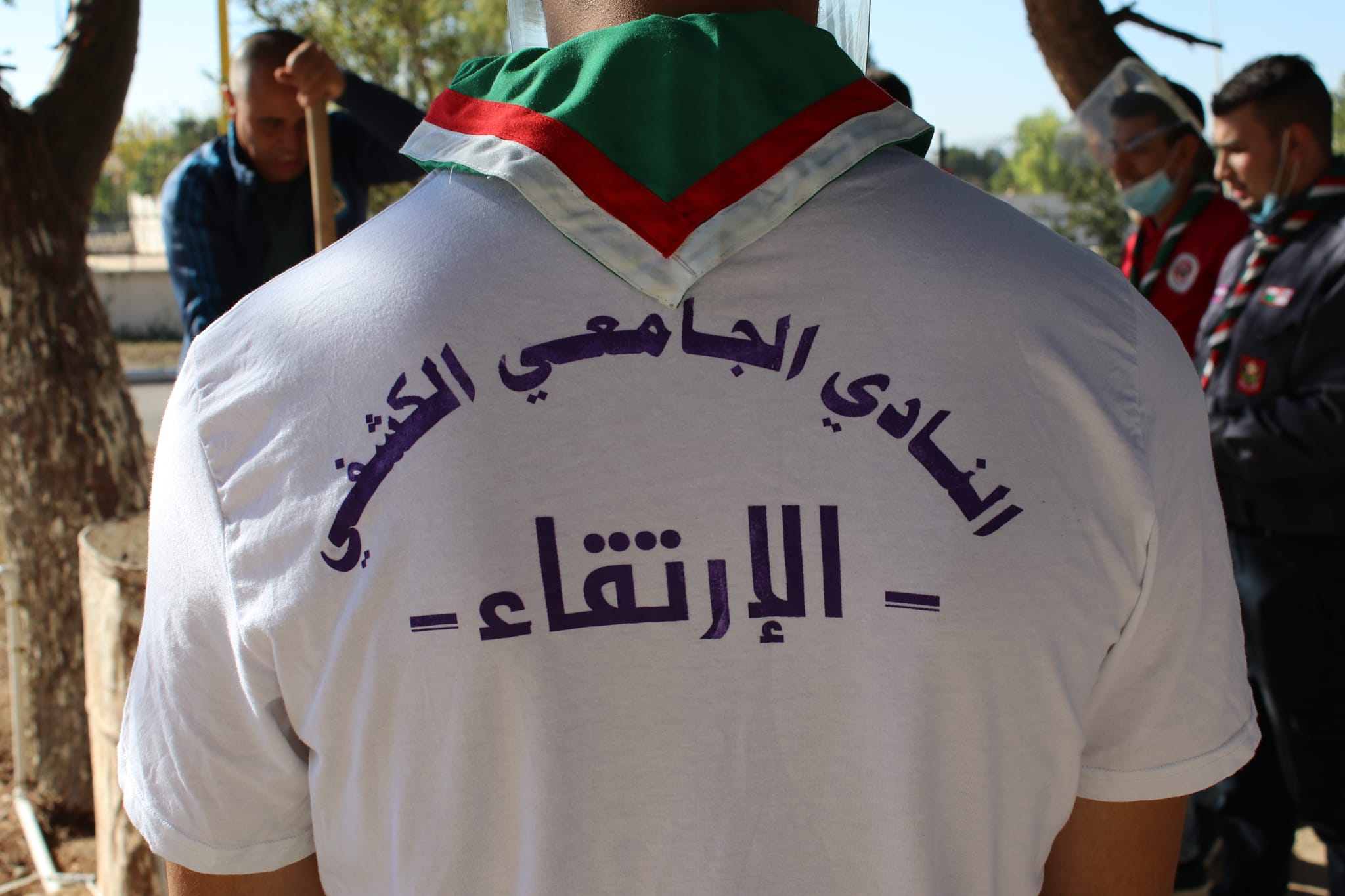 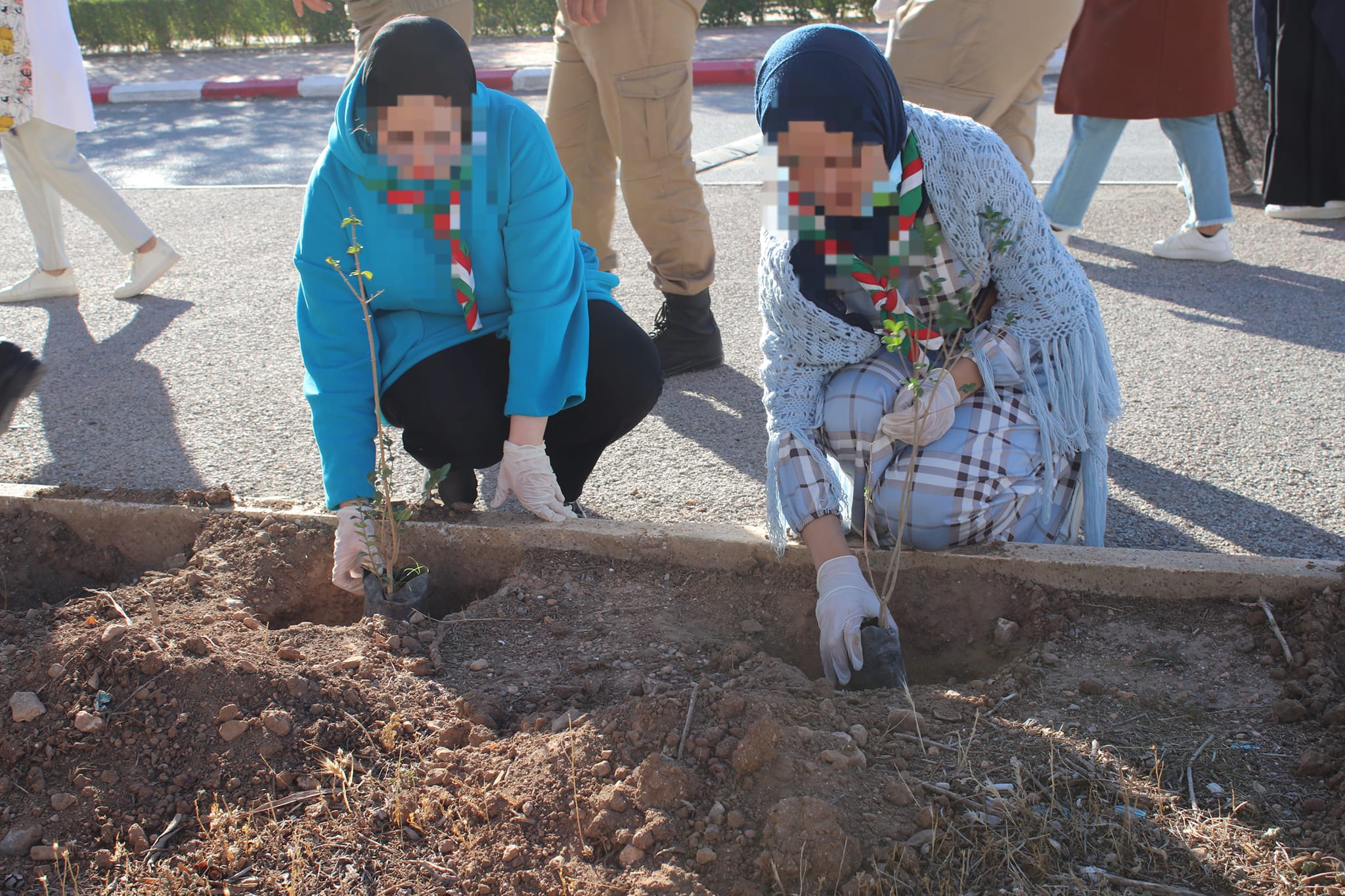 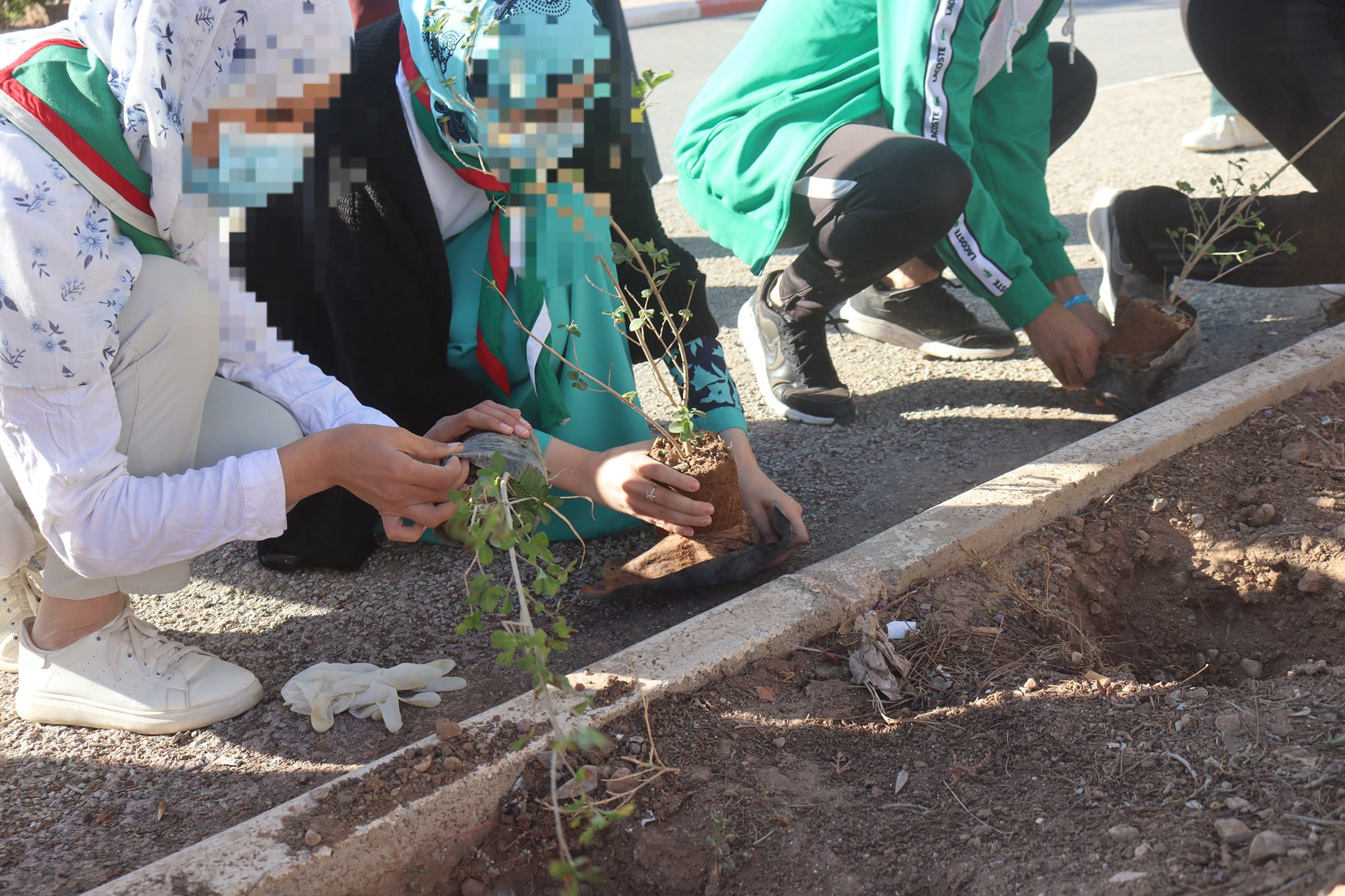 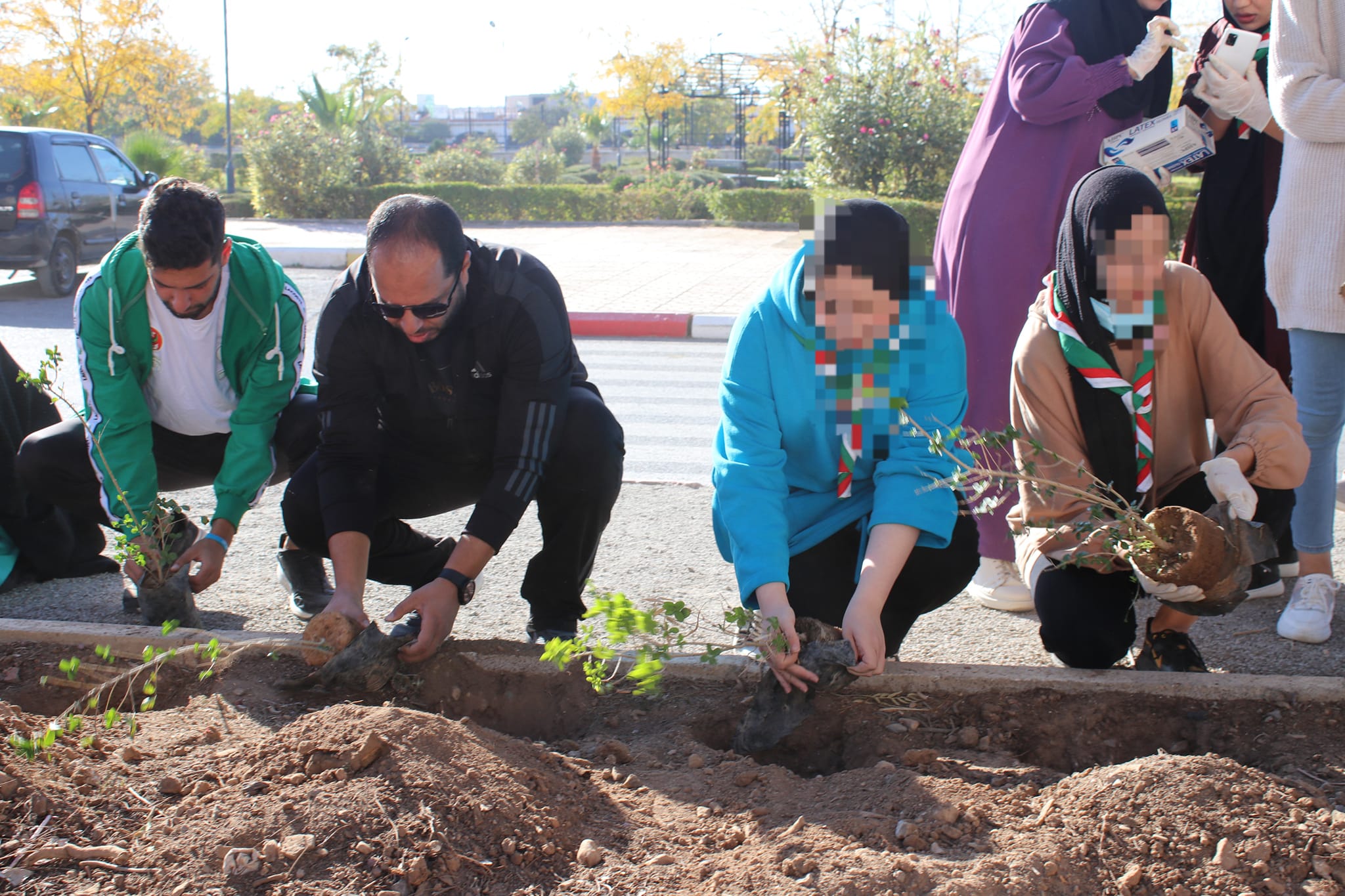 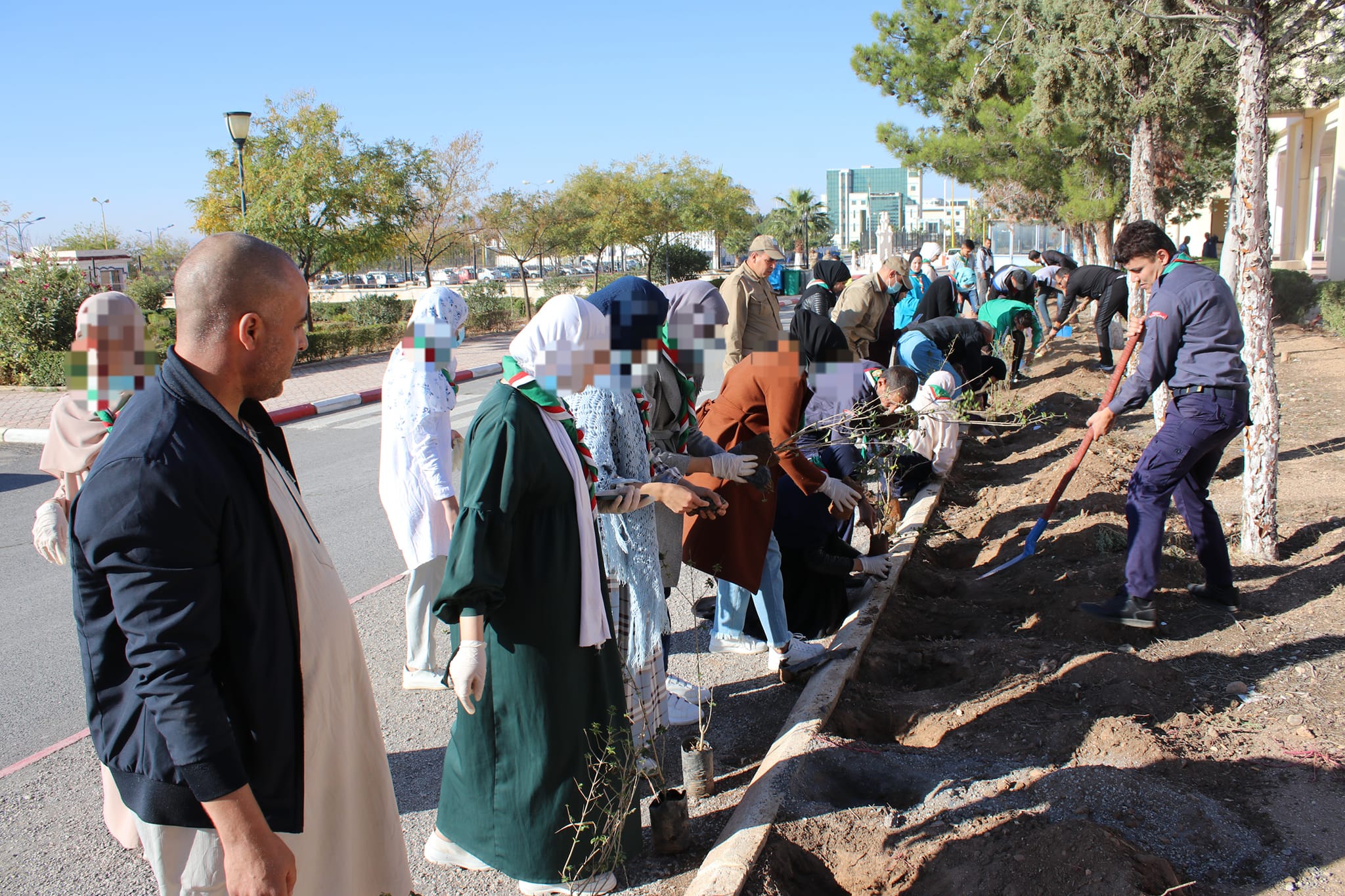 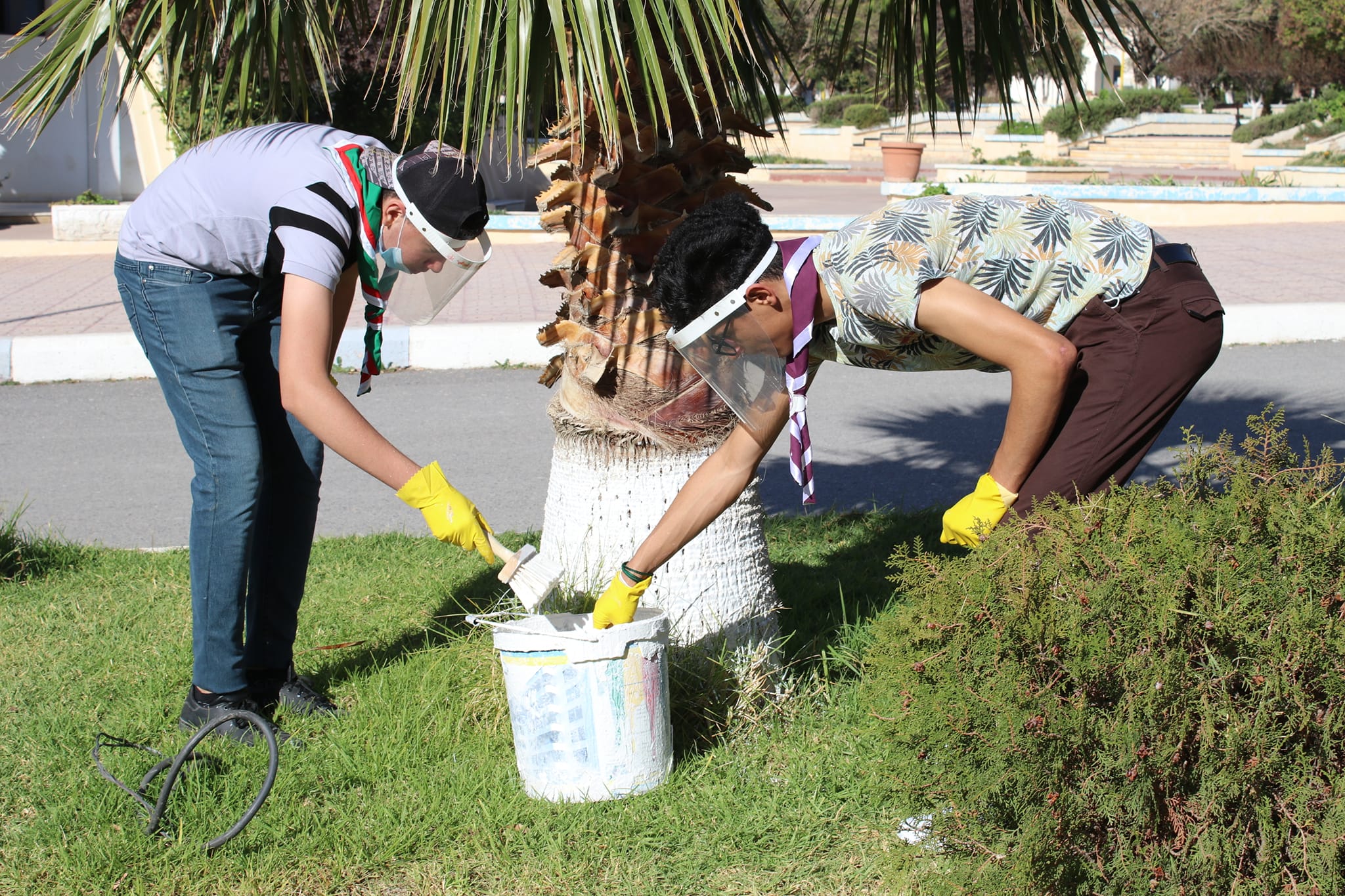 المدينة الجامعية غرداية
تمت عملية غرس واسعة على مستوى الجامعة ومديرية الخدمات الجامعية غرداية  بإشراف اطارات الجامعة و الخدمات الجامعية وذلك باشراك النوادي العلمية : نادي النشاطات العلمية والتكنولوجية، نادي الهواء الطلق ، نادي أصدقاء البيئة، نادي الابداع السياحي والبيئي، بالتنسيق مع محافظة الغابات حيث تمت حملة التشجير في دفعات  مبرمجة  تزامنا مع الاحتفالات بالأيام والاعياد الوطنية خاصة منها: 
- احياء اليوم الوطني للشهيد 18 فيفري و24 فيفري ذكرى تأميم المحروقات 
- احياء ذكرى عيد النصر 19 مارس
- الاحتفال بدخول فصل الربيع وضرورة التوعية بأهمية حماية البيئة والتشجير والتنوع البيولوجي والصحة.
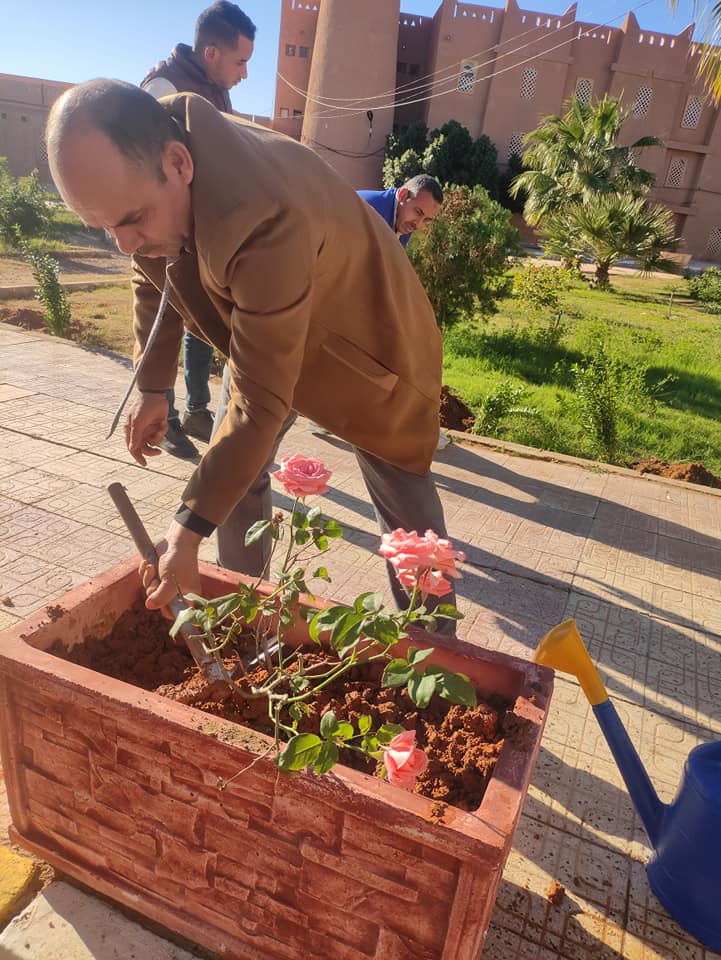 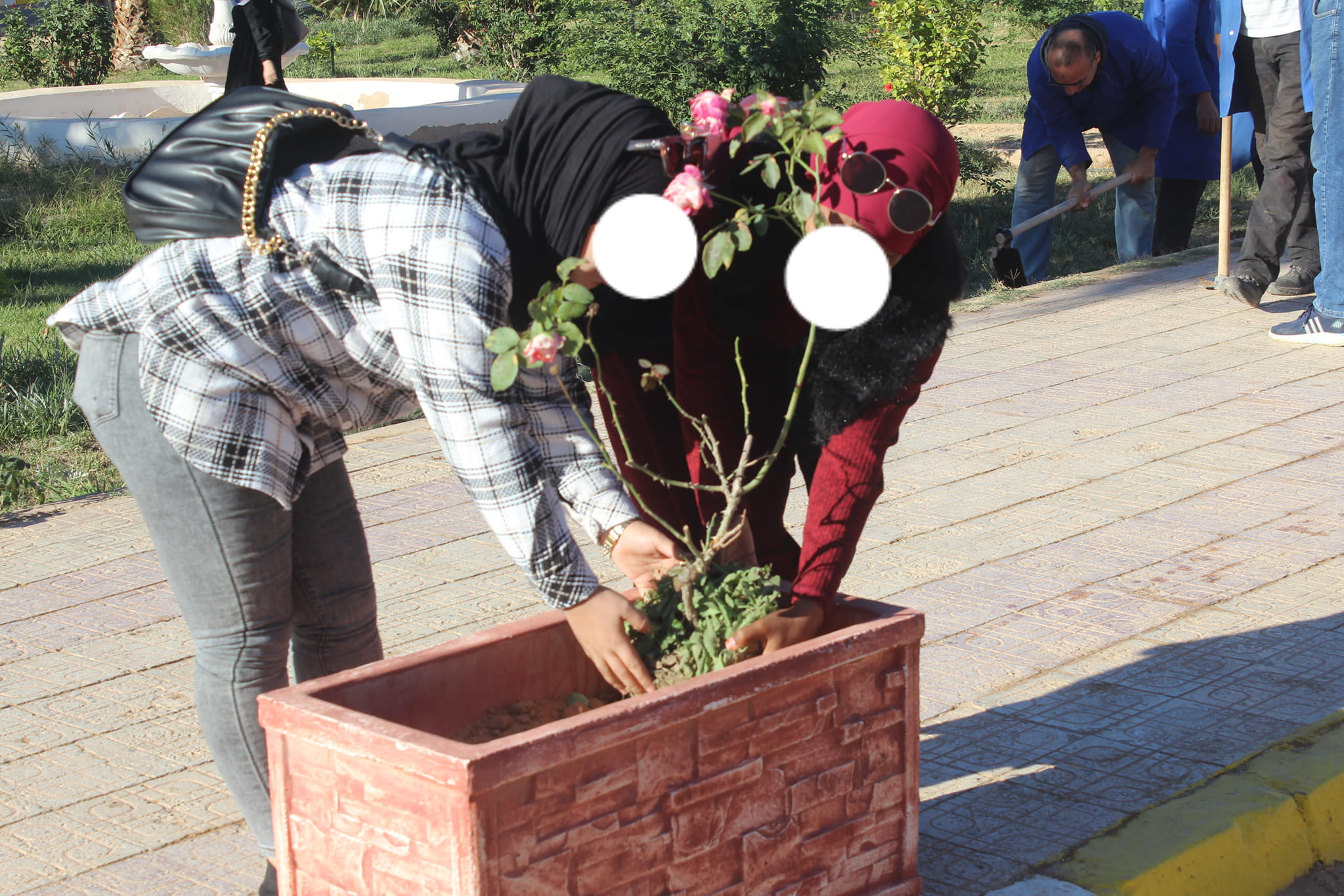 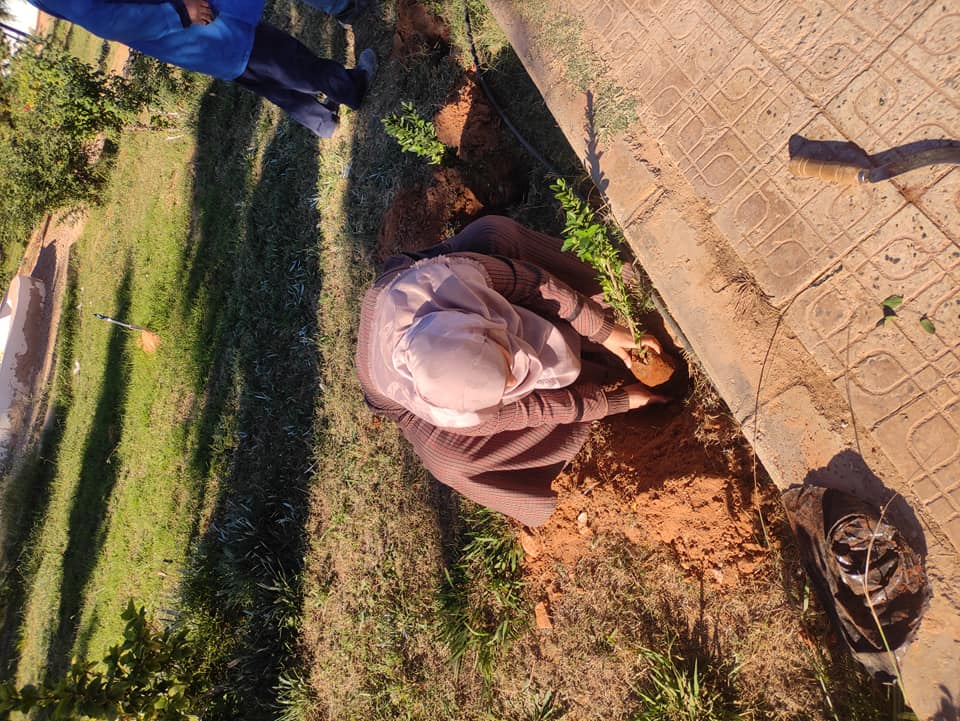 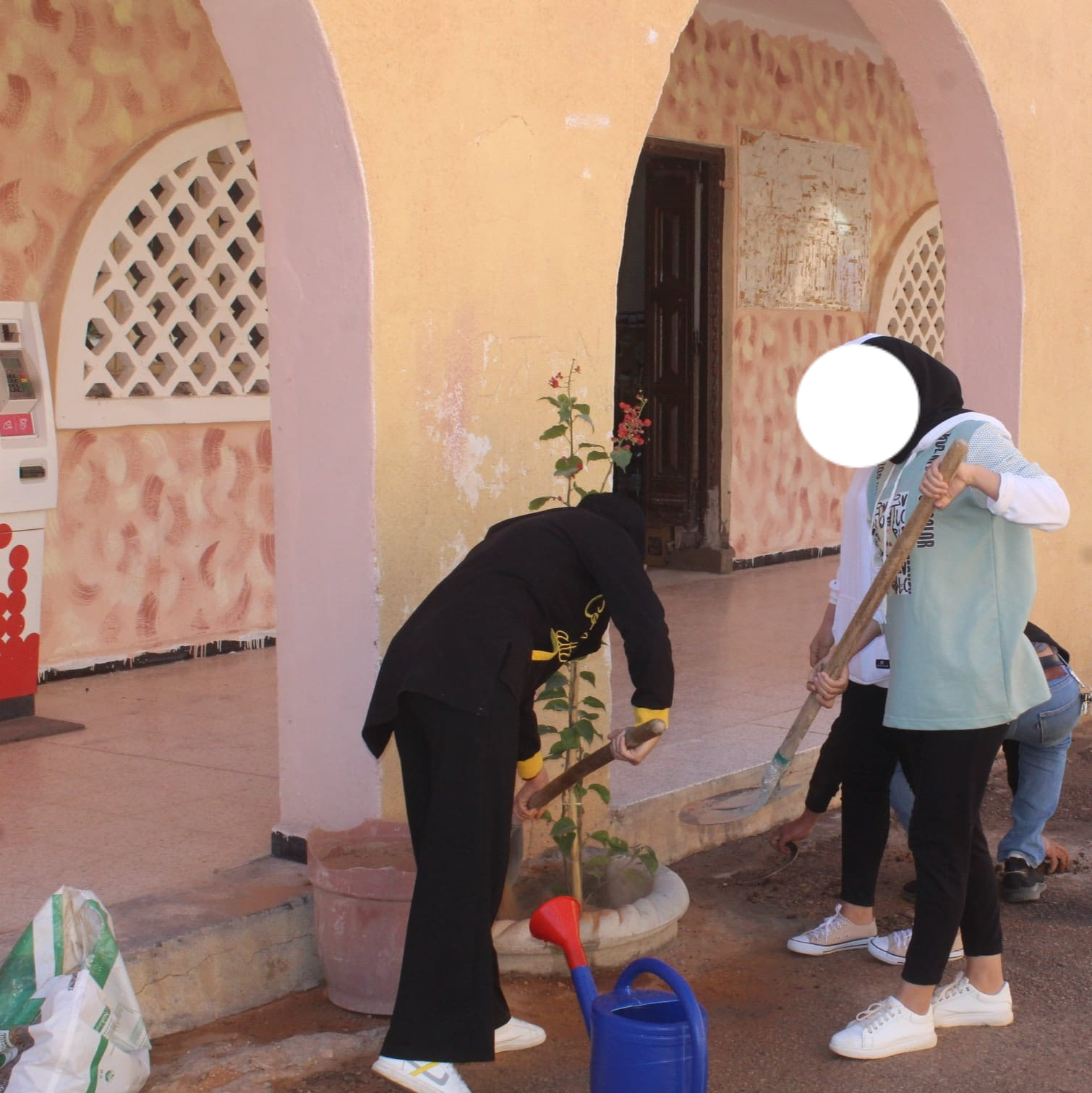 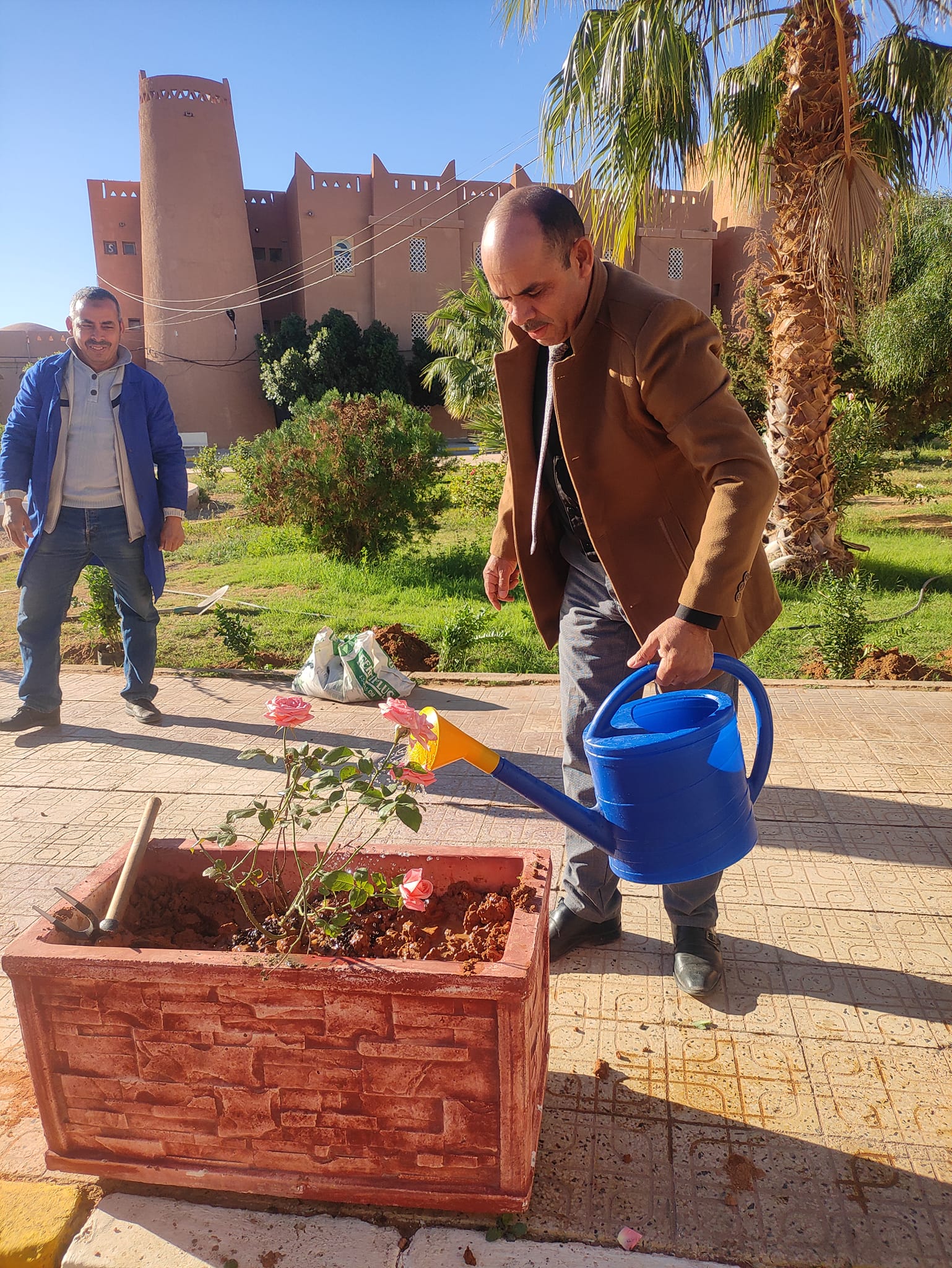 جامعة سعيدة
غرس على مستوى الجامعة بإشراف إطارات الجامعة و إشراك النوادي العلمية في عملية الغرس نادي الإتحاد العلمي للغات:GREEN ECO  نادي الركن الاقتصادي ، نادي النخبة ، نادي biology's spirit ) نادي البيئة والتنمية المستدامة، نادي رواد المستقبل و بالتنسيق مع محافظة الغابات لولاية سعيدة.
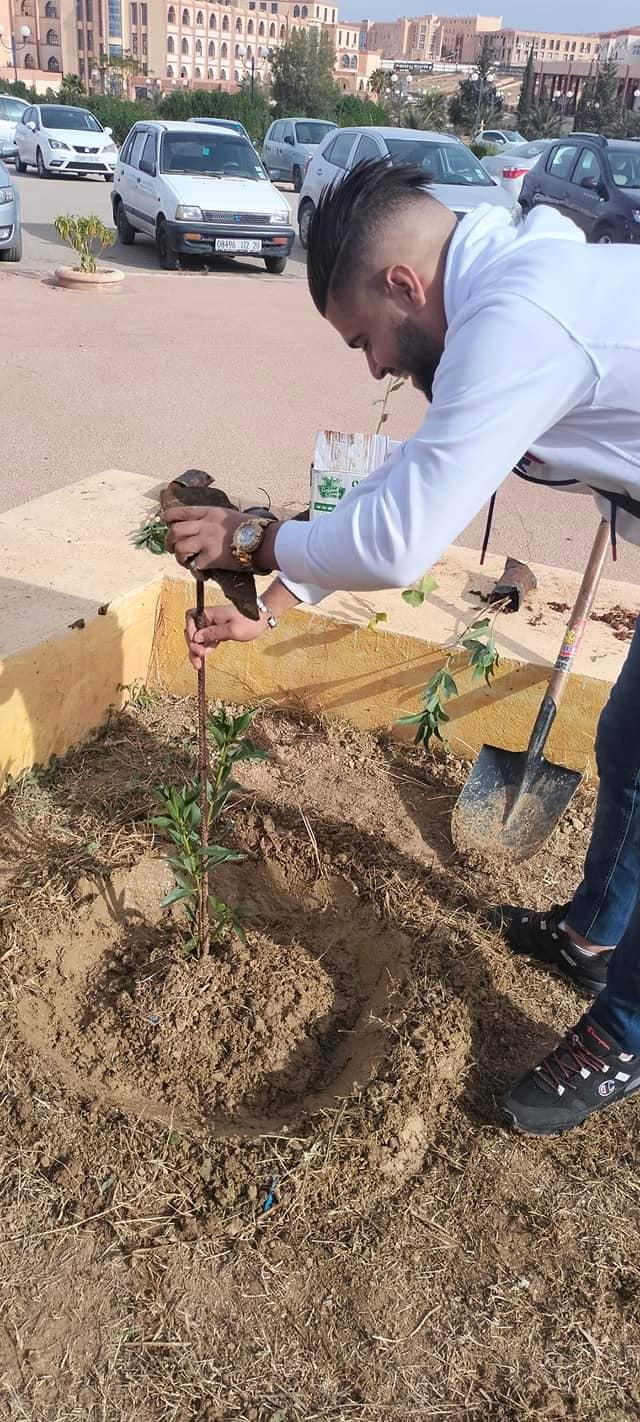 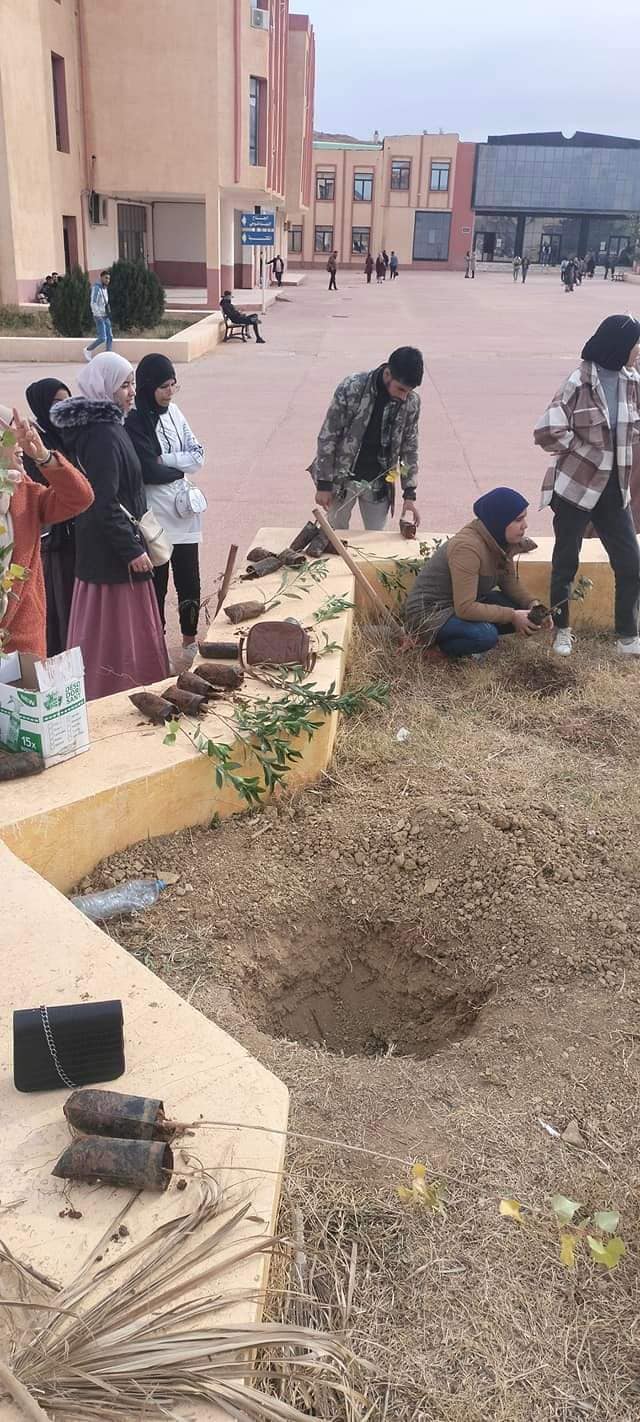 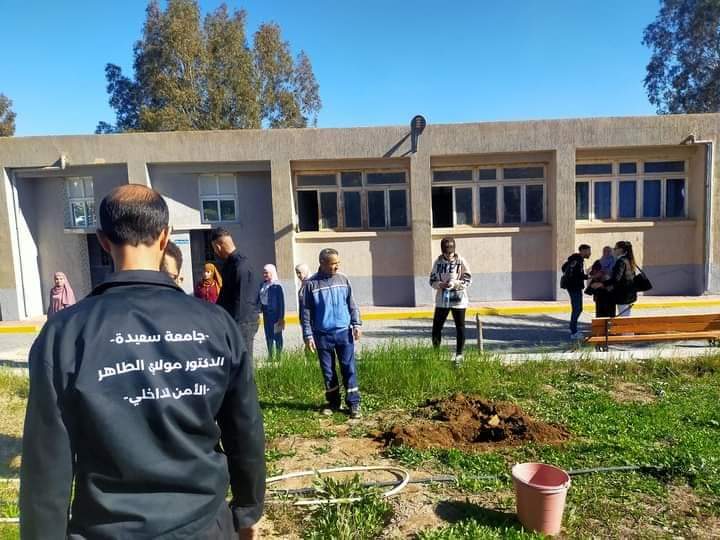 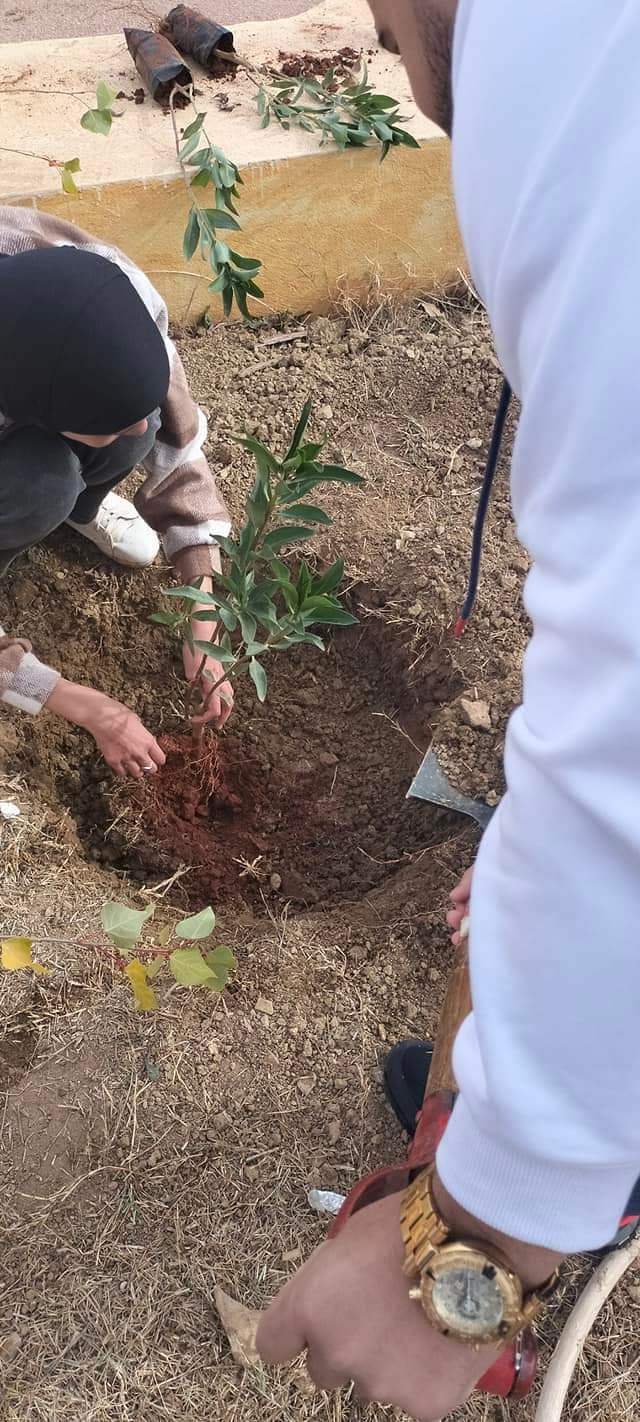 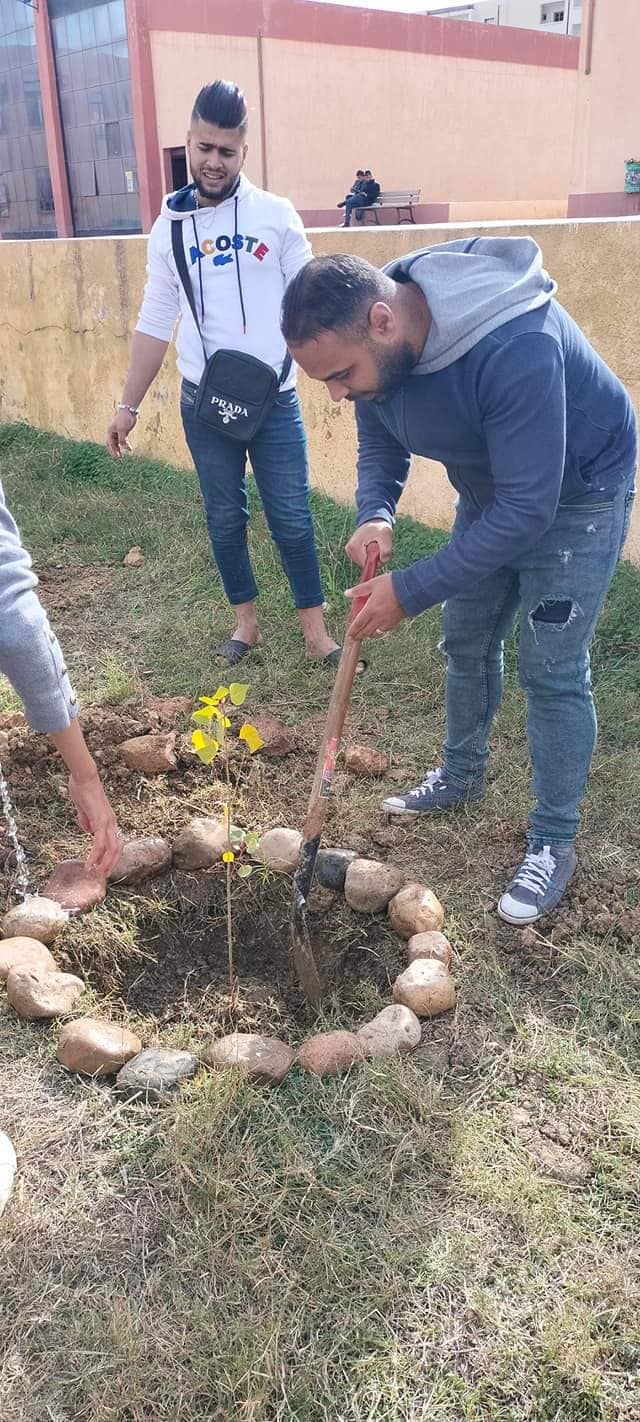 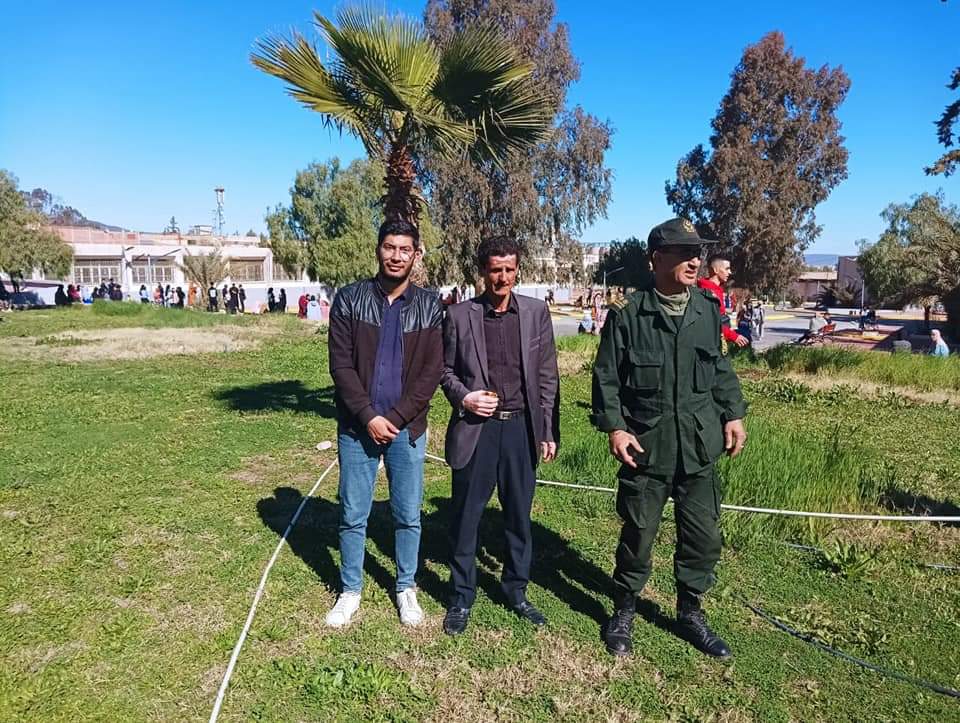 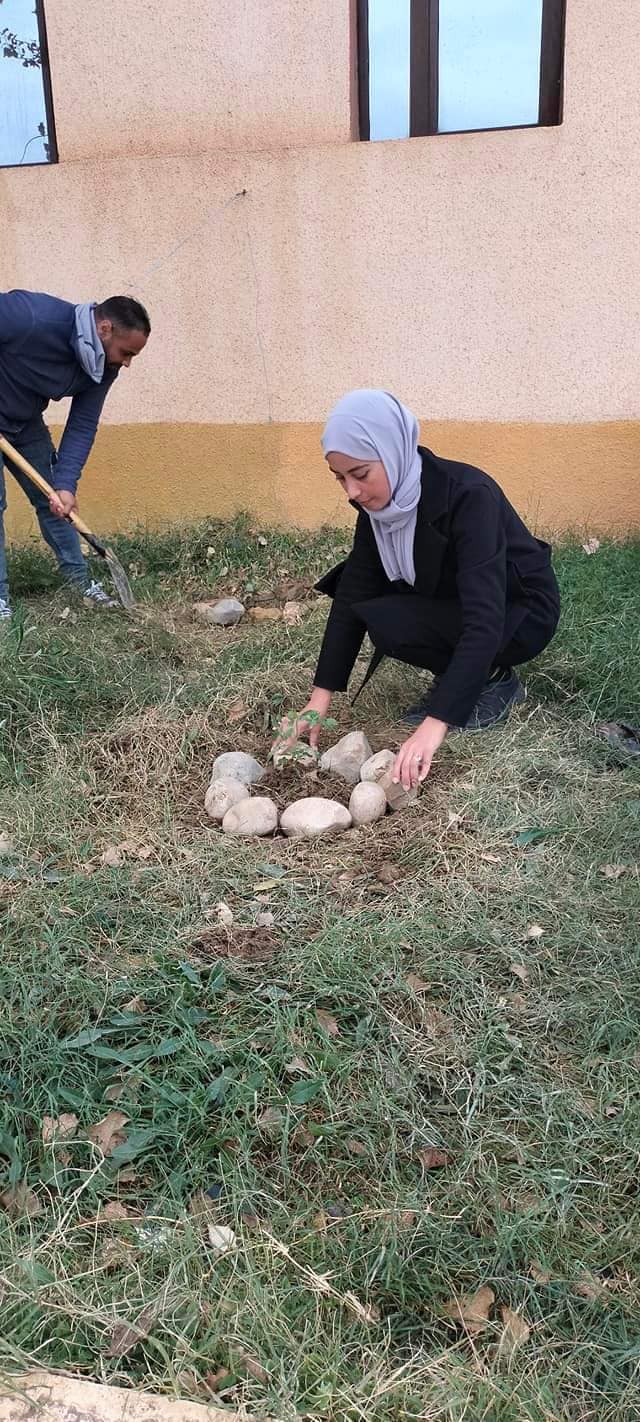 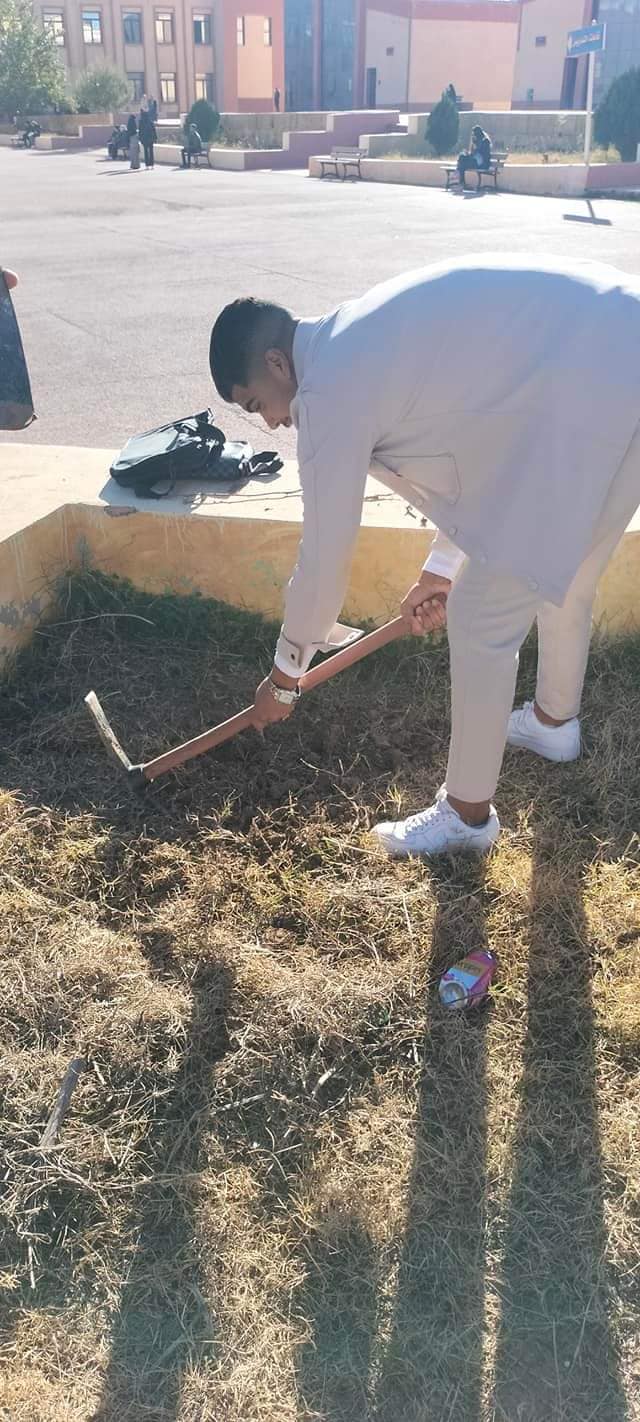 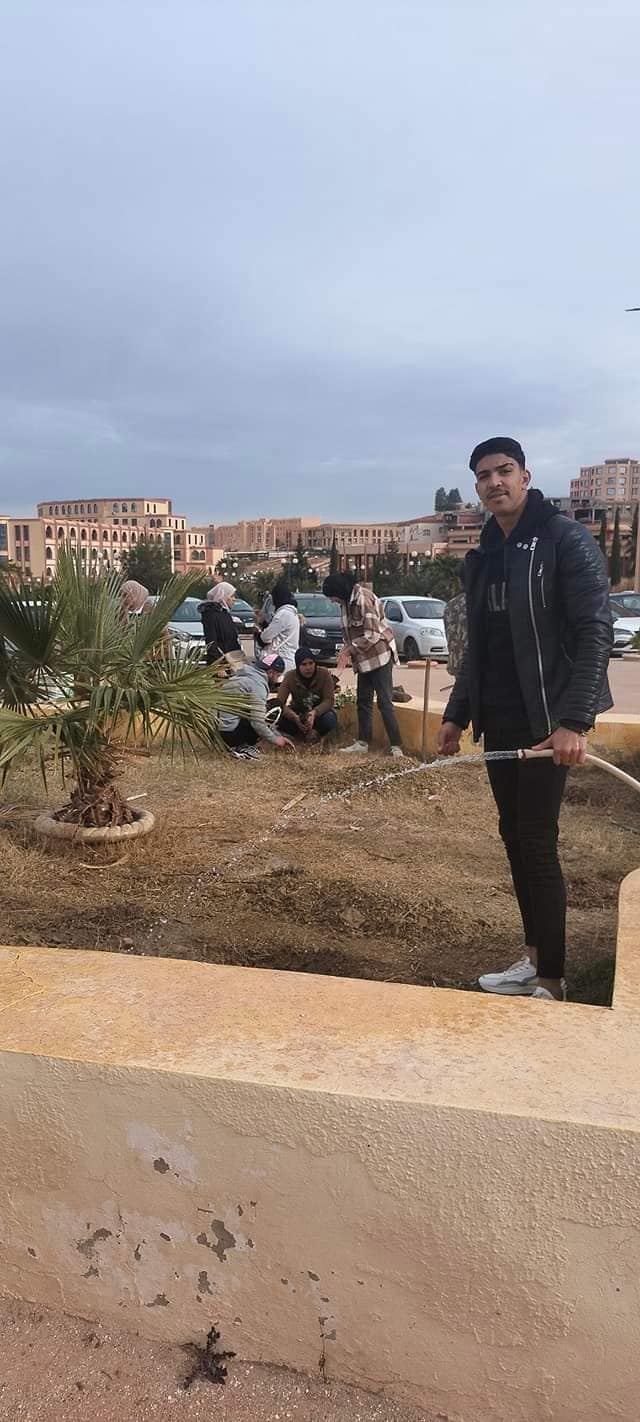 المدينة الجامعية البليدة

عملية التشجير على مستوى جامعة البليدة ومديرية الخدمات البليدة العفرون باشراف اطاراتها وباشراك الكشافة الاسلامية الجزائرية والنادي العلمي شعلة الاعلام الأحرار ونادي سفراء الاعلام والاتحاد العام للطلبة الجزائريين وتجمع الطلبة الجزائريين لجنة المصلى، وبمساهمة الجمعية الوطنية لتطوير الخروب بالتنسيق مع محافظة الغابات لولاية البليدة، مع تنظيم معرض تحسيسي حول أهمية المساحات الخضراء حافظة الغابات  البليدة.
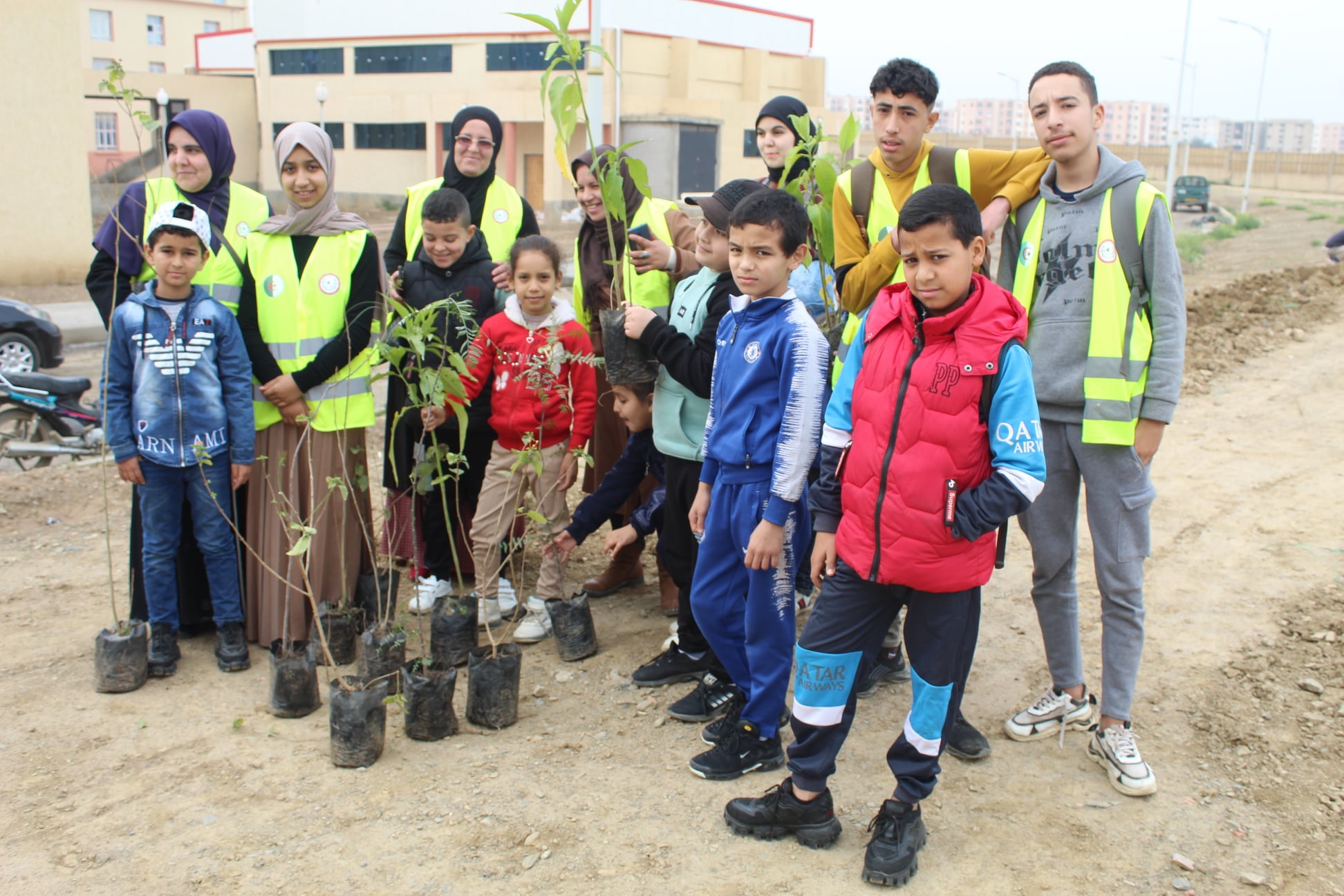 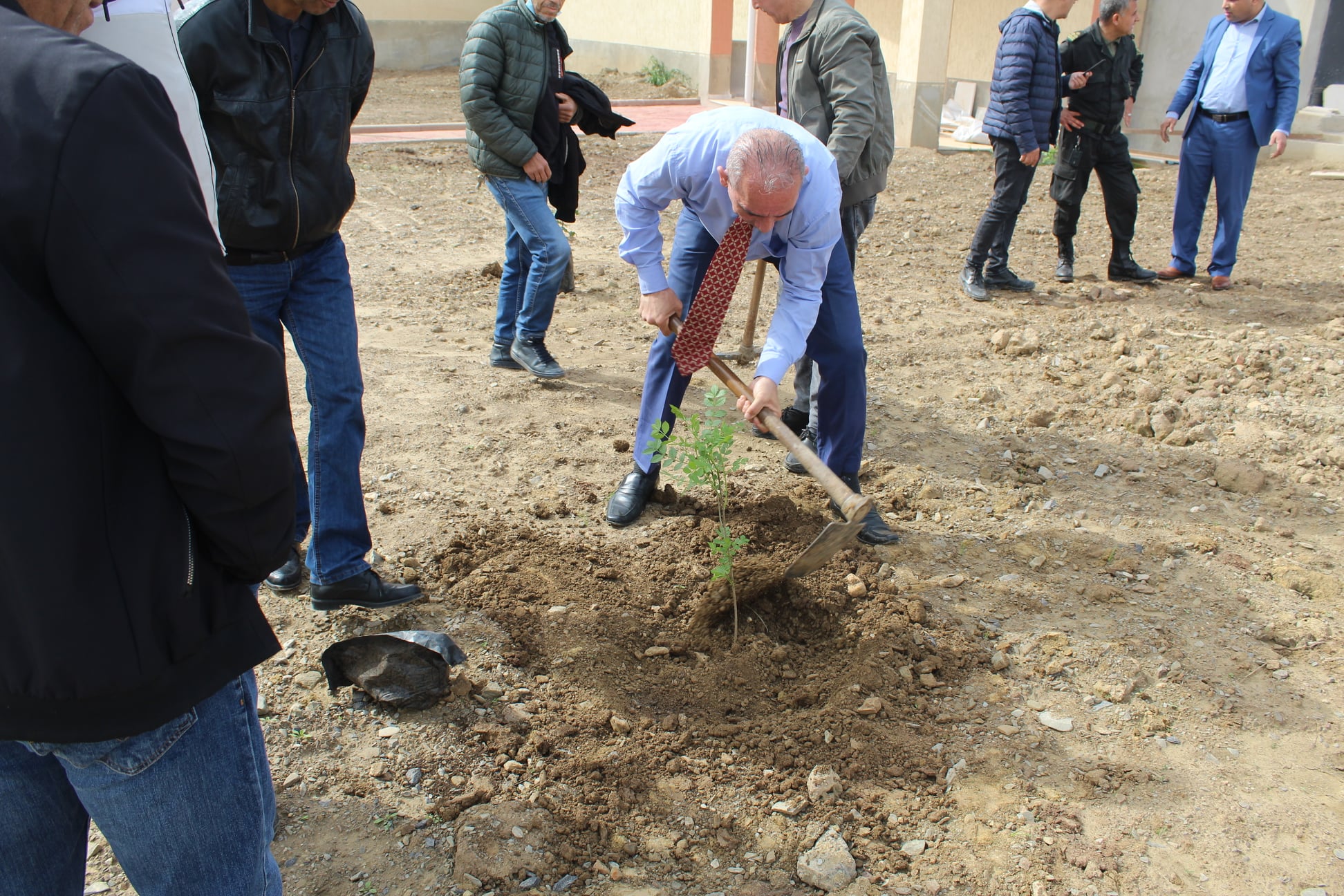 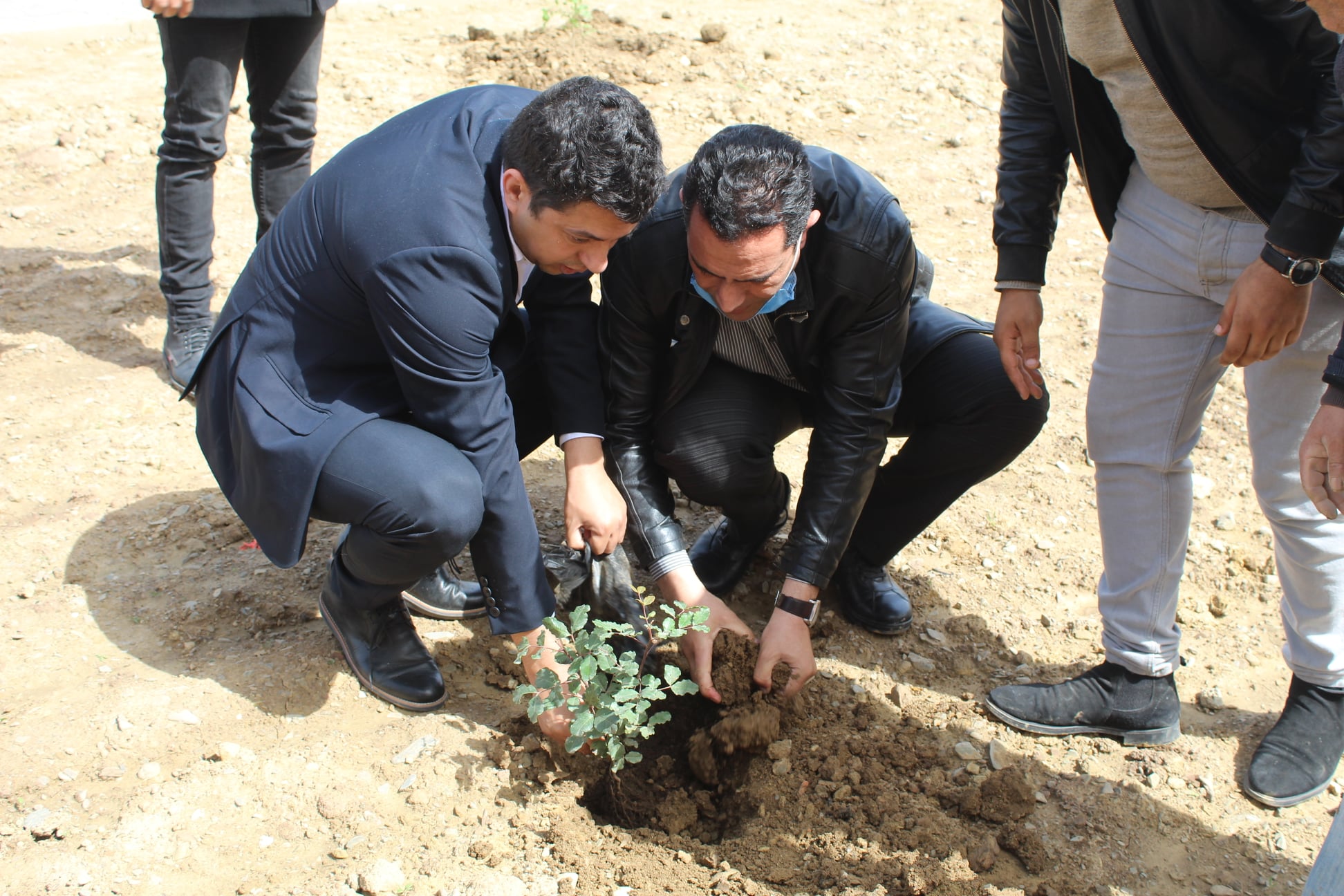 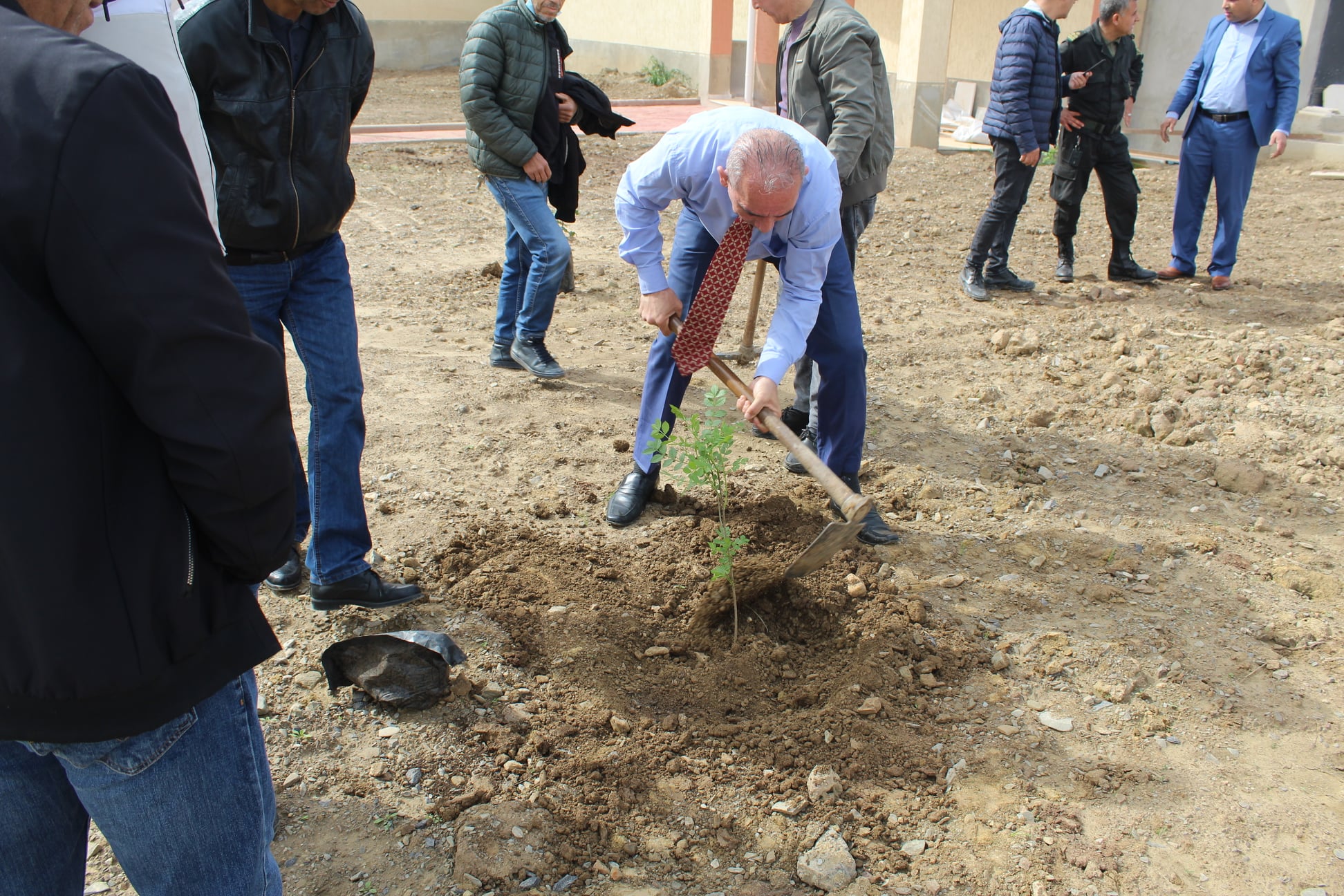 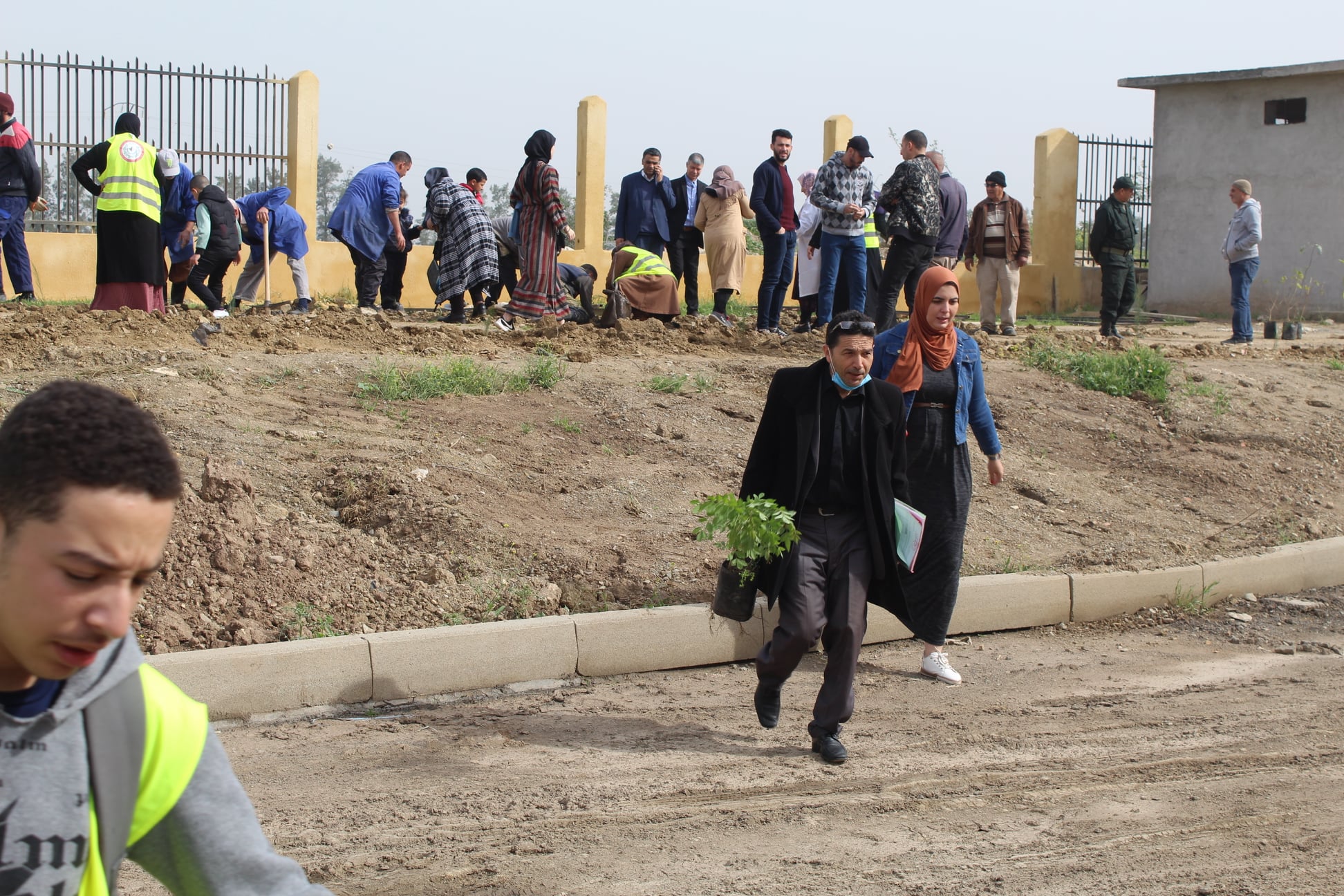 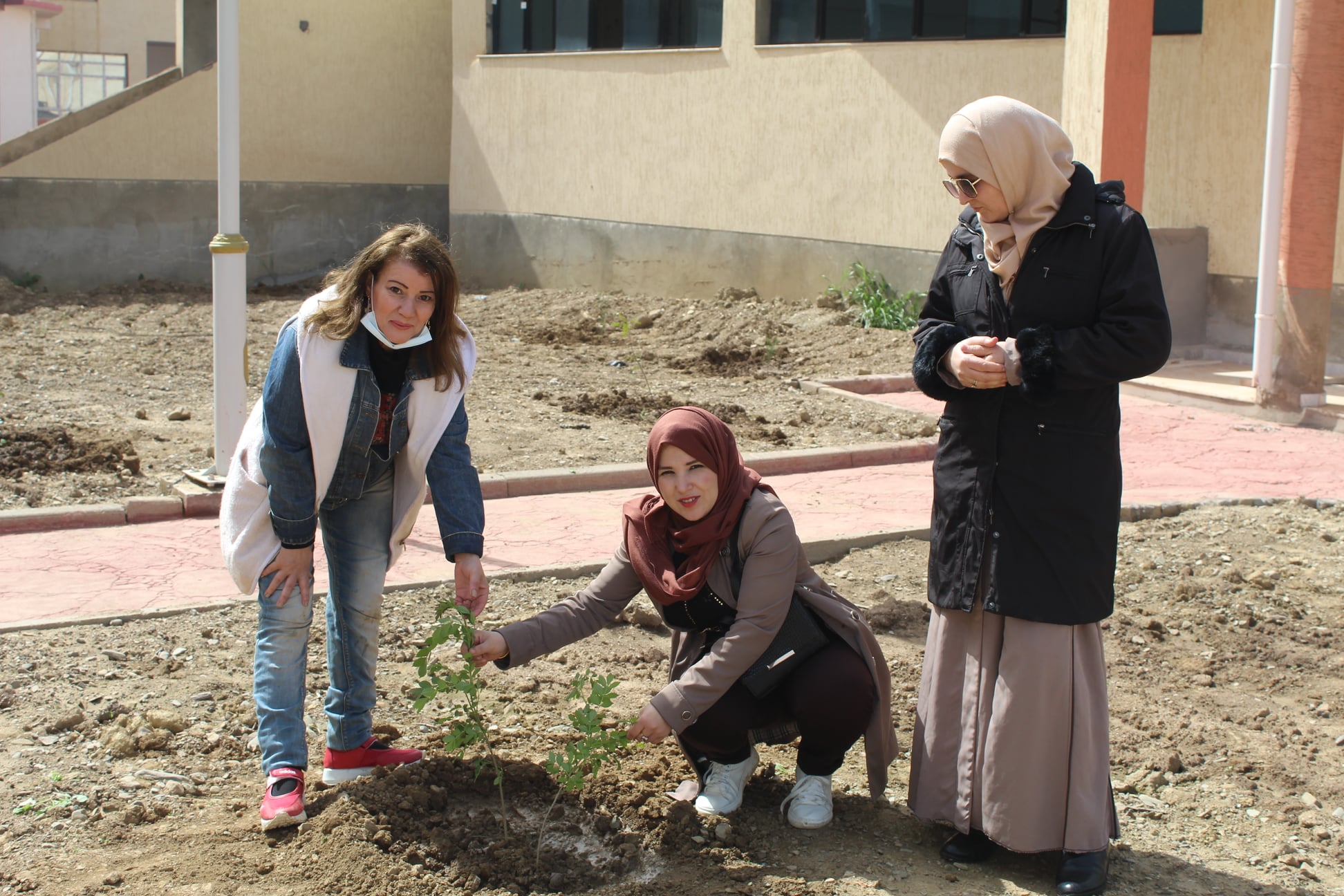 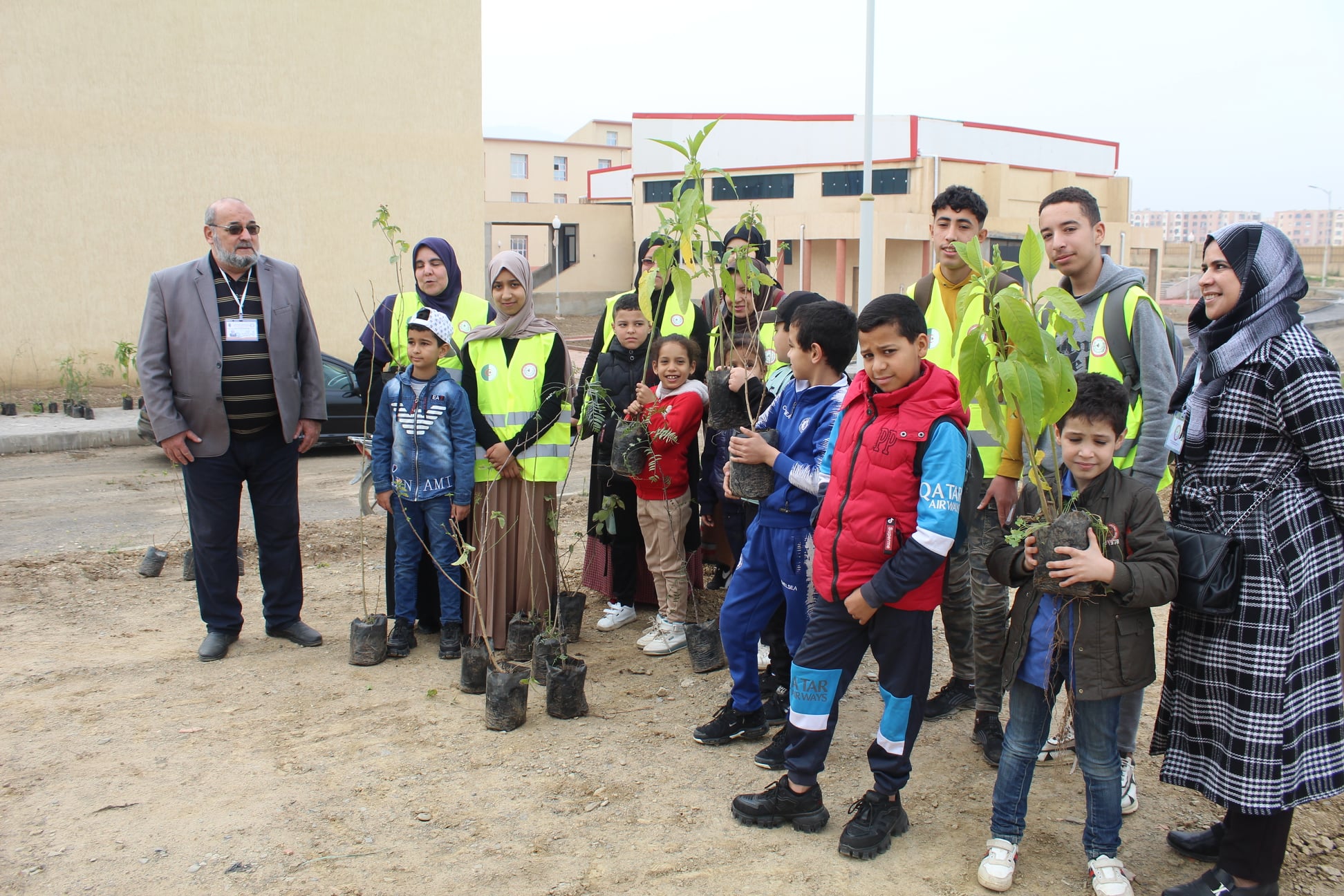 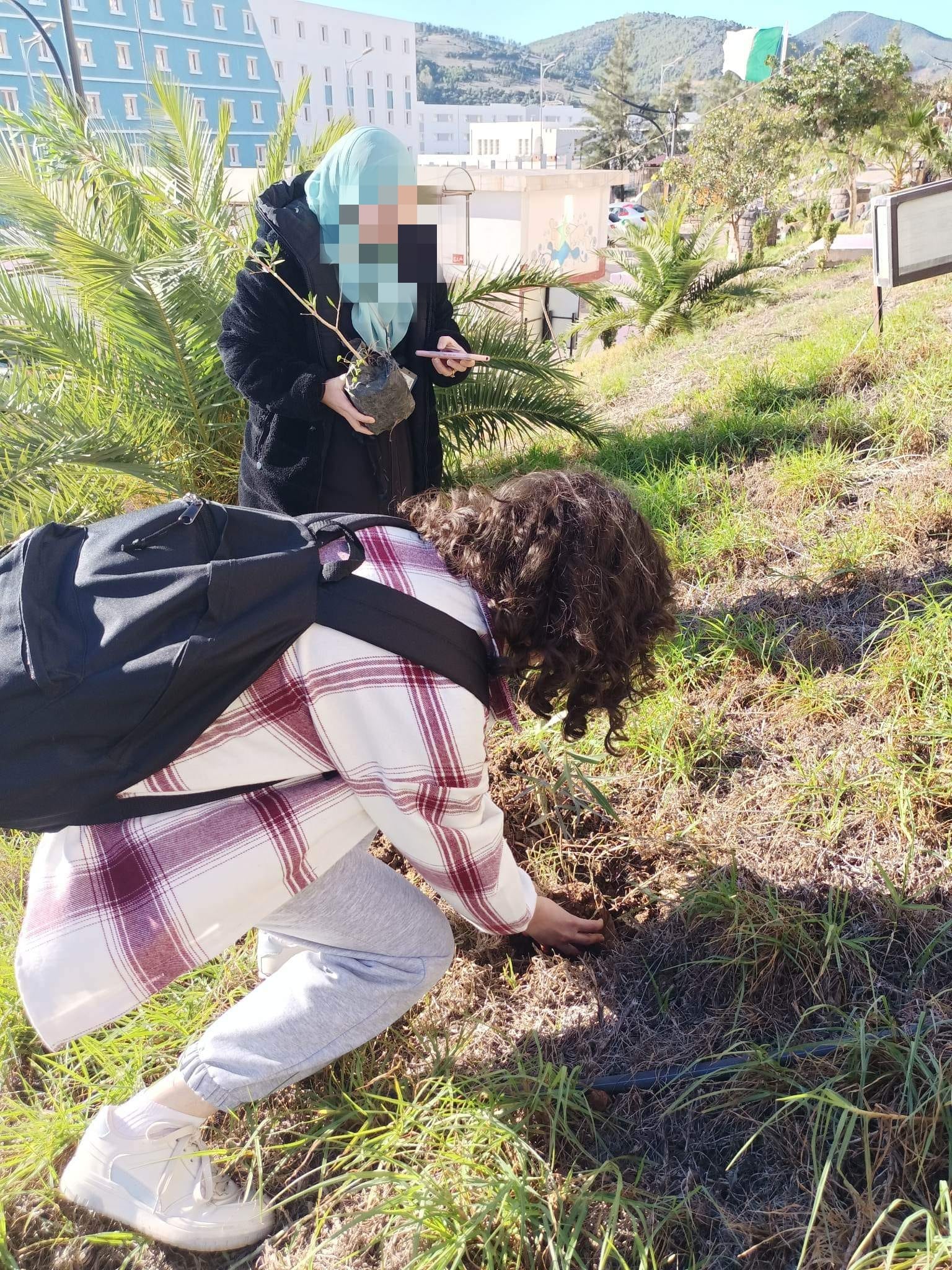 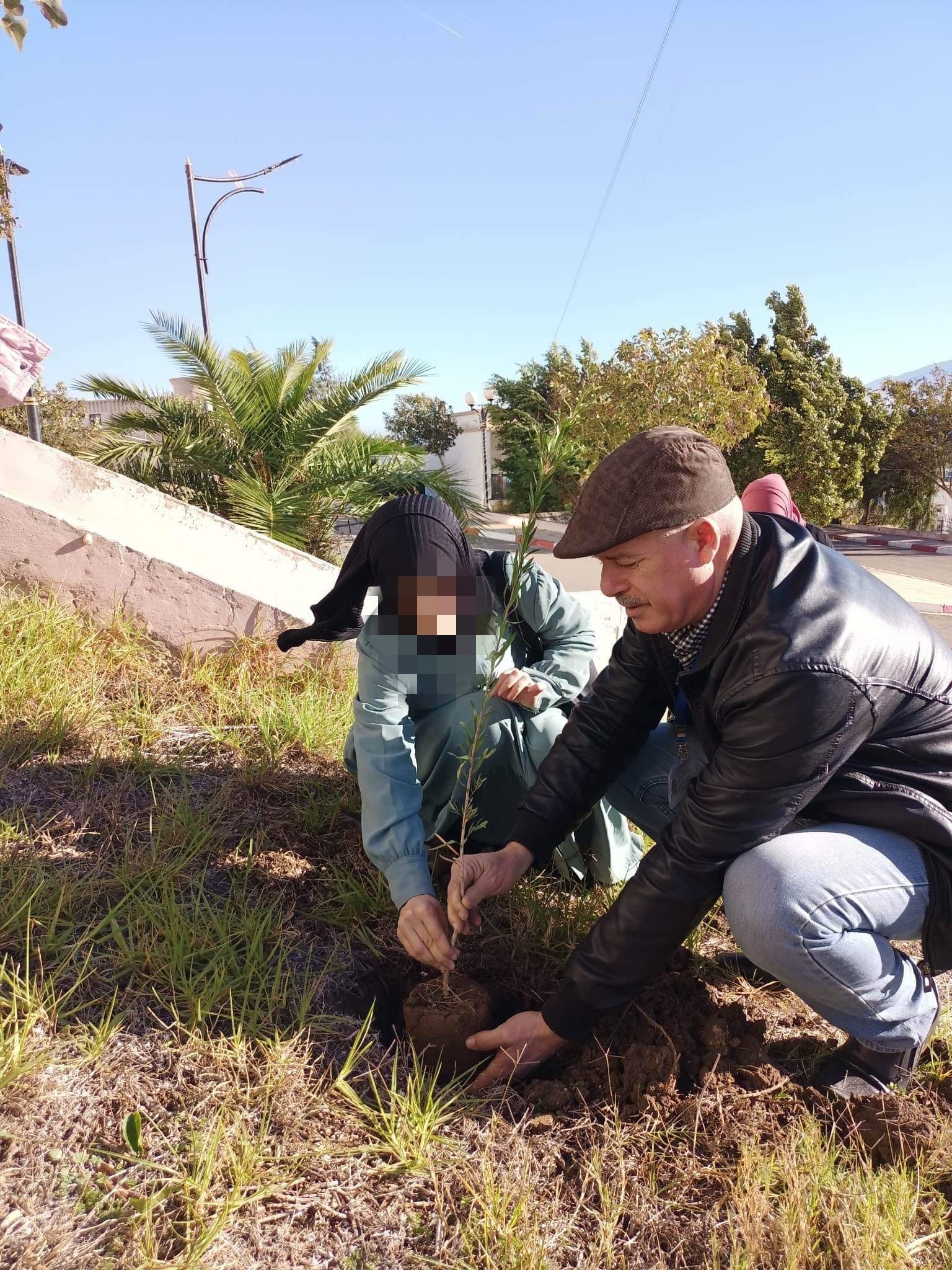 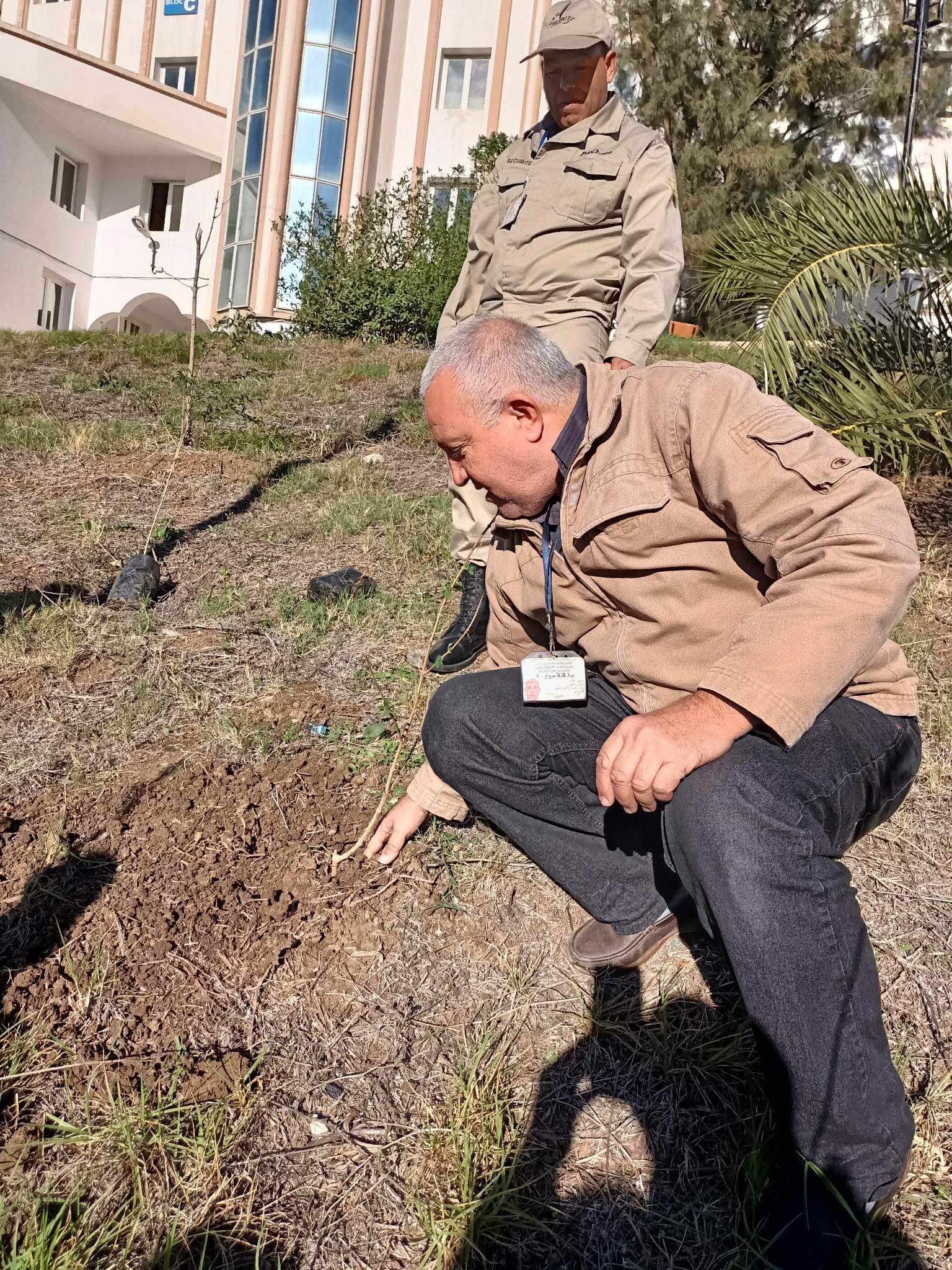 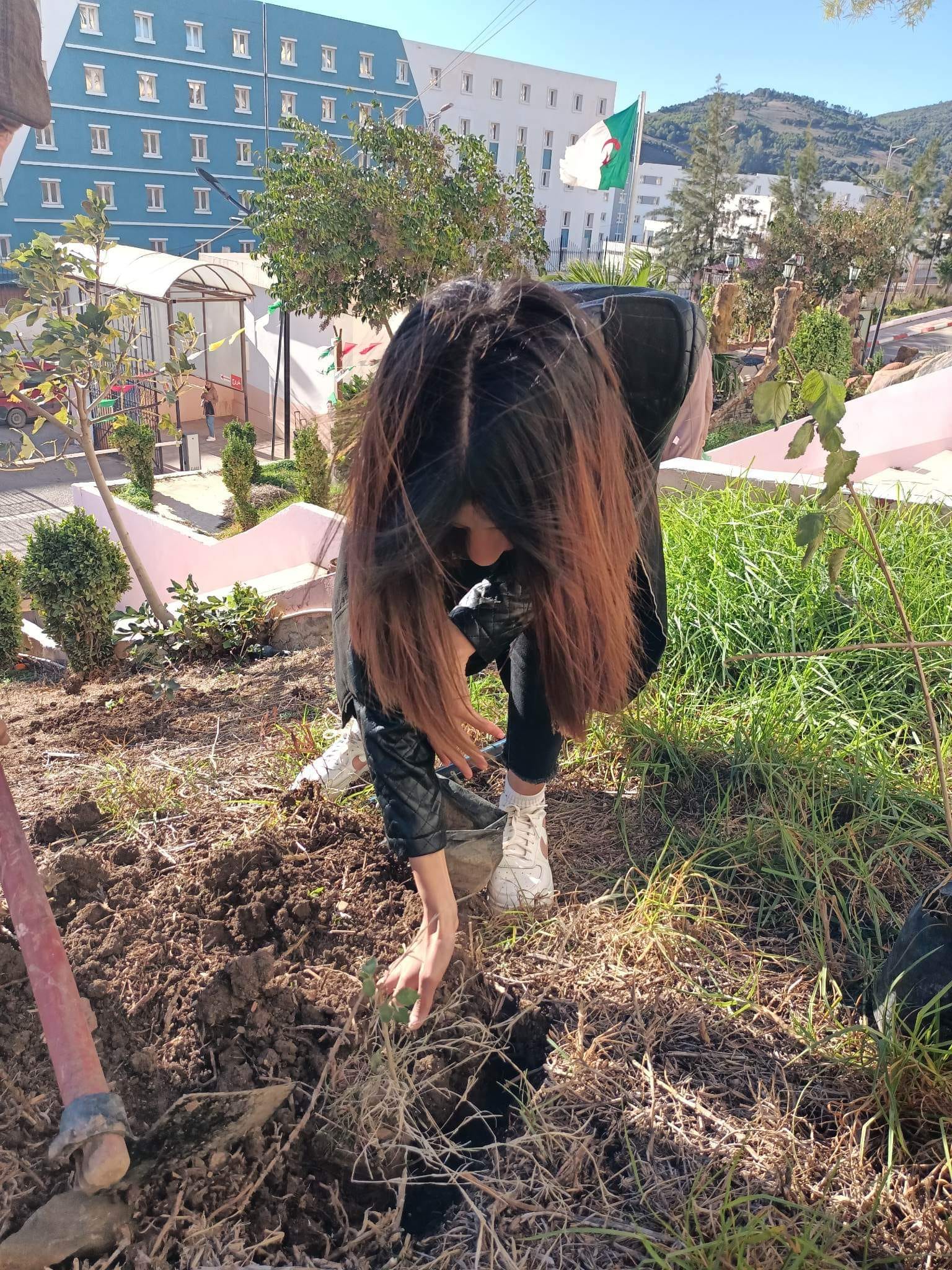 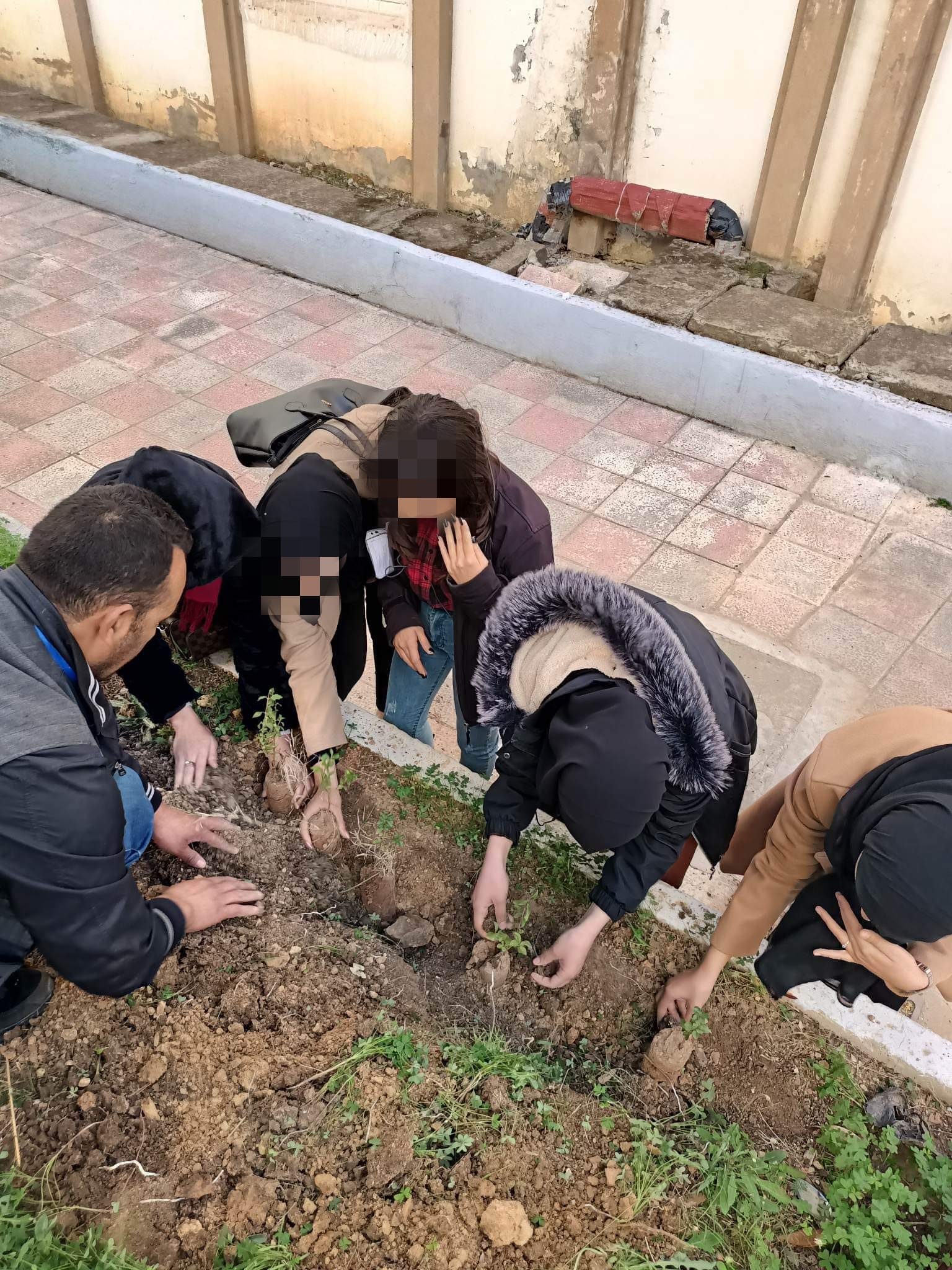 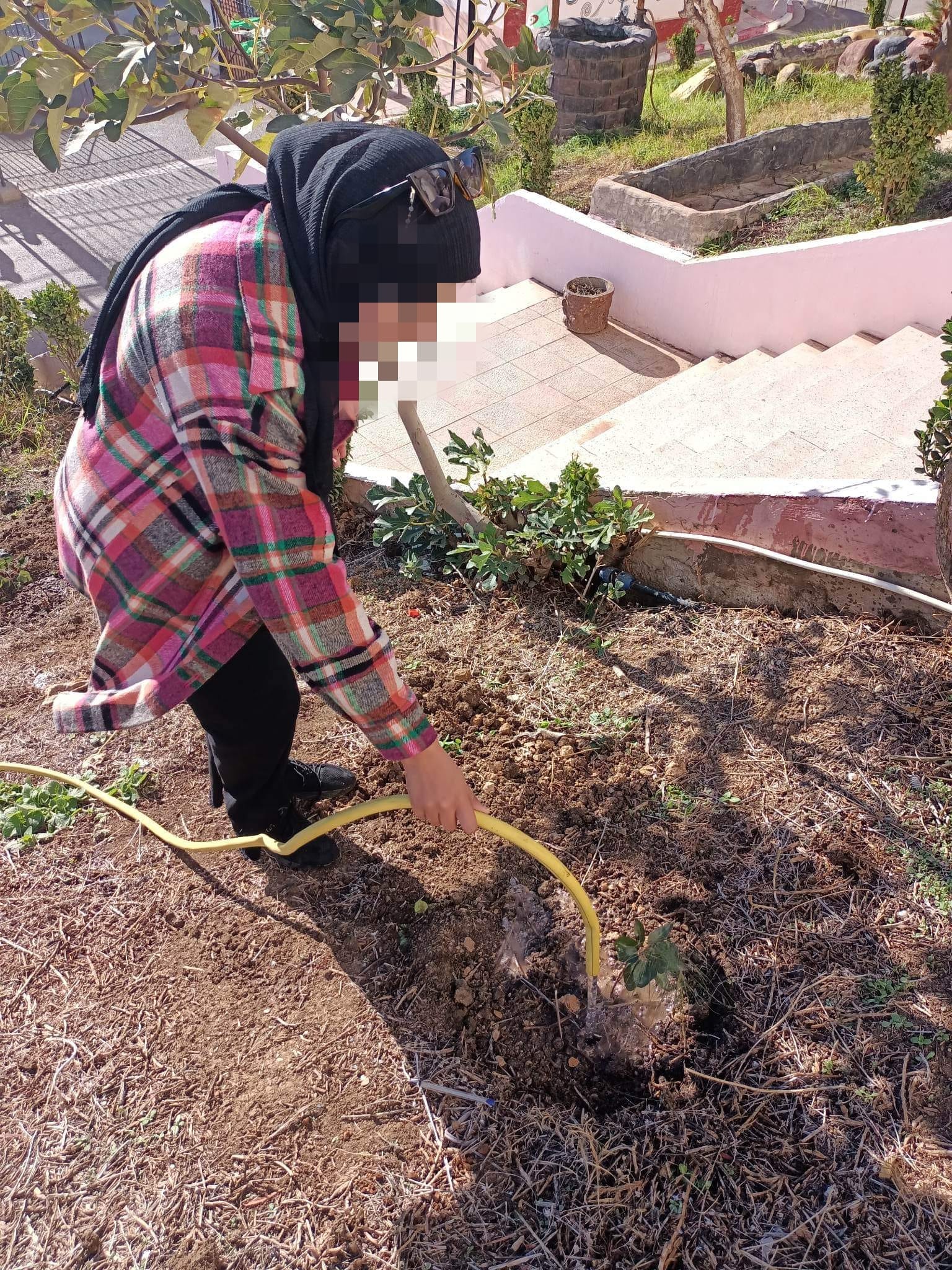 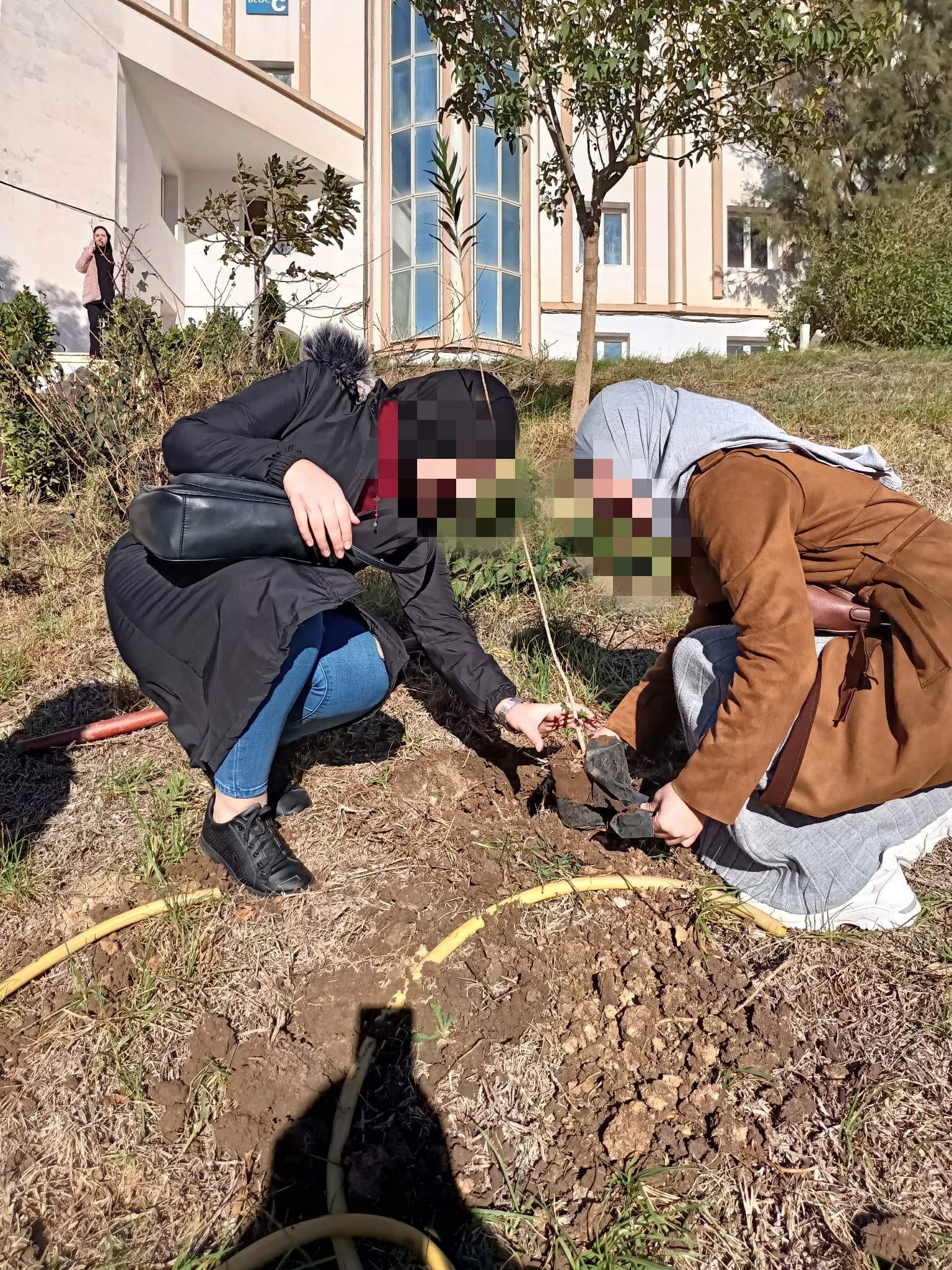 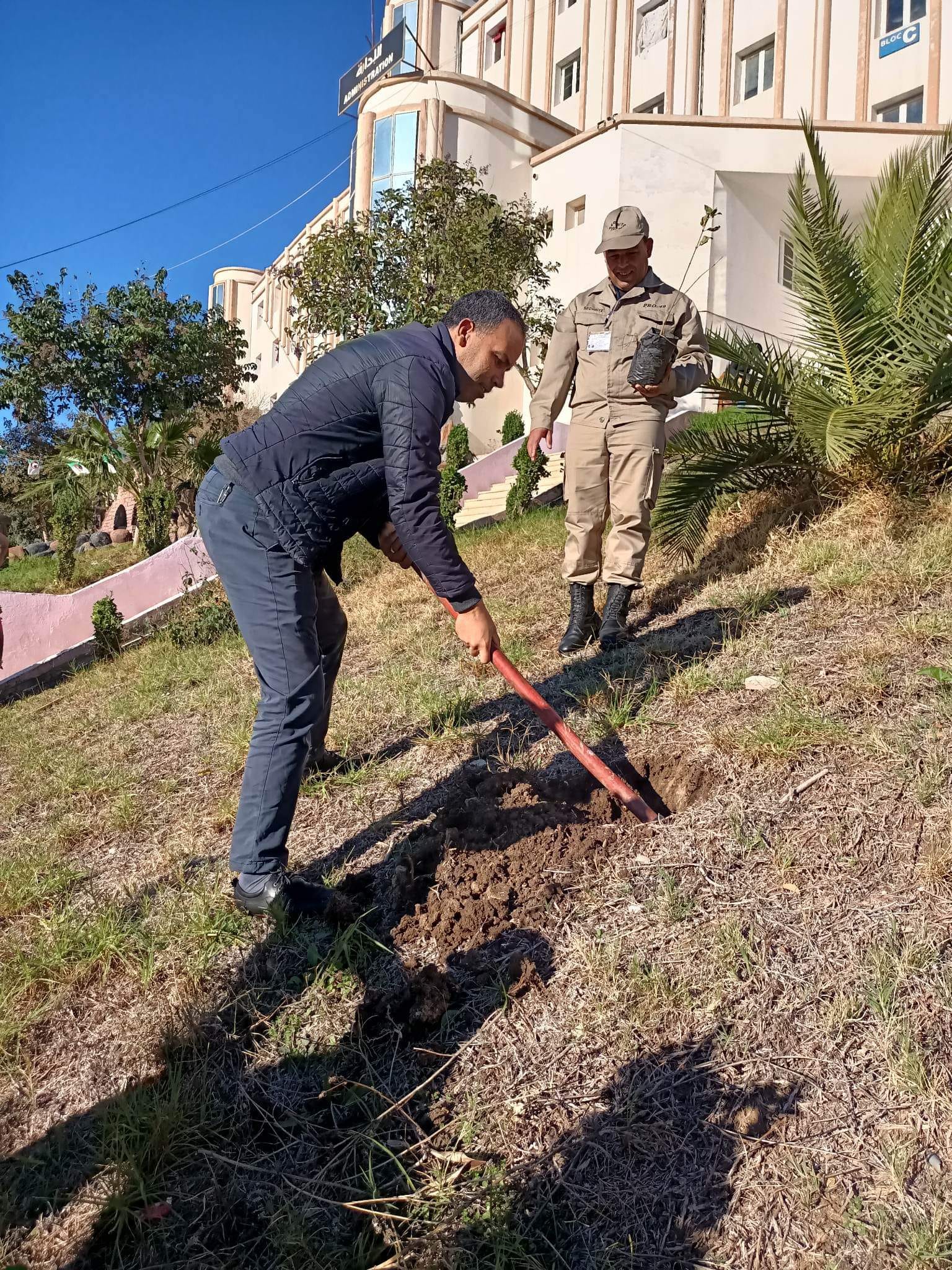 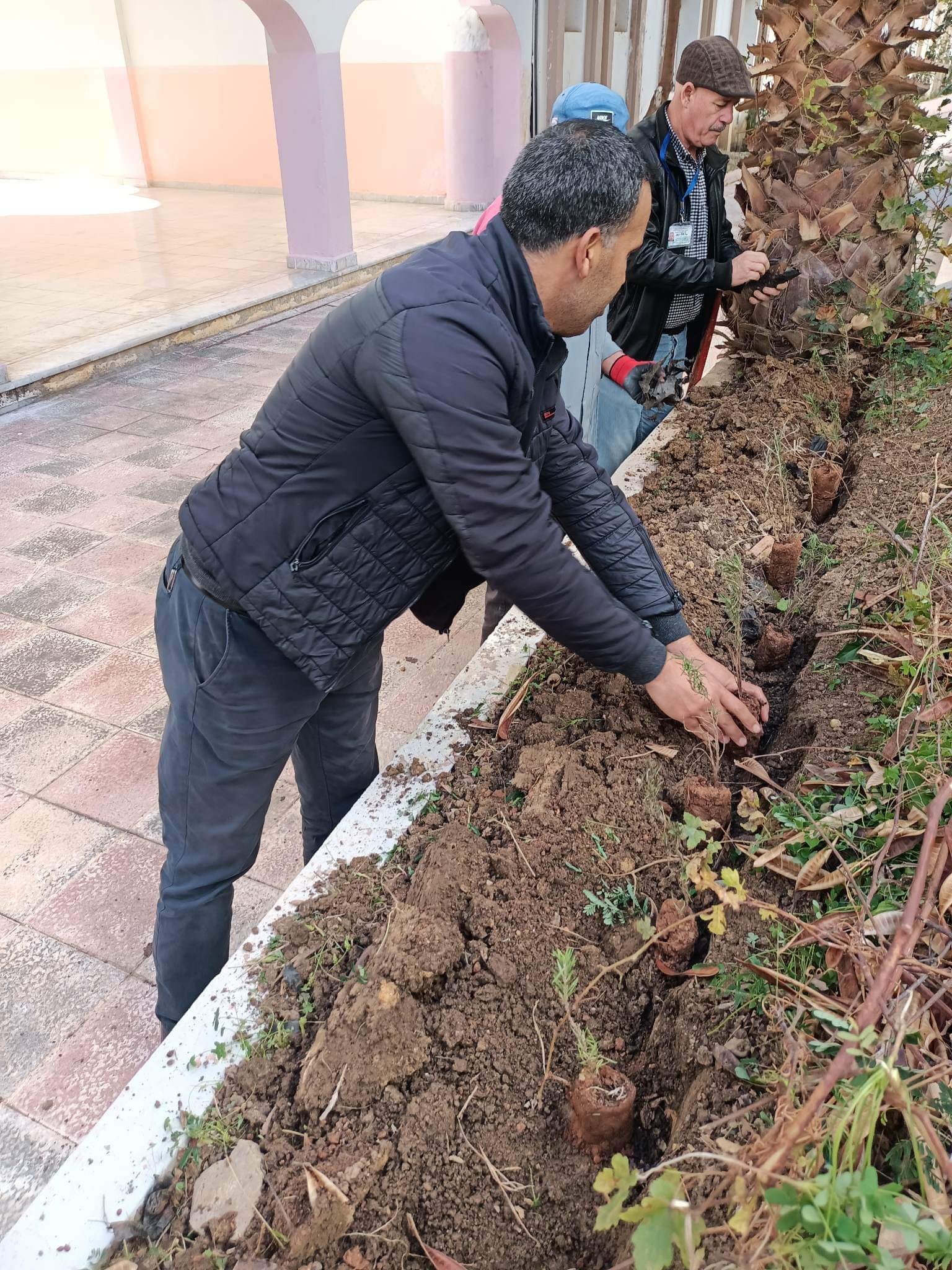 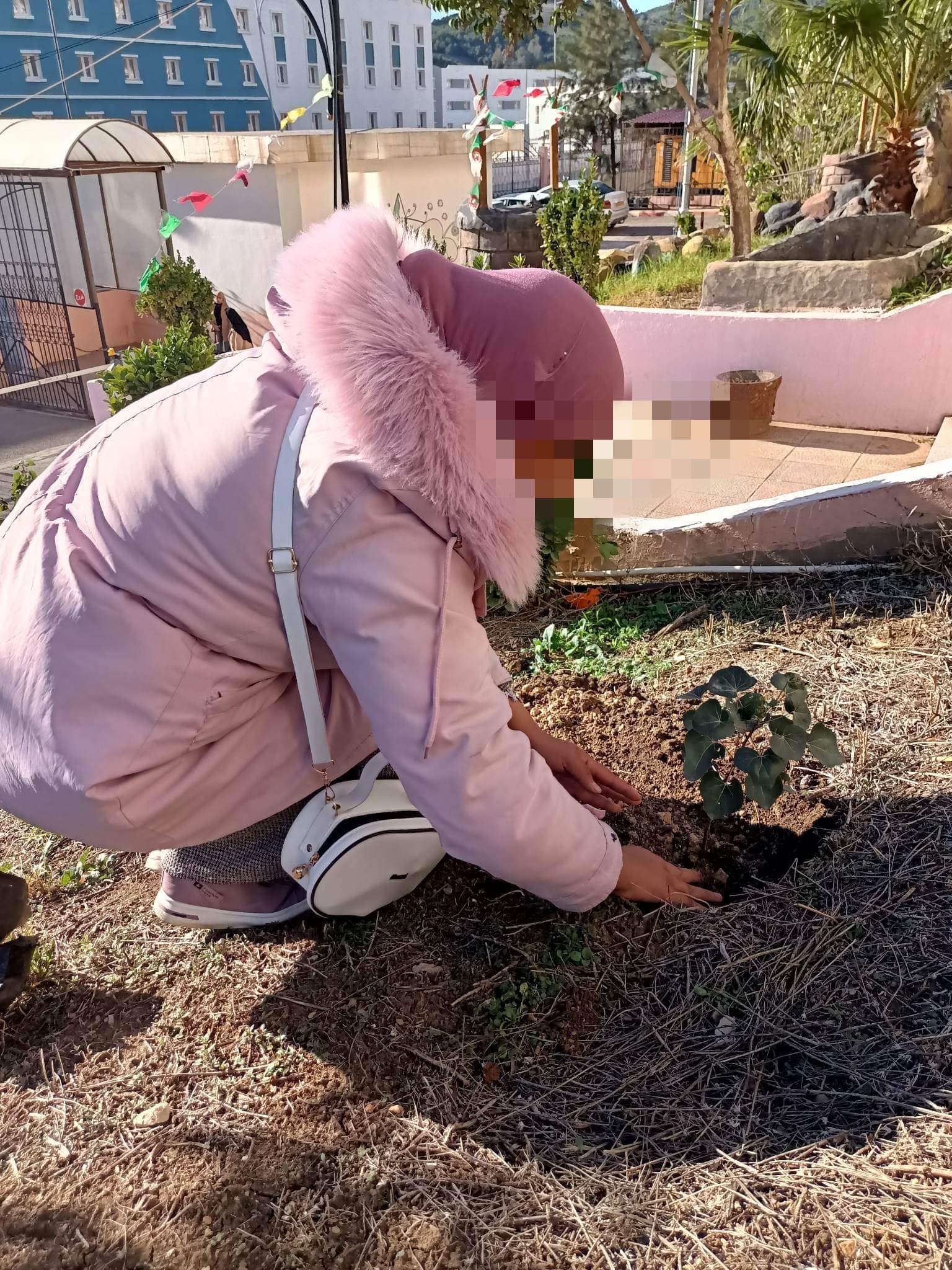 مديرية الخدمات الجامعية جيجل
تمت عملية الغرس على مستوي الإقامات الجامعية تحت اشراف مدير الخدمات الجامعية  بالتنسيق مع مصالح محافظة الغابات، و إشراك التنظيمات الطلابية، جمعية الرؤية لترقية الشباب وحماية الطفولة النادي الإيكولوجي للإقامة، عمال الإقامة طالبات وطلبة الإقامات، مع تنظيم يوم تحسيسي توعوي حول طرق حماية البيئة والحفاظ على الفضاءات الخضراء.
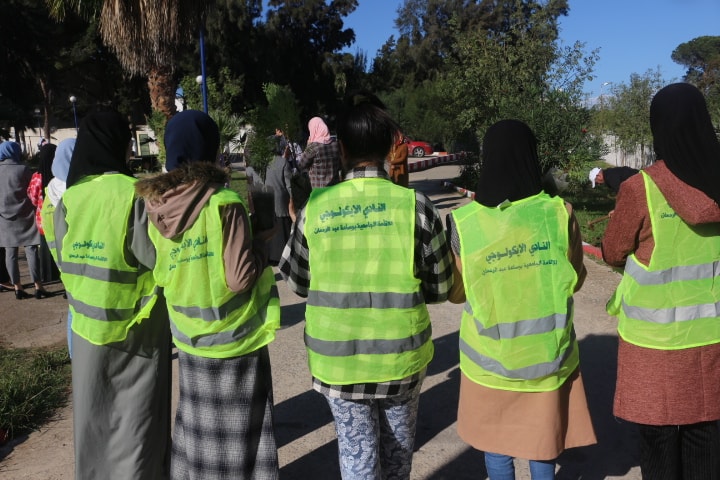 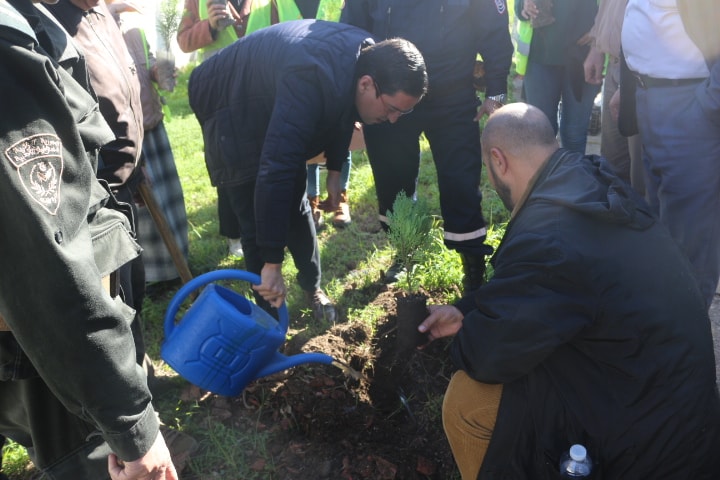 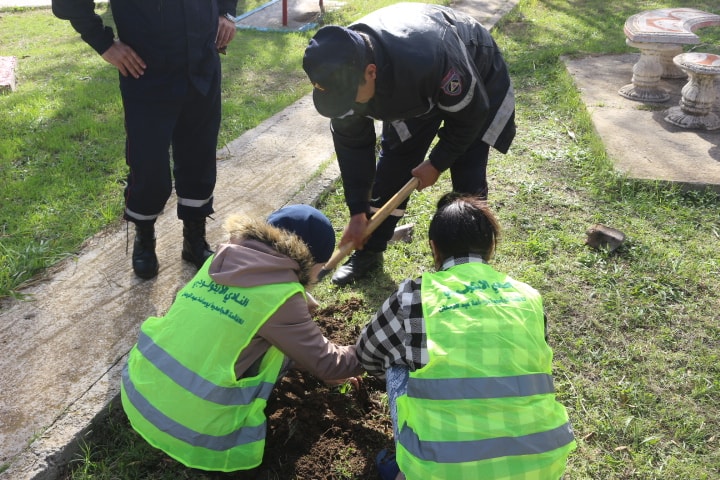 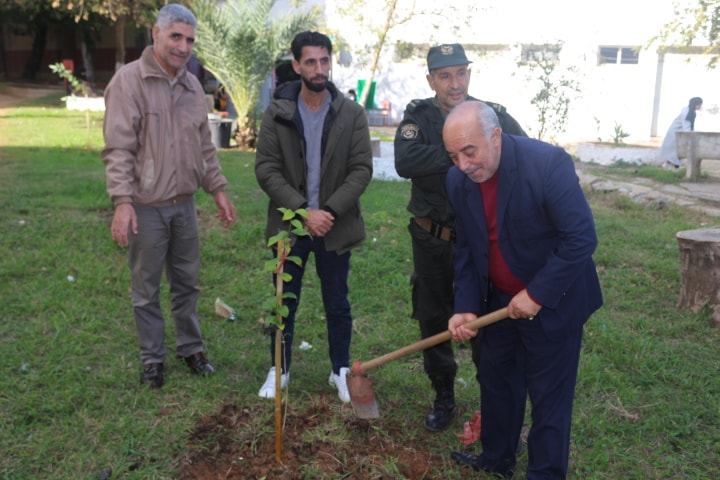 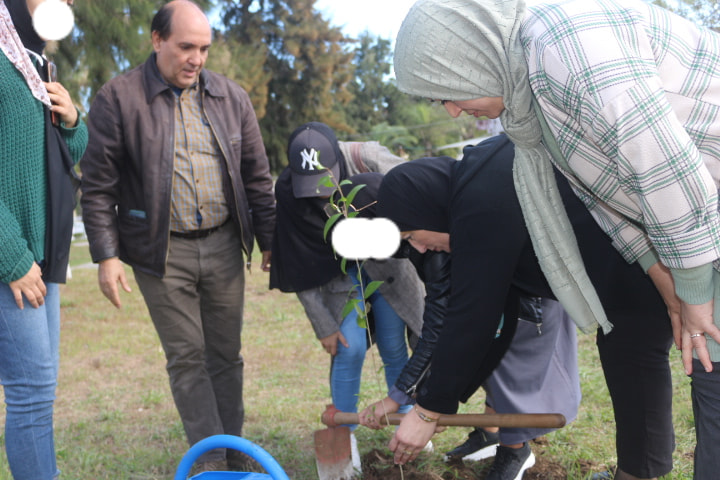 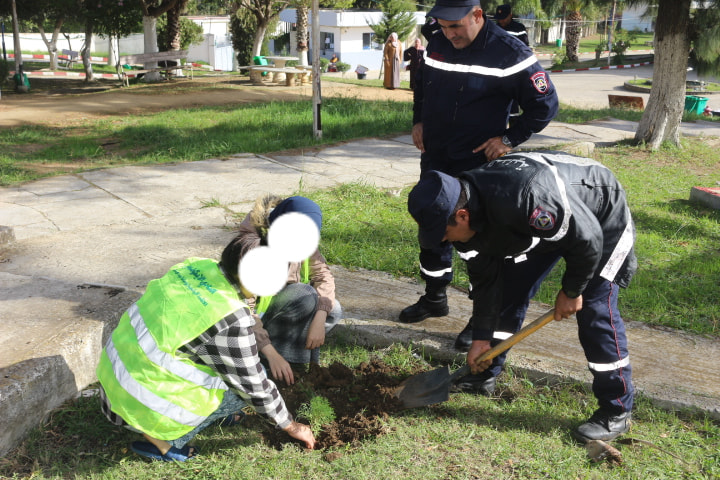 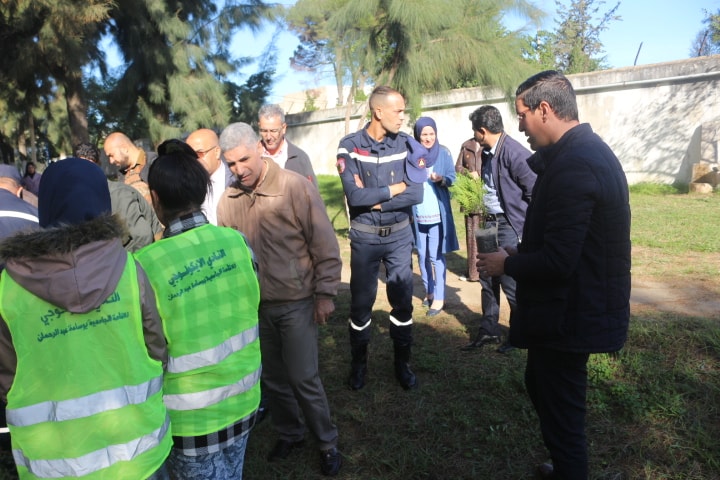 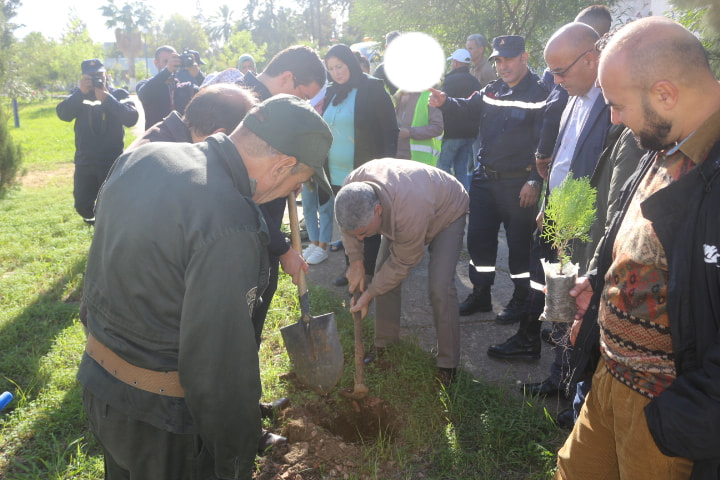 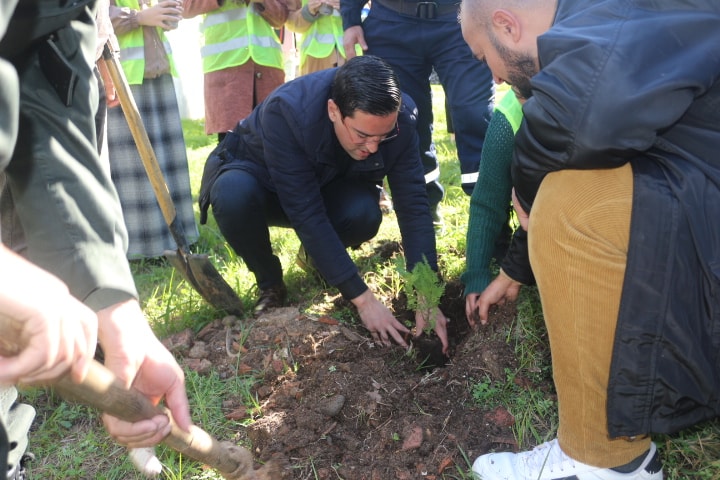 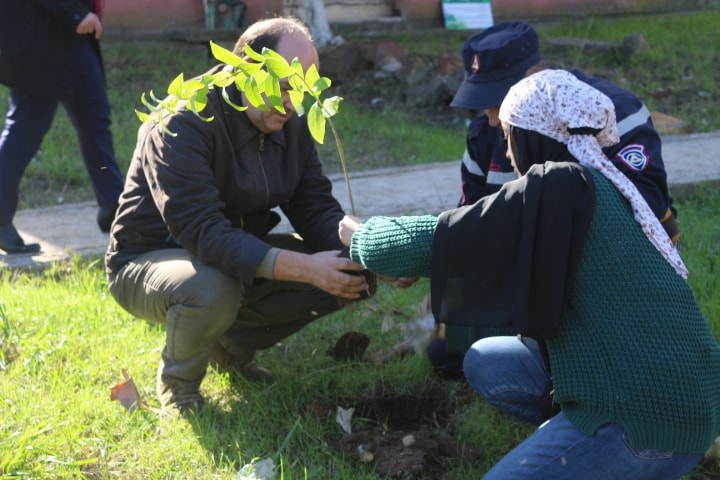 المدينة الجامعية سطيف
    غرس واسعة على مستوى جامعة محمد لمين دباغين سطيف 02 و المدرسة العليا للأساتذة وكذا مديرية الخدمات الجامعية الهضاب باشراف اطاراتها وموظفيها وعمال المديرية الفرعية للوسائل و الصيانة، وباشراك النادي الأخضر وعلوم الأرض التابع للمدرسة وجمعية الوفاء لمرضى سرطان الثدي لبلدية العلمة ، والهلال الأحمر الجزائري مع افتتاح فضاء أخضر يسيره النادي الأخضر ، في عملية الغرس بالتنسيق مع مصالح الغابات العلمة و الشركات الخاصة مع حملة تحسيسية حول البيئة .
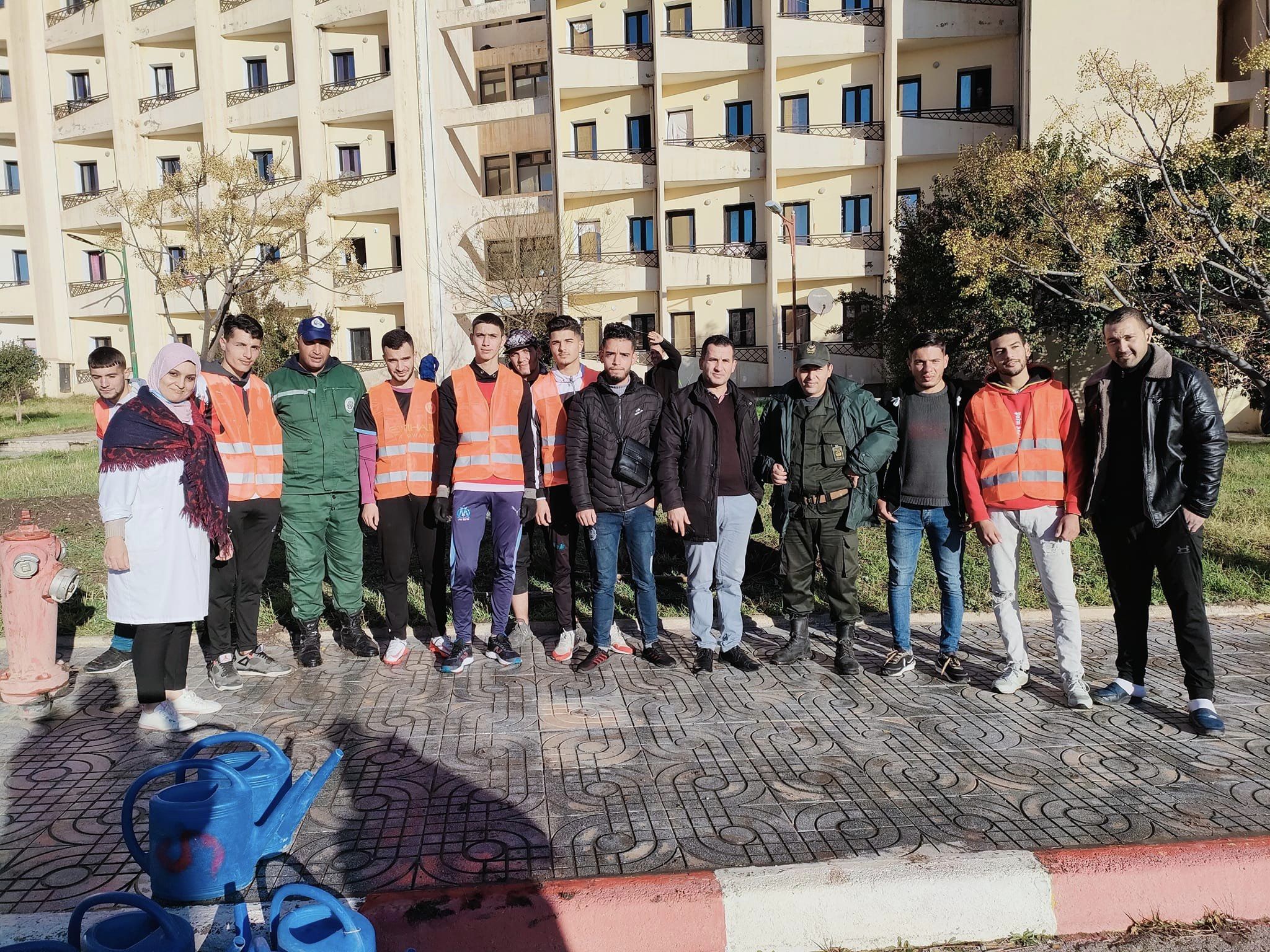 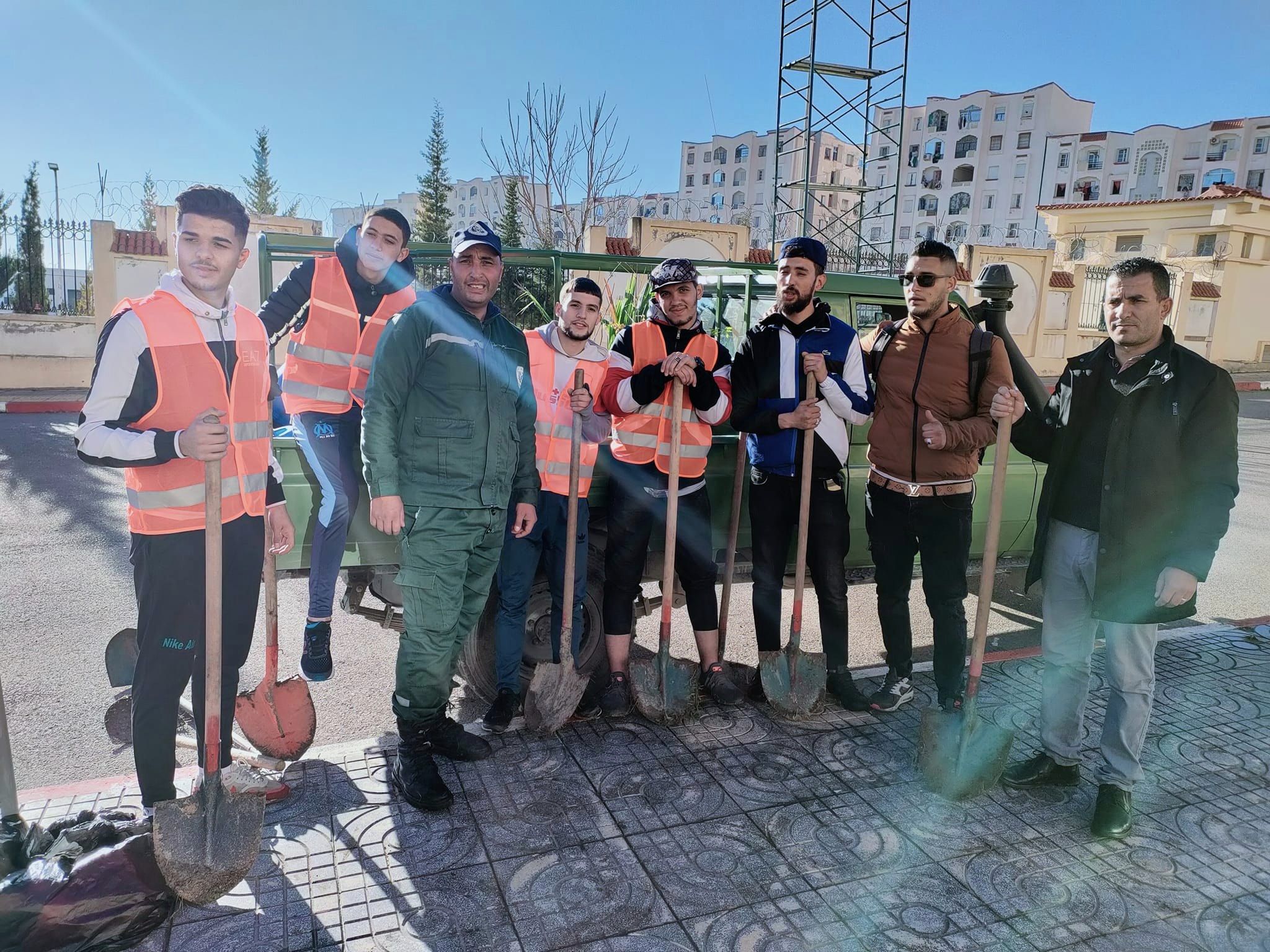 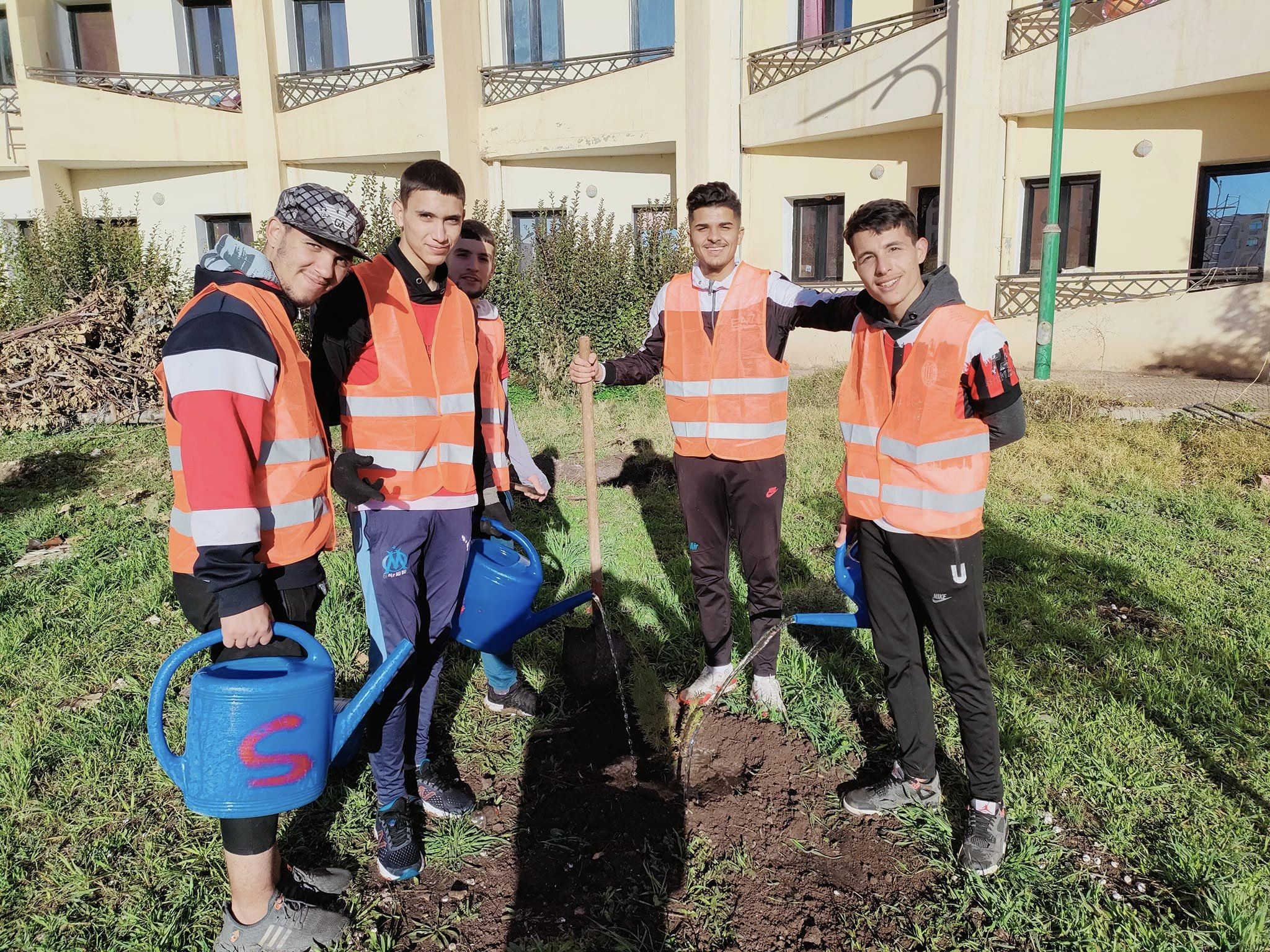 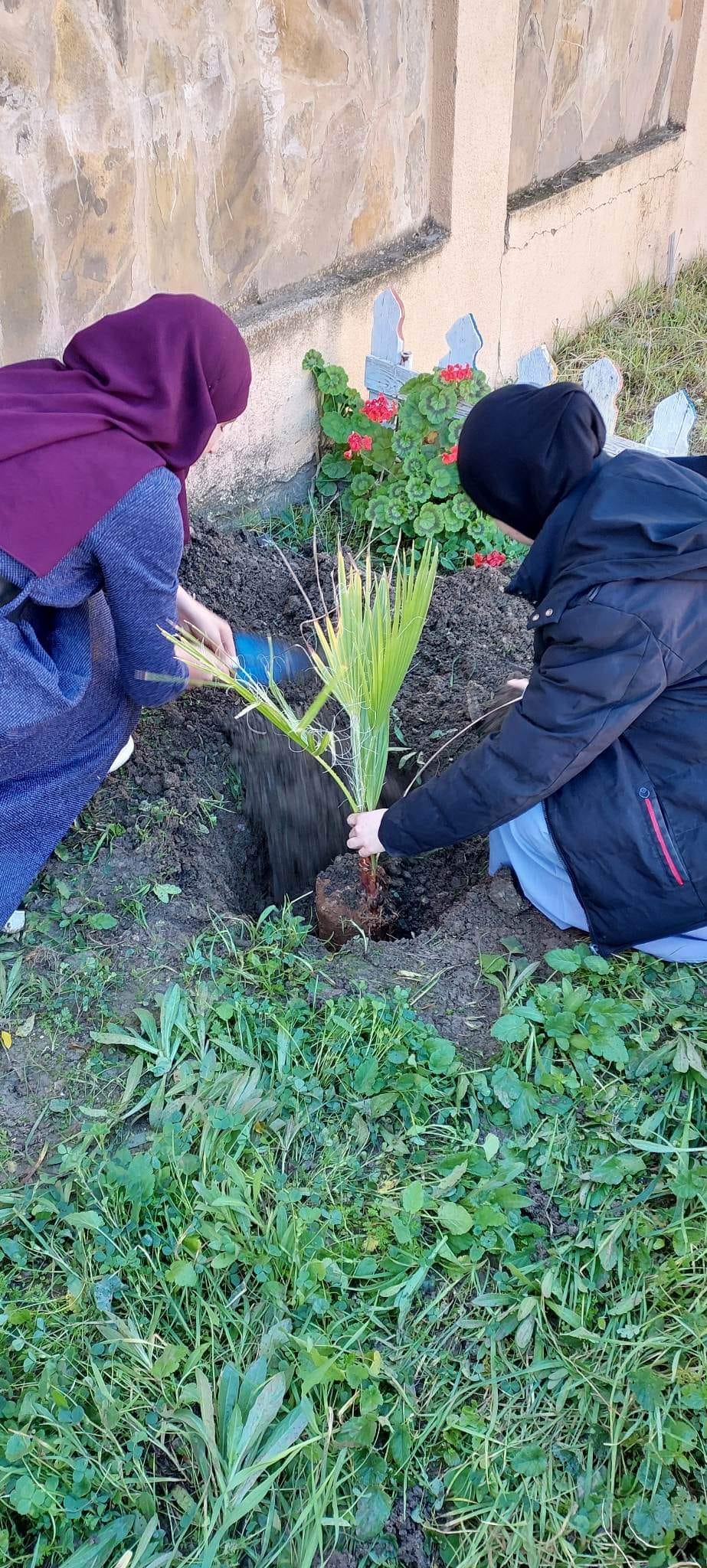 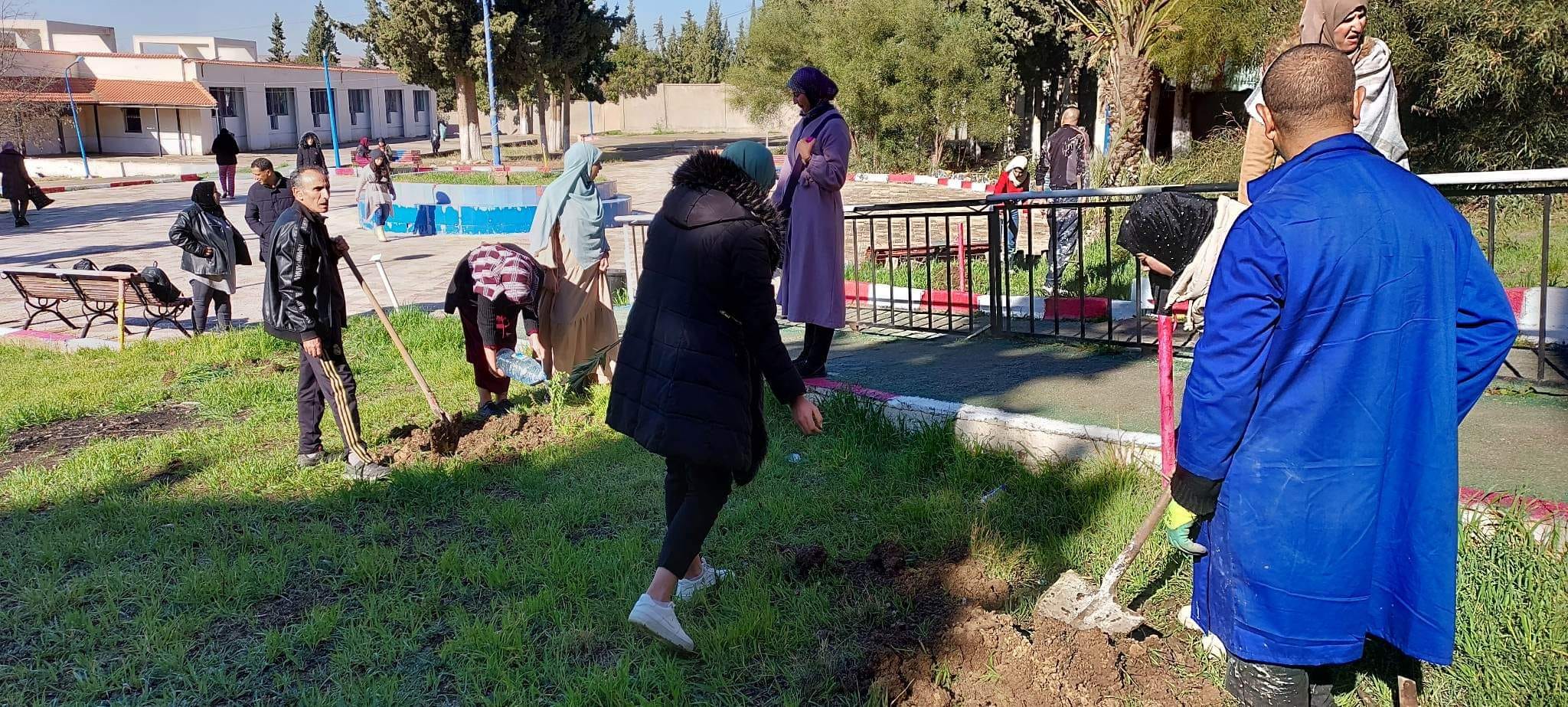 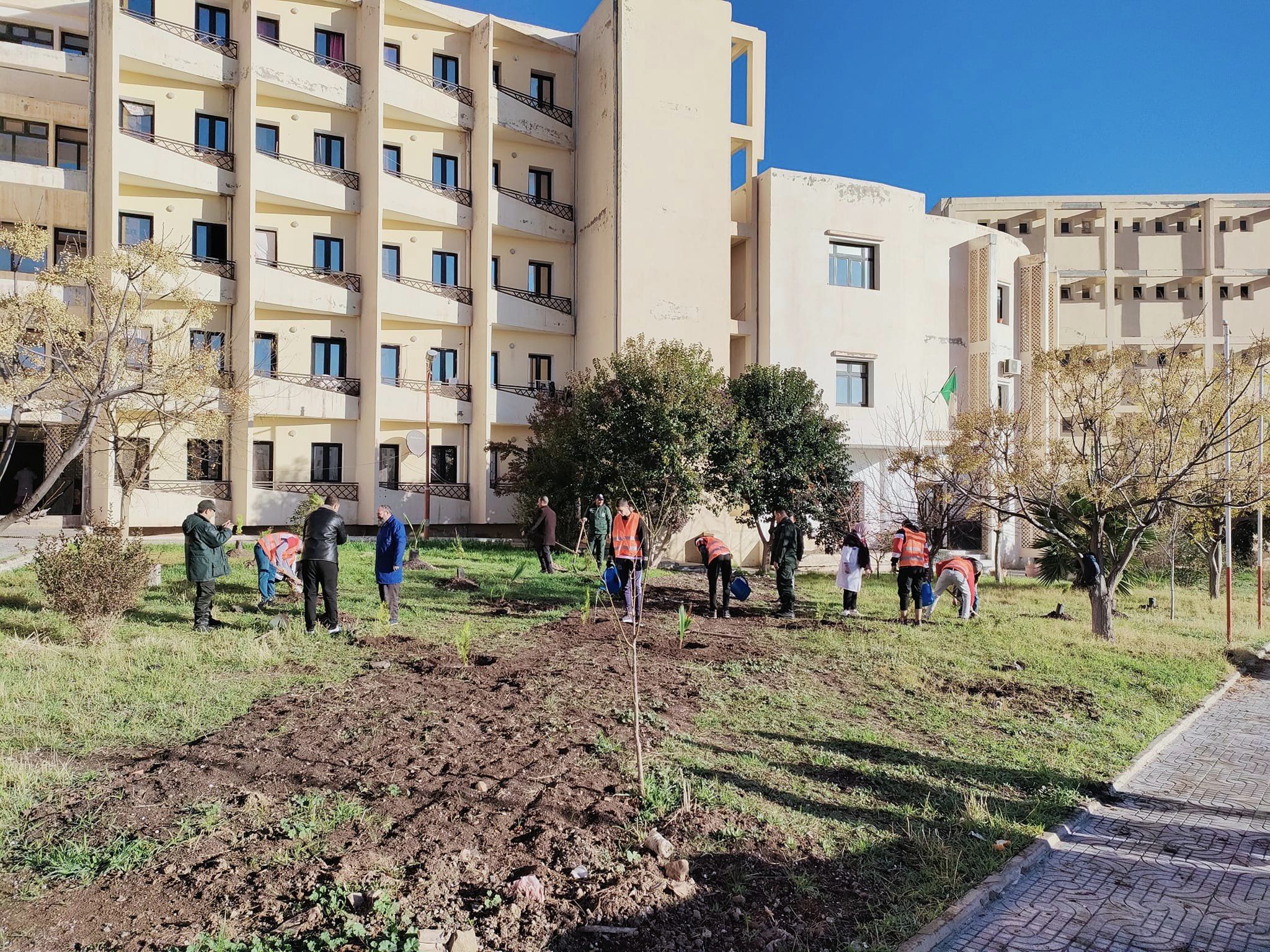 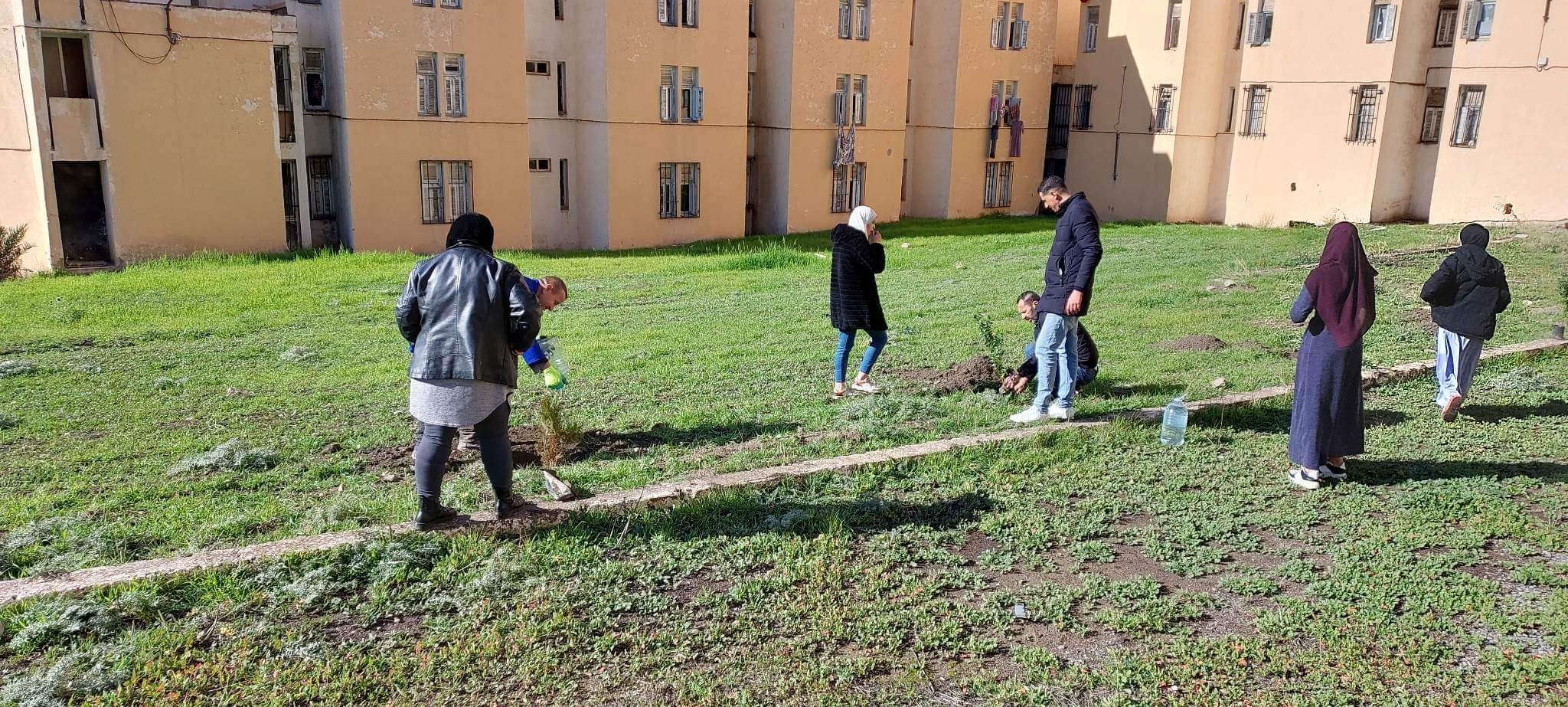 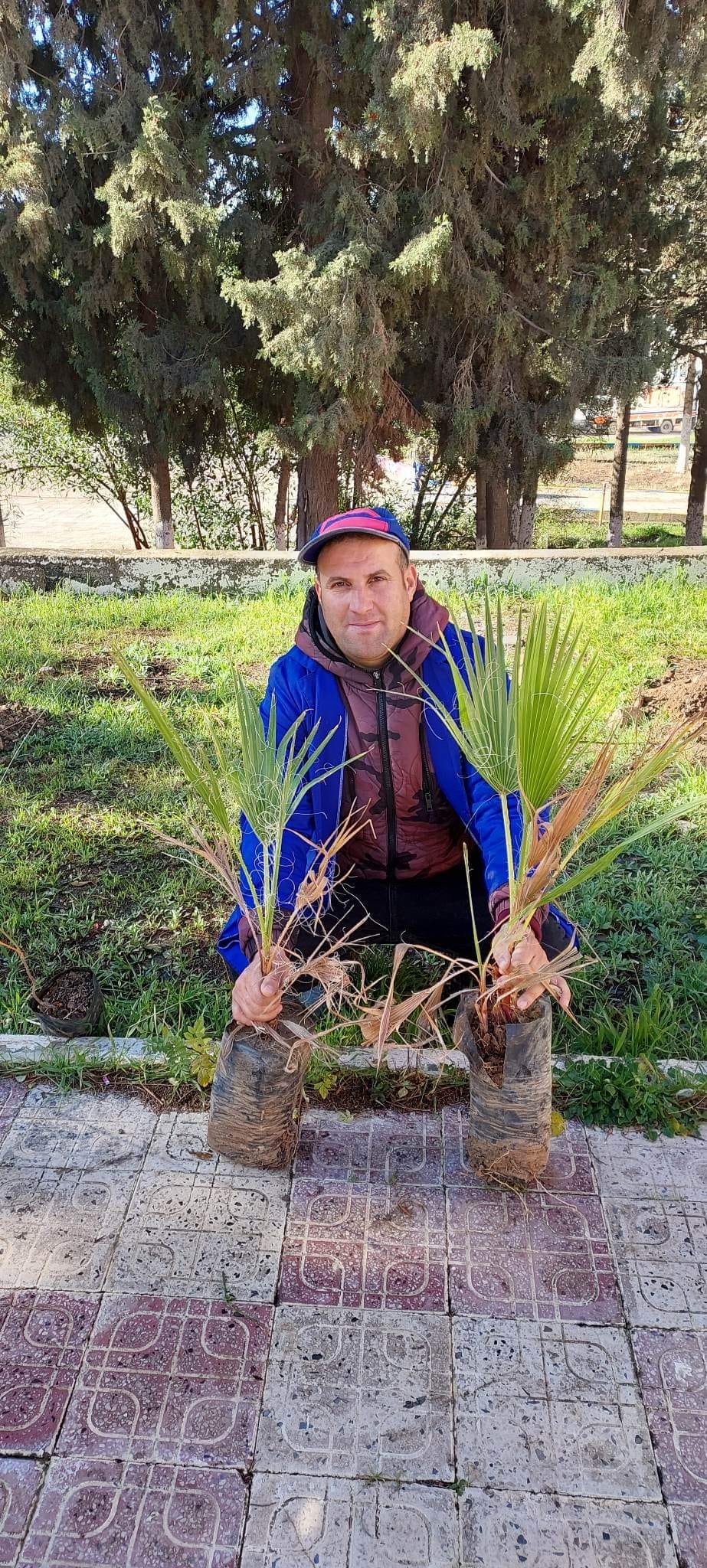 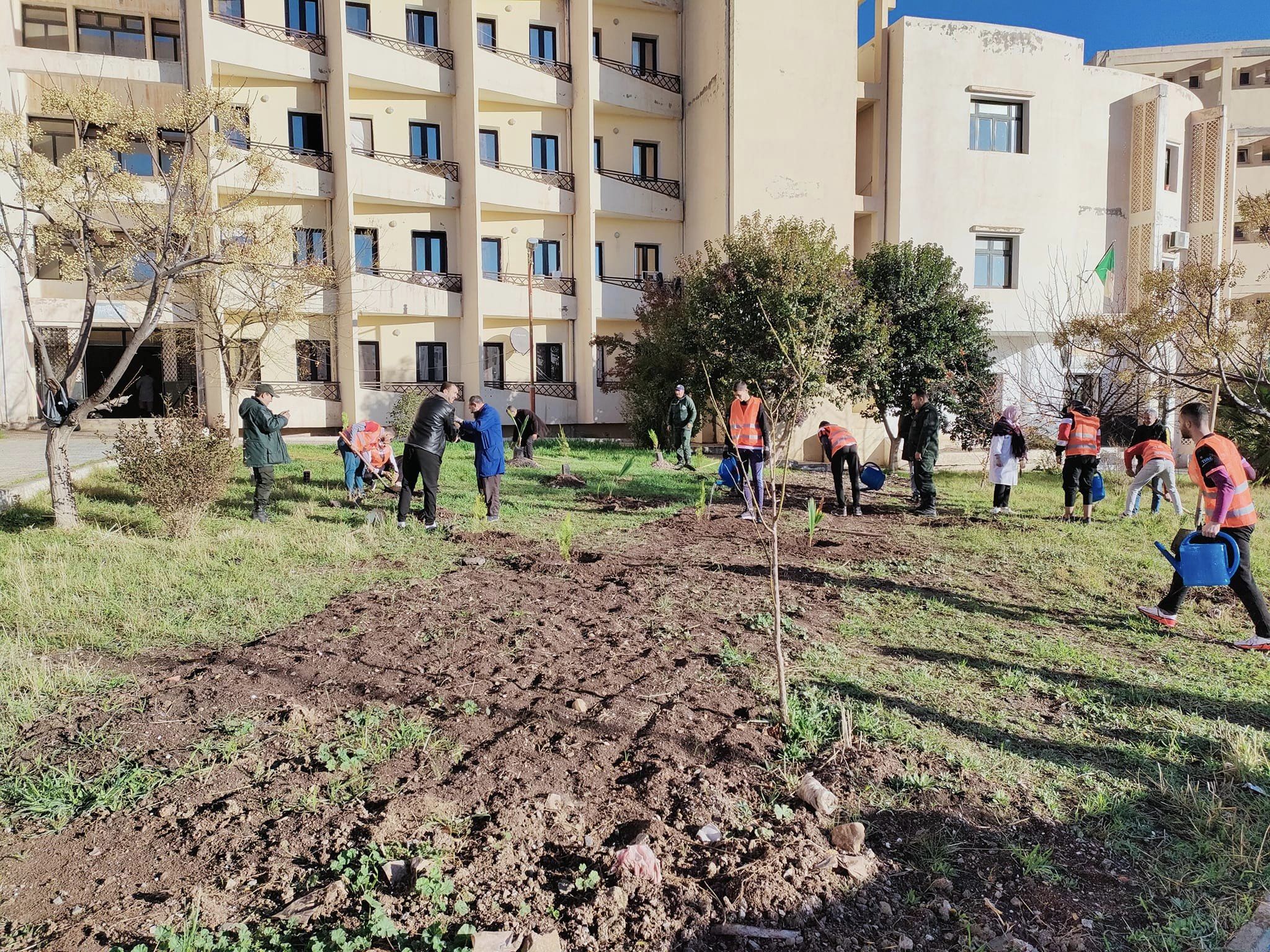 المدرسة العليا للأساتذة ورقلة
تمت حملة التشجير على مستوى المدرسة العليا للأساتذة ورقلة بإشراف مدير المدرسة  واطاراتها  وباشراك النوادي : النادي الأخضر ونادي العلوم الطبيعة  في عملية الغرس.
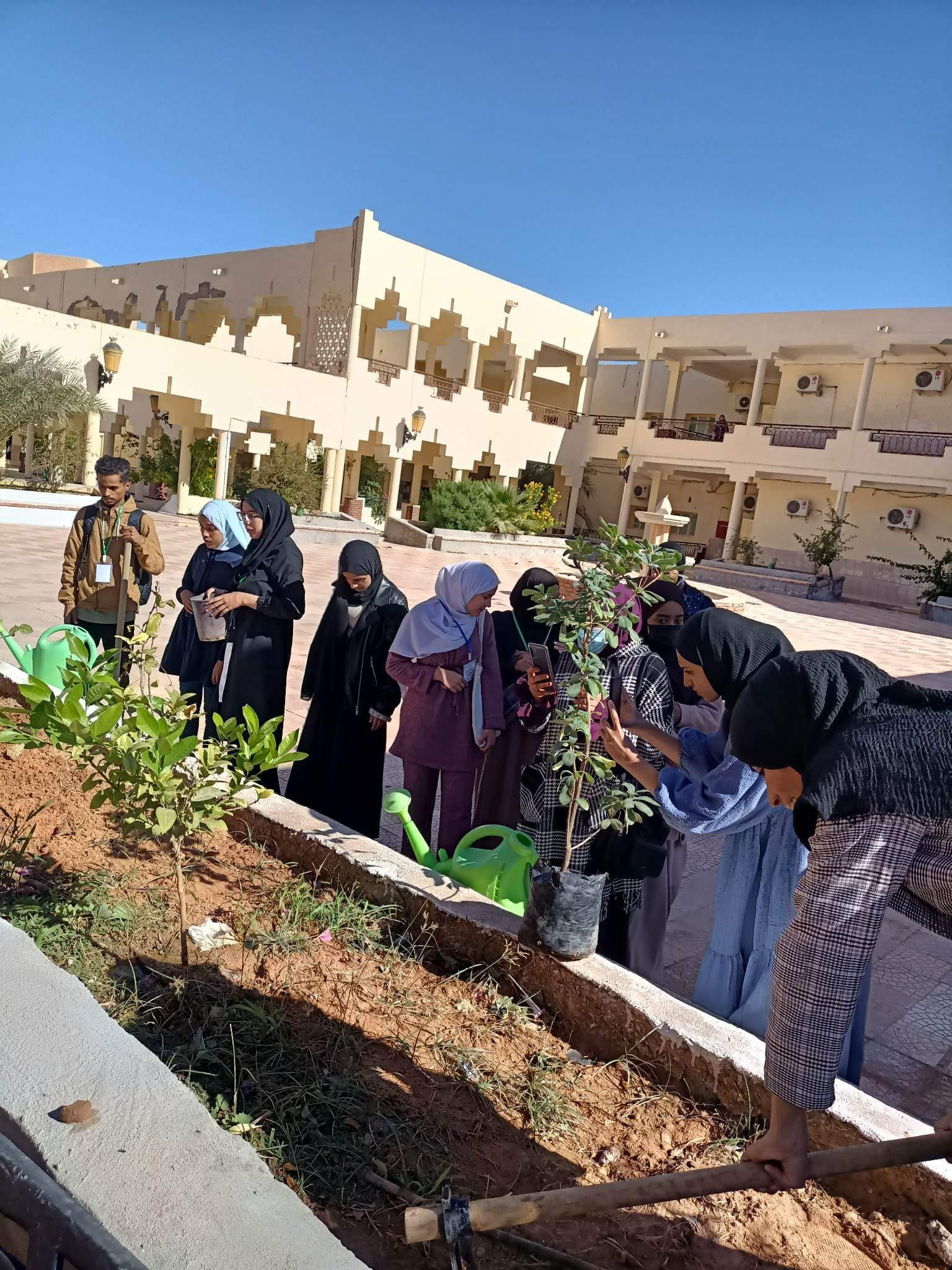 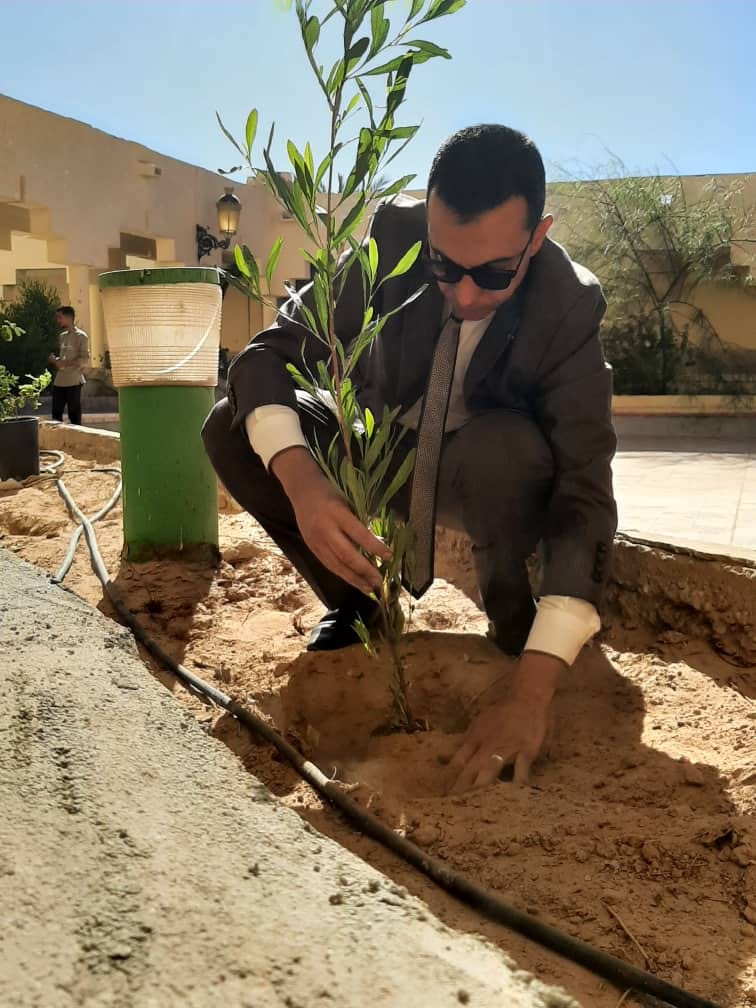 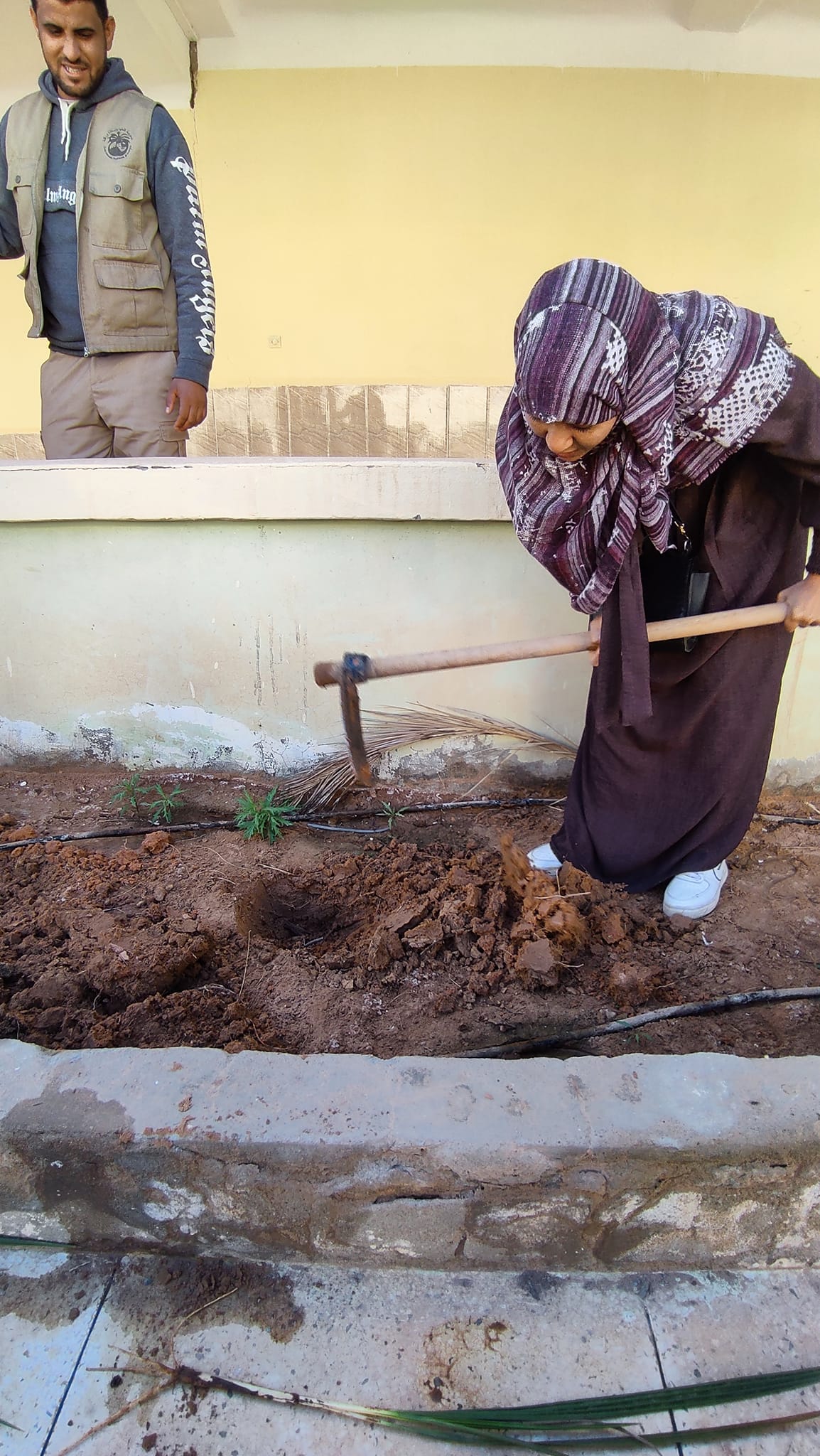 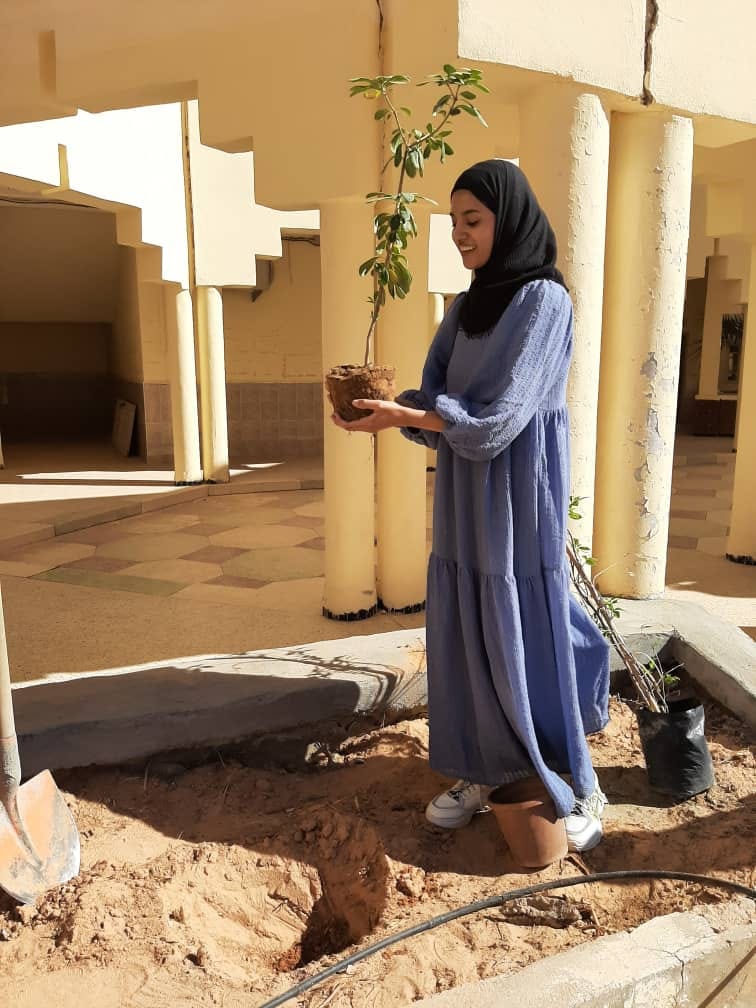 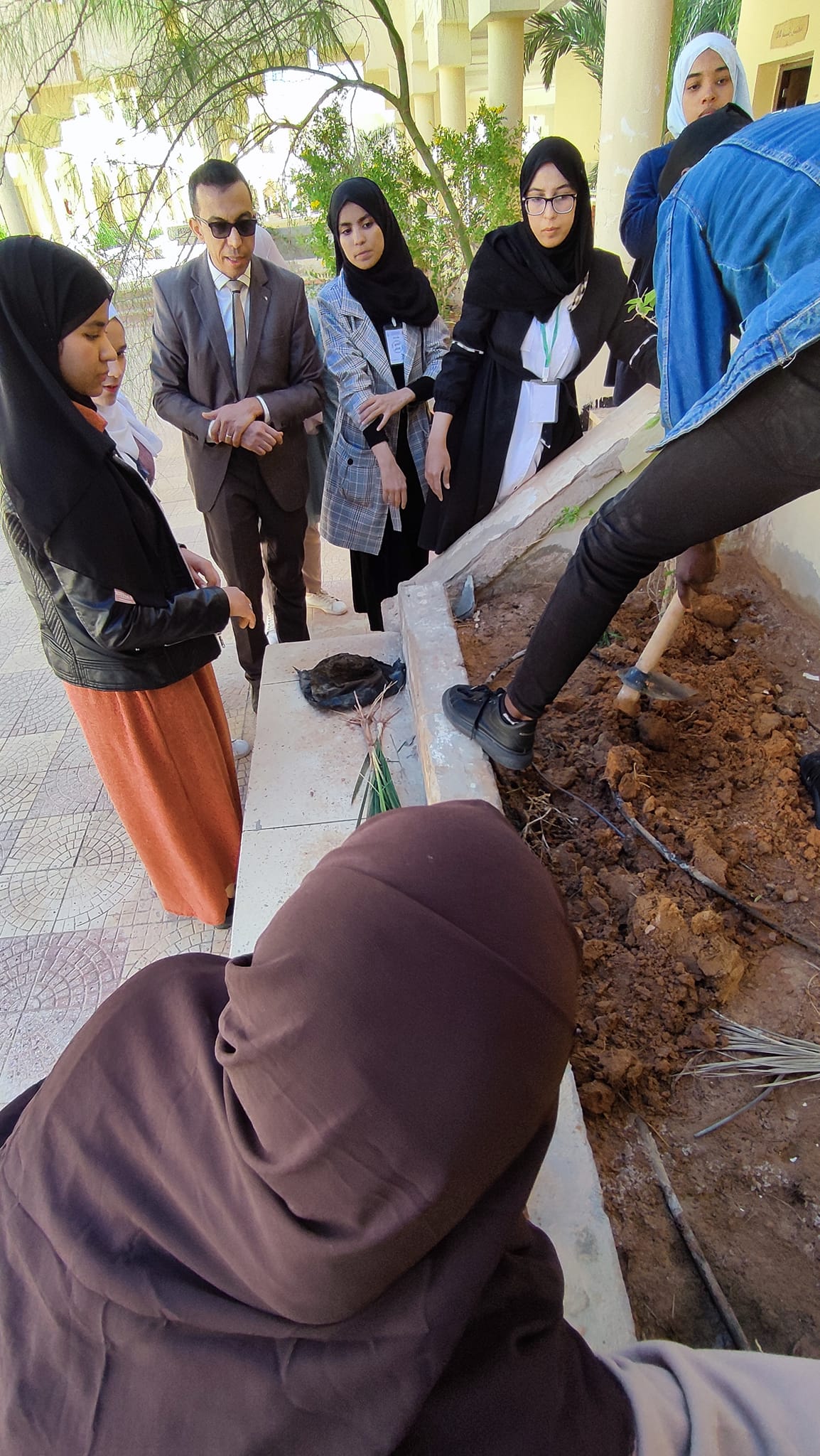 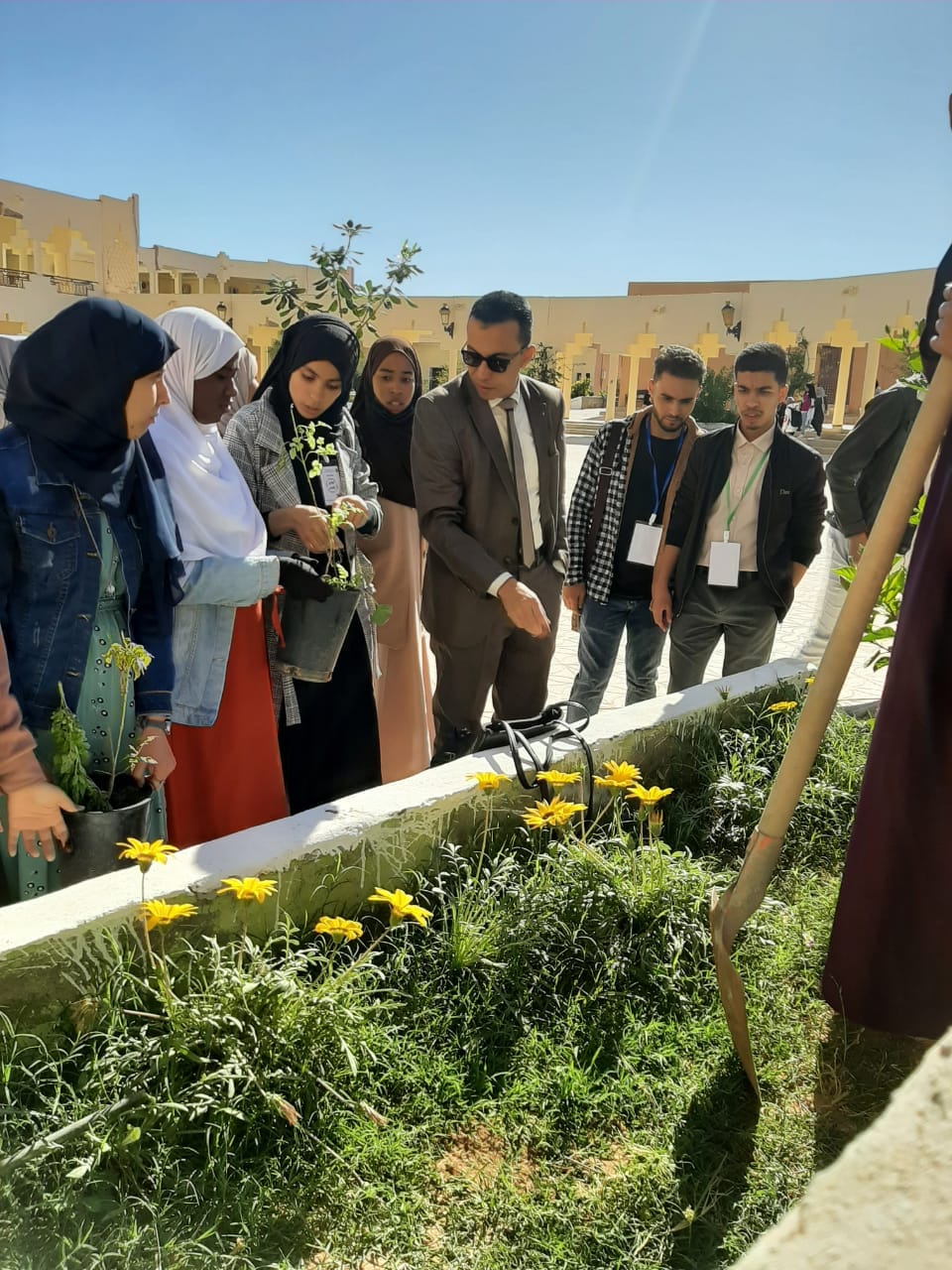 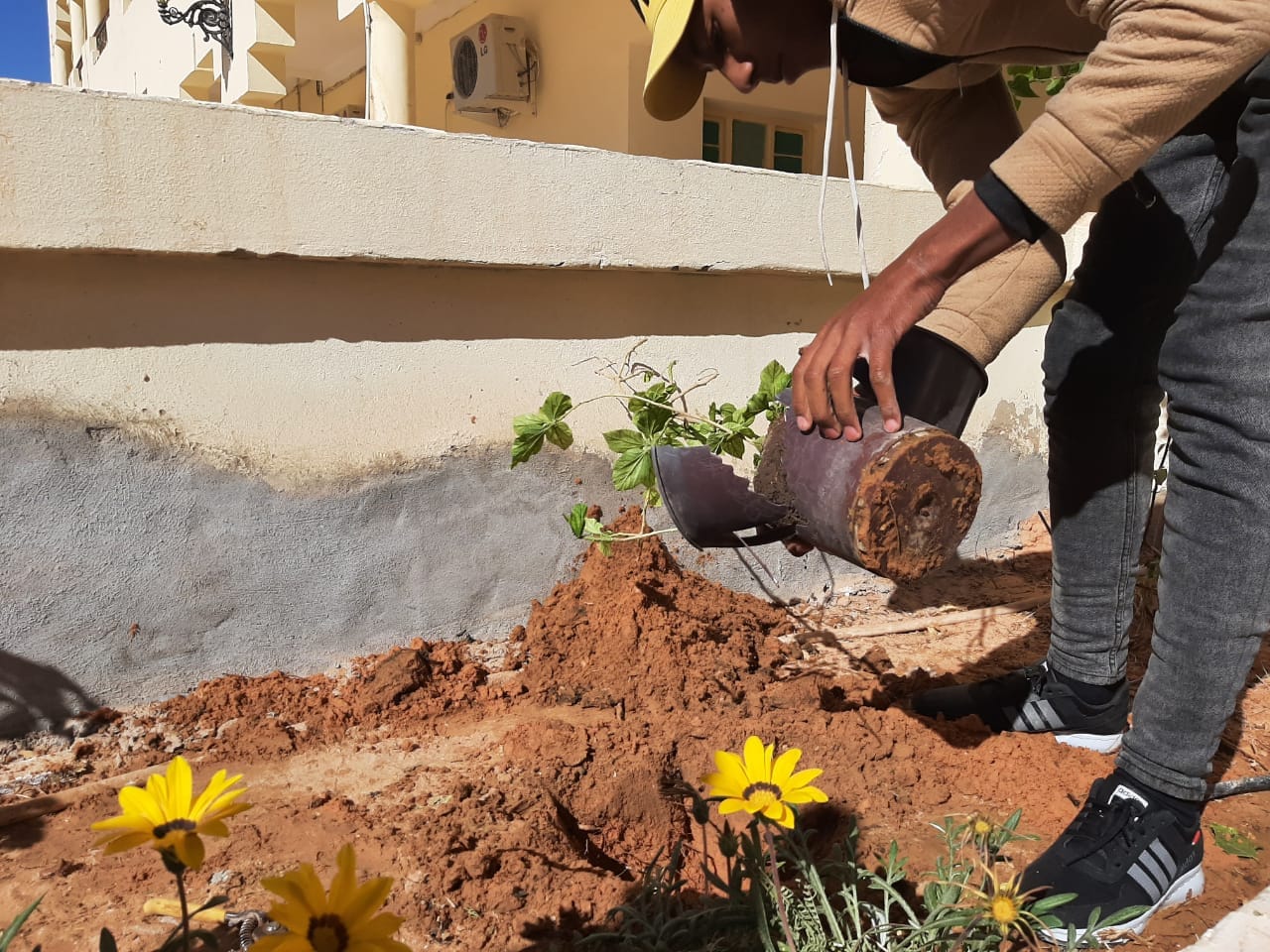 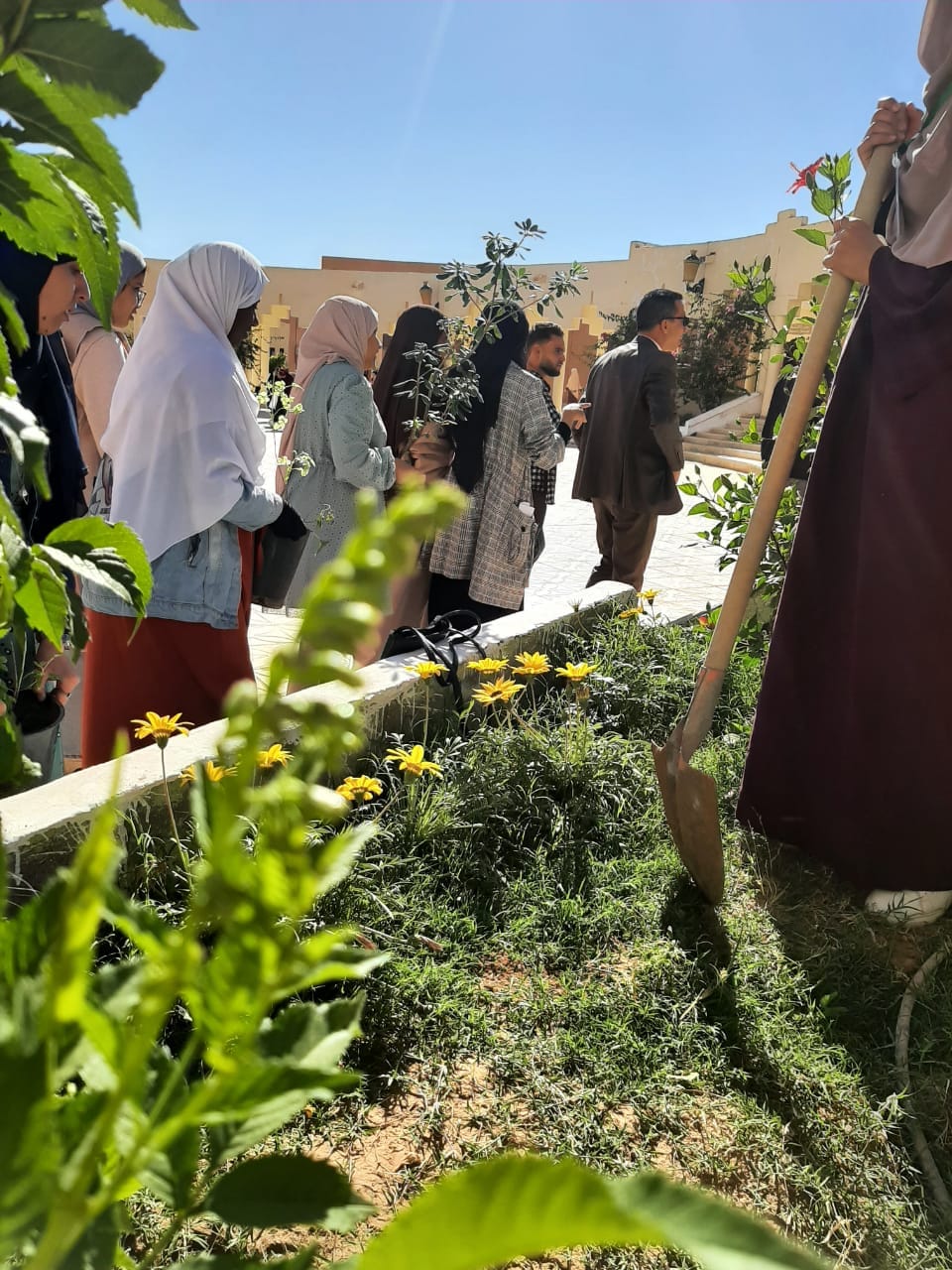 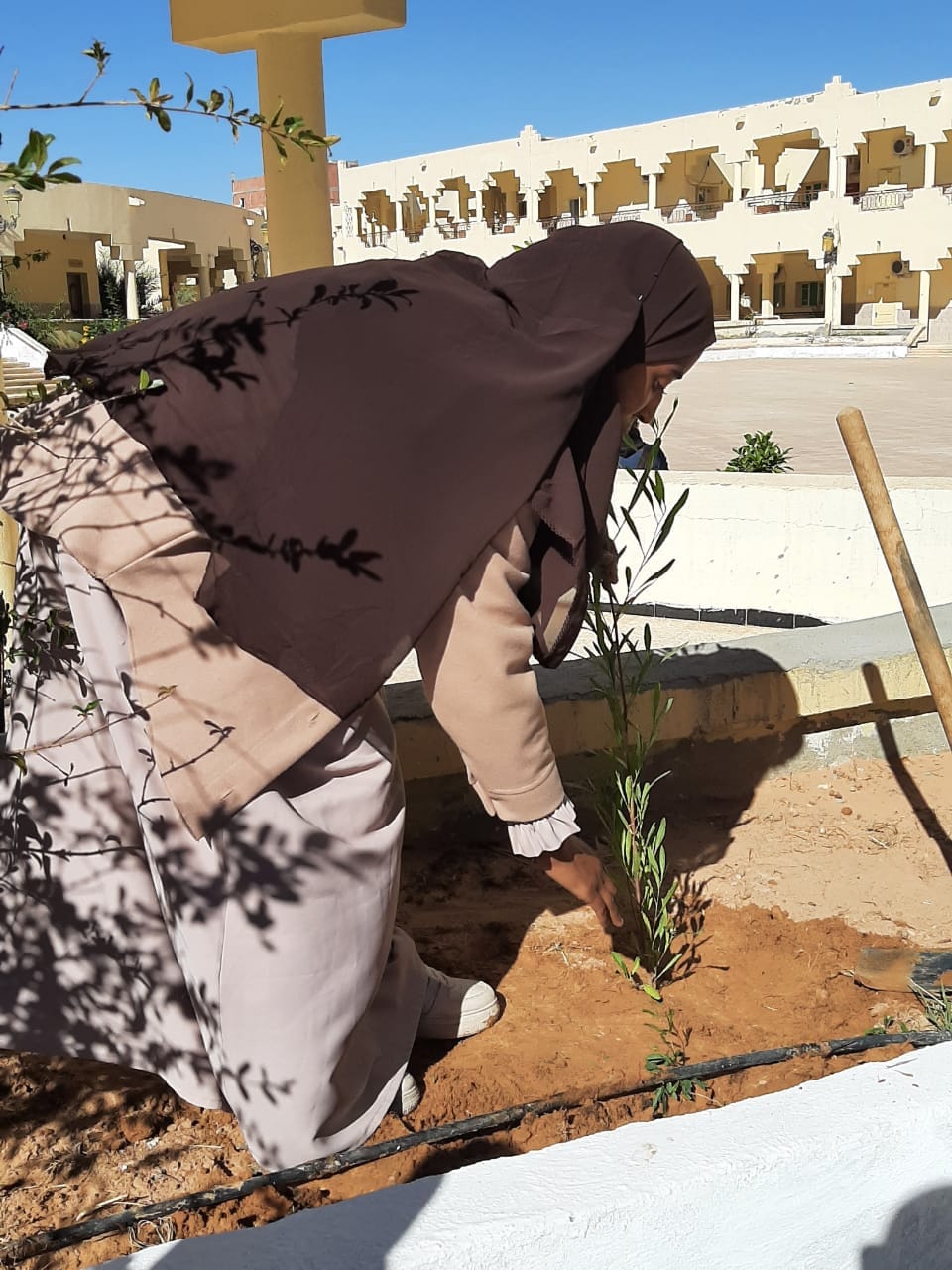 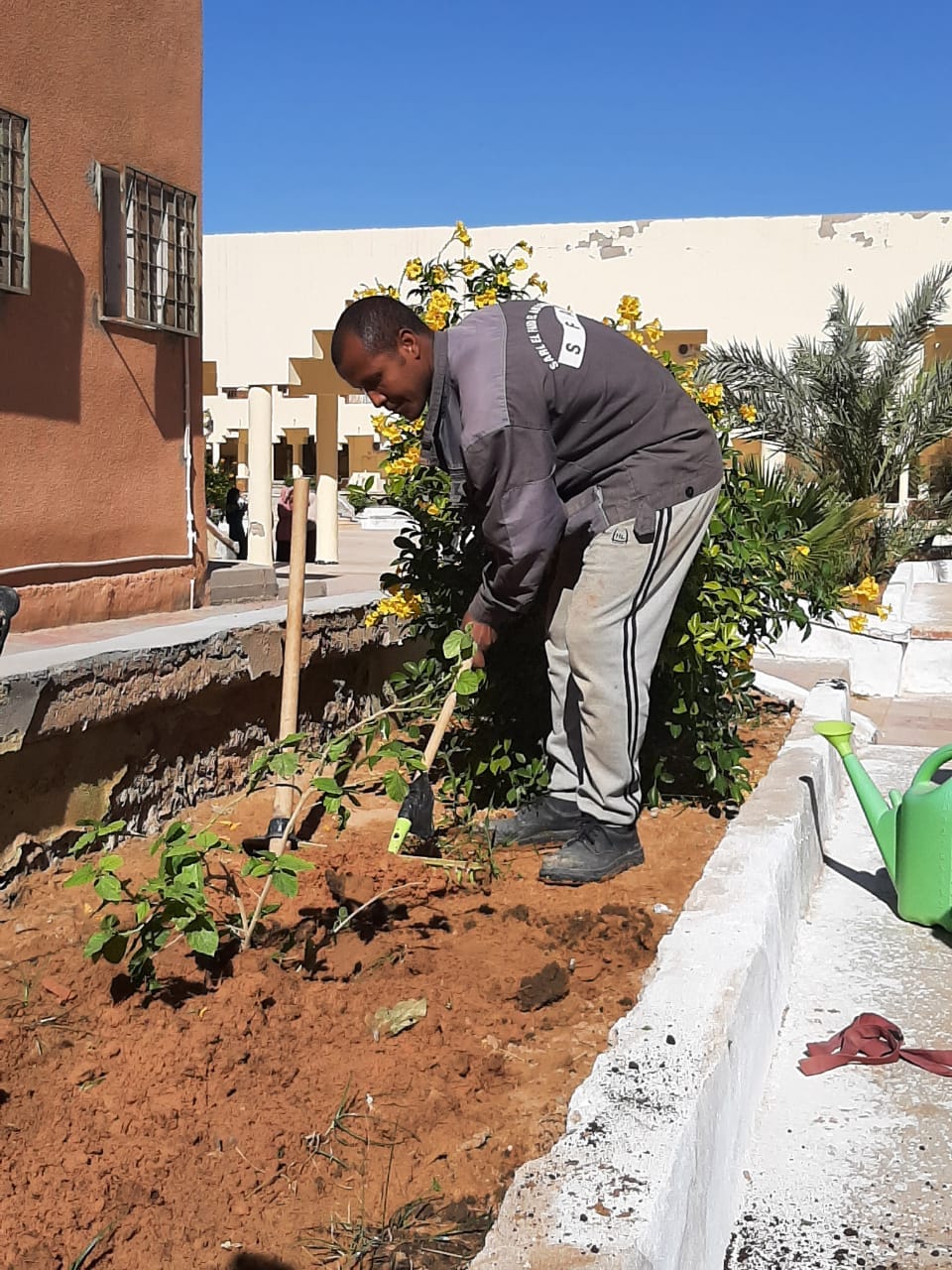 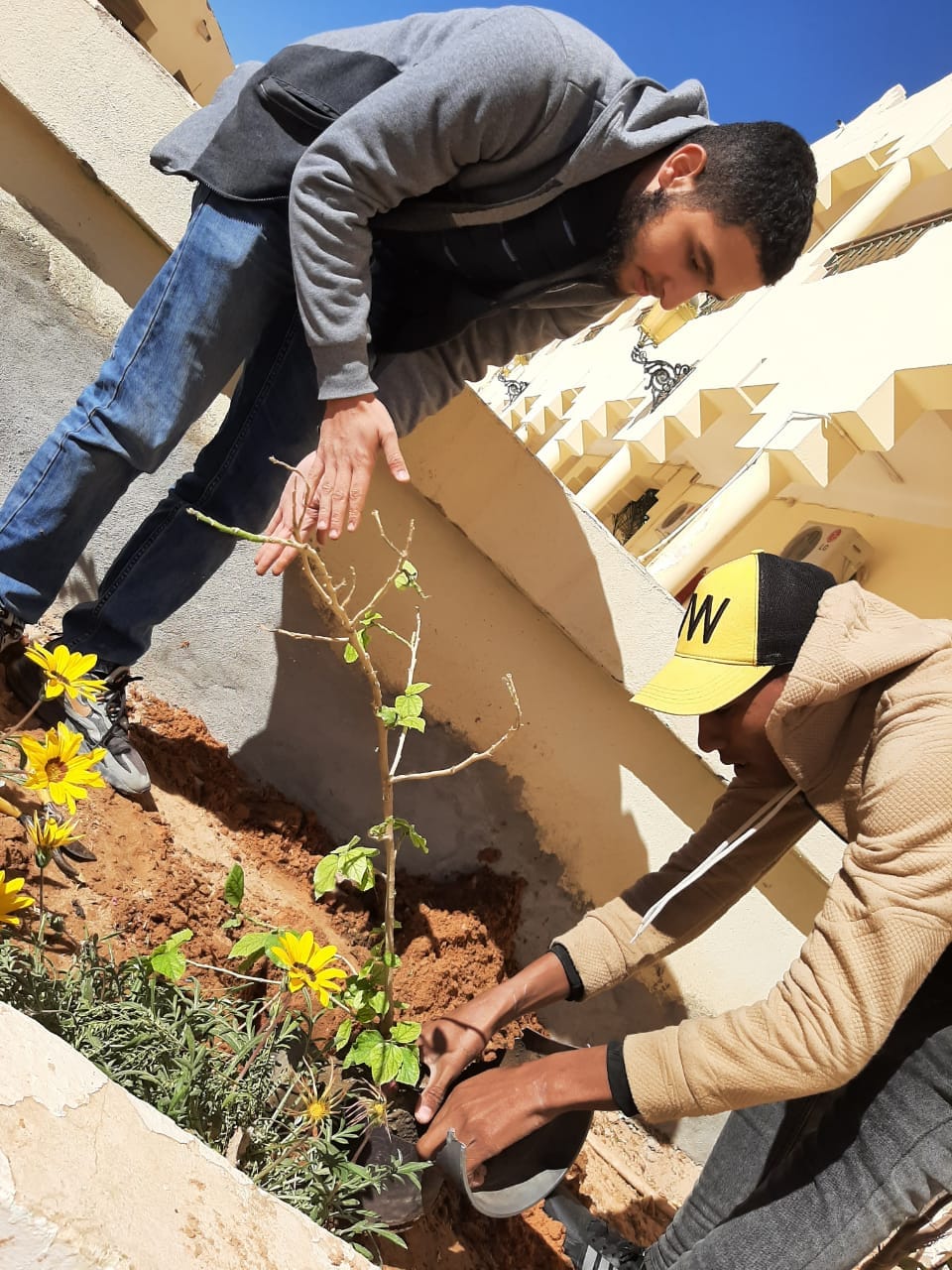 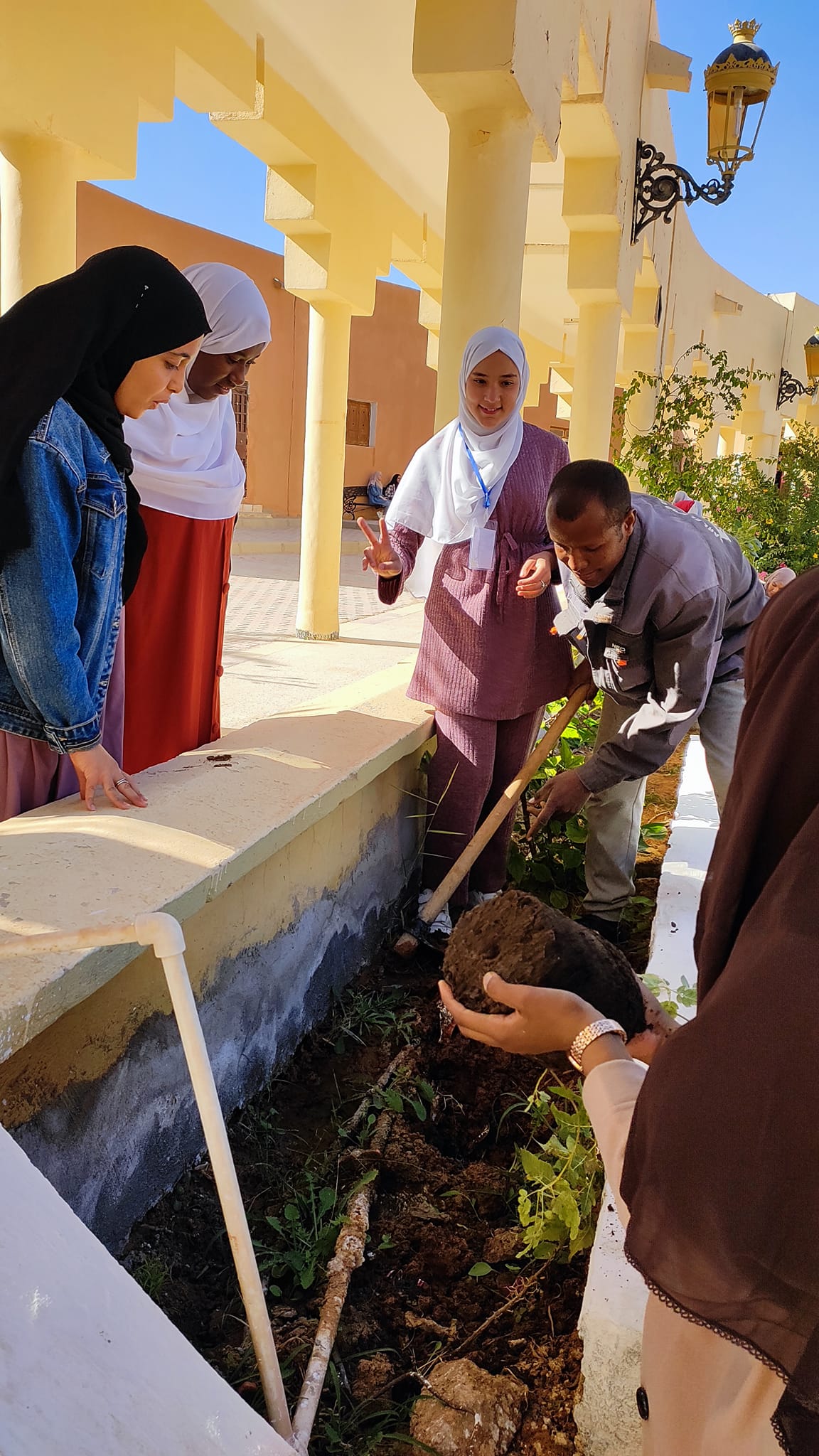 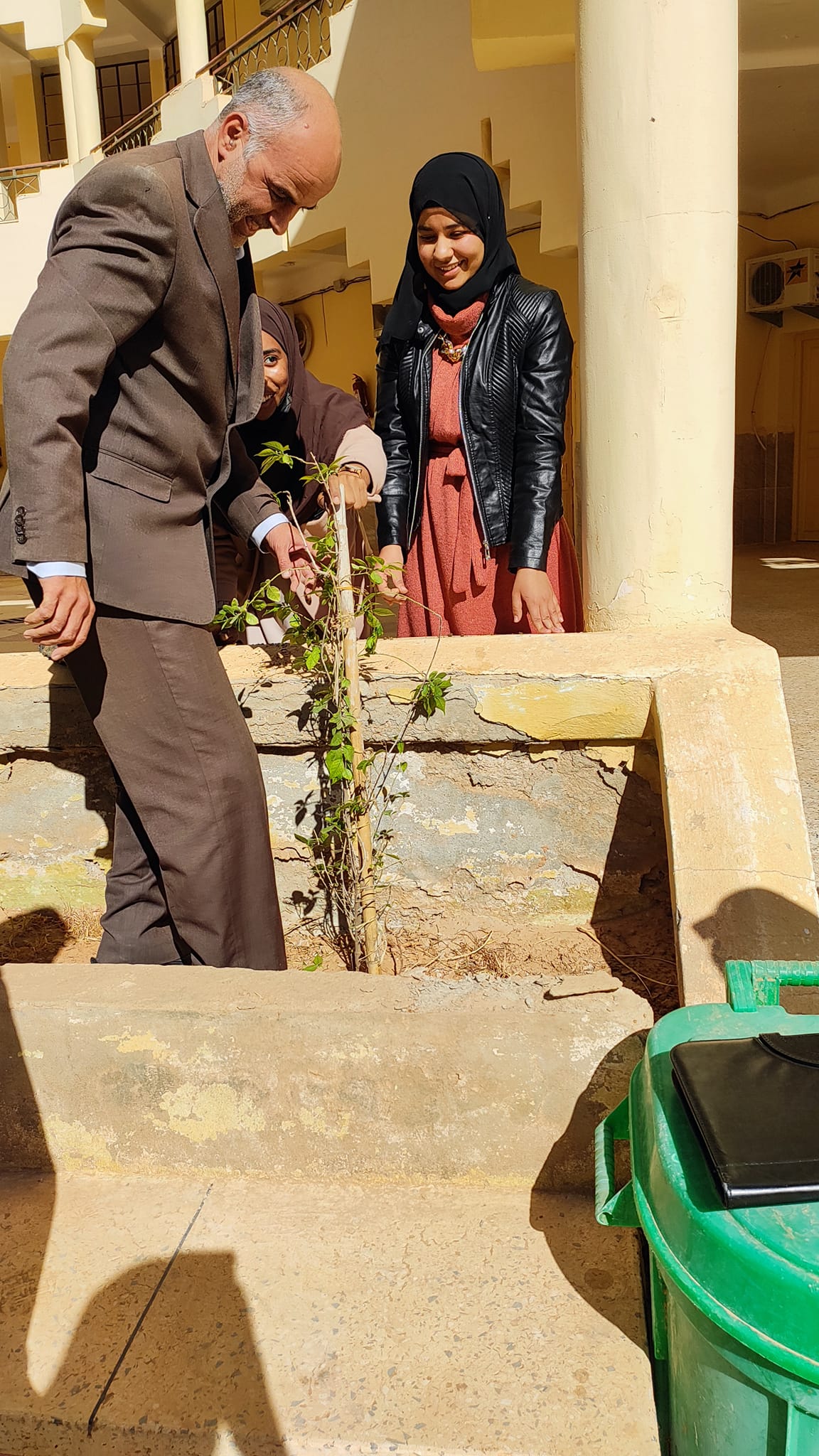 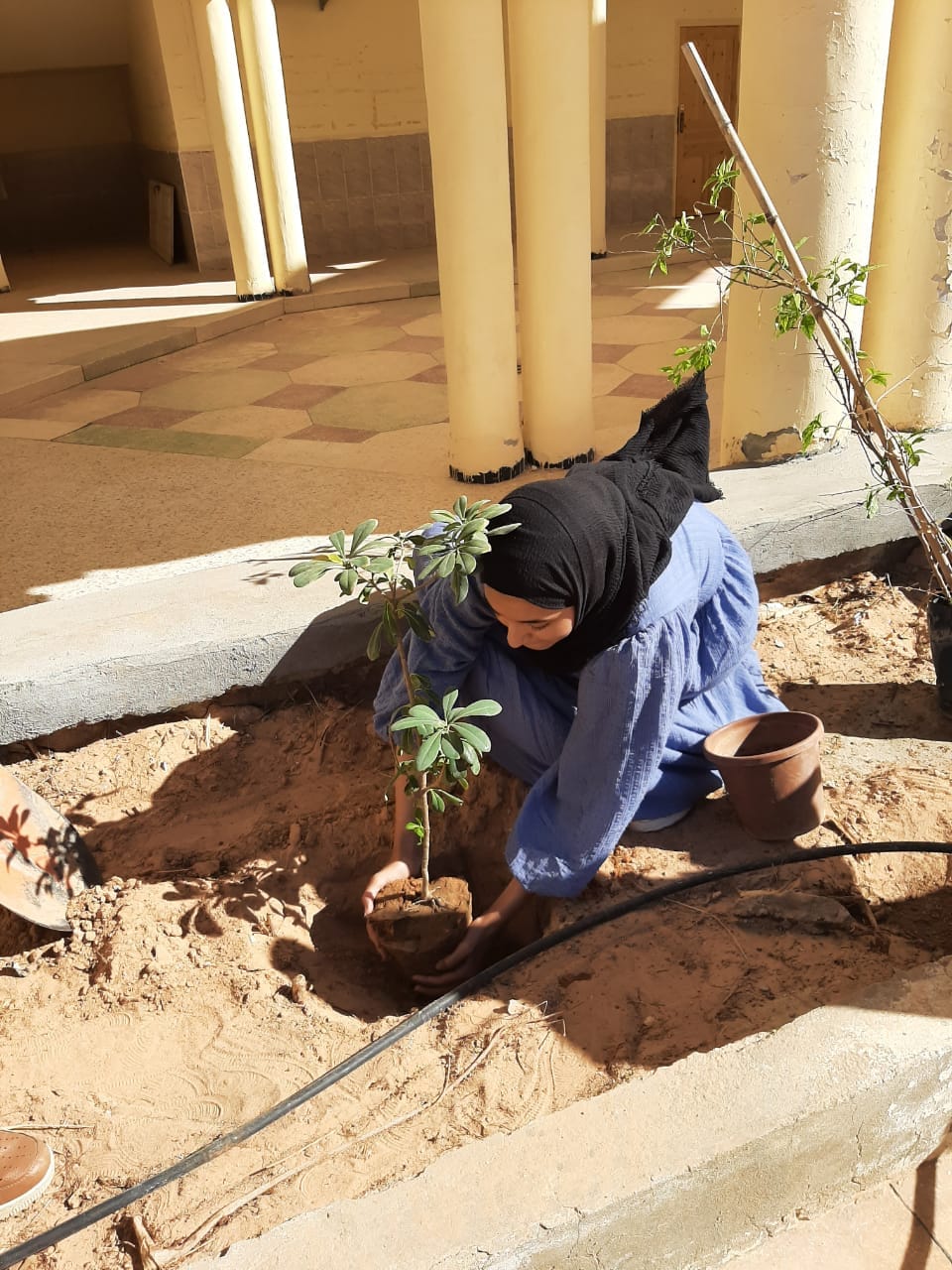 جامعة غليزان
تمت عملية غرس الأشجار على مستوى جامعة غليزان بإشراف المدير الفرعي للنشاطات وباشراك  الأسرة  الجامعية والنوادي العلمية: نادي كفاءة وعلي منجلي للحقوقيين، وطلبة قسم التاريخ والحقوق ومنظمة الصوت ونادي الوطني للطلبة الجزائريين وGenitechشباب المستقبل، نادي النجوم TECHIDEIA
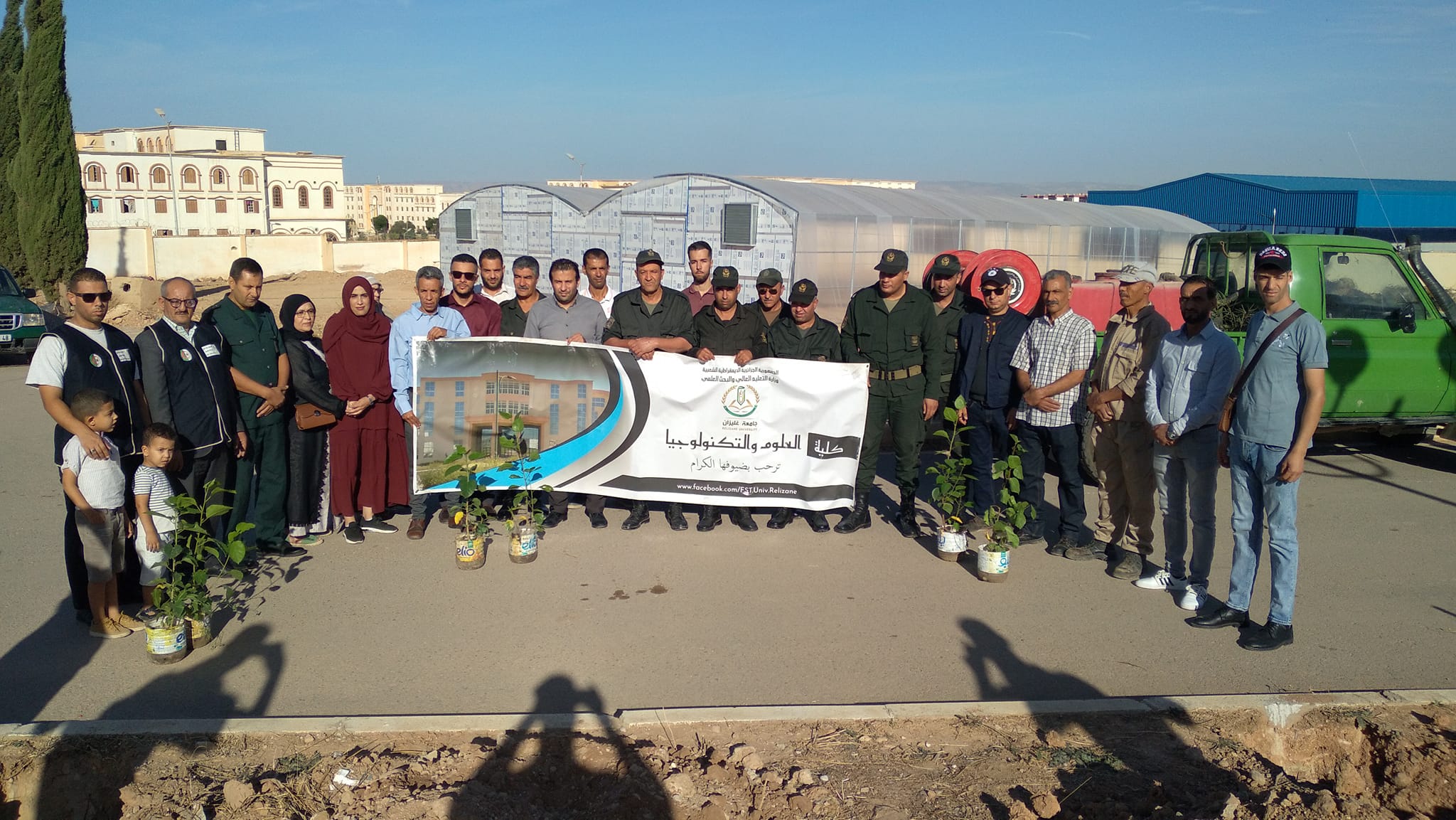 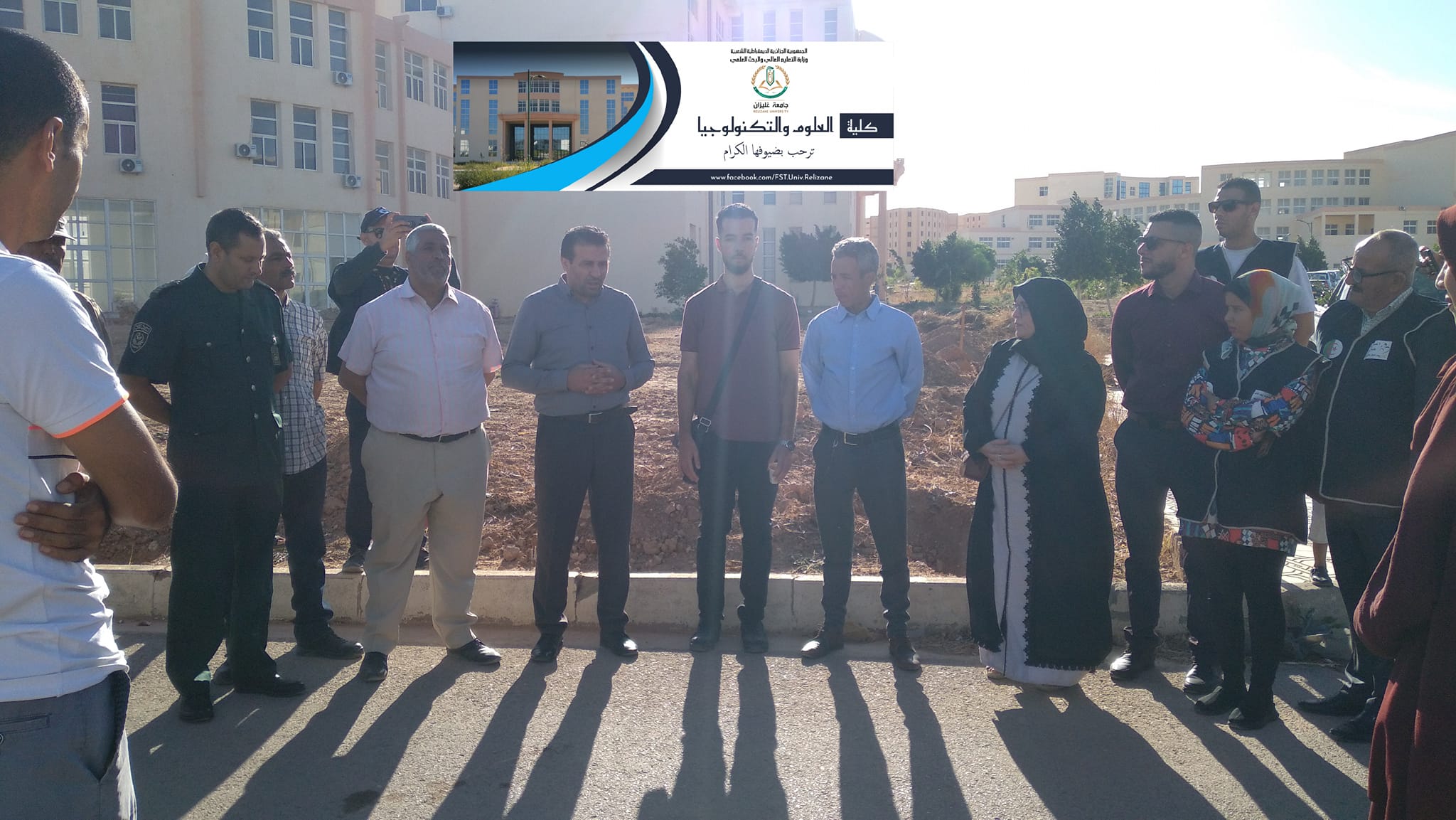 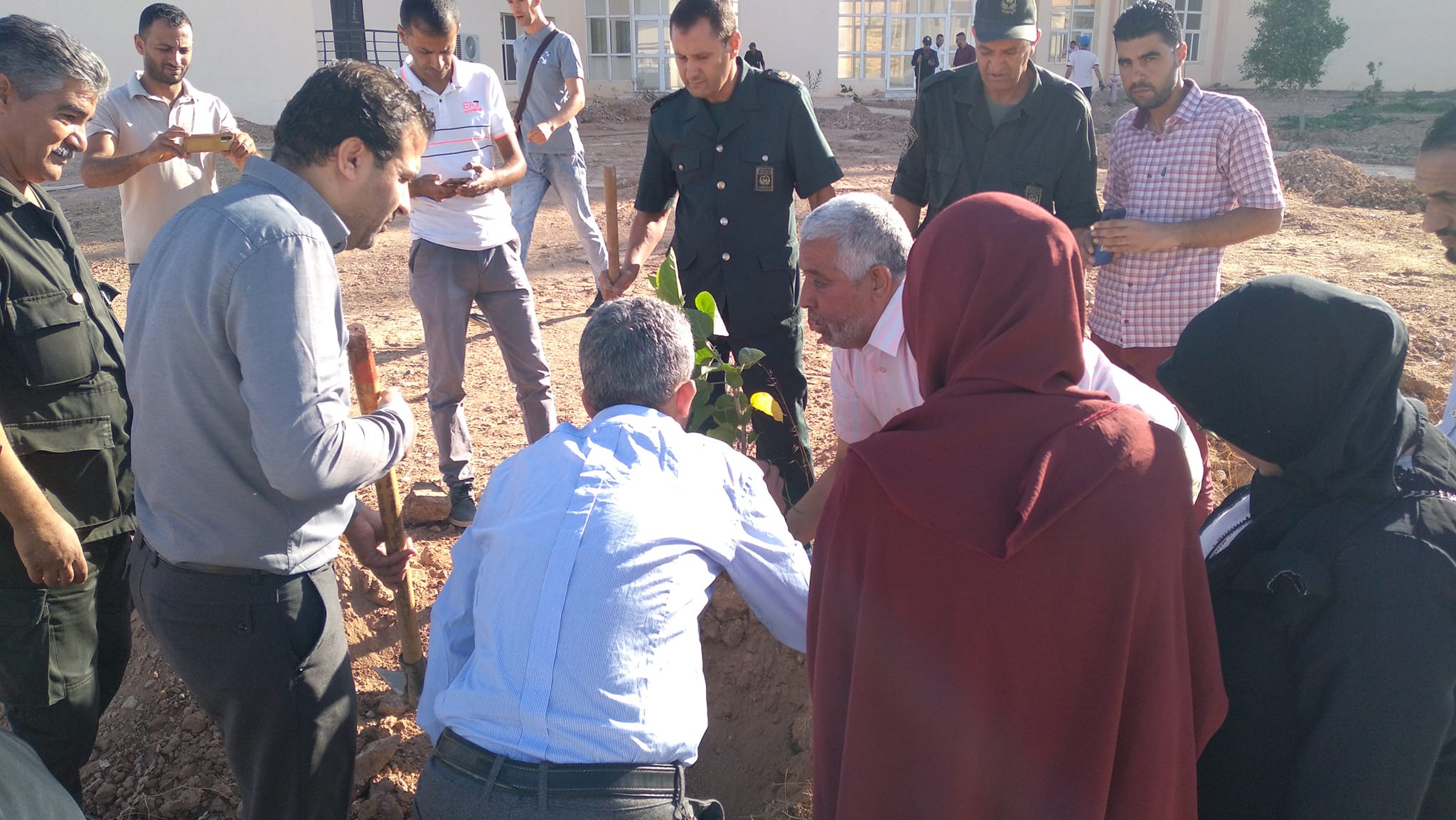 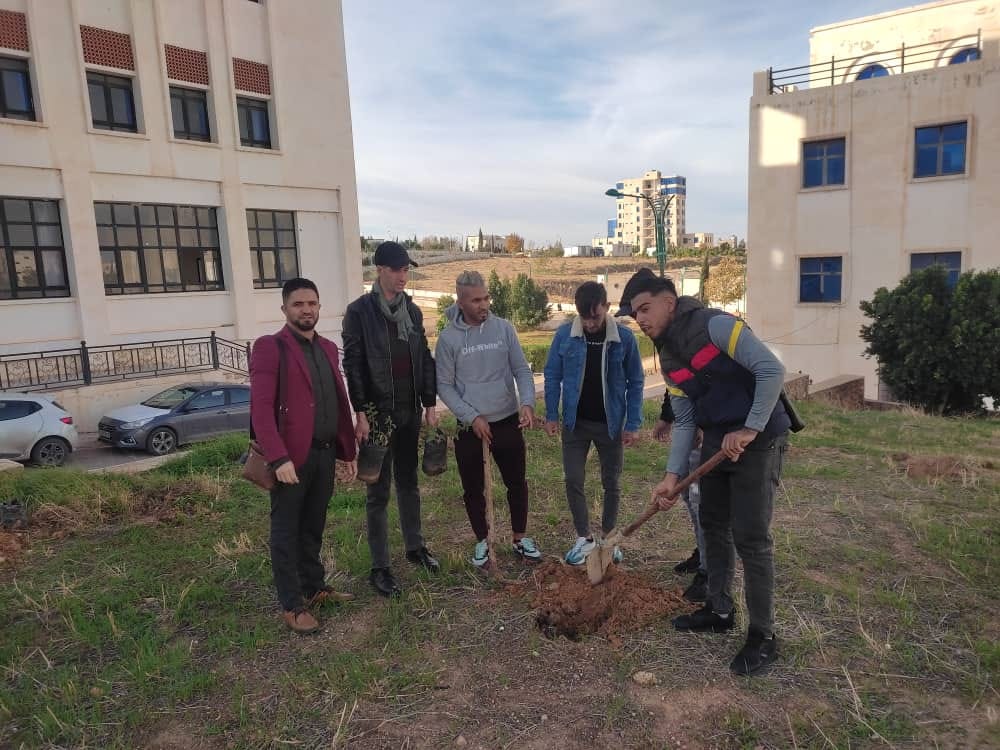 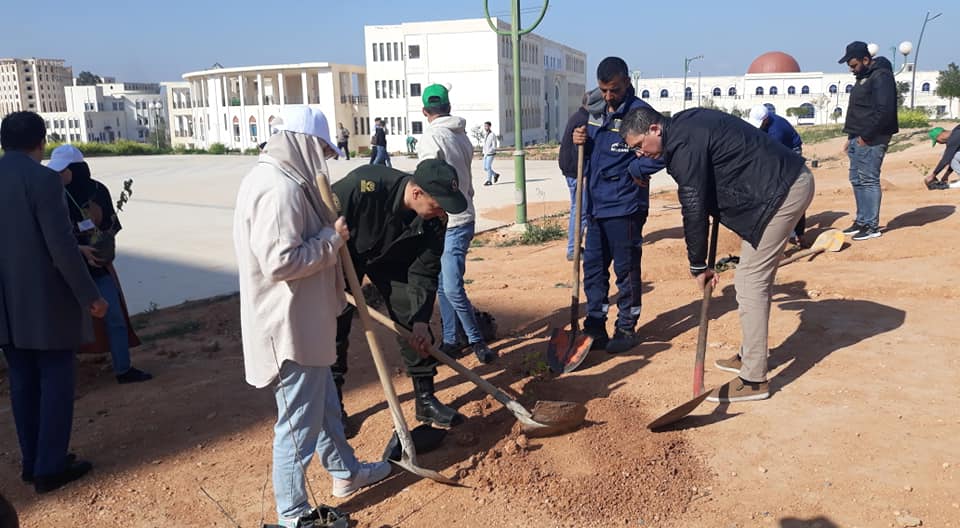 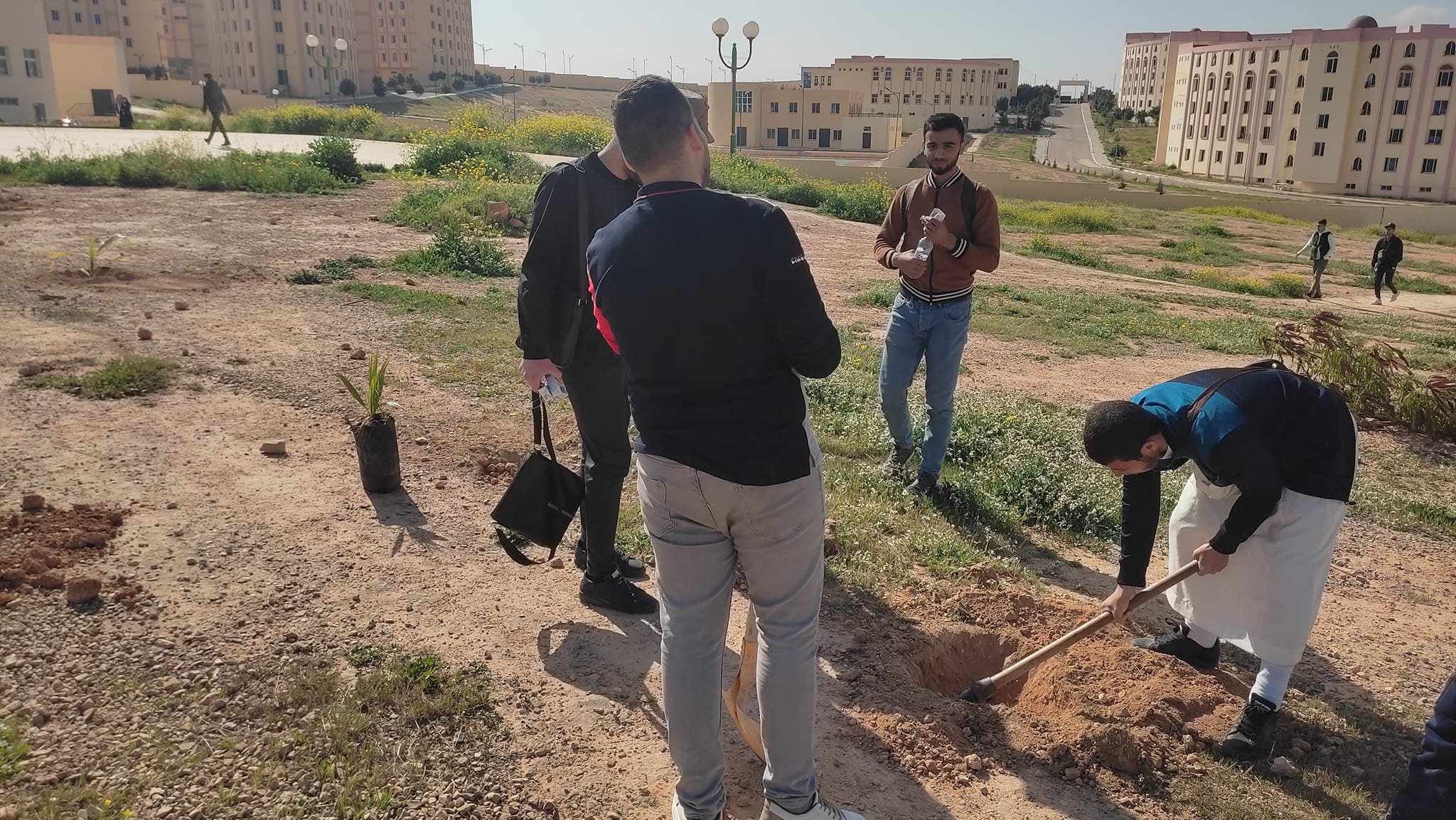 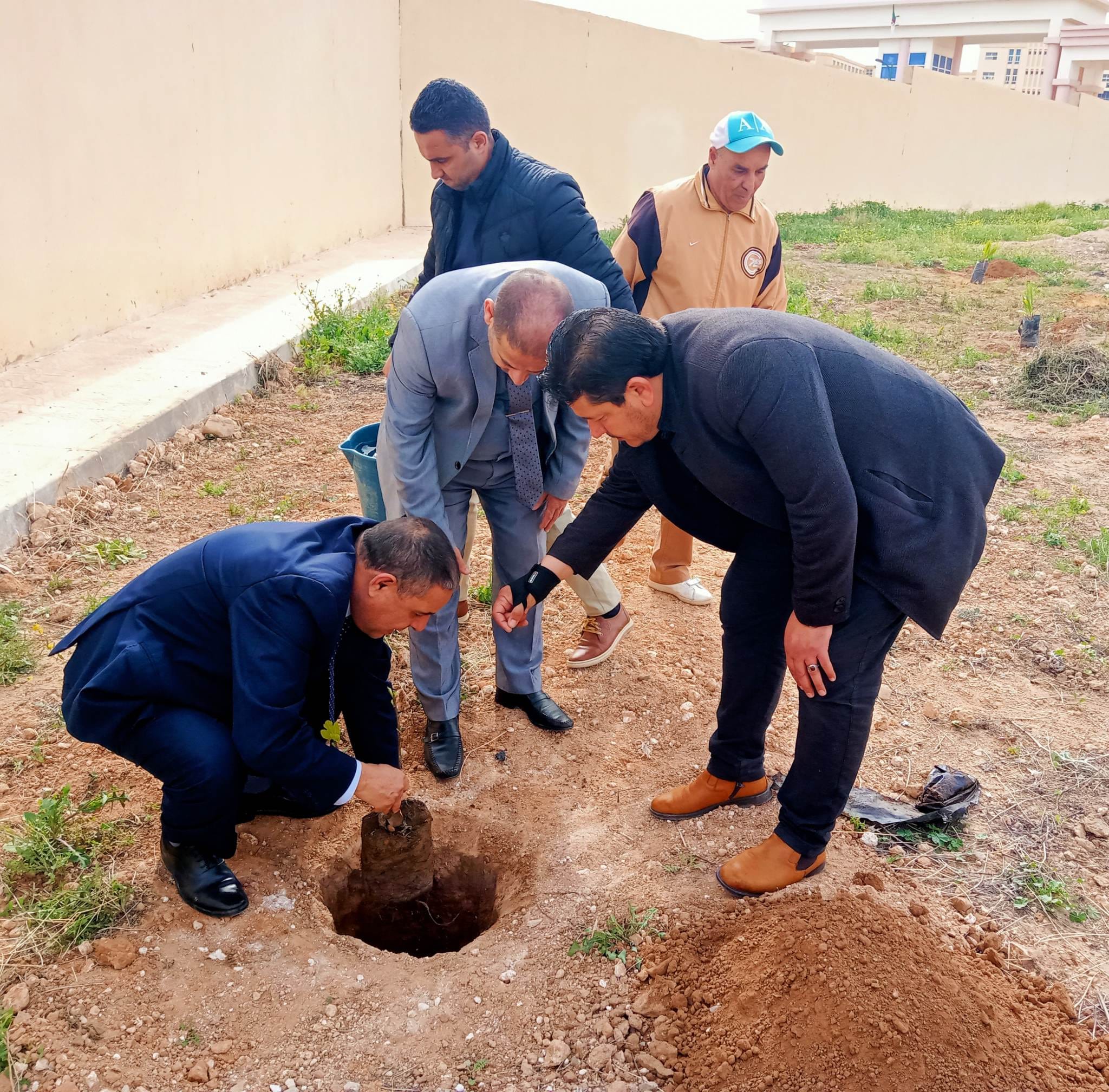 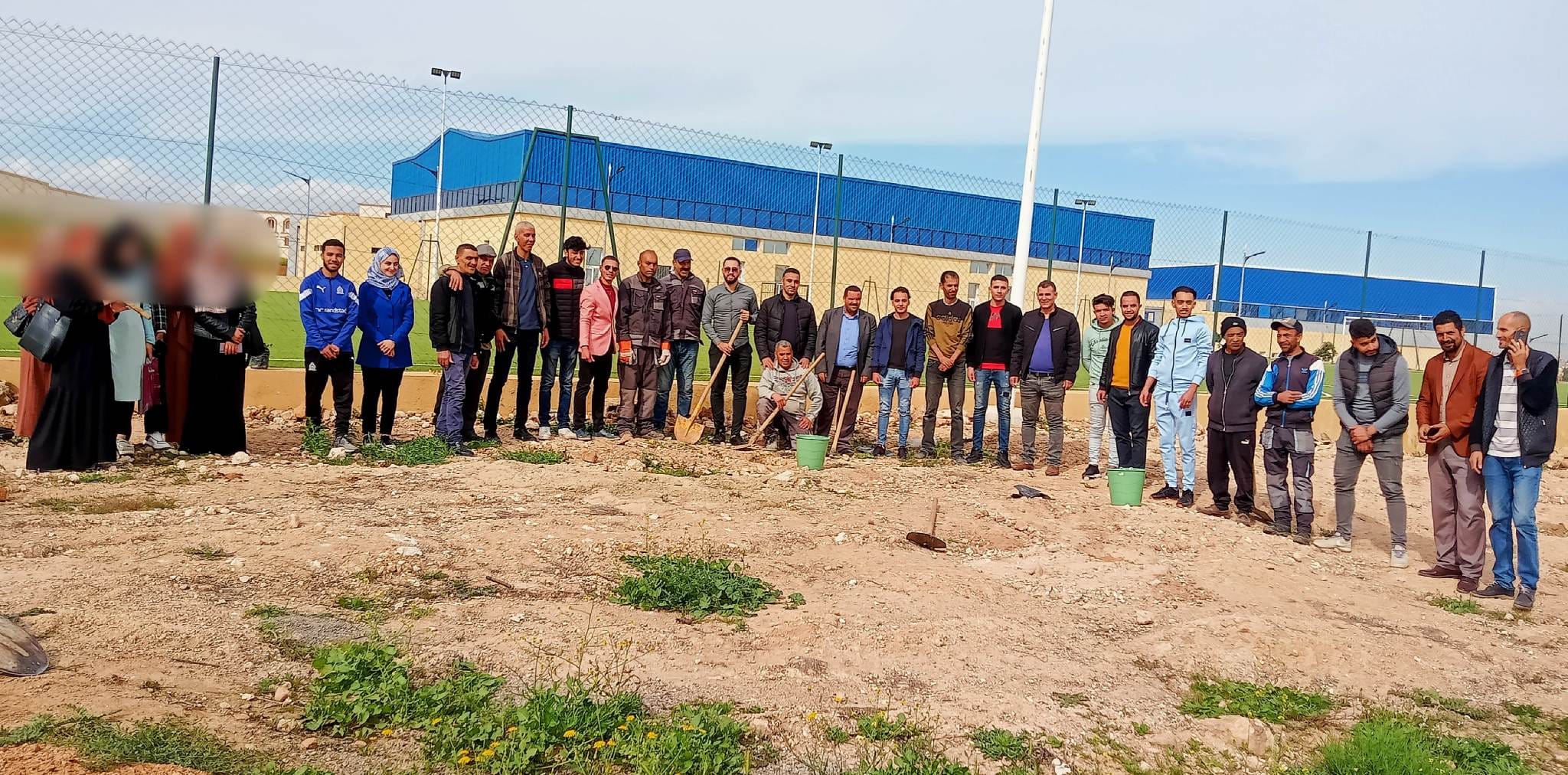 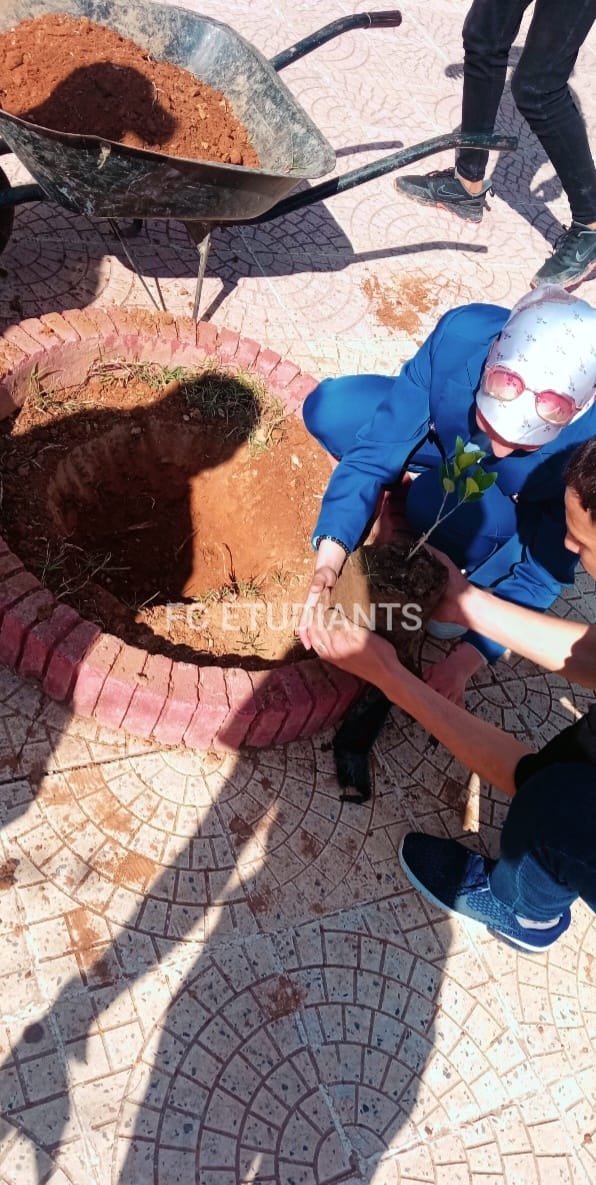 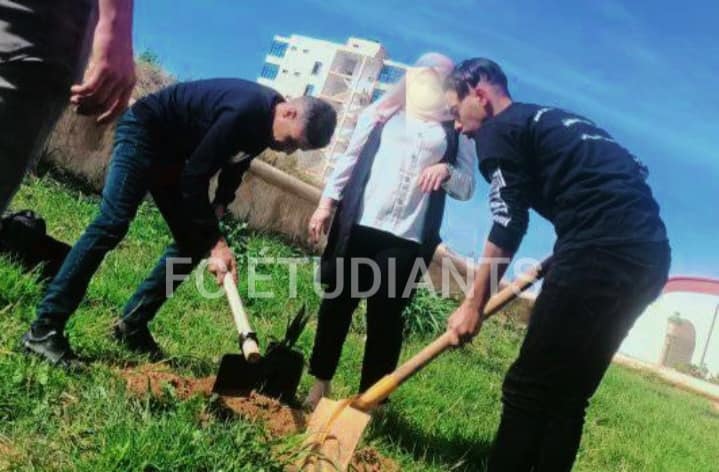 المركز الجامعي النعامة
تمت عملية غرس الأشجار على مستوى المركز الجامعية النعامة بإشراف  إطارات وموظفين ومشاركة الكشافة الجزائرية الإسلامية، الهلال الأحمر الجزائري، المنظمة الوطنية للبيئة والمواطنة، النادي العلمي لقسم علوم الطبيعة والحياة، النادي الإعلامي الصاعد، نادي البناء والعمران، بالمنظمة الطلابية الجزائرية الحرة  بالتنسيق مع مصالح الغابات ،كما تخللتها حملة تحسيسية وتوعوية بمناسبة الإحتفال باليوم العالمي للشجرة المصادف 21مارس 2023
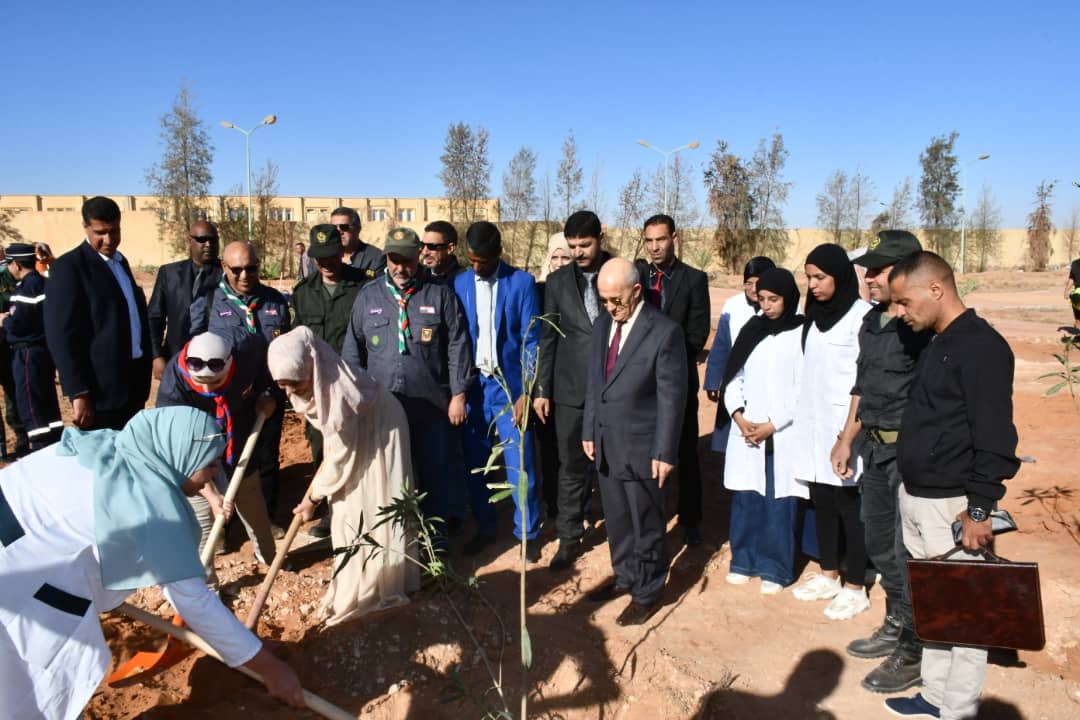 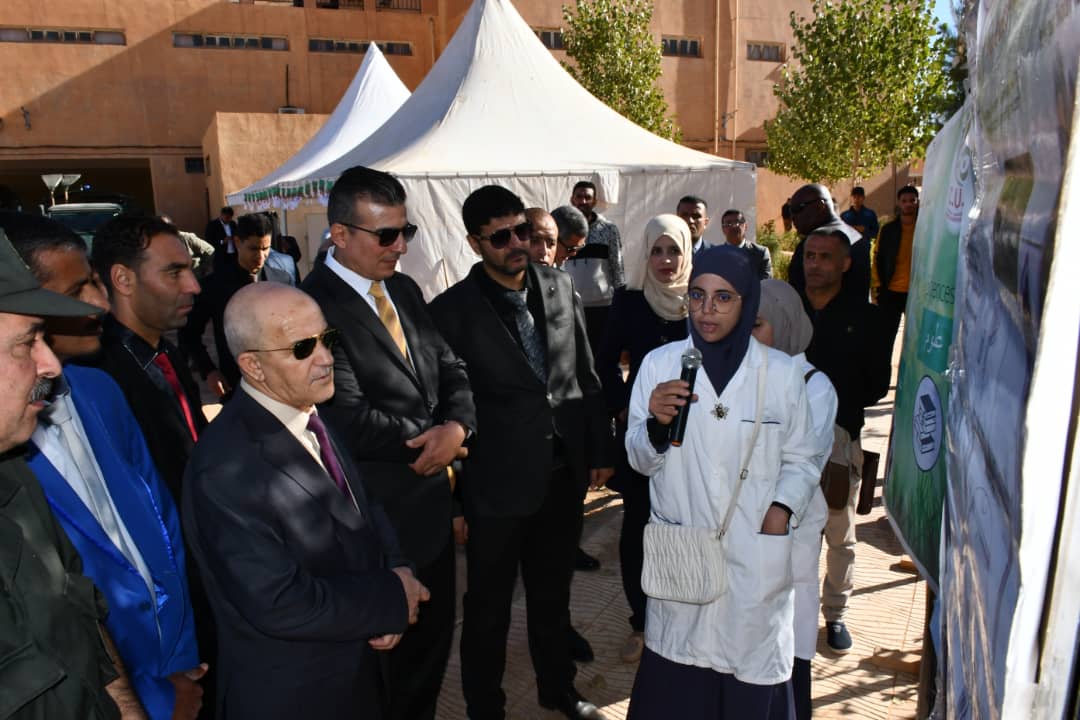 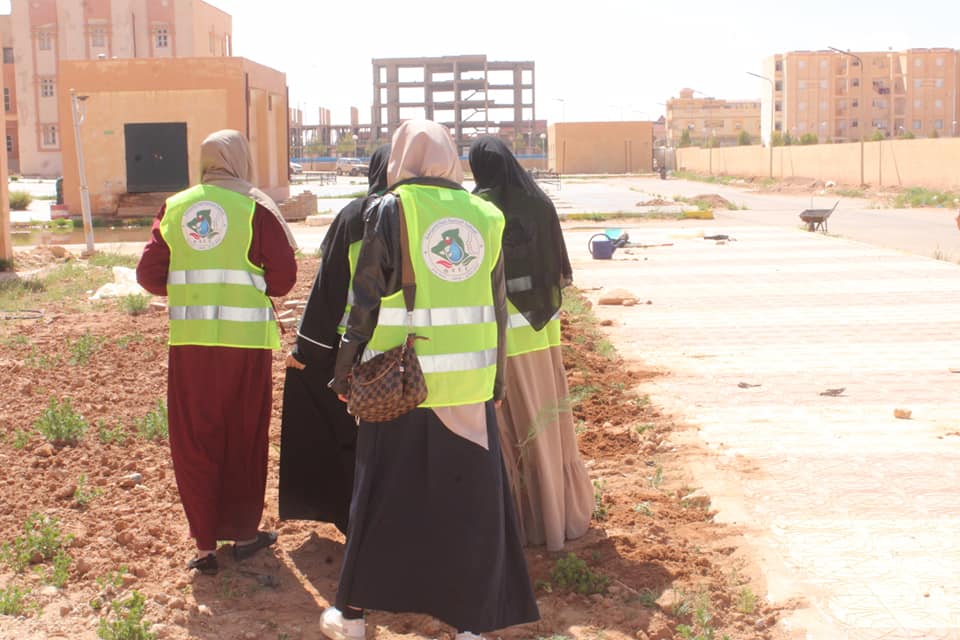 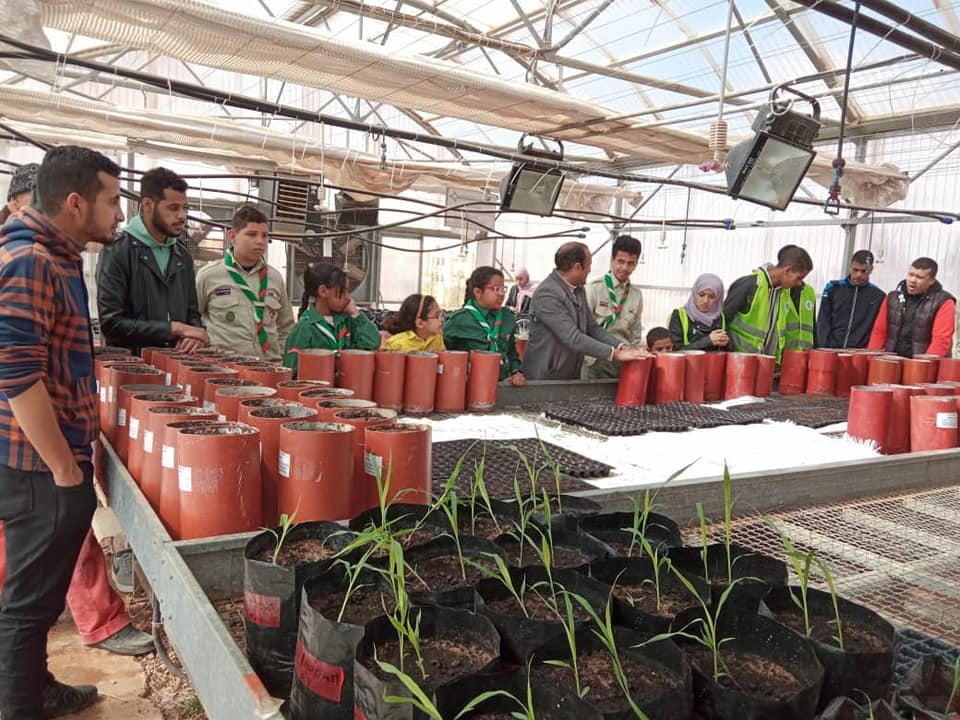 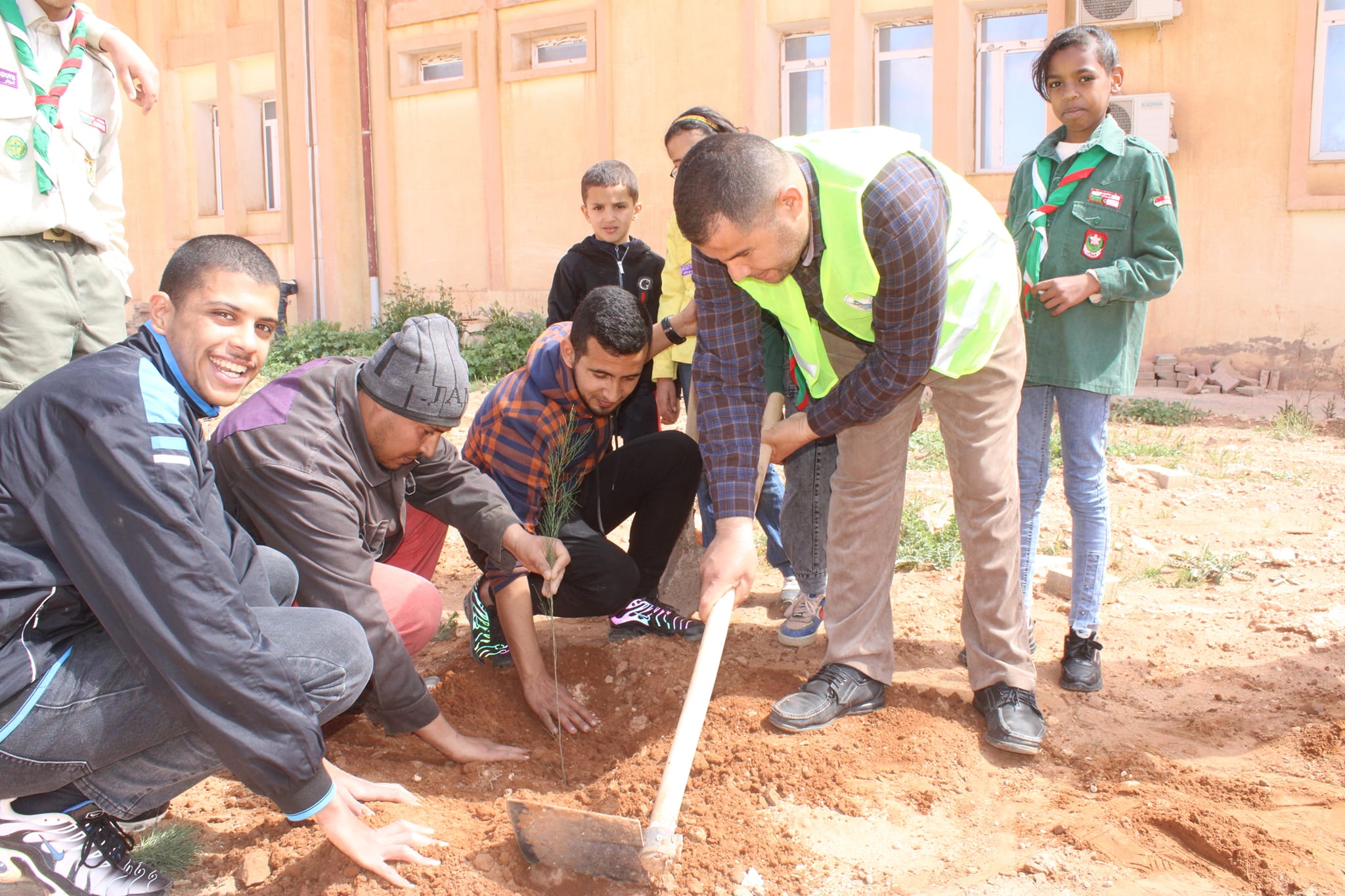 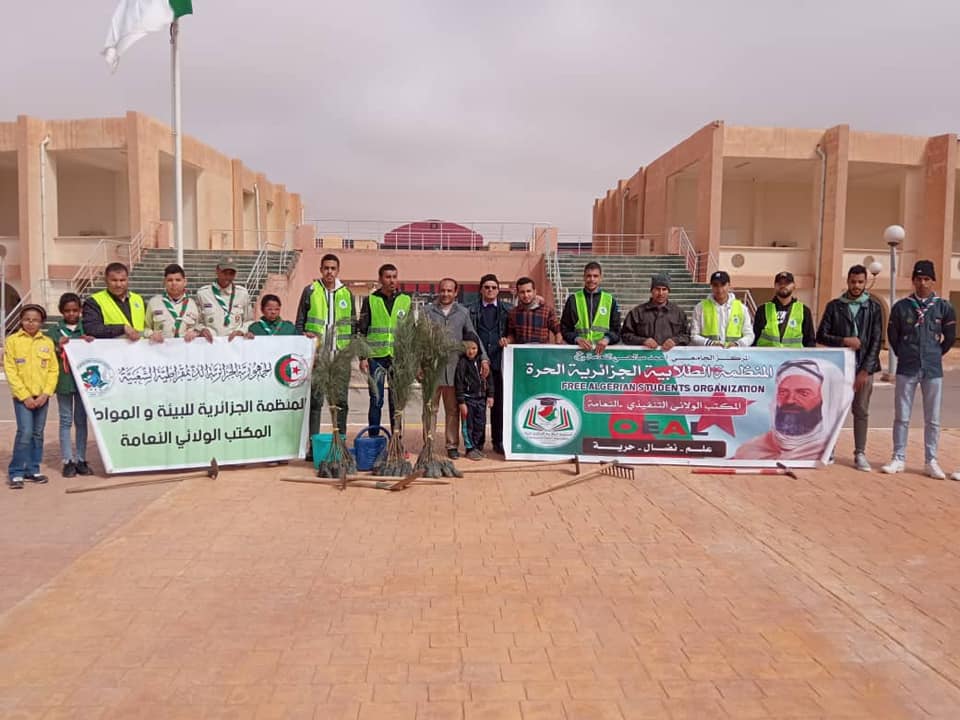 المركز الجامعي إليزي
تمت عملية غرس الأشجار على مستوى المركز الجامعية إليزي بإشراف  إطارات وموظفين ومشاركة النادي العلمي لقسم علوم الطبيعة والحياة ونادي الإعلامي الصاعد وبالتنسيق مع مصالح الغابات  لولاية اليزي
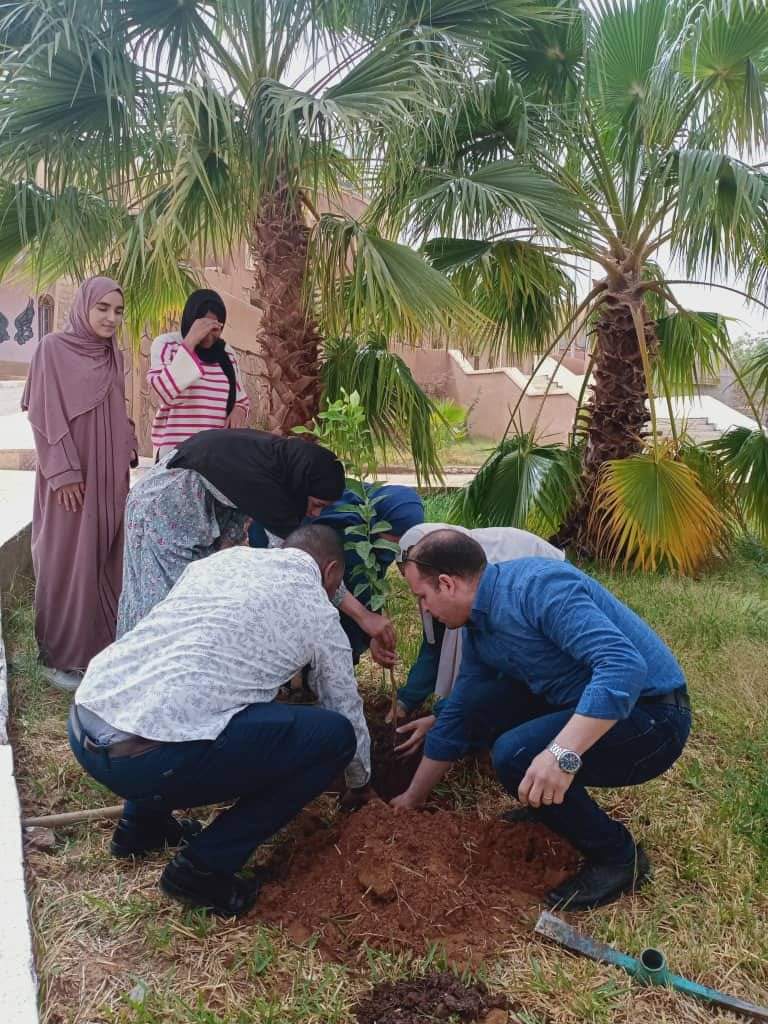 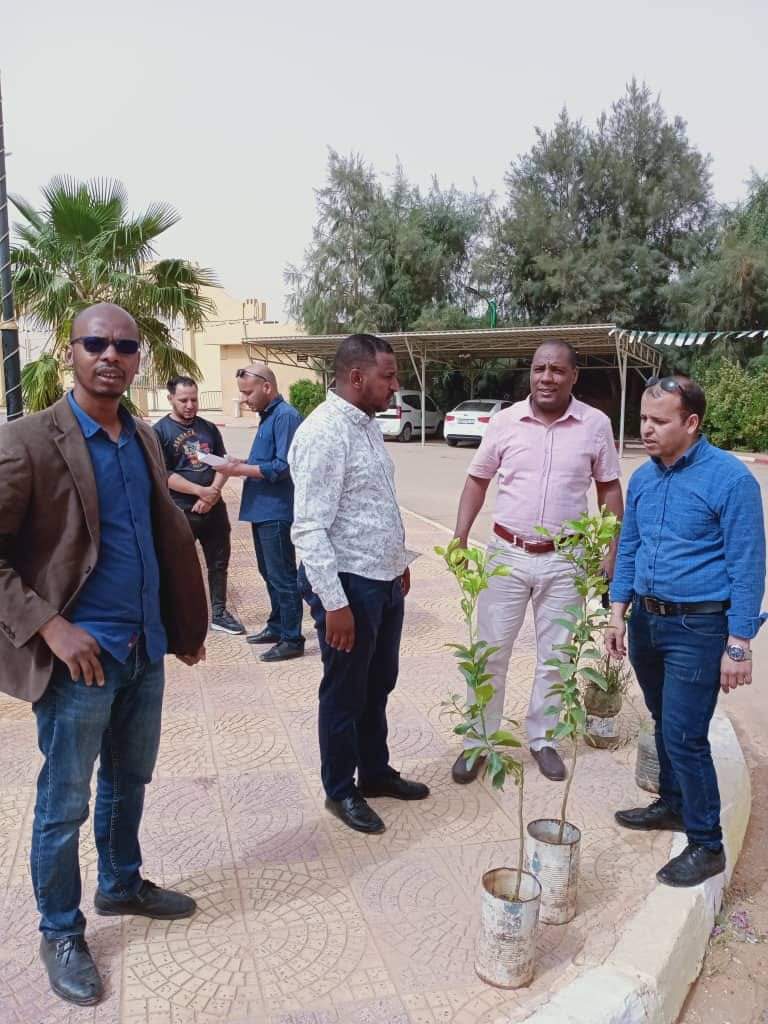 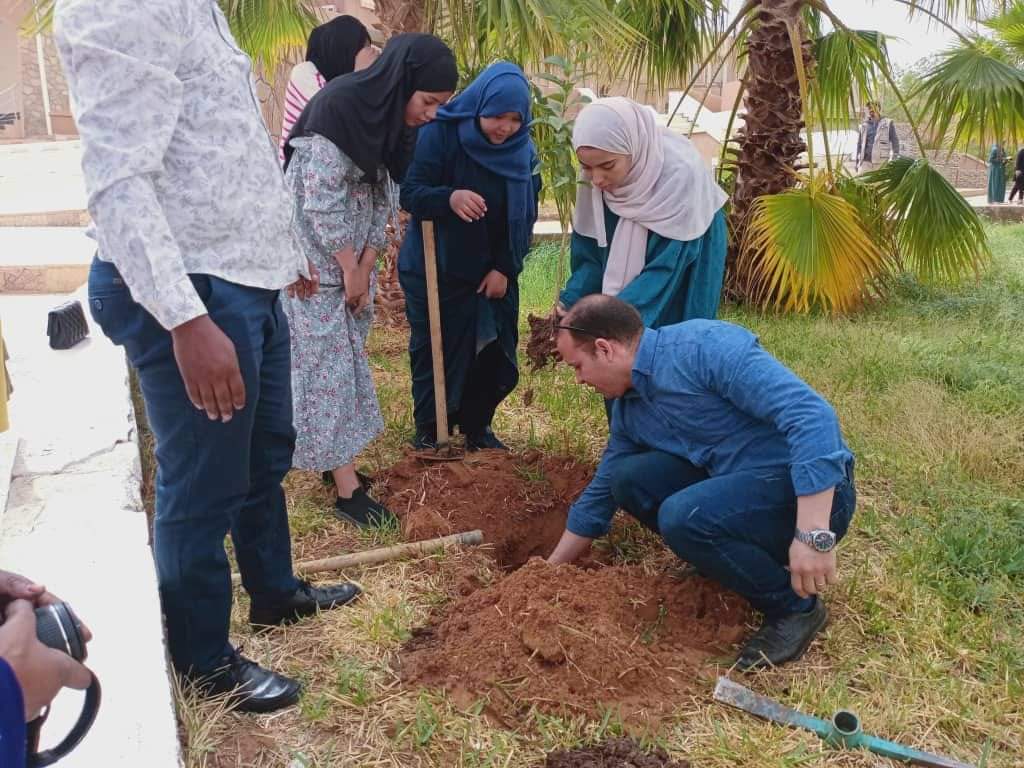 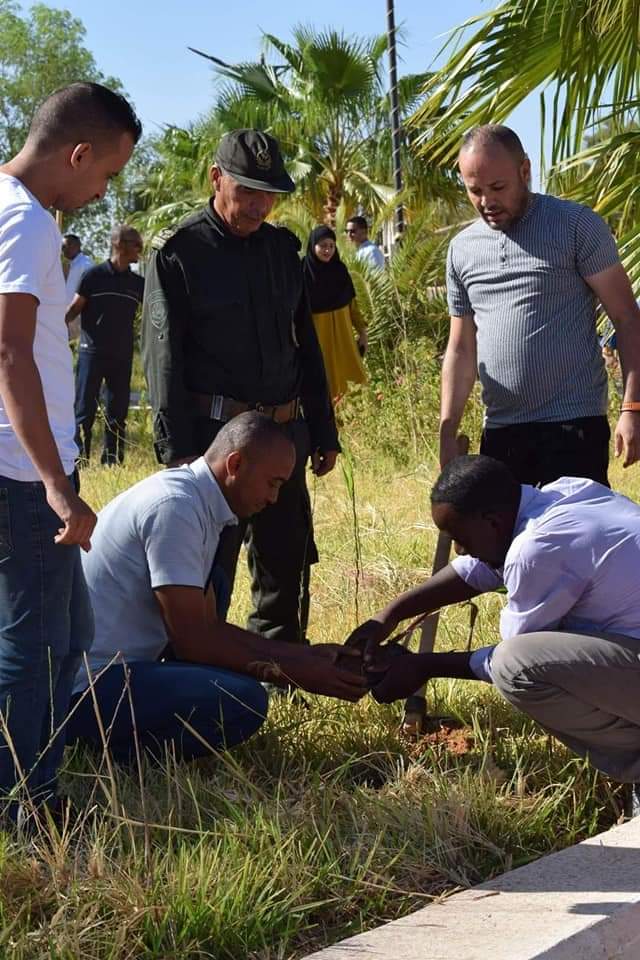 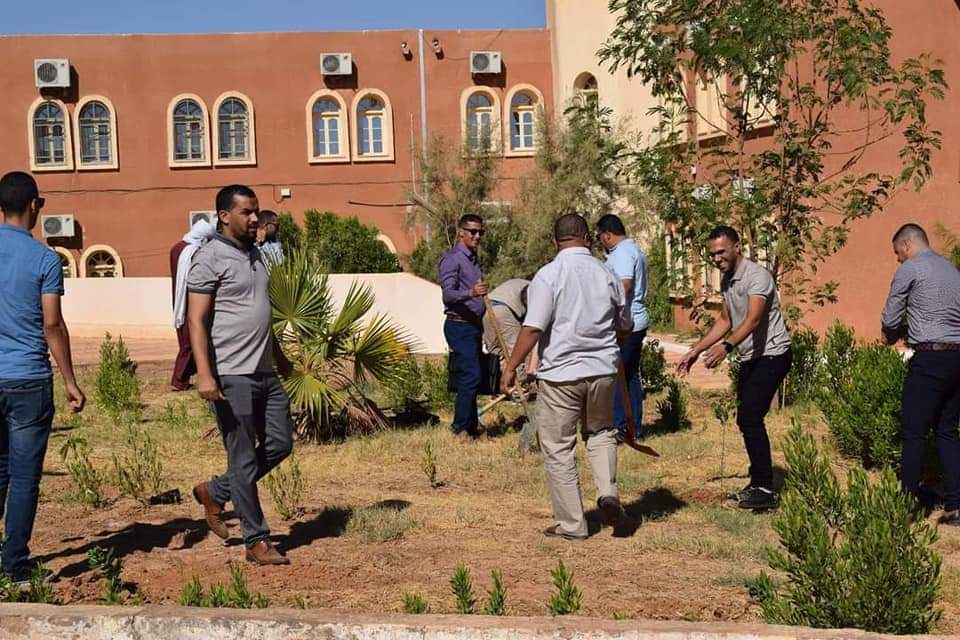 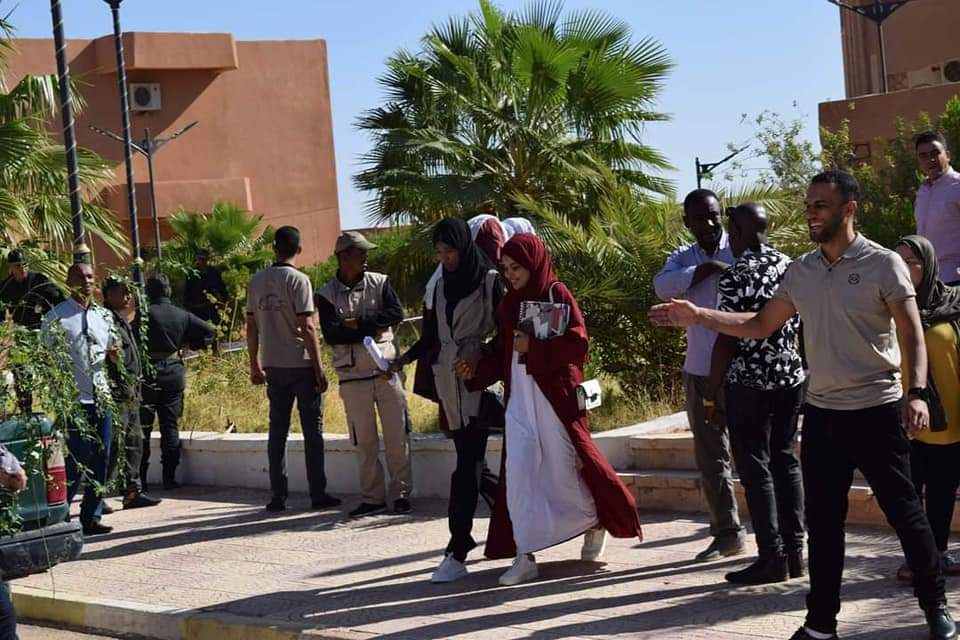